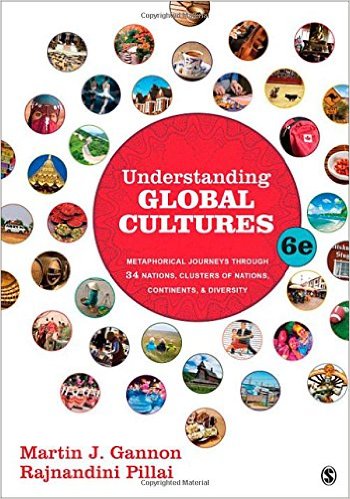 Use your up / down arrow keys and / or 
your space bar to advance the slides
Three Major
Perennial
Debates
© 2010-2024 Timothy G. Roufs, University of Minnesota Duluth
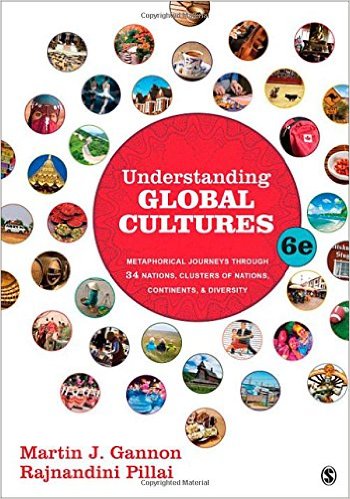 Three Major
Perennial
Debates
© 2010-2024 Timothy G. Roufs, University of Minnesota Duluth
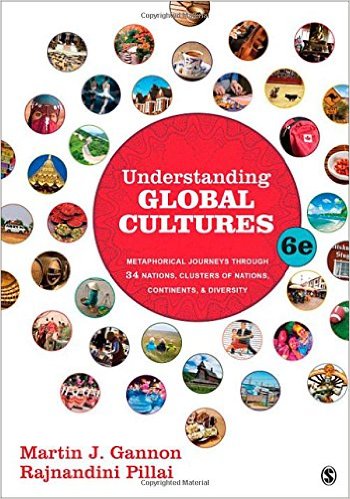 © 2010-2024 Timothy G. Roufs, University of Minnesota Duluth
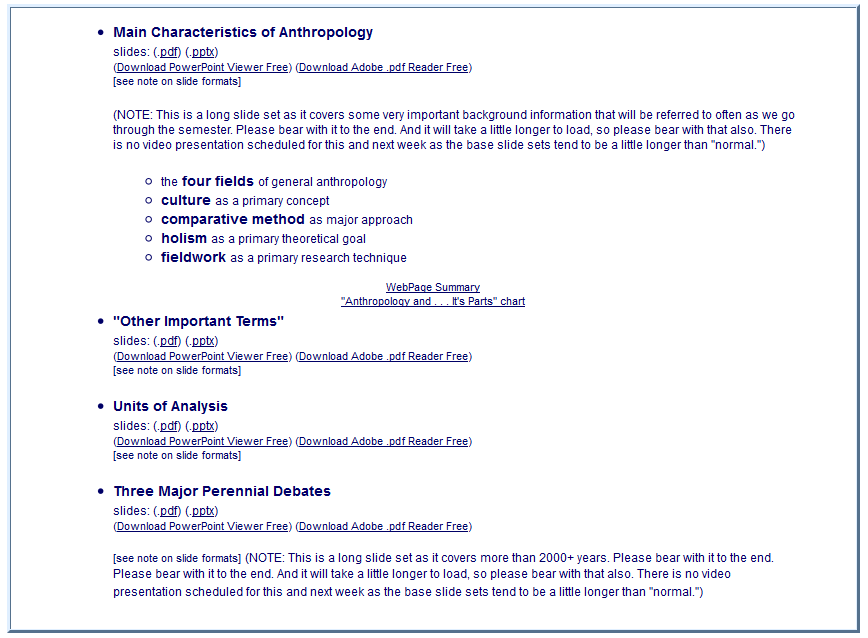 Remember these items from elsewhere in the course? . . .
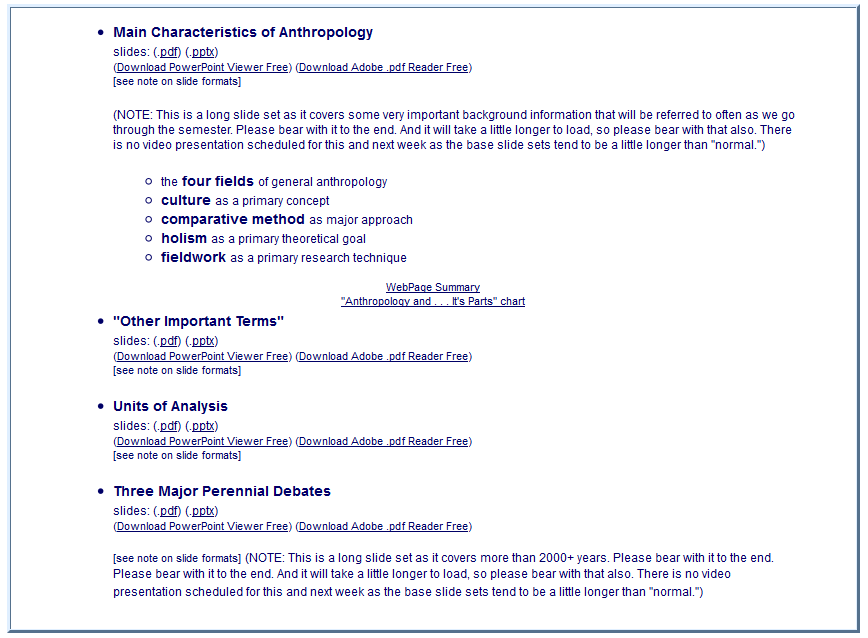 Main Characteristics of Anthropology . . .
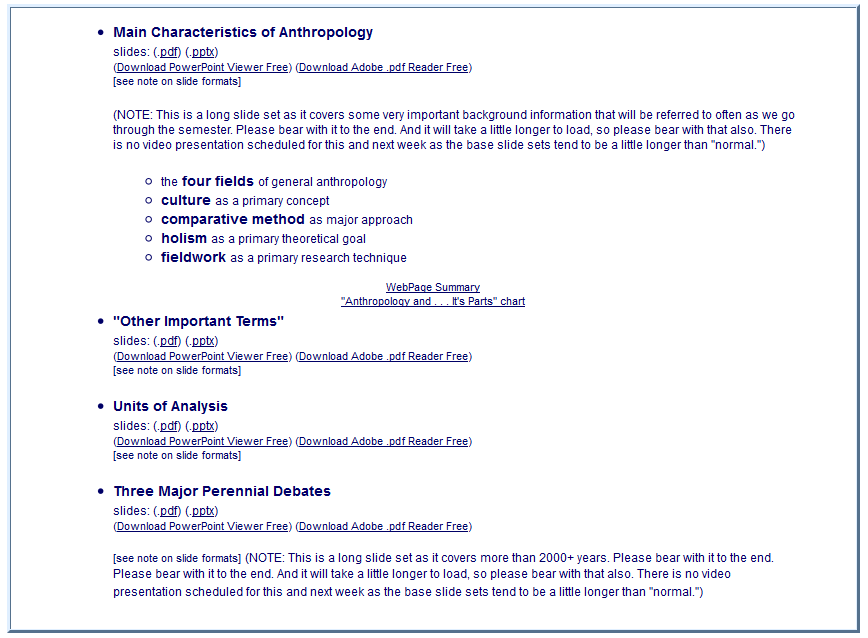 Units of Analysis . . .
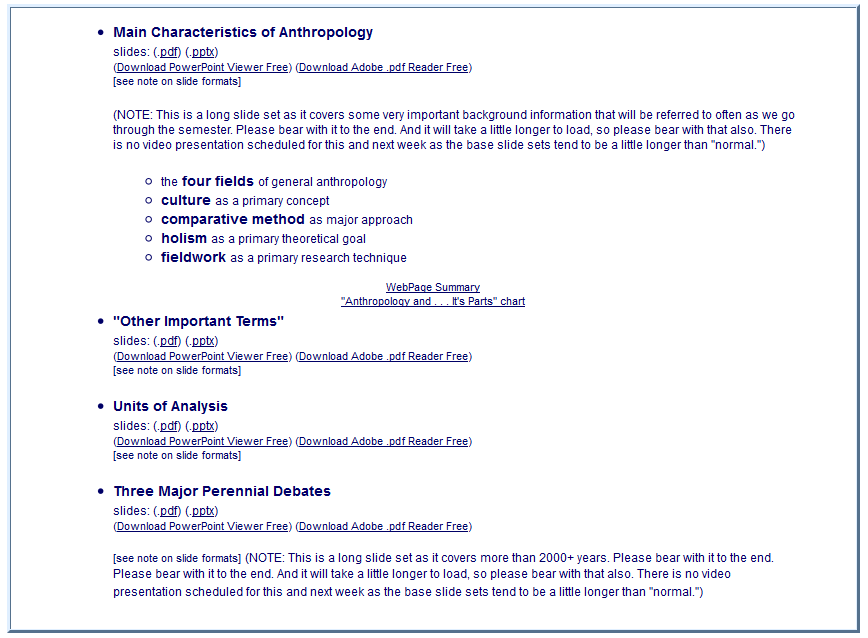 the “Three Major Perennial Debates” information is towards the bottom . . .
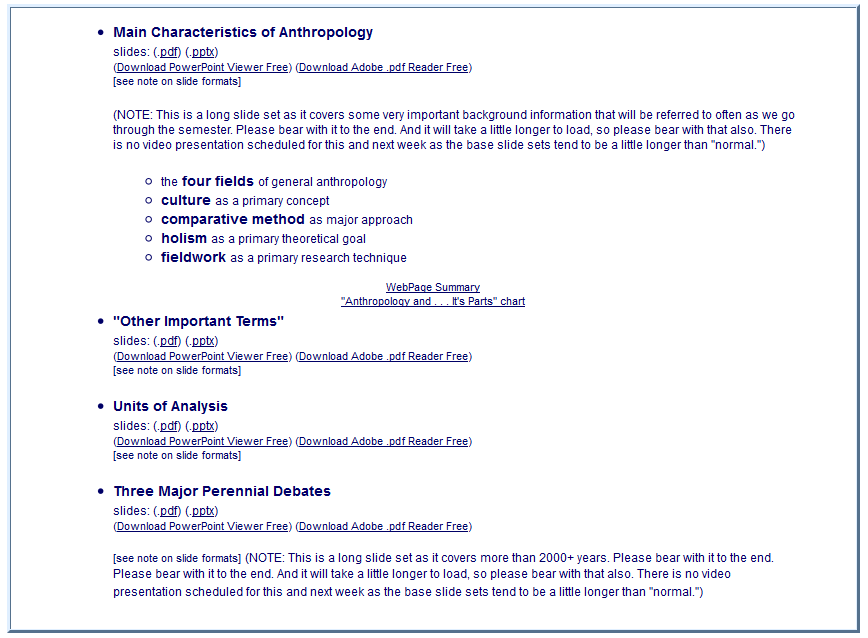 they are important to pay attention to, especially when it comes to talking about theories and hypotheses . . .
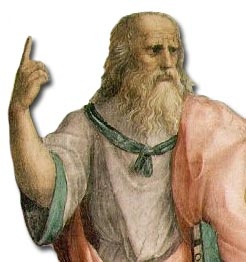 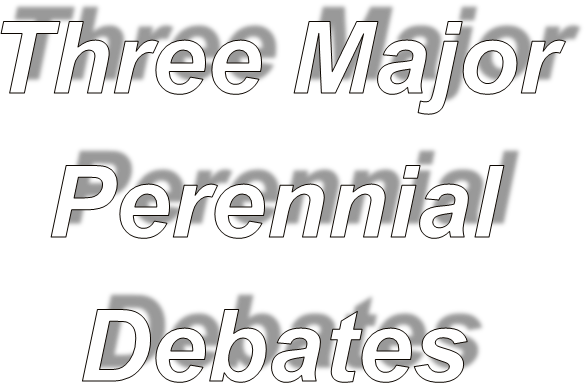 Global Cultures
Plato
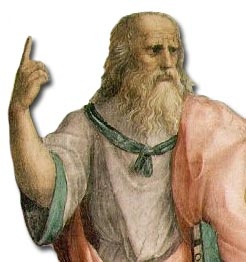 Some debates going on today have been going on since at least the days of Socrates, Plato, and Aristotle
Plato
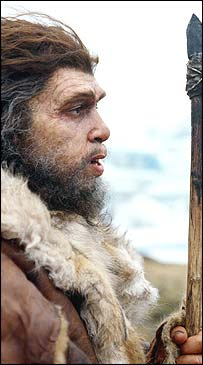 and probably even the Neandertals argued about the same sorts of things
Neandertal
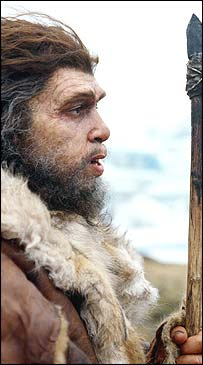 so let’s have a look at the big three debates . . .
Neandertal
three major perennial debates
Biological Determinism 	vs. Cultural Constructionism 		(“nature” vs. “nurture”)
Ideationism vs. Cultural Materialism 		    (ideas vs. things)
Individual Agency vs. Structuralism	    (“free will” vs. “power structures”)
three major perennial debates
Biological Determinism 	vs. Cultural Constructionism 		(“nature” vs. “nurture”)
Ideationism vs. Cultural Materialism 		    (ideas vs. things)
Individual Agency vs. Structuralism	(“free will” vs. “power structures”)
three major perennial debates
Biological Determinism 	vs. Cultural Constructionism 		(“nature” vs. “nurture”)
Ideationism vs. Cultural Materialism 		    (ideas vs. things)
Individual Agency vs. Structuralism	(“free will” vs. “power structures”)
this is the classical debate on whether something is so because  it is 
inherited or because it is learned . . .

you know the argument . . .

and it goes by different names . . .
three major perennial debates
Biological Determinism 	vs. Cultural Constructionism	(“nature vs. nurture”)	(“inherited vs. learned”)
			(“nativism” vs. “empiricism”
			(“biology” vs. “culture”)
three major perennial debates
Biological Determinism 	vs. Cultural Constructionism	(“nature vs. nurture”)	(“inherited vs. learned”)
			(“nativism” vs. “empiricism”)
			(“biology” vs. “culture”)
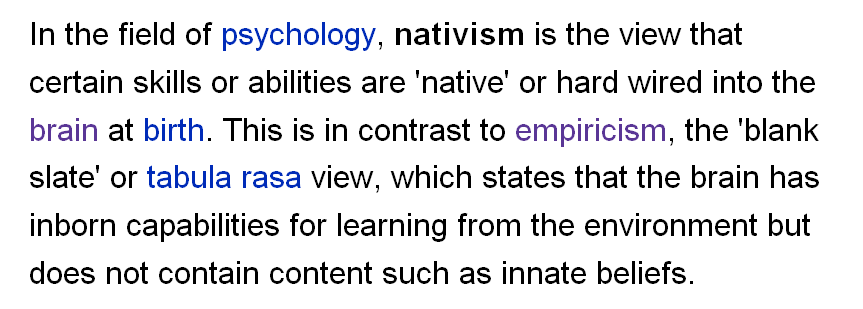 http://en.wikipedia.org/wiki/Psychological_nativism
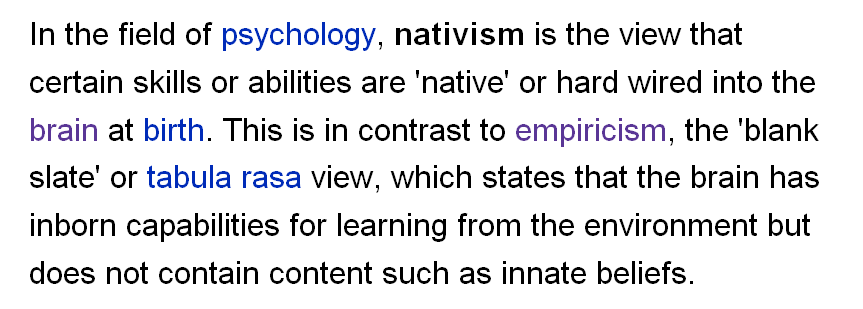 http://en.wikipedia.org/wiki/Psychological_nativism
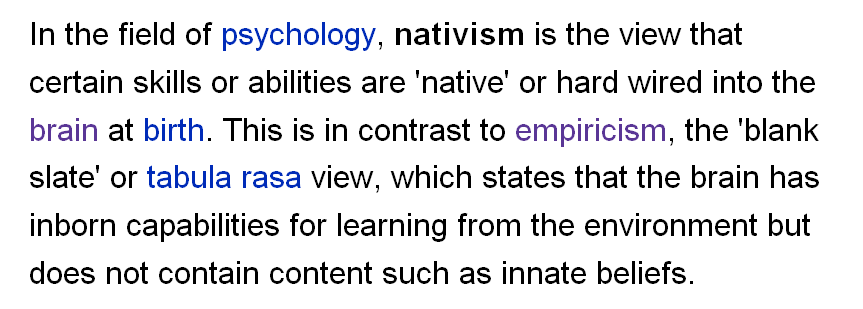 http://en.wikipedia.org/wiki/Psychological_nativism
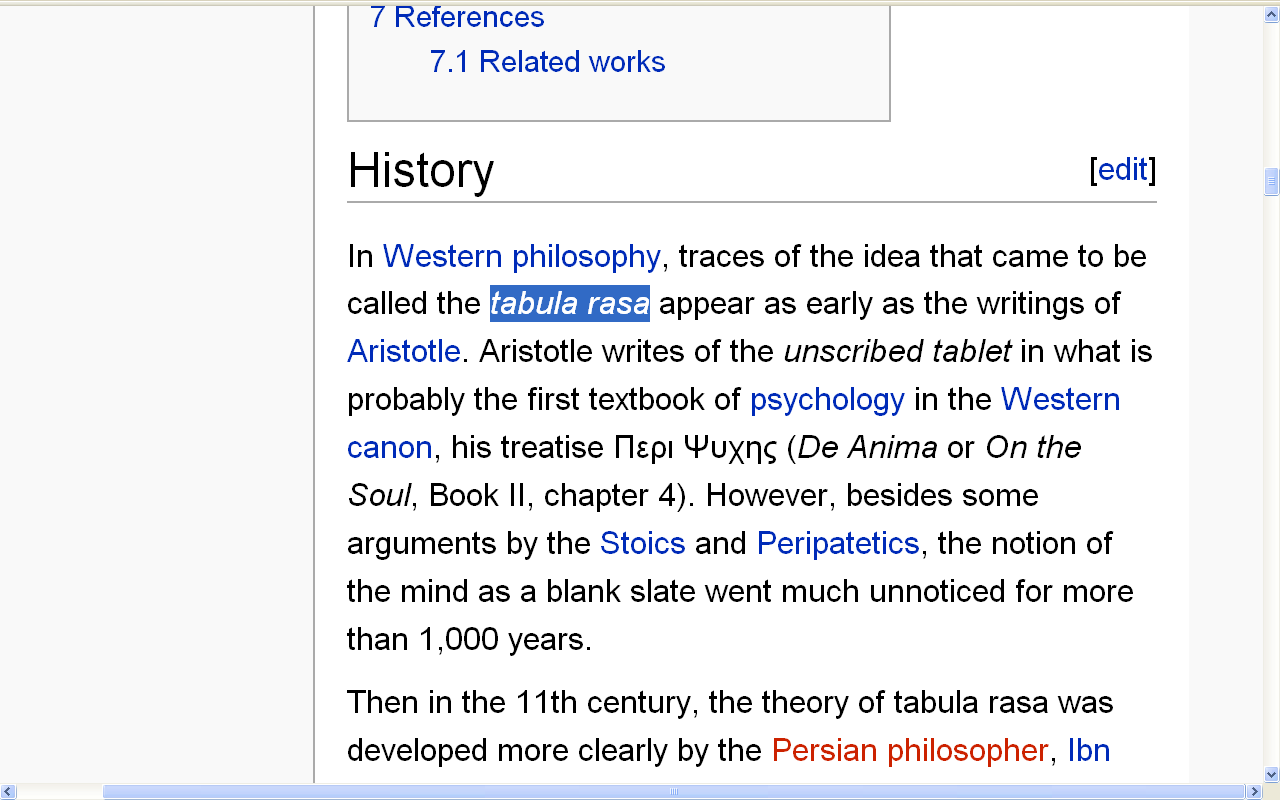 http://en.wikipedia.org/wiki/Tabula_rasa#History
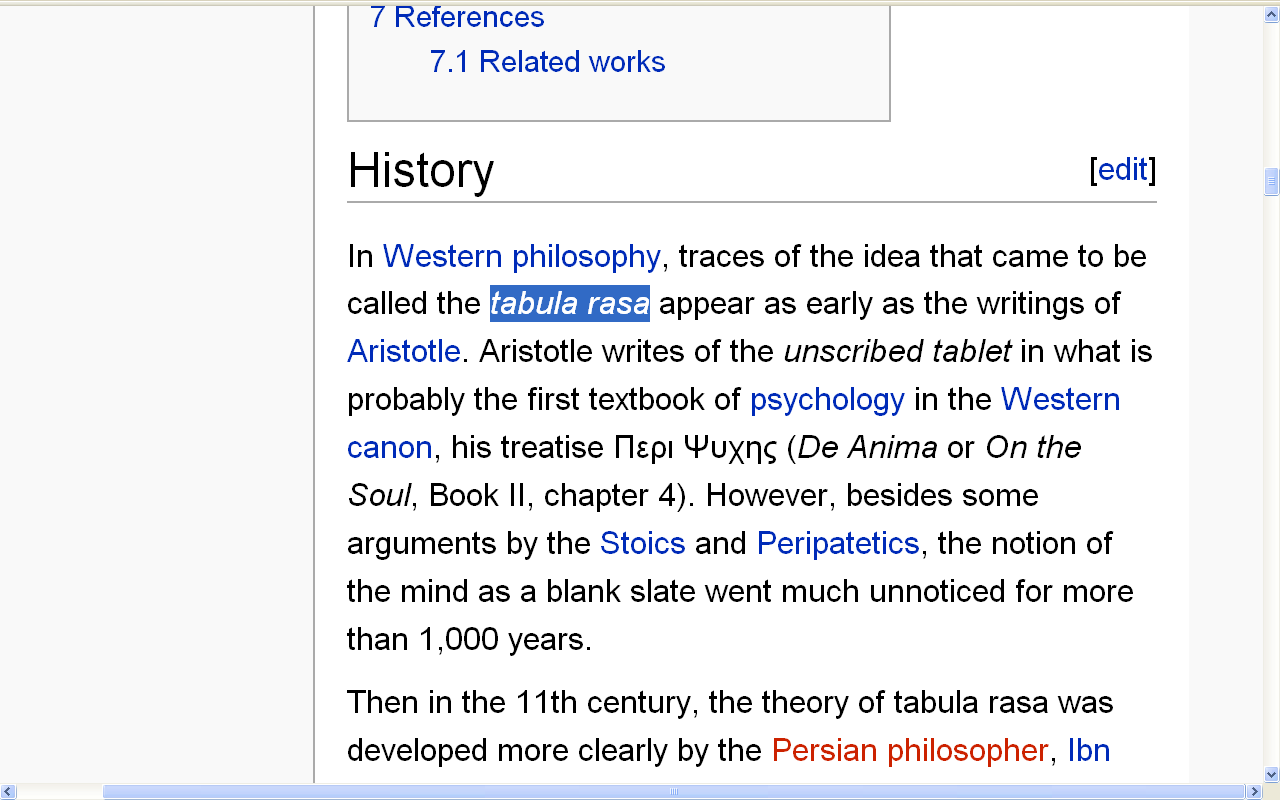 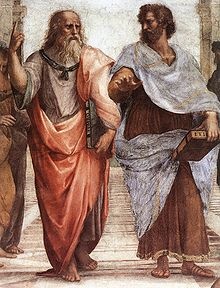 Aristotle
Plato
http://en.wikipedia.org/wiki/Tabula_rasa#History
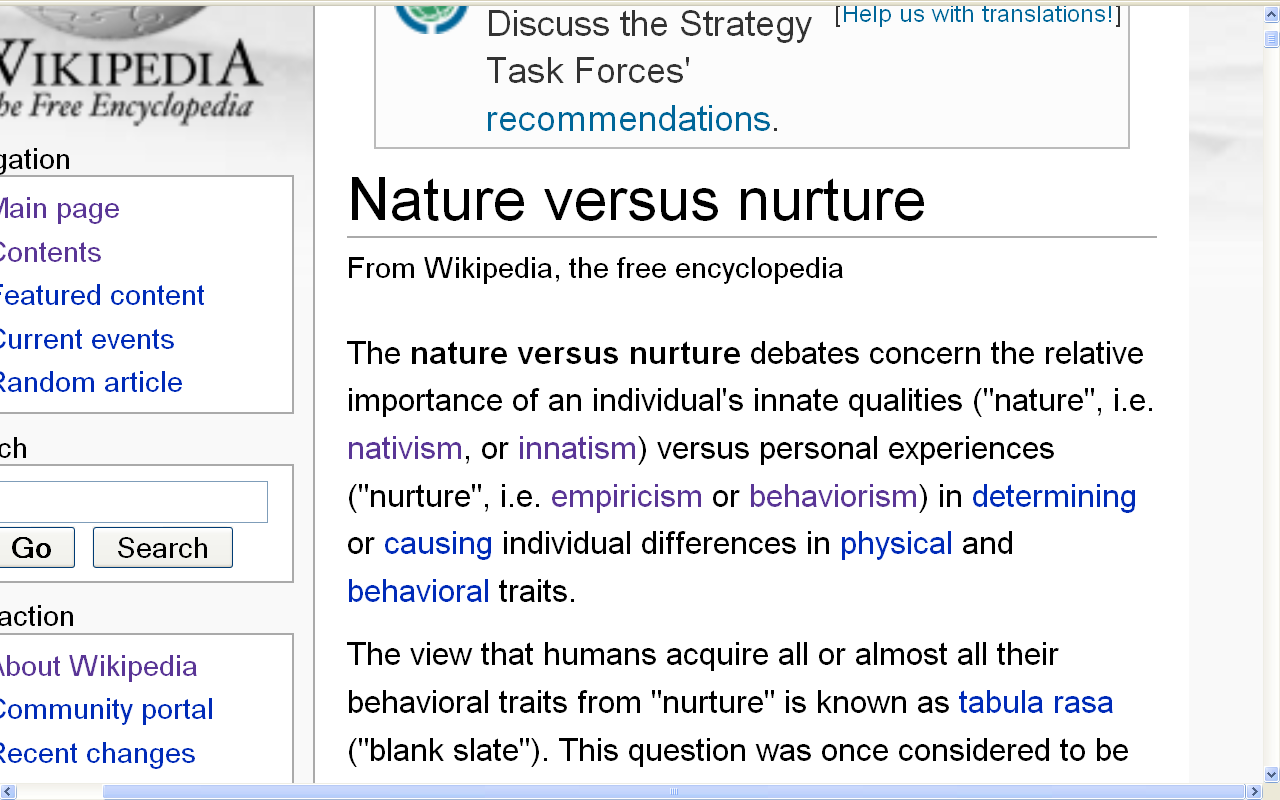 (“nature vs. nurture”)
(“inherited vs. learned”)
	(“nativism” vs. “empiricism”)
(“biology” vs. “culture”)
http://en.wikipedia.org/wiki/Nature_versus_nurture
three major contemporary debates
NOTE: several of the following examples included food materials in an attempt to make the following points clearer by using situations and sources with which you may, at the current time, be a bit more familiar
something you will see often (and often repeated) 
in American Anthropology 
are discussions of the relationship between the physical and the cultural aspects of humans . . .

Some examples . . .
something you will see often (and often repeated) 
in American Anthropology 
are discussions of the relationship between the physical and the cultural aspects of humans . . .

Some examples . . .
three major perennial debates
Biological Determinism 	vs. Cultural Constructionism	(“nature vs. nurture”)	(“inherited vs. learned”)
			(“nativism” vs. “empiricism”)
			(“biology” vs. “culture”)
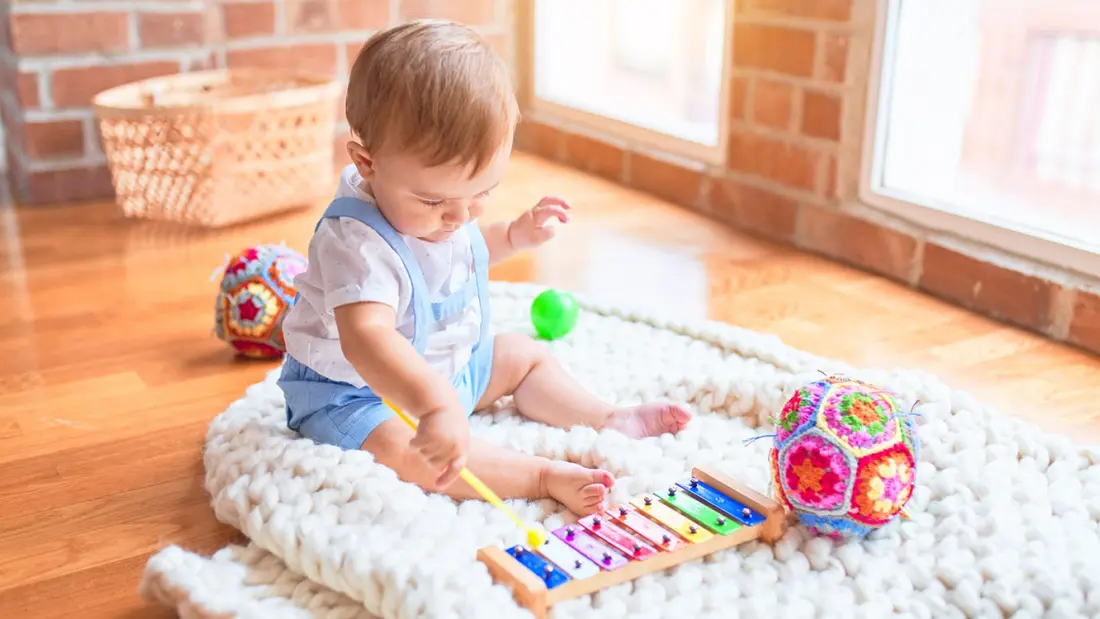 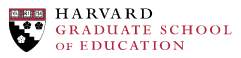 10 March 2023
Does Nature or Nurture Determine Musical Ability? 

New study is the first to find brain structure in infants predicting musical aptitude
https://www.gse.harvard.edu/ideas/usable-knowledge/23/03/does-nature-or-nurture-determine-musical-ability
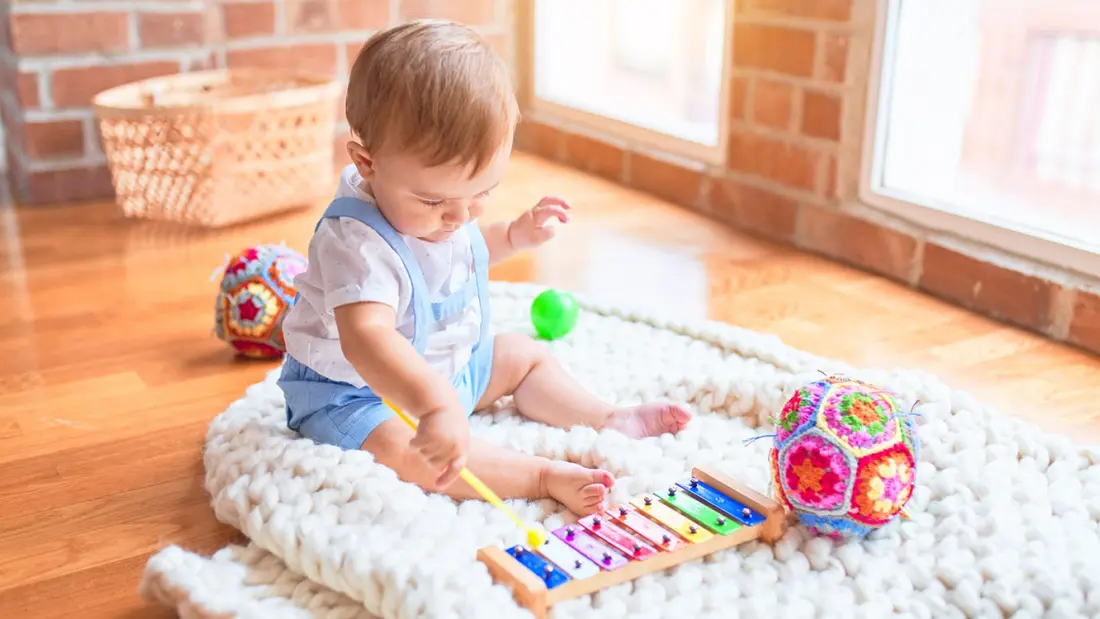 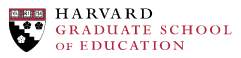 10 March 2023
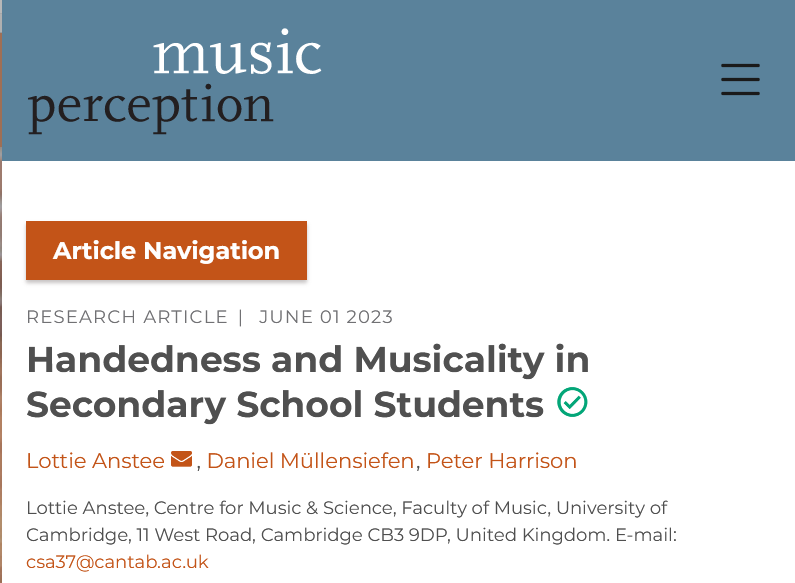 1 June 2023
“78.9% of the left-handed children had musical talent”
https://online.ucpress.edu/mp/article/40/5/373/196692/Handedness-and-Musicality-in-Secondary-School
https://www.gse.harvard.edu/ideas/usable-knowledge/23/03/does-nature-or-nurture-determine-musical-ability
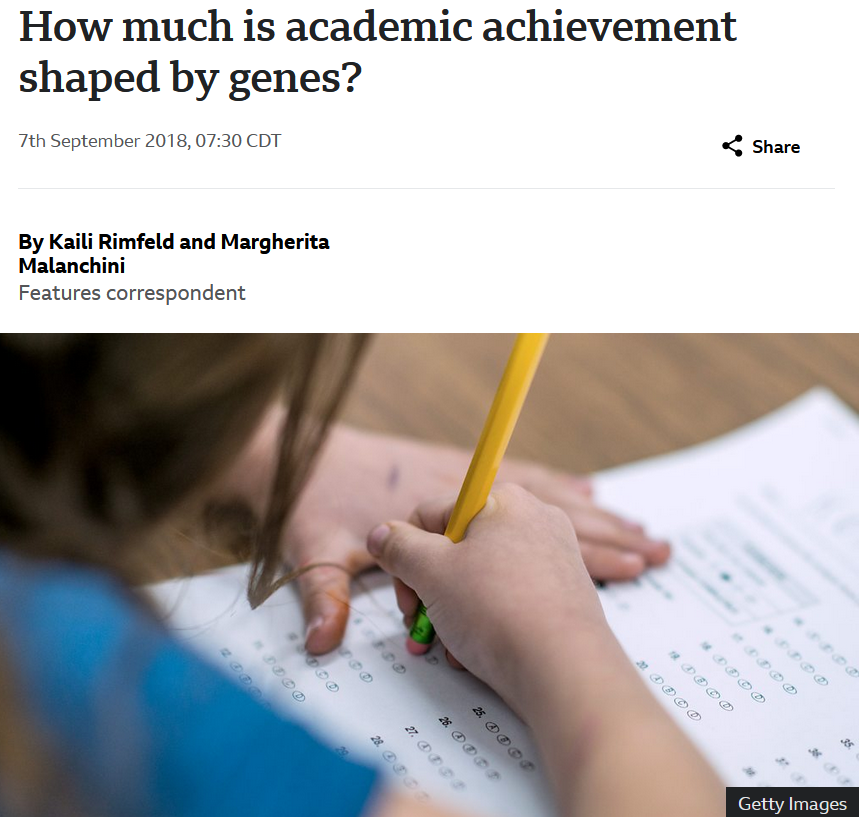 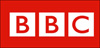 7 September 2018
https://www.bbc.com/future/article/20180905-how-genes-influence-achievement-and-success-in-school
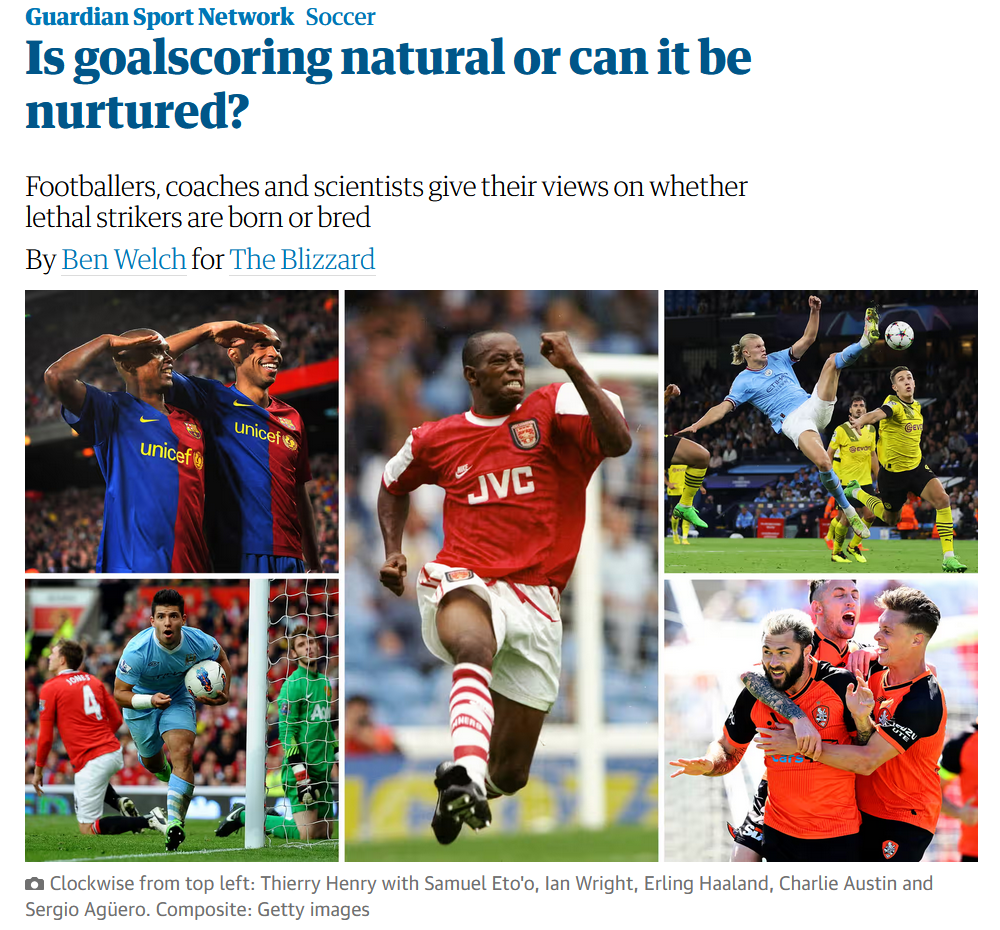 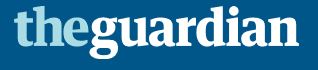 8 February 2023
https://www.theguardian.com/football/2023/feb/08/goalscorers-natural-nurtured-footballers-coaches-scientists-strikers
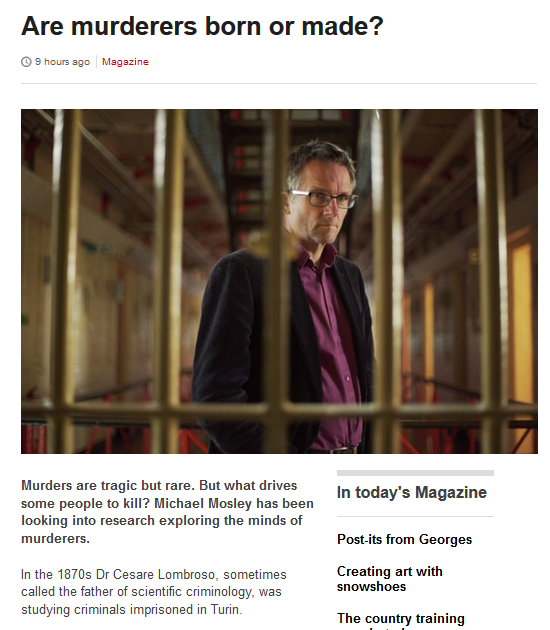 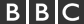 9 March 2015
http://m.bbc.com/news/magazine-31714853
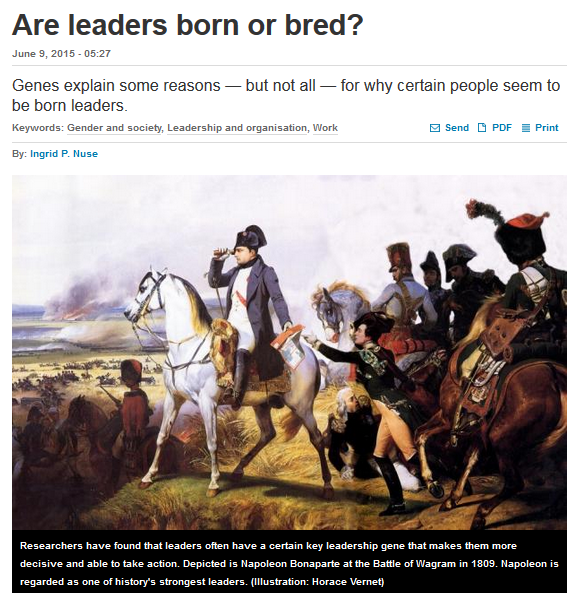 http://sciencenordic.com/are-leaders-born-or-bred
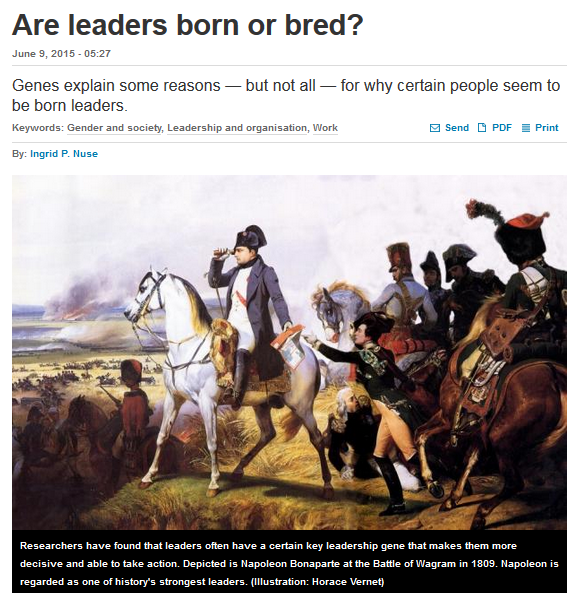 http://sciencenordic.com/are-leaders-born-or-bred
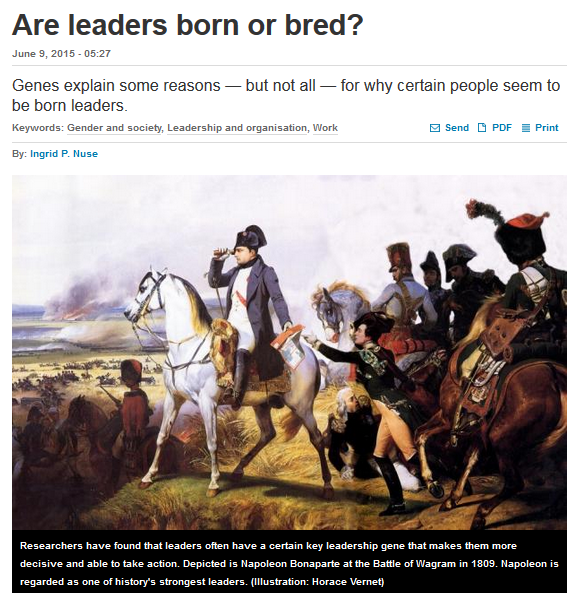 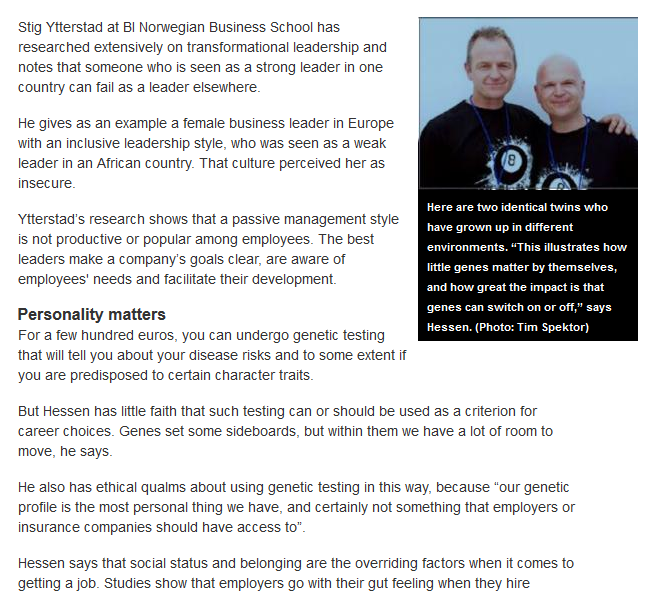 http://sciencenordic.com/are-leaders-born-or-bred
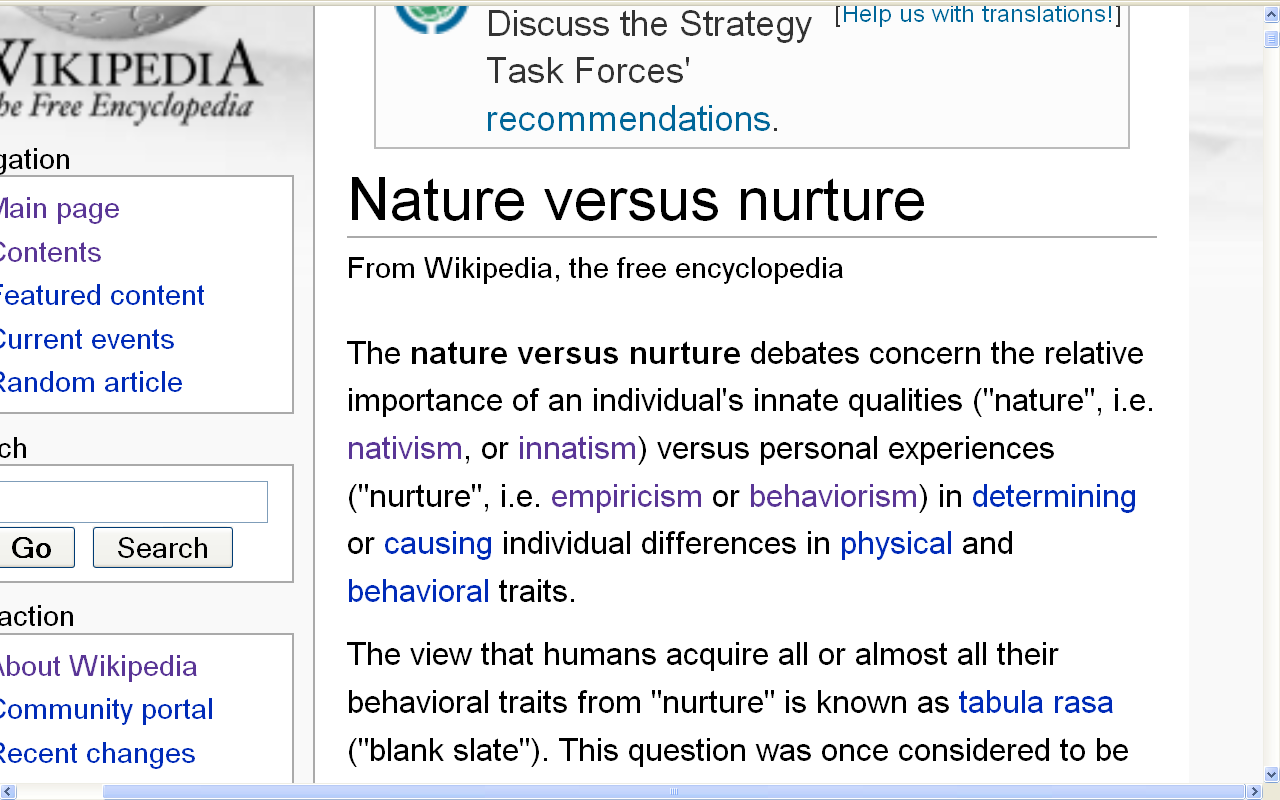 (“nature vs. nurture”)
(“inherited vs. learned”)
	(“nativism” vs. “empiricism”)
(“biology” vs. “culture”)
http://en.wikipedia.org/wiki/Nature_versus_nurture
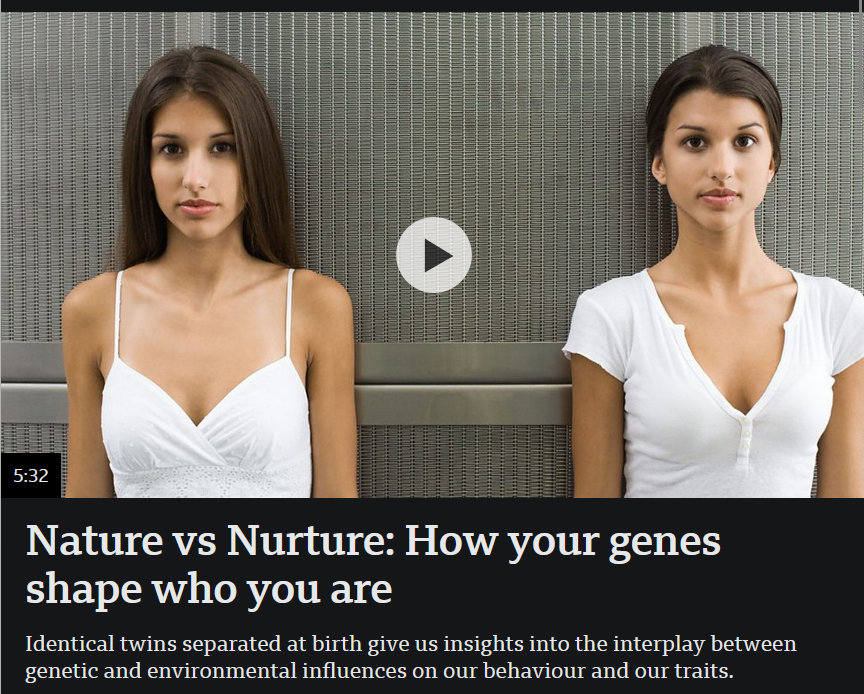 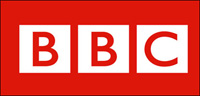 23 February 2023
https://www.bbc.com/reel/video/p0bn70nw/nature-vs-nurture-how-your-genes-shape-who-you-are?ocid=ww.social.link.email
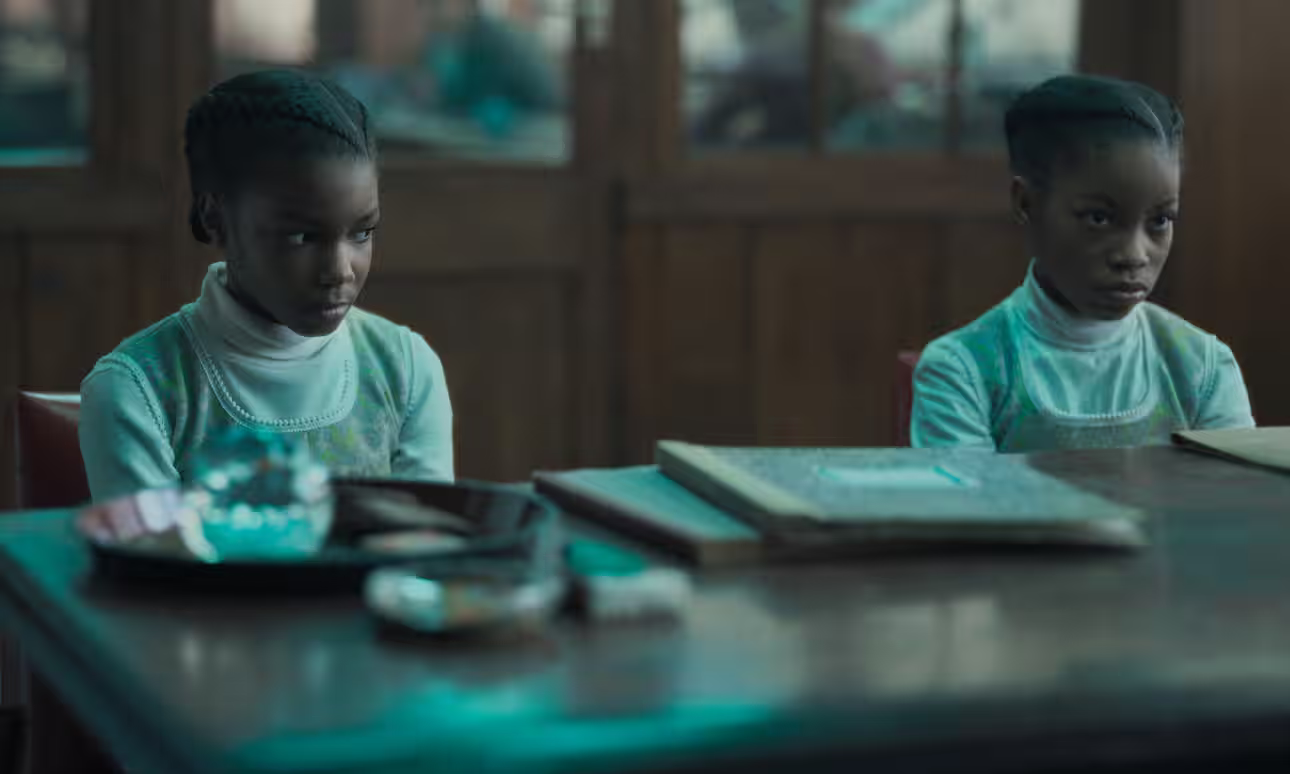 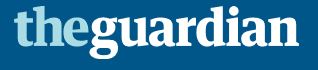 11 December 2022
‘Like living mirrors’: what twins’ special bonds reveal about nature, nurture and genetics
https://www.theguardian.com/science/2022/dec/11/twins-special-bond-mystery-life?CMP=Share_iOSApp_Other
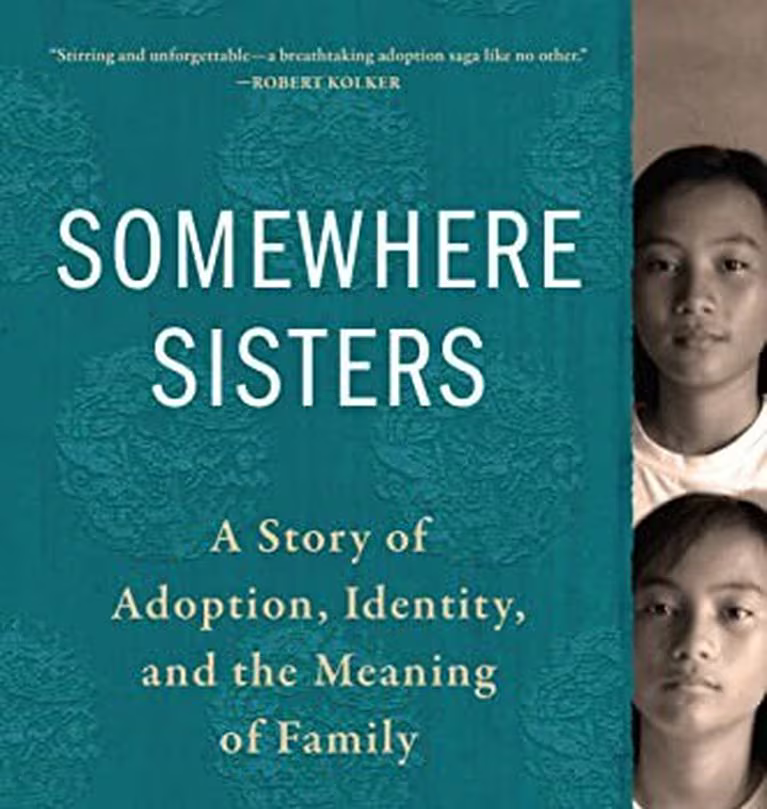 “Erika Hayasaki's book explores the ideas of nature and nurture through the story of two twins.”
Erika Hayasaki
Algonquin Books, 3 October 2023
https://www.opb.org/article/2023/09/29/erika-hayasaki-somewhere-sisters/
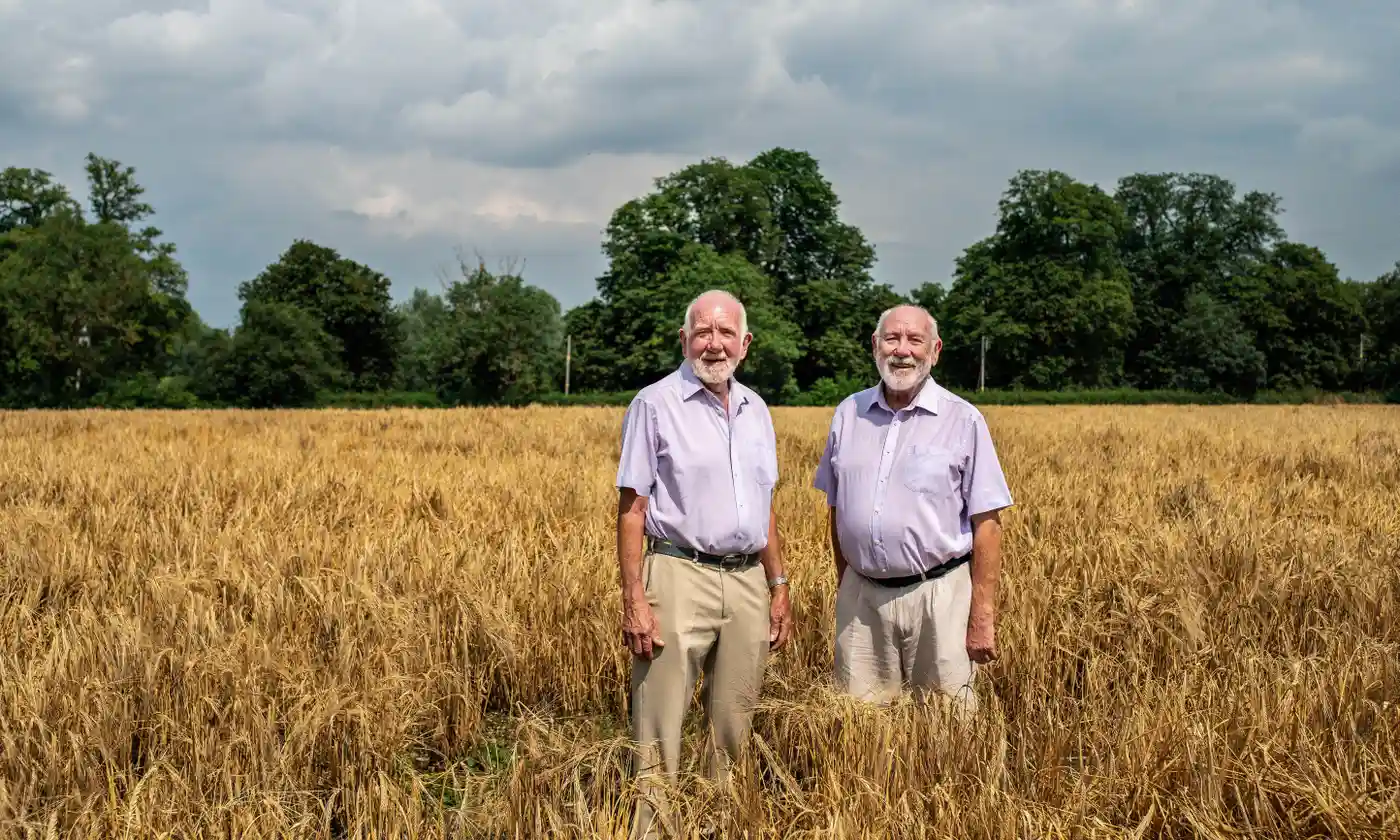 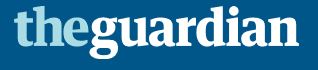 25 July 2023
What can doppelgangers tell us about nature v nurture? – podcast
source
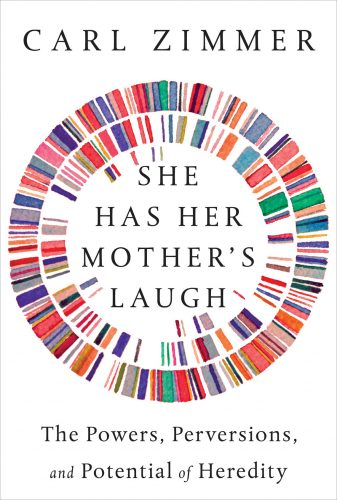 “New York Times columnist Carl Zimmer dives deep into the ways that we pass along our genetic inheritance.”
Dutton, 2018
https://carlzimmer.com/books/she-has-her-mothers-laugh/
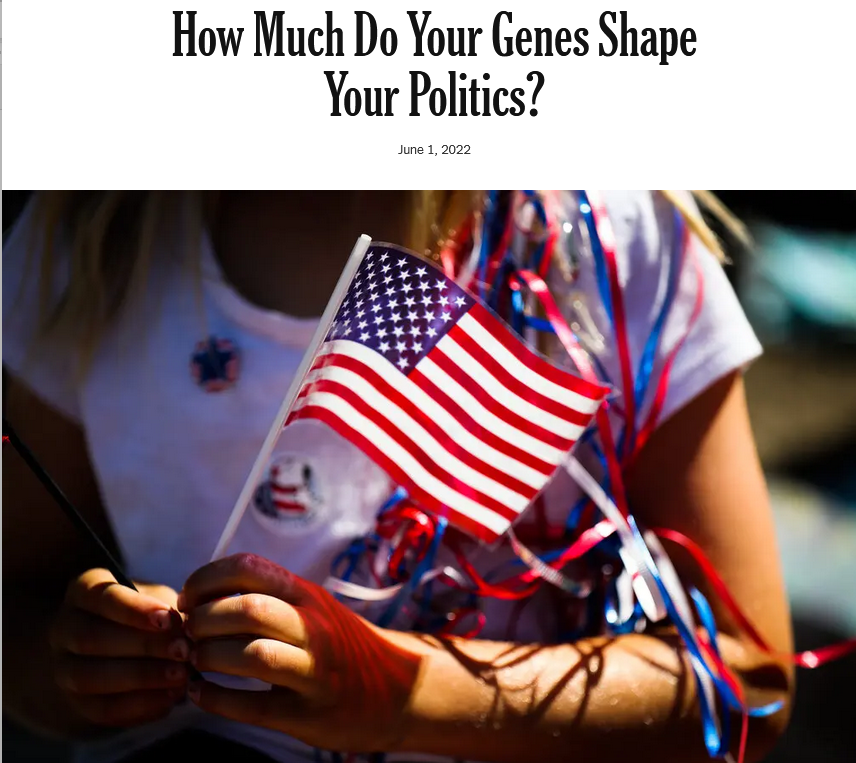 1 June 2022
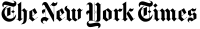 https://www.nytimes.com/2022/06/01/opinion/politics-genetics-research.html?referringSource=articleShare
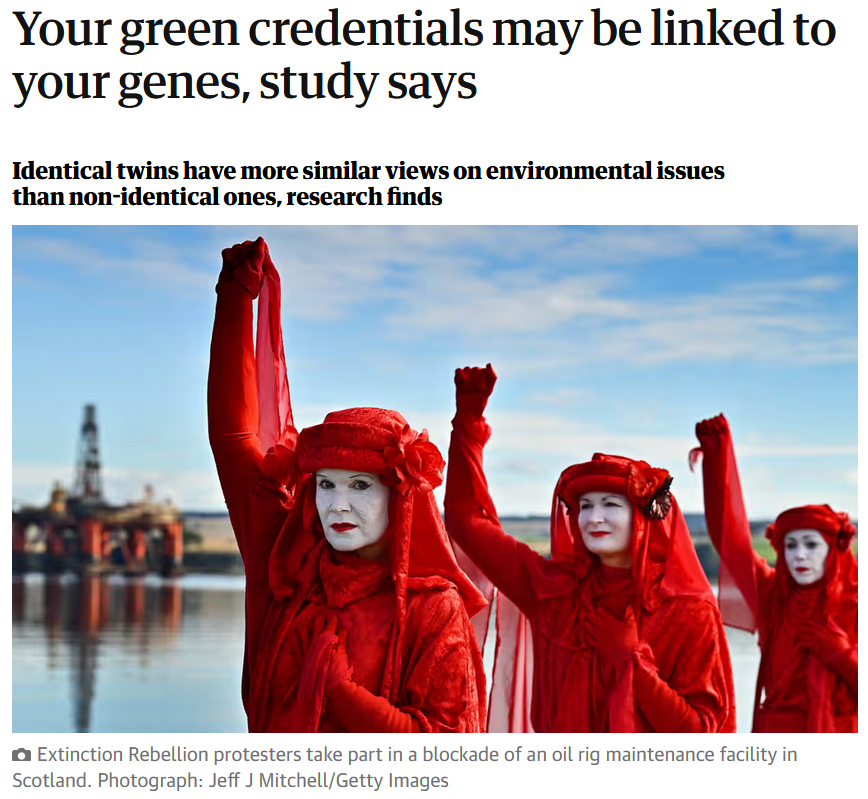 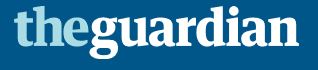 20 October 2021
https://www.theguardian.com/environment/2021/oct/20/your-green-credentials-may-be-linked-to-your-genes-scientists-say?CMP=Share_iOSApp_Other
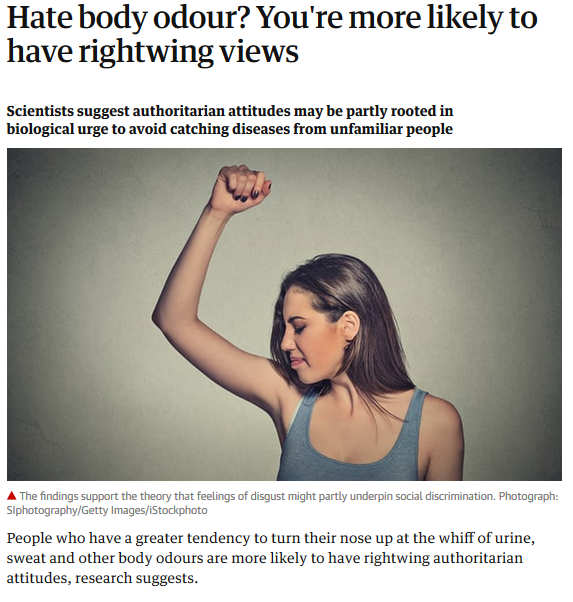 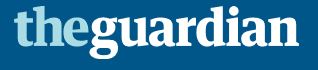 27 Feb 2018
https://www.theguardian.com/science/2018/feb/28/hate-body-odour-youre-more-likely-to-have-rightwing-views?CMP=Share_iOSApp_Other
three major perennial debates
Biological Determinism 	vs. Cultural Constructionism 		(“nature” vs. “nurture”)
Ideationism vs. Cultural Materialism 		    (ideas vs. things)
Another way to ask the question is, 
“How much are we ‘hardwired’ for things?”
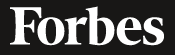 26 December 2023
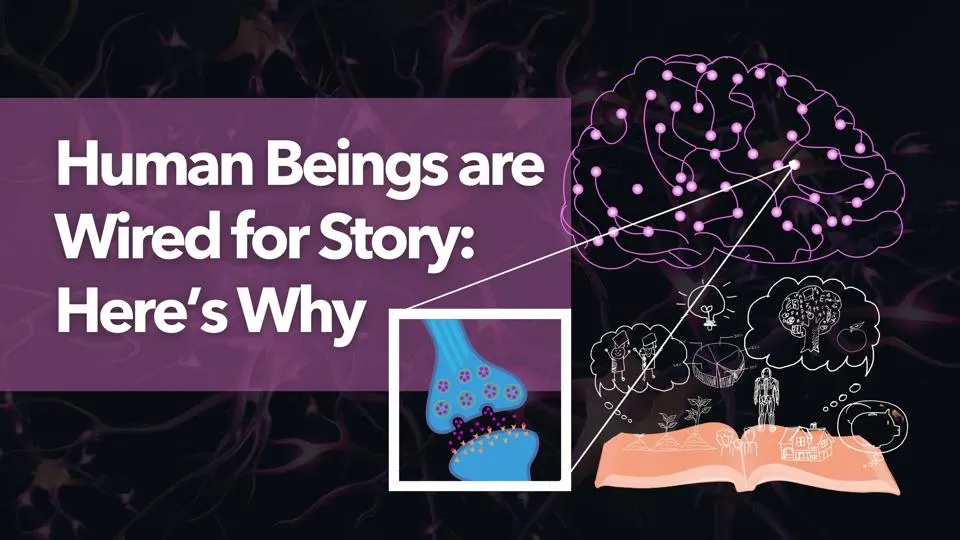 https://imageio.forbes.com/specials-images/imageserve/653a89b7988194f3e38aa6ee/Human-Beings-are-Wired-for-Story-Here-s-Why/960x0.jpg?format=jpg&width=1440
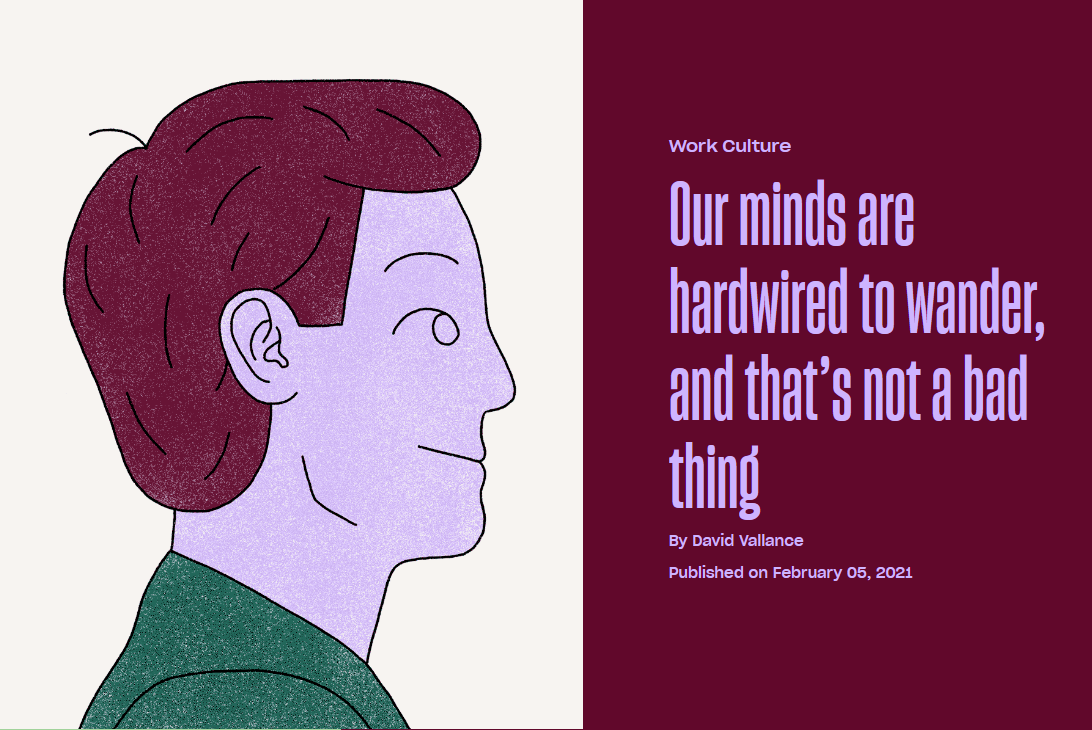 5 Feb 2021
https://blog.dropbox.com/topics/work-culture/our-minds-are-hardwired-to-wander--and-that-s-not-a-bad-thing
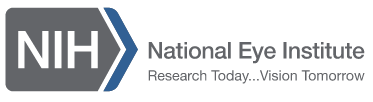 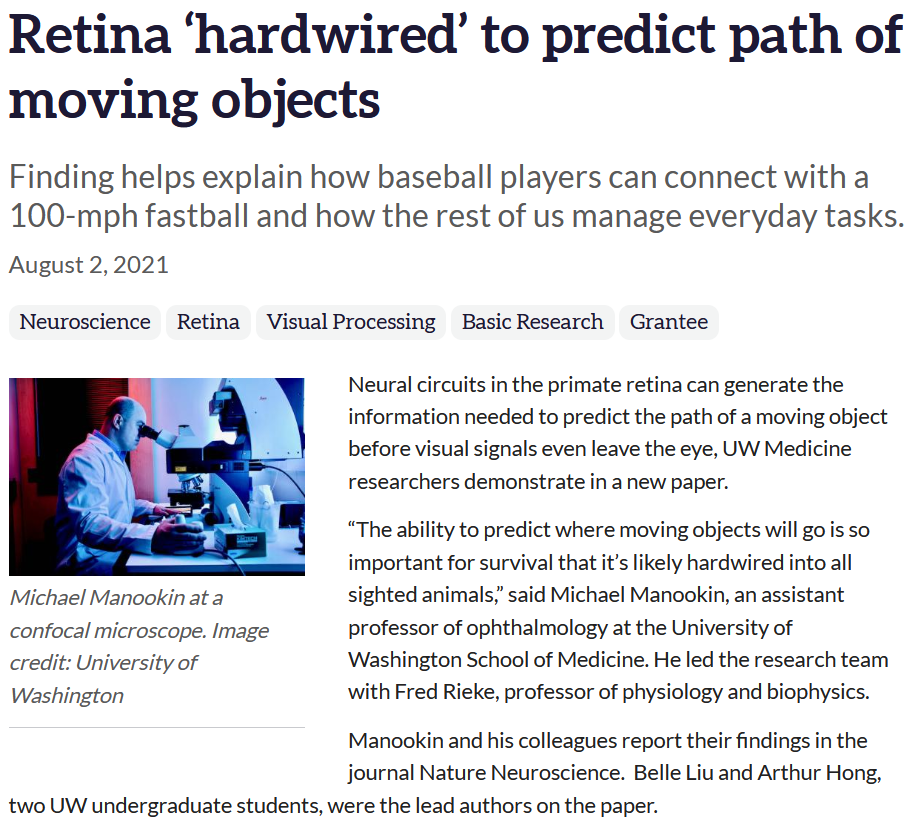 https://www.nei.nih.gov/about/news-and-events/news/retina-hardwired-predict-path-moving-objects
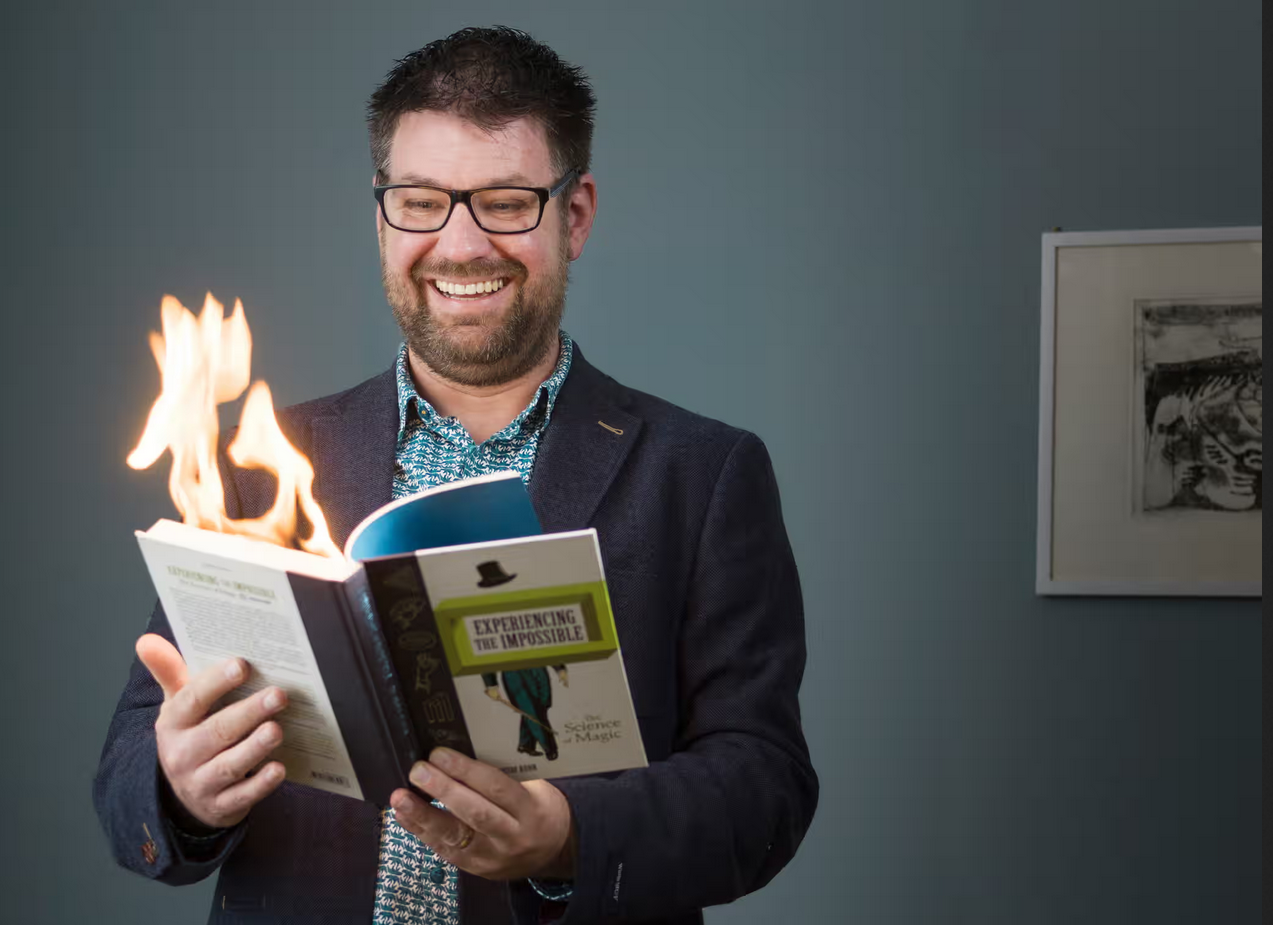 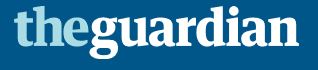 30 March 2019
And that’s one of the ways that “magic” tricks work.
Mind games: 
what magic reveals about how our brains work
https://www.theguardian.com/lifeandstyle/2019/mar/30/mind-games-what-magic-reveals-about-how-our-brains-work
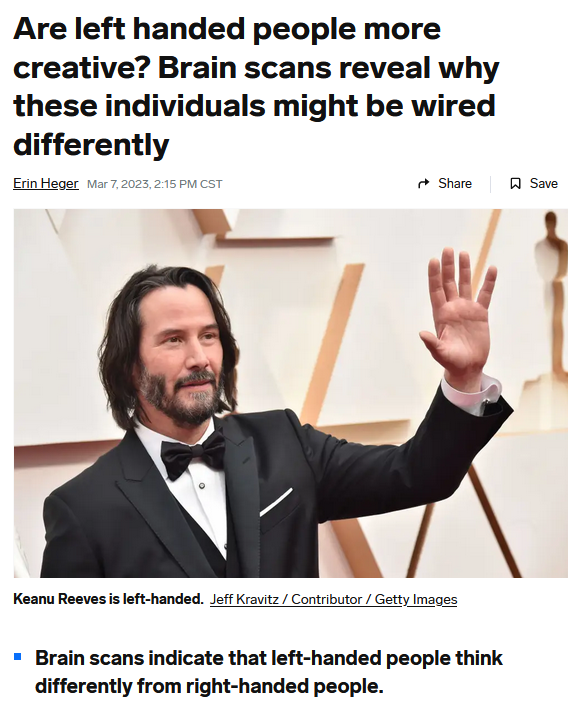 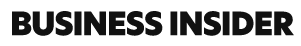 7 March 2023
https://www.businessinsider.com/are-left-handed-people-more-creative-2023-3
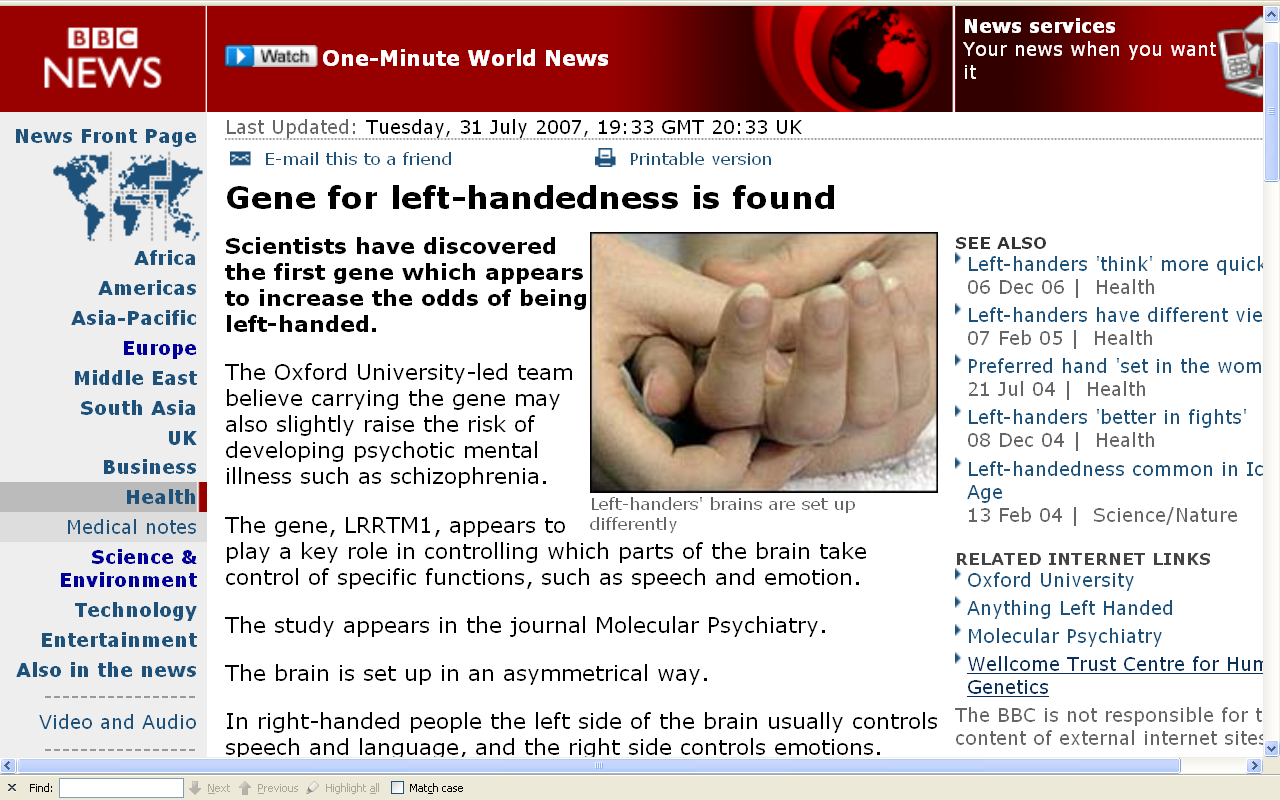 http://news.bbc.co.uk/2/hi/health/6923577.stm
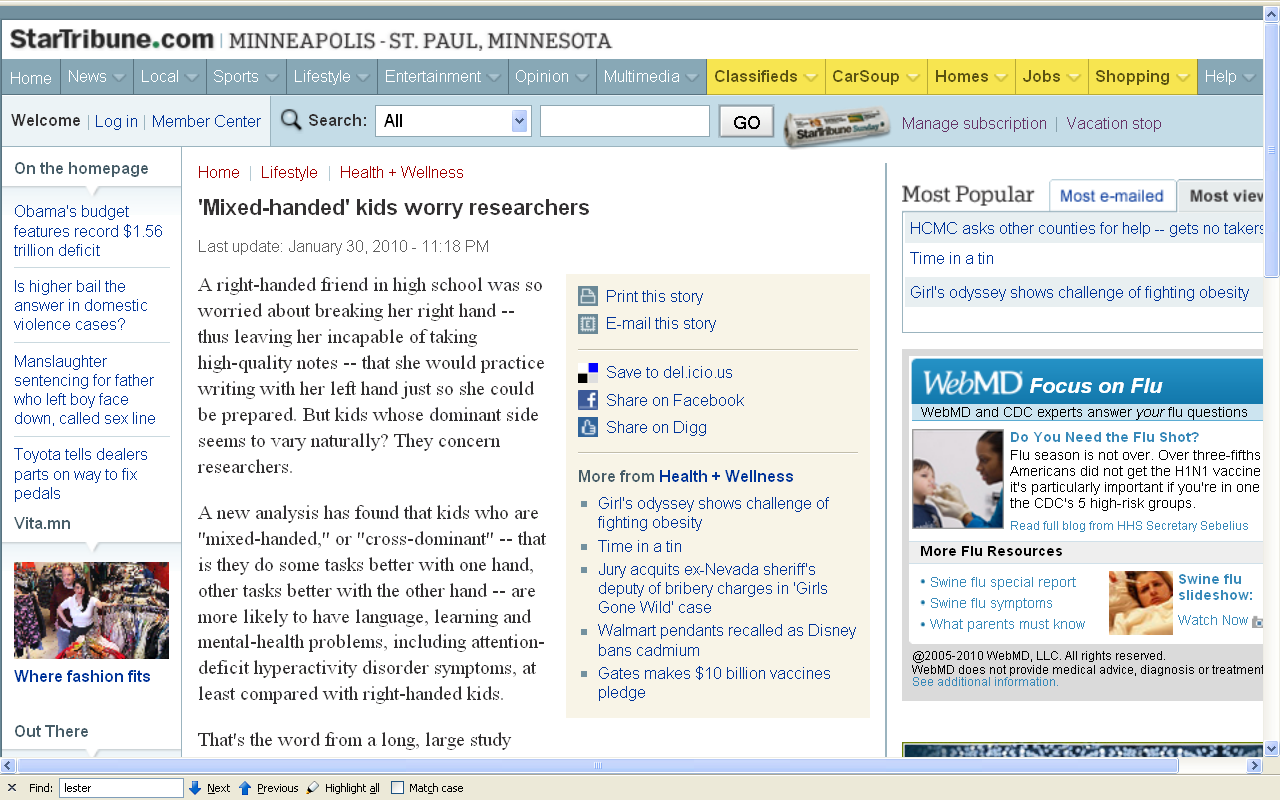 http://news.bbc.co.uk/2/hi/health/6923577.stm
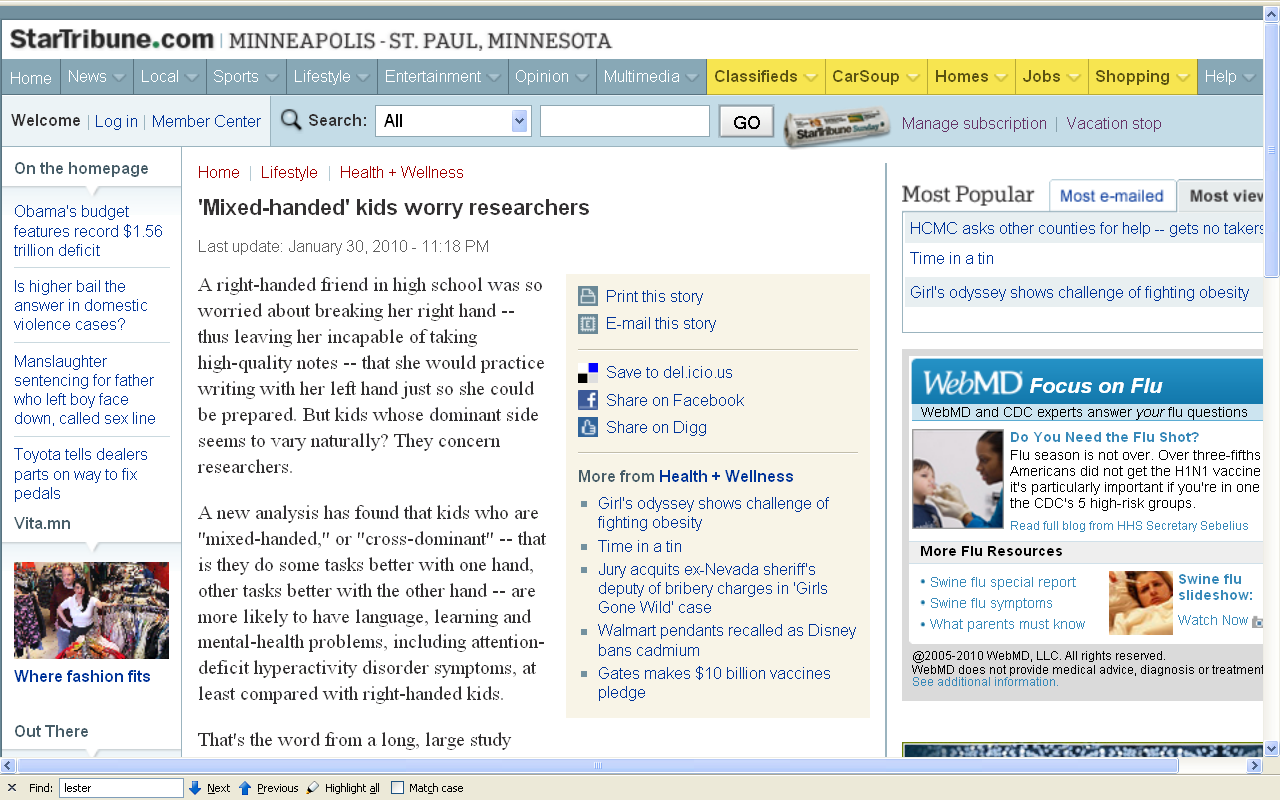 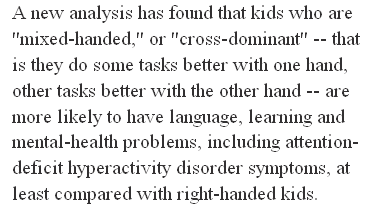 http://news.bbc.co.uk/2/hi/health/6923577.stm
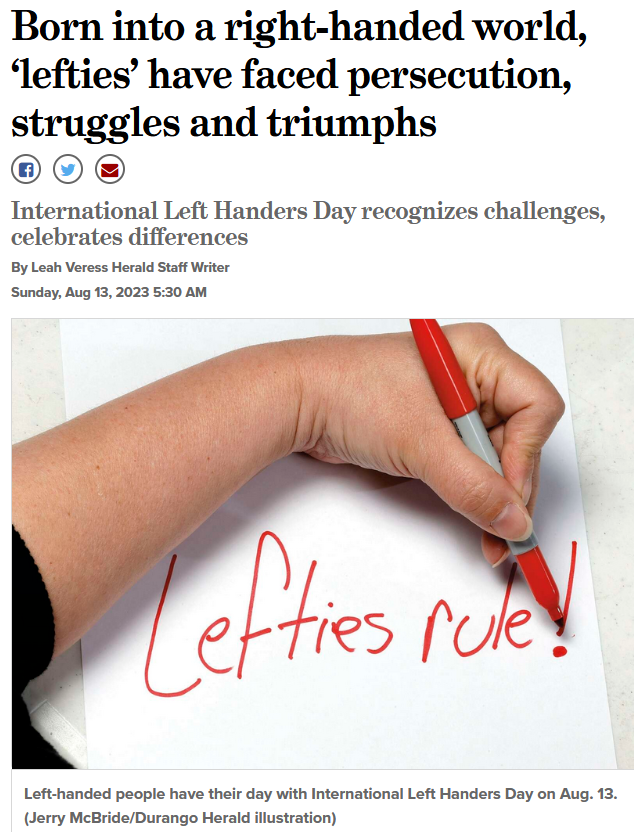 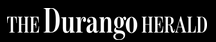 7 March 2023
https://www.durangoherald.com/articles/born-into-a-right-handed-world-lefties-have-faced-persecution-struggles-and-triumphs/
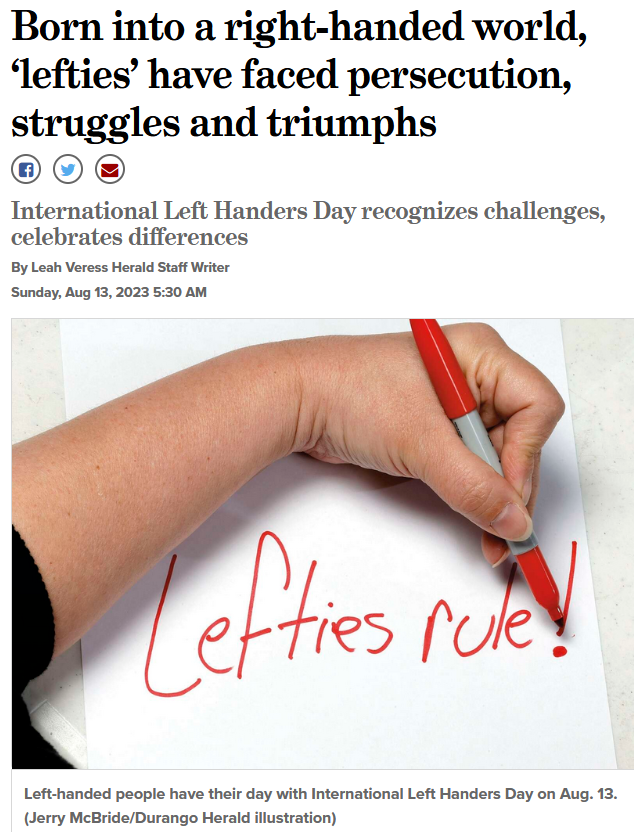 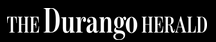 7 March 2023
“In the Catholic religion, the left hand was perceived as the devil’s hand, while the right was associated with God. It was this belief that prompted Catholic teachers to discipline their left-handed pupils.”
https://www.durangoherald.com/articles/born-into-a-right-handed-world-lefties-have-faced-persecution-struggles-and-triumphs/
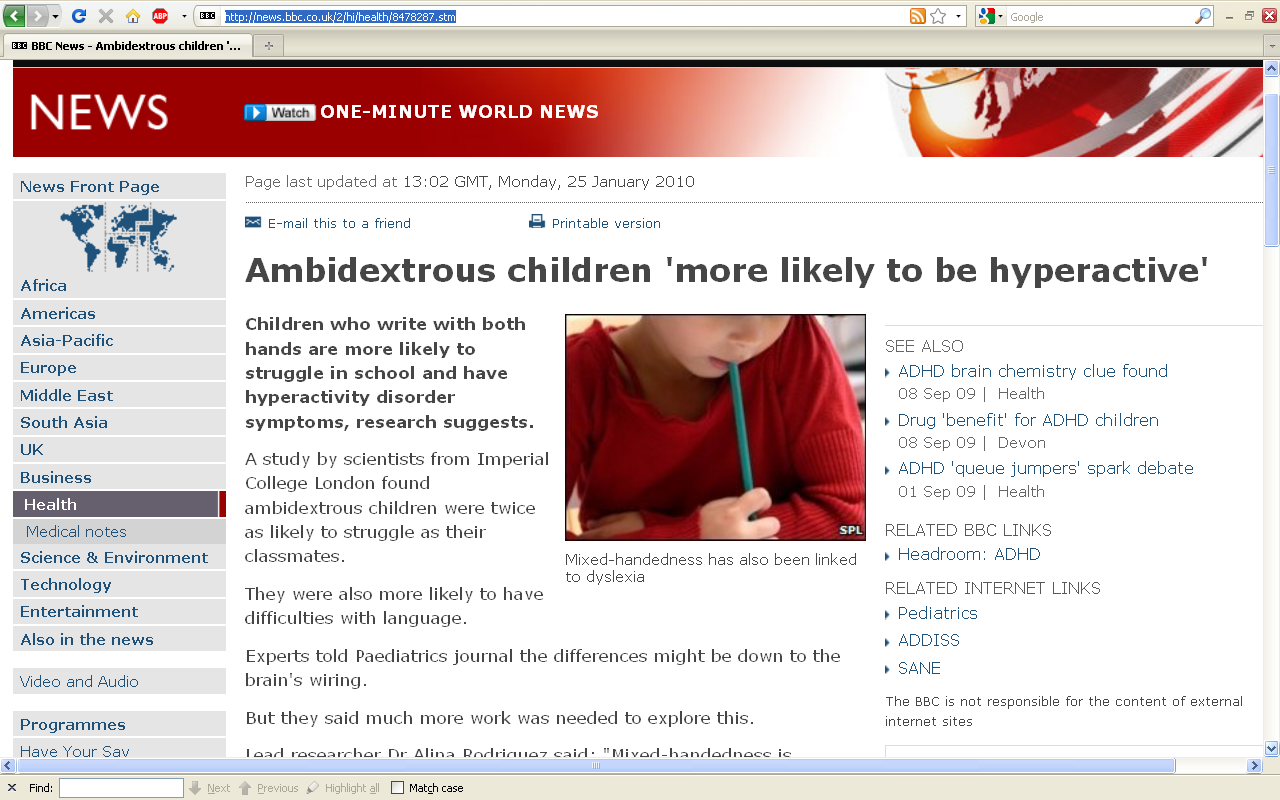 http://news.bbc.co.uk/2/hi/health/8478287.stm
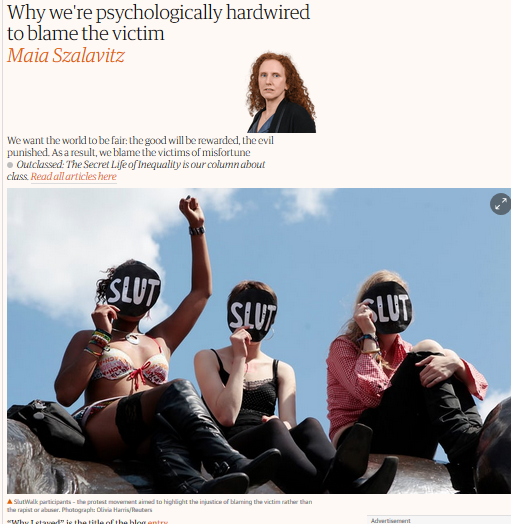 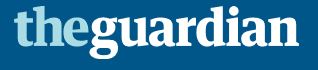 27 Feb 2018
https://www.theguardian.com/us-news/2018/feb/27/victim-blaming-science-behind-psychology-research?CMP=Share_iOSApp_Other
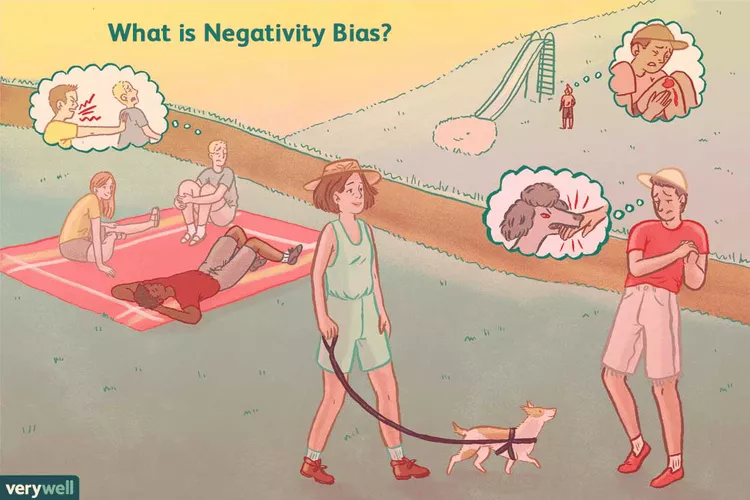 verywellmind
13 November 2023
Negative Bias: Why We're Hardwired for Negativity
https://www.verywellmind.com/negative-bias-4589618
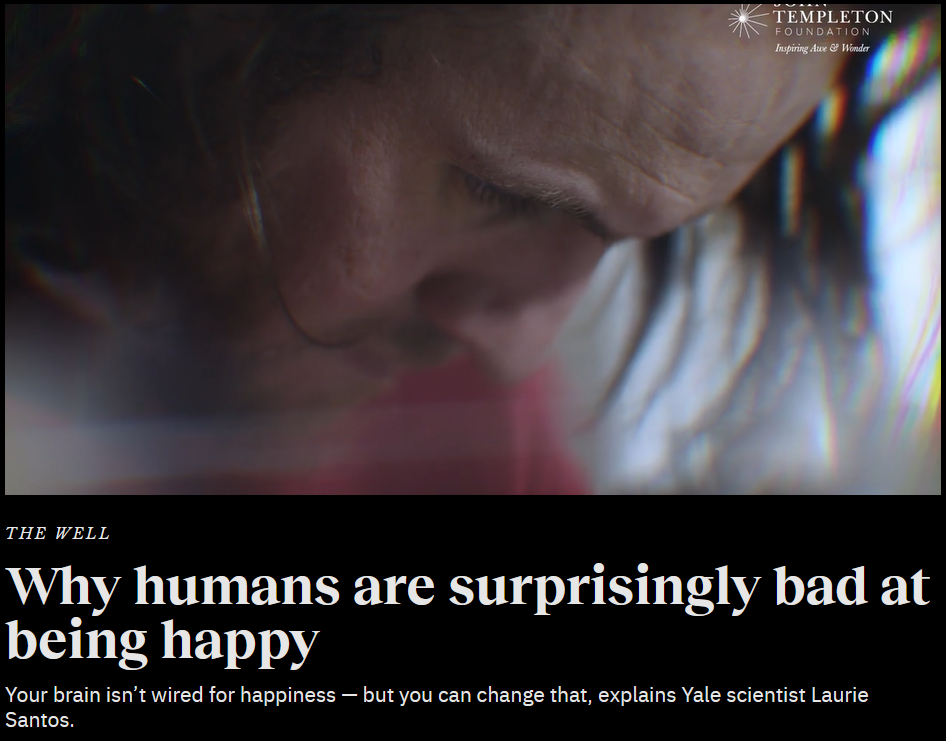 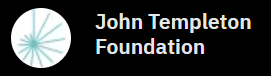 5 July 2023
https://bigthink.com/the-well/how-to-be-happy-415573/
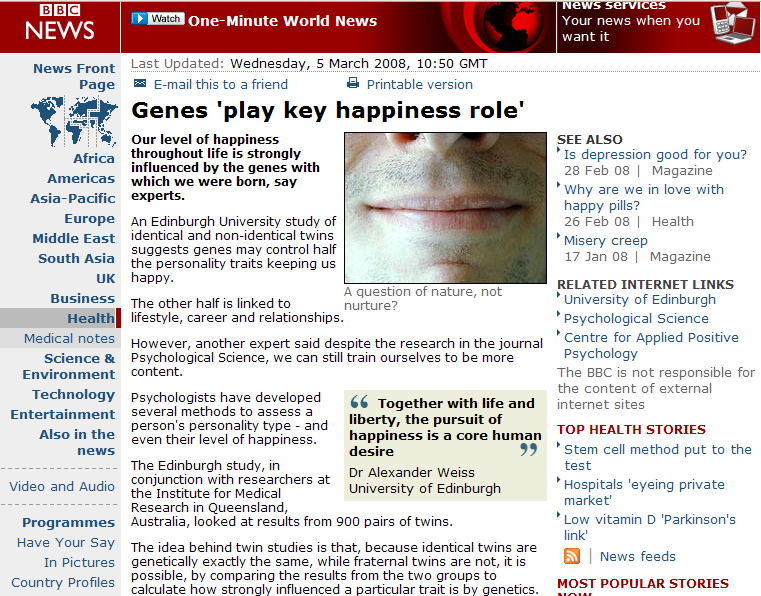 July 19, 2009
http://news.bbc.co.uk/2/hi/health/7278853.stm
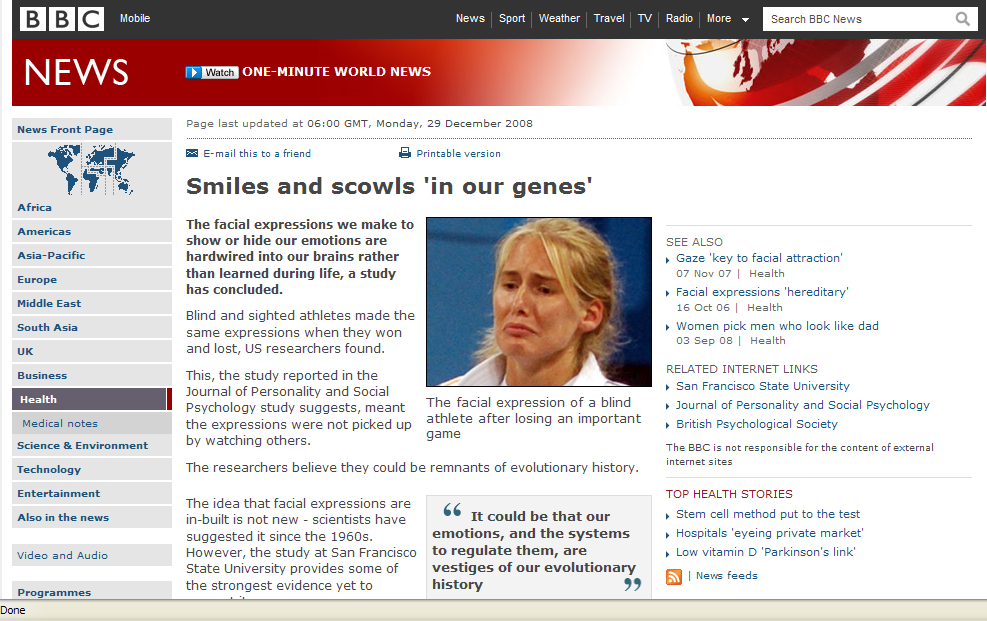 July 19, 2009
http://news.bbc.co.uk/2/hi/health/7798687.stm
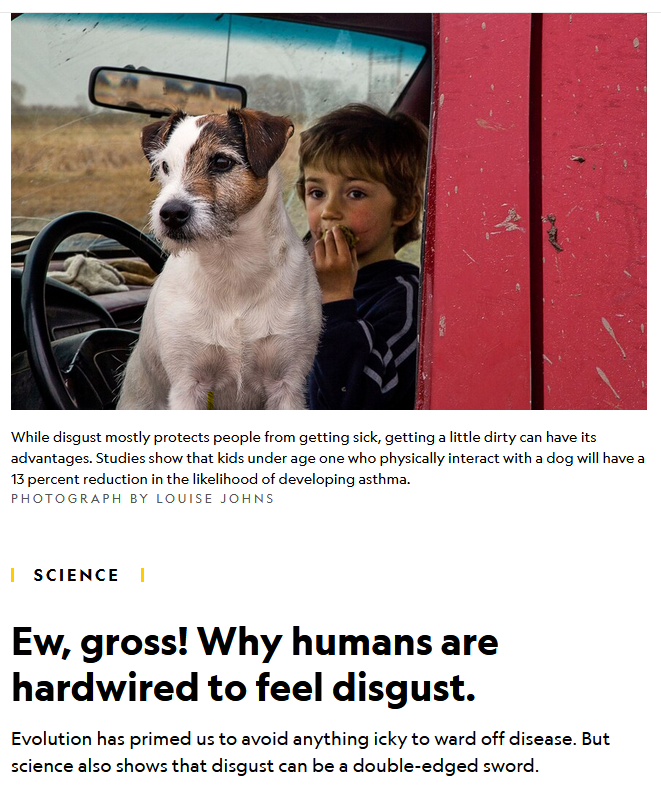 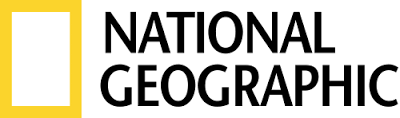 30 Mar 2021
https://www.nationalgeographic.com/science/article/gross-why-humans-are-hardwired-to-feel-disgust
Another big question . . .
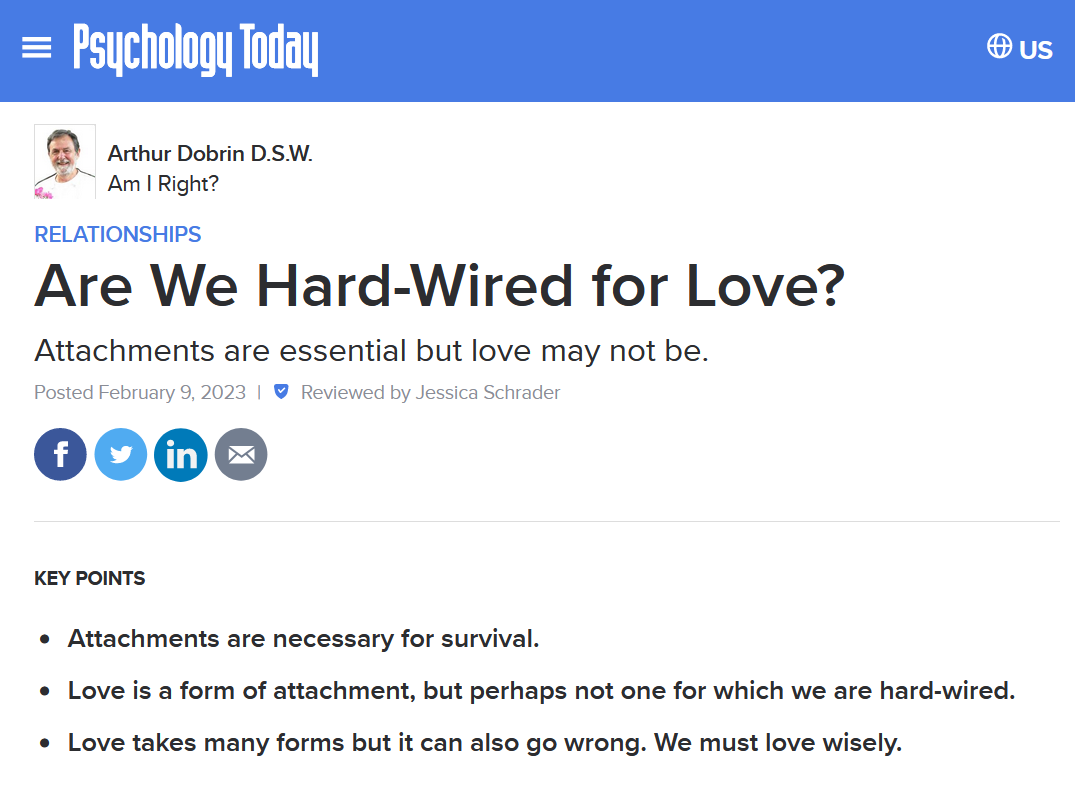 https://www.psychologytoday.com/us/blog/am-i-right/202210/are-we-hard-wired-for-love
And how about other things?
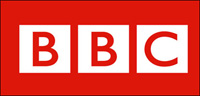 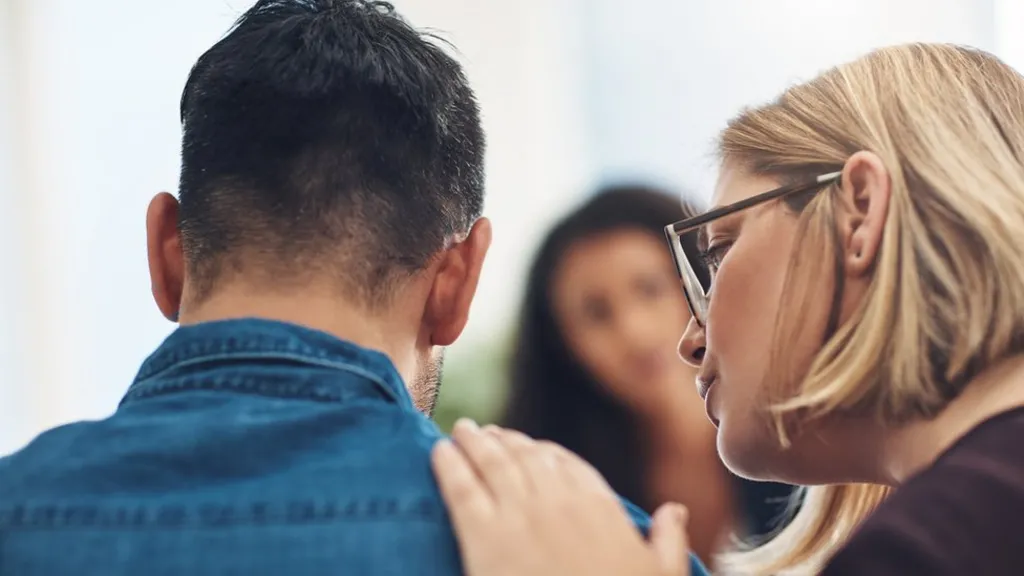 11 March 2018
Genes have a role in empathy, study says
https://www.bbc.com/news/health-43343807
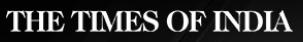 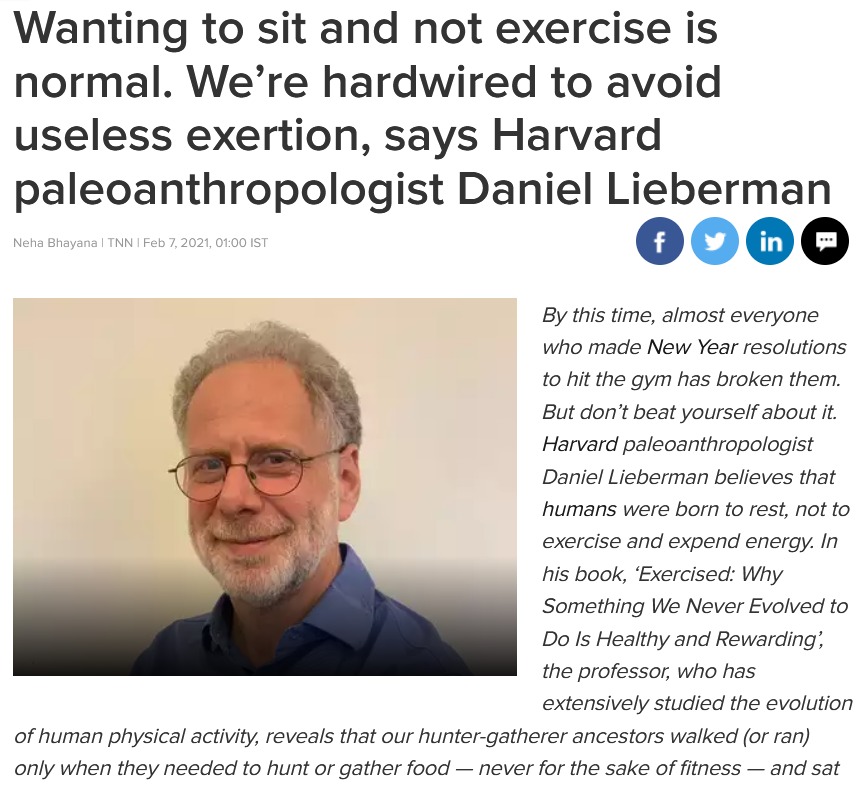 7 Feb 2021
https://timesofindia.indiatimes.com/home/sunday-times/wanting-to-sit-and-not-exercise-is-normal-were-hardwired-to-avoid-useless-exertion-says-harvard-paleoanthropologist-daniel-lieberman/articleshow/80726076.cms
three major perennial debates
Biological Determinism 	vs. Cultural Constructionism 		(“nature” vs. “nurture”)
Ideationism vs. Cultural Materialism 		    (ideas vs. things)
Individual Agency vs. Structuralism	(“free will” vs. “power structures”)
Other bio-physical attributes are also important to look at
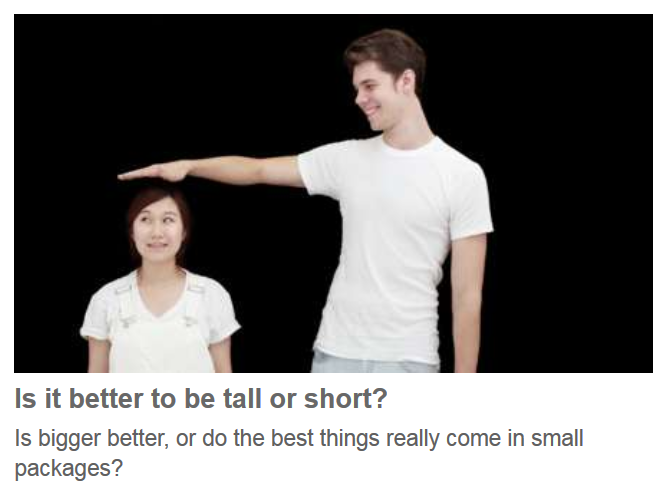 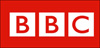 July 19, 2009
http://www.bbc.com/future/story/20150928-tall-vs-small-which-is-it-better-to-be
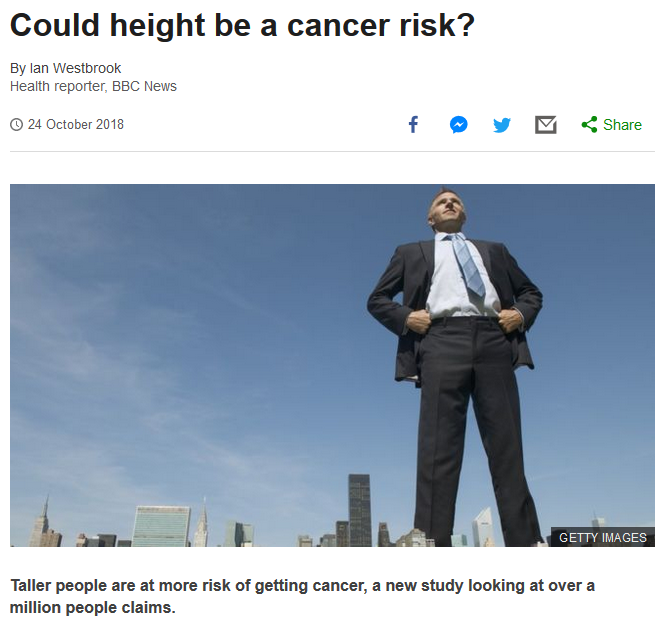 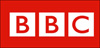 24 October 2018
https://www.bbc.com/news/health-45953442
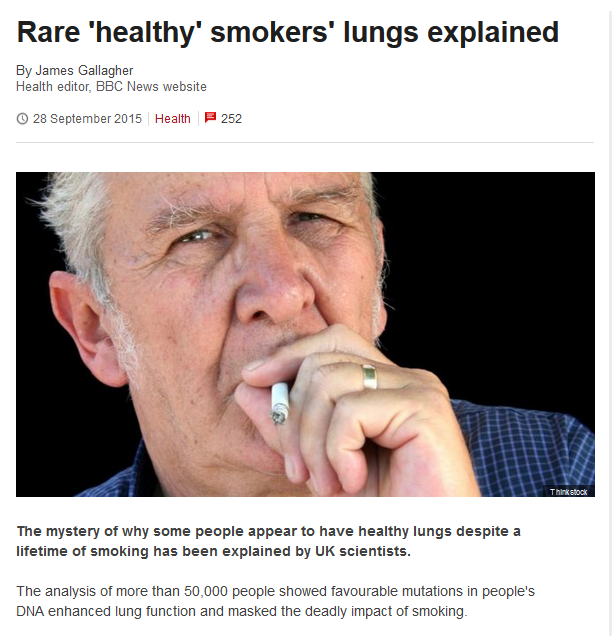 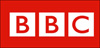 http://www.bbc.com/news/health-34360865
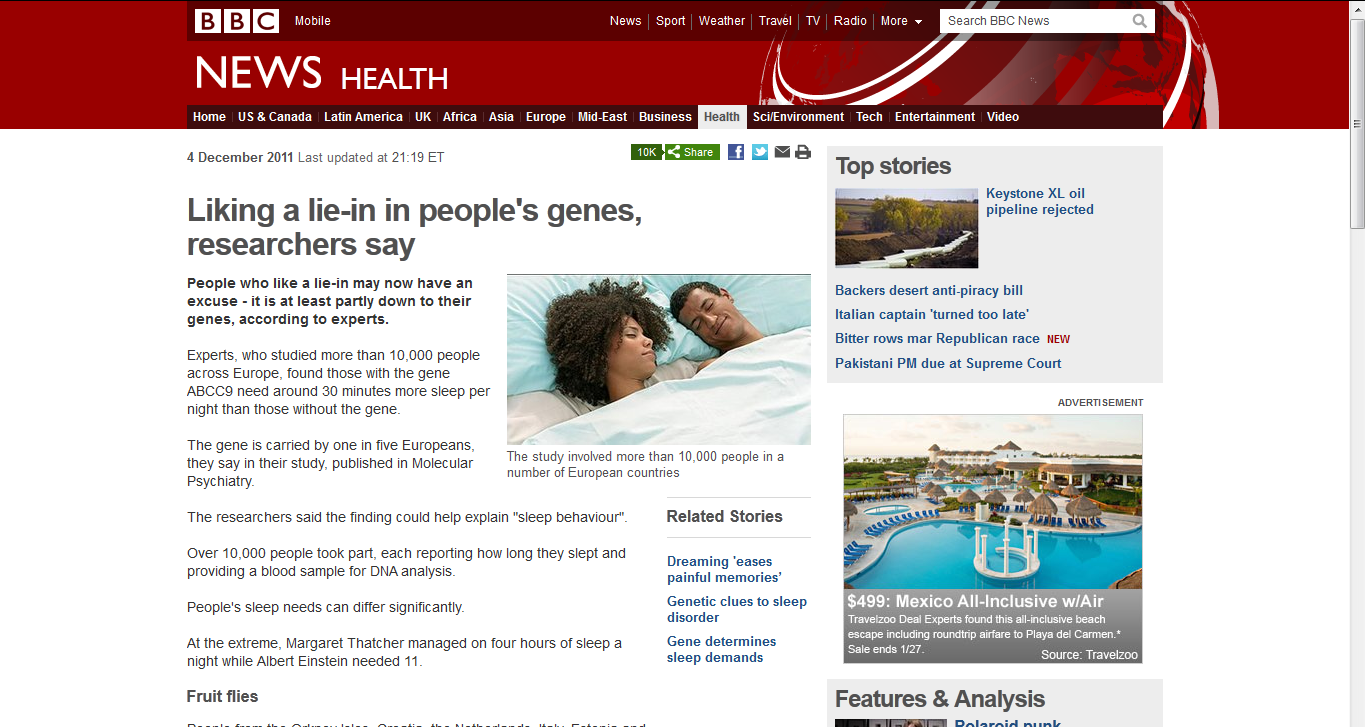 July 19, 2009
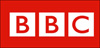 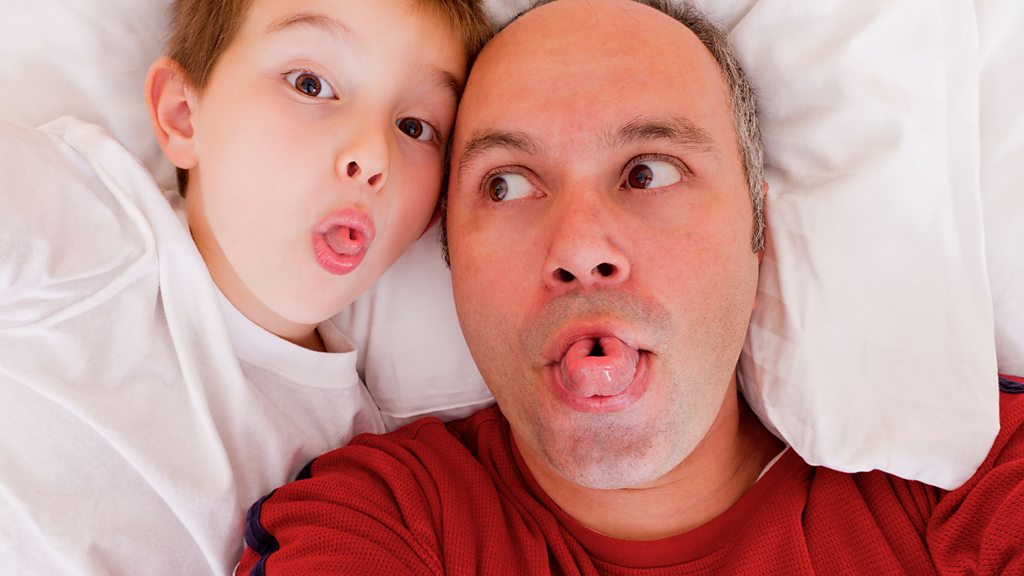 30 January 2018
Do you inherit the ability to roll your tongue?
https://www.bbc.com/future/article/20180130-do-you-inherit-the-ability-to-roll-your-tongue
How about the brain . . .?
https://www.bbc.com/future/article/20180130-do-you-inherit-the-ability-to-roll-your-tongue
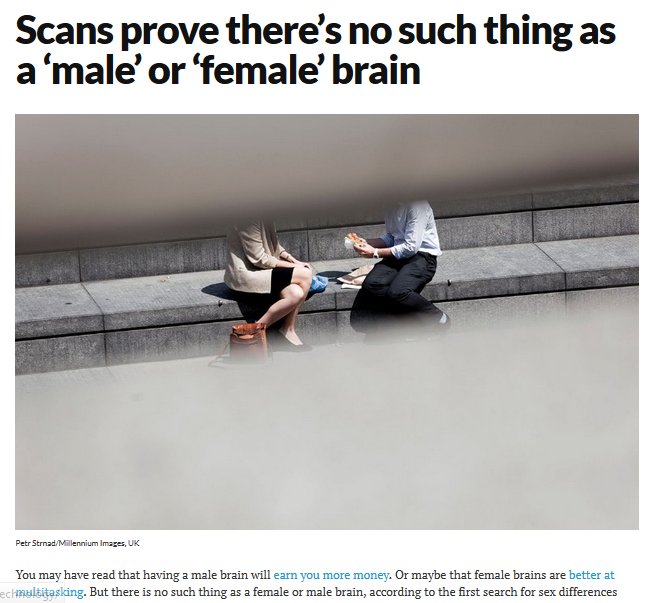 July 19, 2009
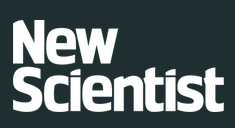 30 November 2015
https://www.newscientist.com/article/dn28582-scans-prove-theres-no-such-thing-as-a-male-or-female-brain/
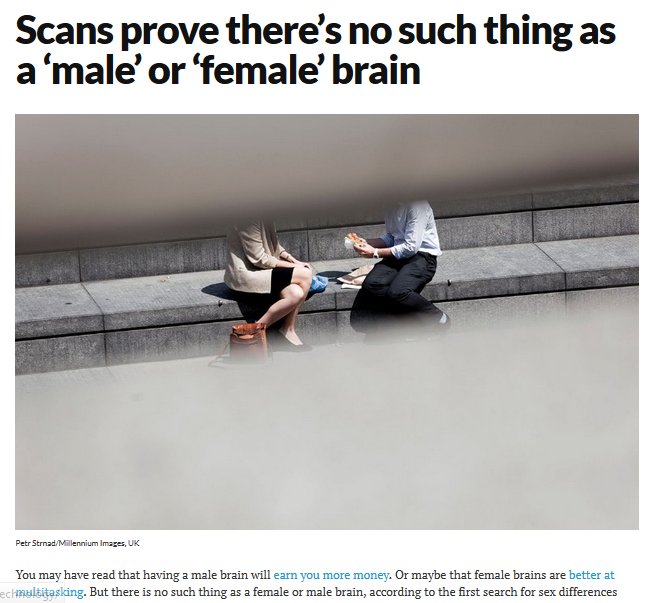 STRUCTURALLY SPEAKING . . .

But what about FUNCTIONALLY? . . .
July 19, 2009
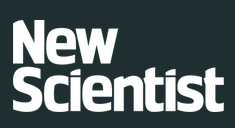 30 November 2015
https://www.newscientist.com/article/dn28582-scans-prove-theres-no-such-thing-as-a-male-or-female-brain/
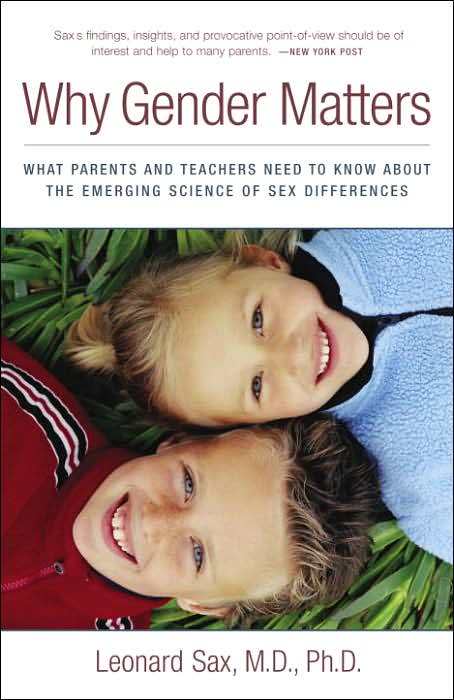 July 19, 2009
“nature vs. nurture”
Three Rivers Press, 2006
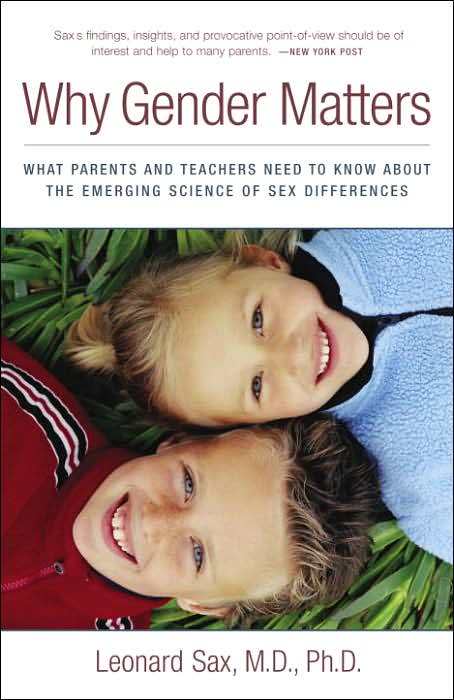 July 19, 2009
“nature vs. nurture”
boys and girls learn differently
Three Rivers Press, 2006
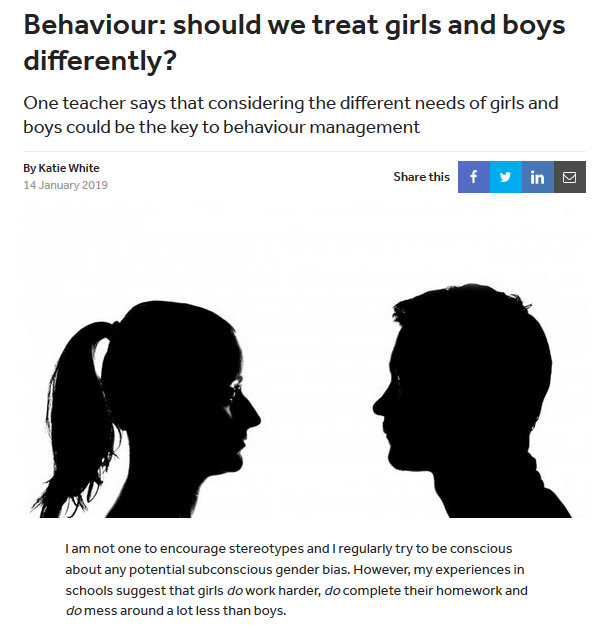 TES for Teaching
 14 January 2019
link
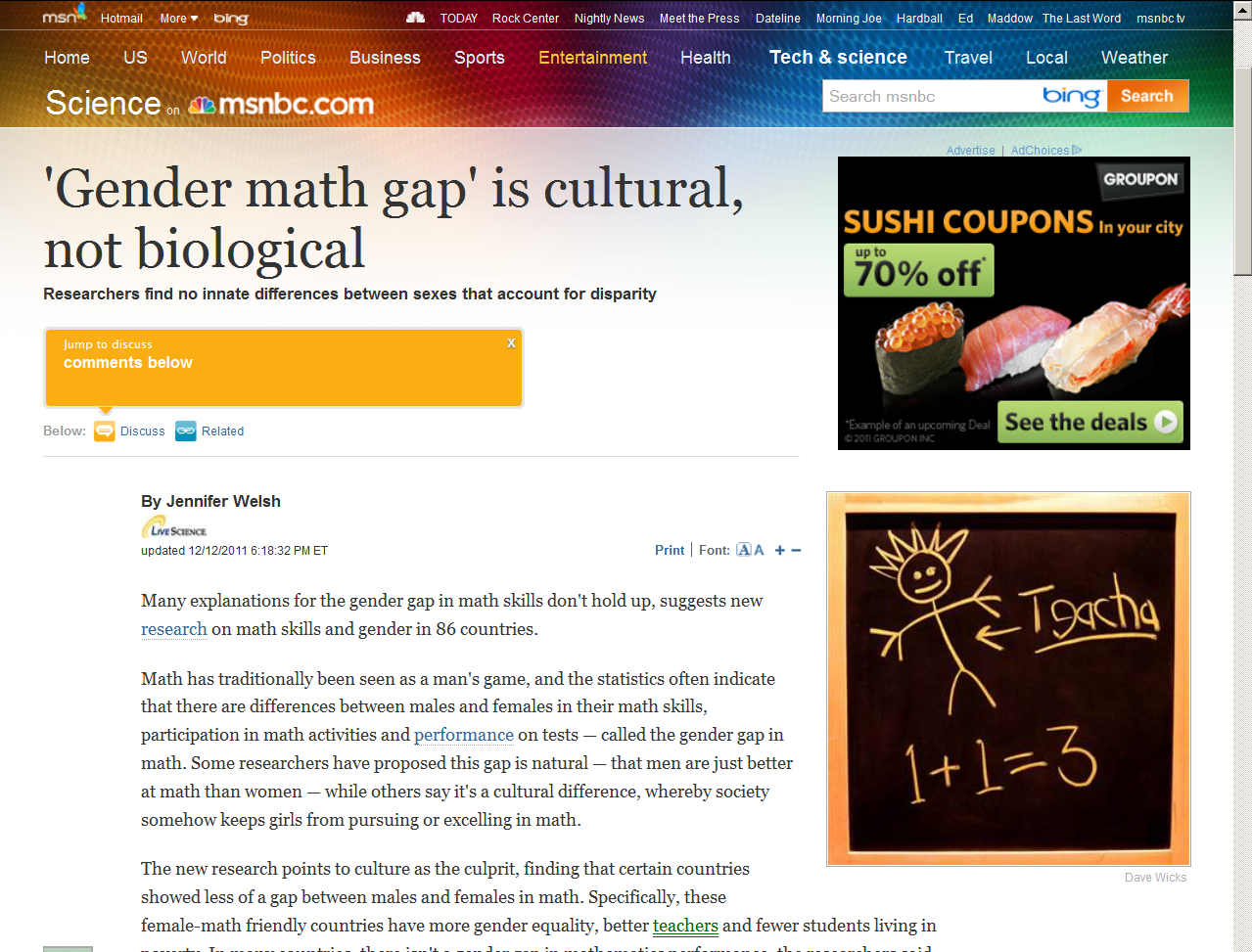 July 19, 2009
“nature vs. nurture”
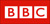 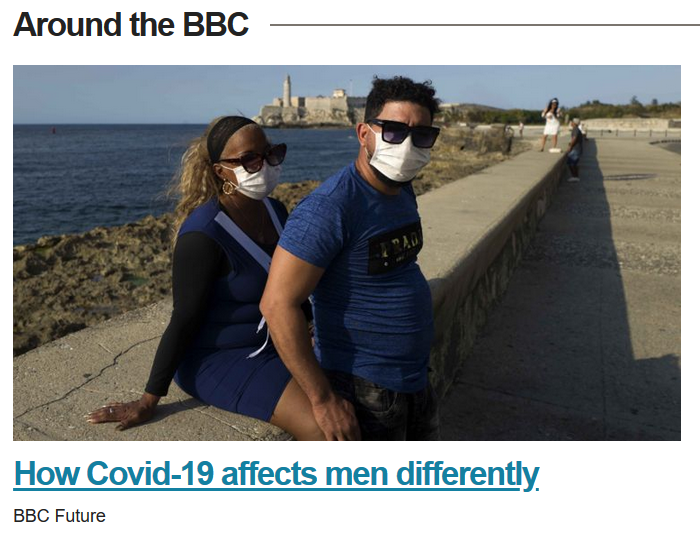 12 April 2020
https://www.bbc.com/future/article/20200409-why-covid-19-is-different-for-men-and-women
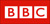 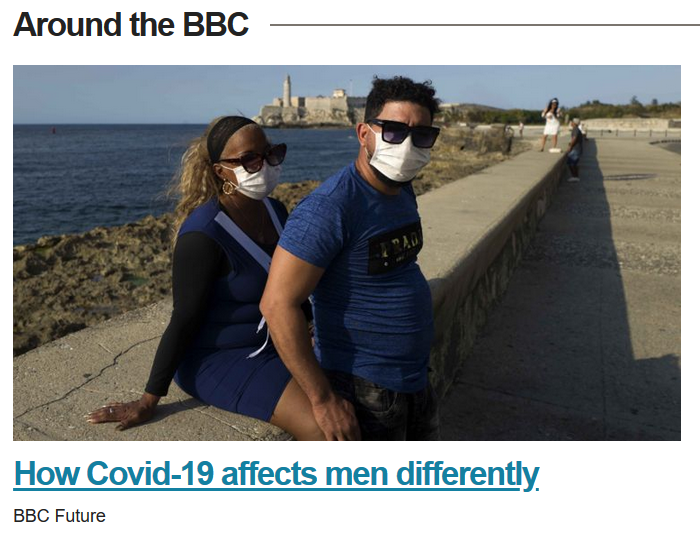 As of 12 April 2020 in the U.S.A. twice as many men had died of 
Covid-19 as women.
At that time 69% of all deaths in Europe had been male. Similar patterns were been seen in China and elsewhere.
12 April 2020
https://www.bbc.com/future/article/20200409-why-covid-19-is-different-for-men-and-women
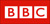 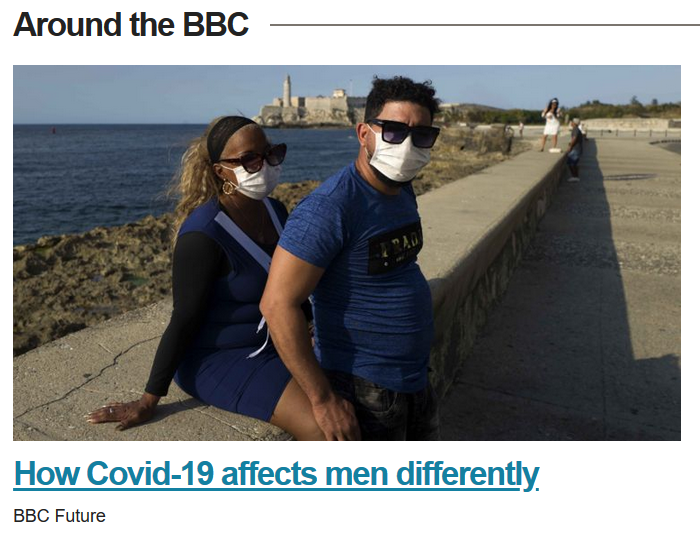 As of 12 April 2020 in the U.S.A. twice as many men had died of 
Covid-19 as women.
At that time 69% of all deaths in Europe had been male. Similar patterns were been seen in China and elsewhere.
Why?
12 April 2020
https://www.bbc.com/future/article/20200409-why-covid-19-is-different-for-men-and-women
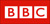 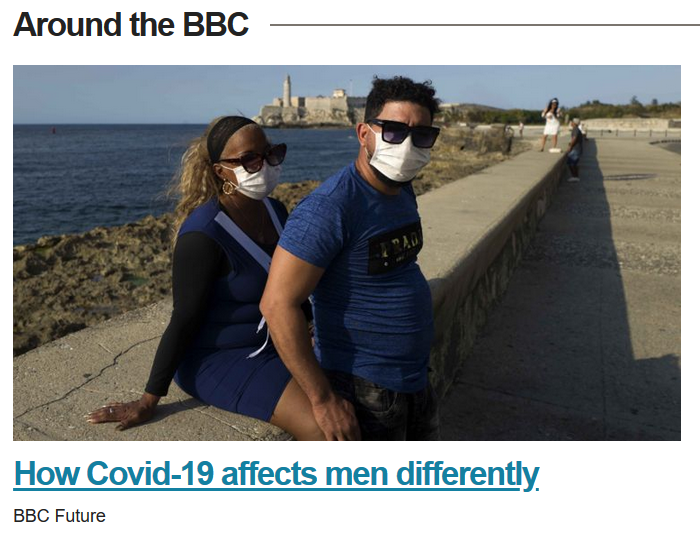 Is the reason biological?
12 April 2020
https://www.bbc.com/future/article/20200409-why-covid-19-is-different-for-men-and-women
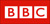 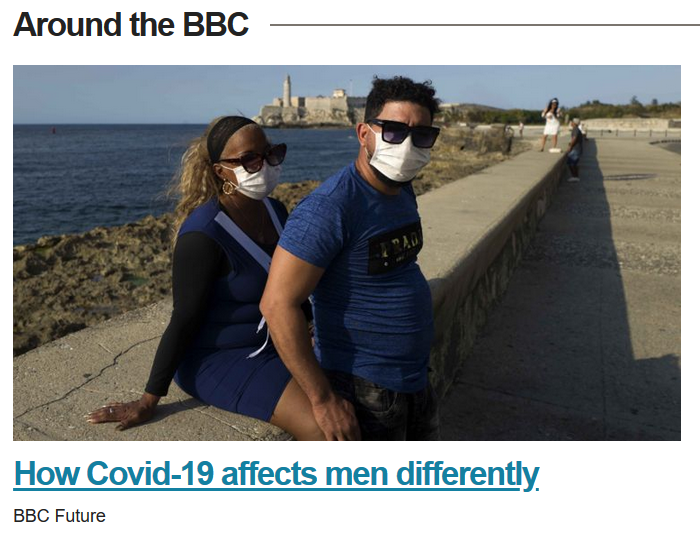 Is the reason biological?

Or does it have something to do with “life style?” (culture)
12 April 2020
https://www.bbc.com/future/article/20200409-why-covid-19-is-different-for-men-and-women
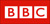 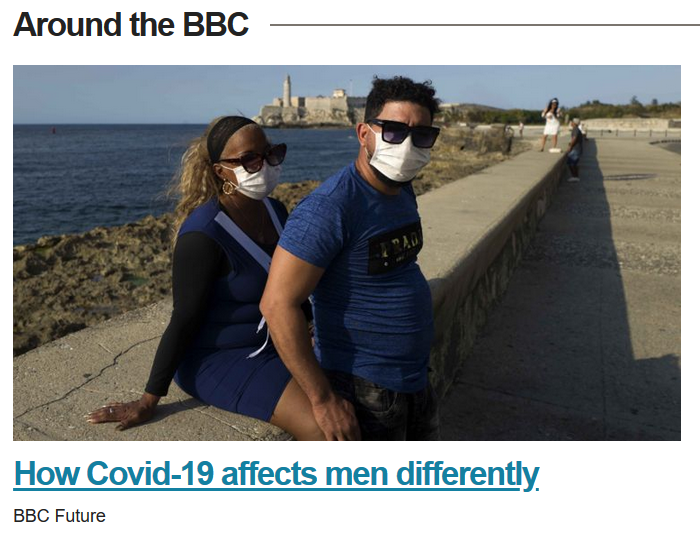 Is the reason biological?

Or does it have something to do with “life style?” (culture)

Or is it a combination of 
biology and culture?
12 April 2020
https://www.bbc.com/future/article/20200409-why-covid-19-is-different-for-men-and-women
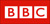 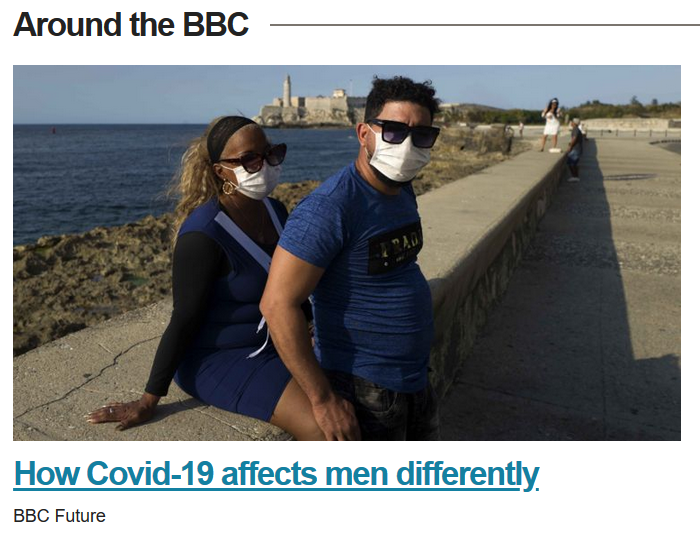 Is it NATURE or NURTURE?
12 April 2020
https://www.bbc.com/future/article/20200409-why-covid-19-is-different-for-men-and-women
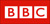 One theory is that women’s immune response to the virus is stronger, says Philip Goulder, professor of immunology at the University of Oxford. “The immune response throughout life to vaccines and infections is typically more aggressive and more effective in females compared to males,” he says.
12 April 2020
https://www.bbc.com/future/article/20200409-why-covid-19-is-different-for-men-and-women
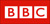 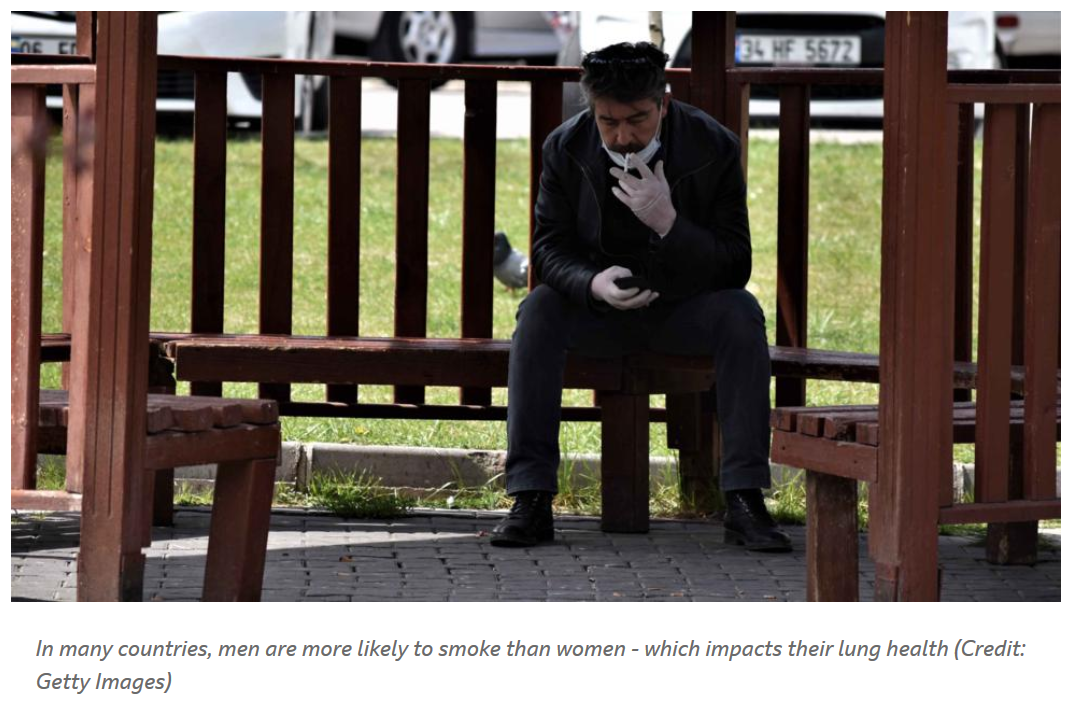 12 April 2020
https://www.bbc.com/future/article/20200409-why-covid-19-is-different-for-men-and-women
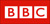 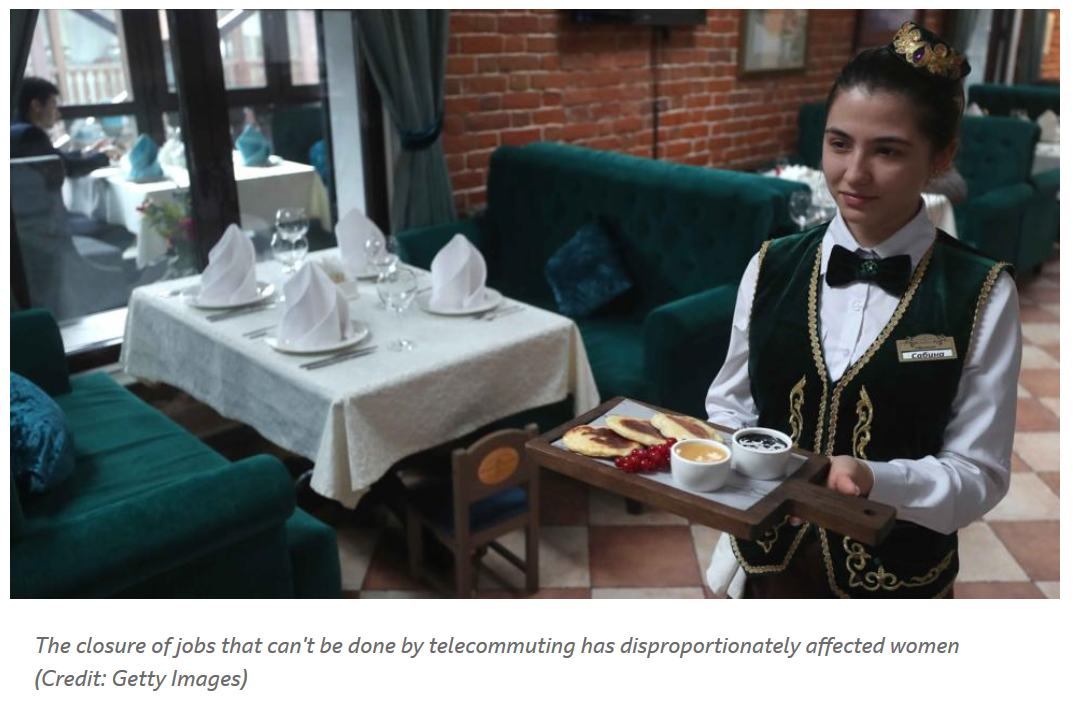 12 April 2020
https://www.bbc.com/future/article/20200409-why-covid-19-is-different-for-men-and-women
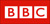 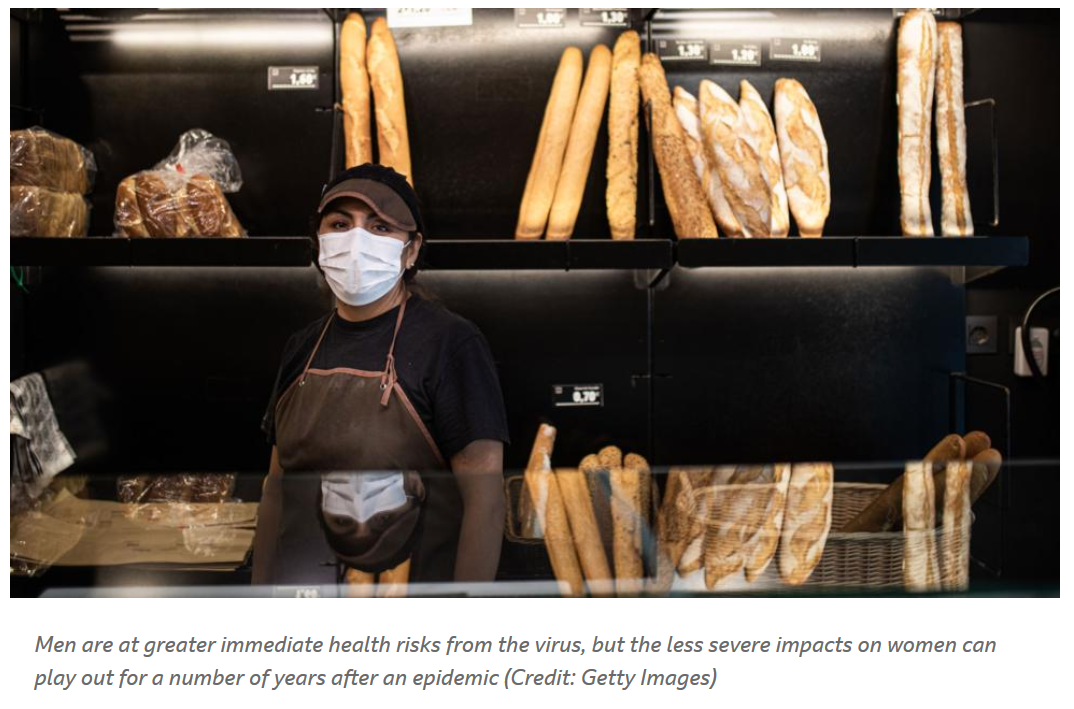 12 April 2020
https://www.bbc.com/future/article/20200409-why-covid-19-is-different-for-men-and-women
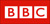 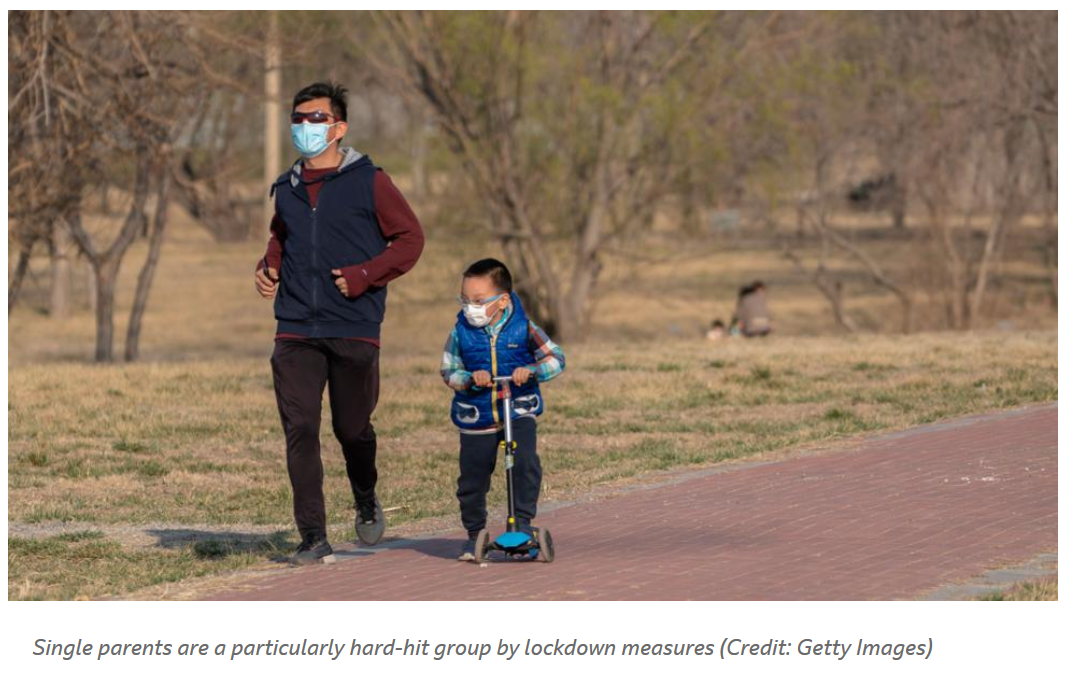 12 April 2020
https://www.bbc.com/future/article/20200409-why-covid-19-is-different-for-men-and-women
three major perennial debates
Biological Determinism 	vs. Cultural Constructionism 		(“nature” vs. “nurture”)
Ideationism vs. Cultural Materialism 		    (ideas vs. things)
Individual Agency vs. Structuralism	(“free will” vs. “power structures”)
Food related items . . .
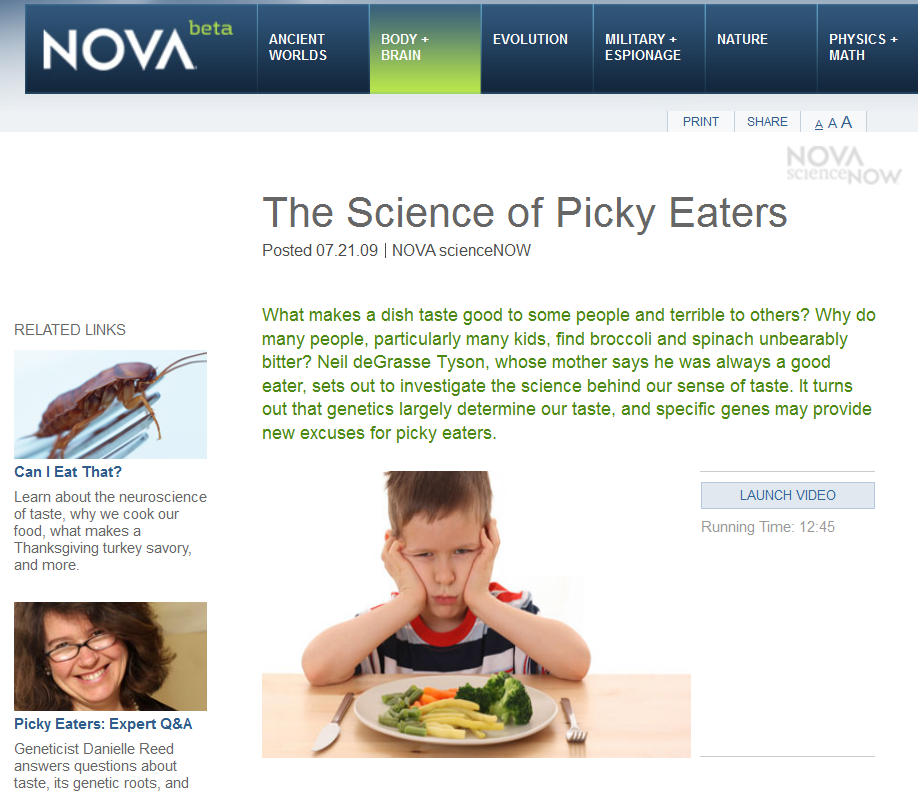 “nature vs. nurture”
July 19, 2009
http://www.pbs.org/wgbh/nova/body/science-picky-eaters.html
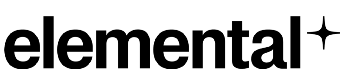 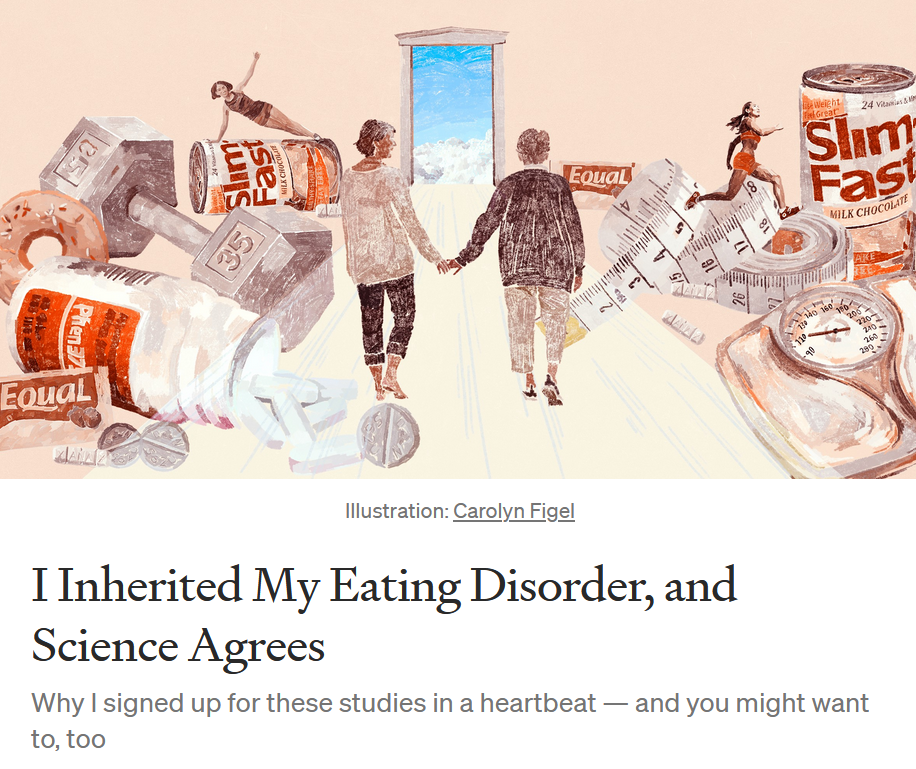 20 October 2021
“nature vs. nurture”
https://news.illinoisstate.edu/2021/04/social-media-effects-on-body-image-and-eating-disorders/
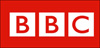 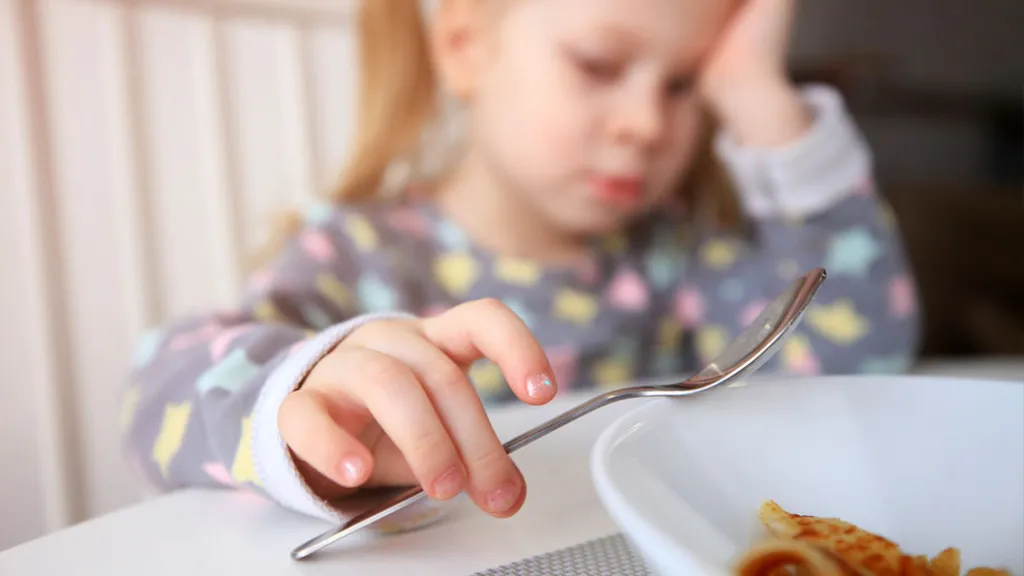 18 June 2018
July 19, 2009
But . . .
emotional eating is 
'learned by children 
not inherited'
https://www.bbc.com/news/health-44520122
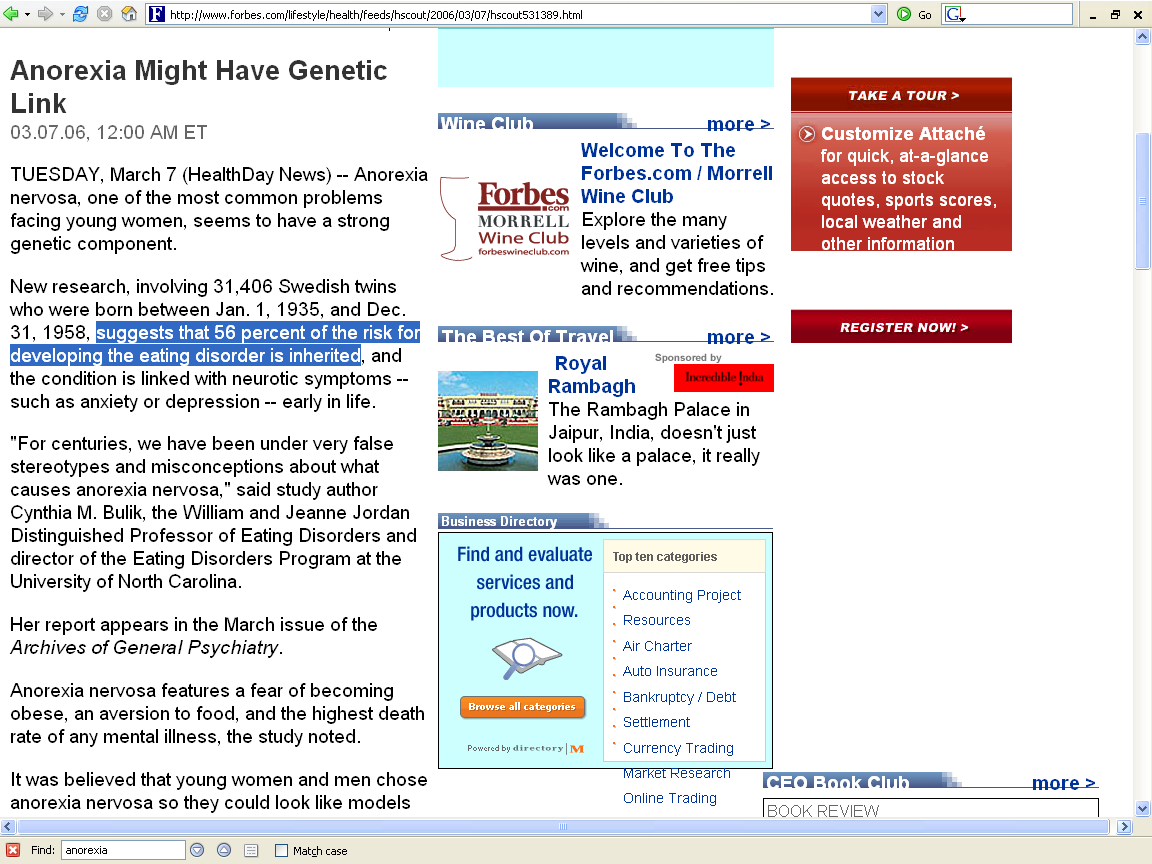 “nature vs. nurture”
http://www.forbes.com/lifestyle/health/feeds/hscout/2006/03/07/hscout531389.html
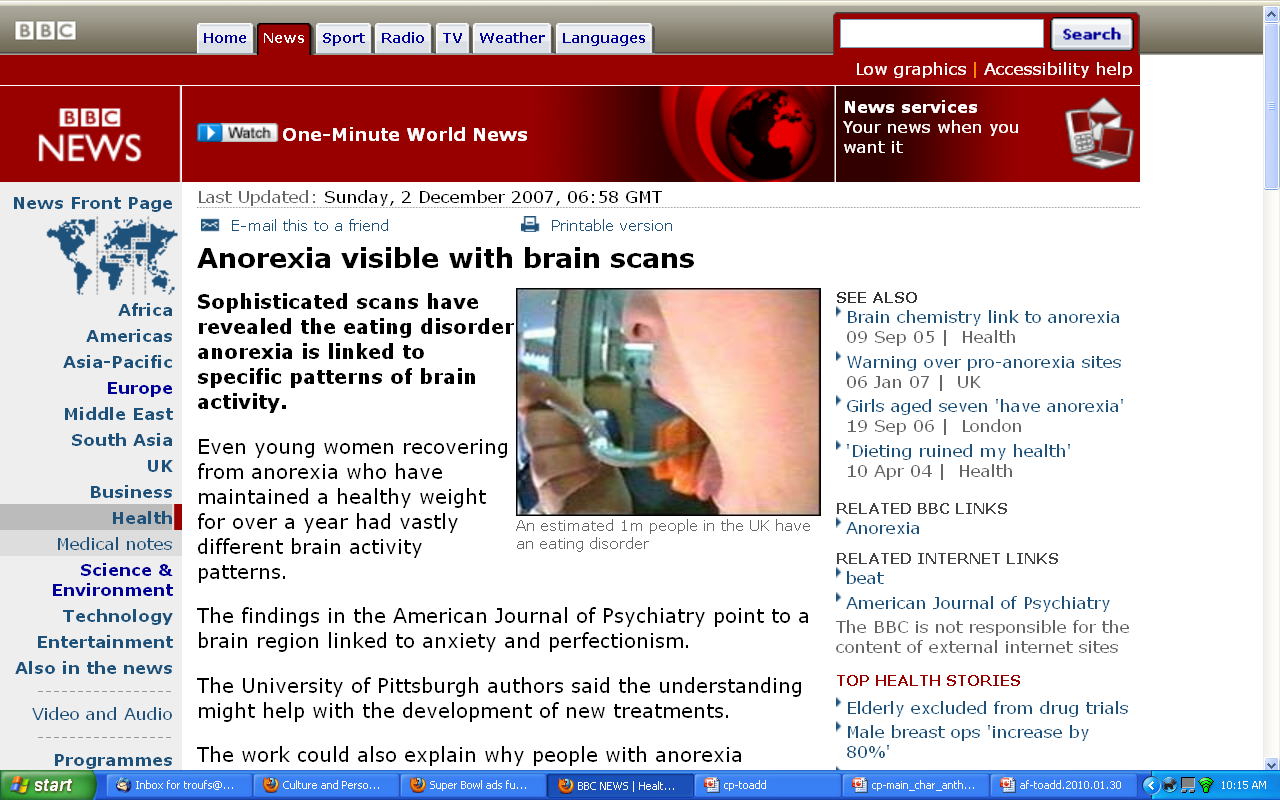 http://news.bbc.co.uk/2/hi/health/7120564.stm
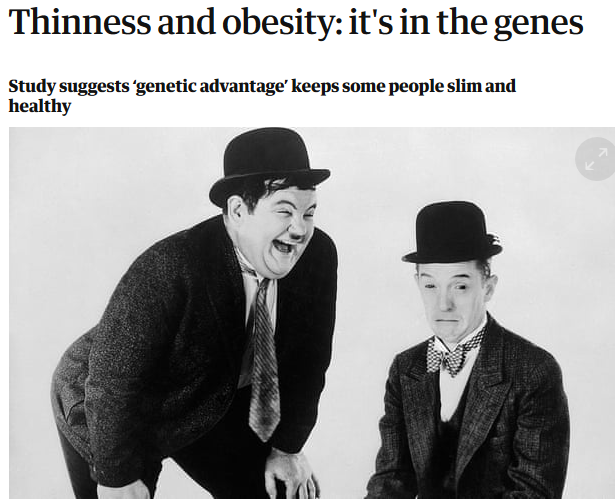 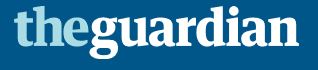 24 January 2019
“nature vs. nurture”
https://www.theguardian.com/society/2019/jan/24/thinness-and-obesity-its-in-the-genes?CMP=Share_iOSApp_Other
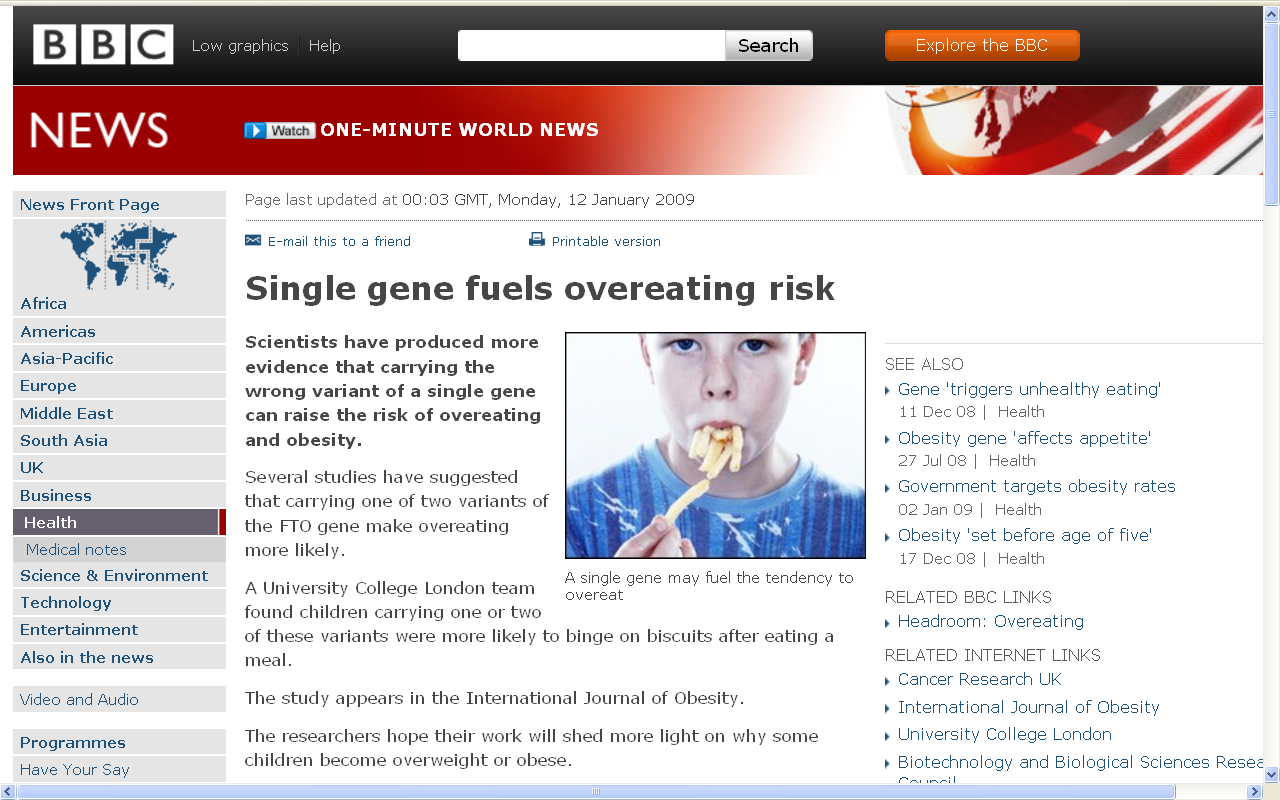 July 19, 2009
“nature vs. nurture”
http://news.bbc.co.uk/2/hi/health/7820042.stm
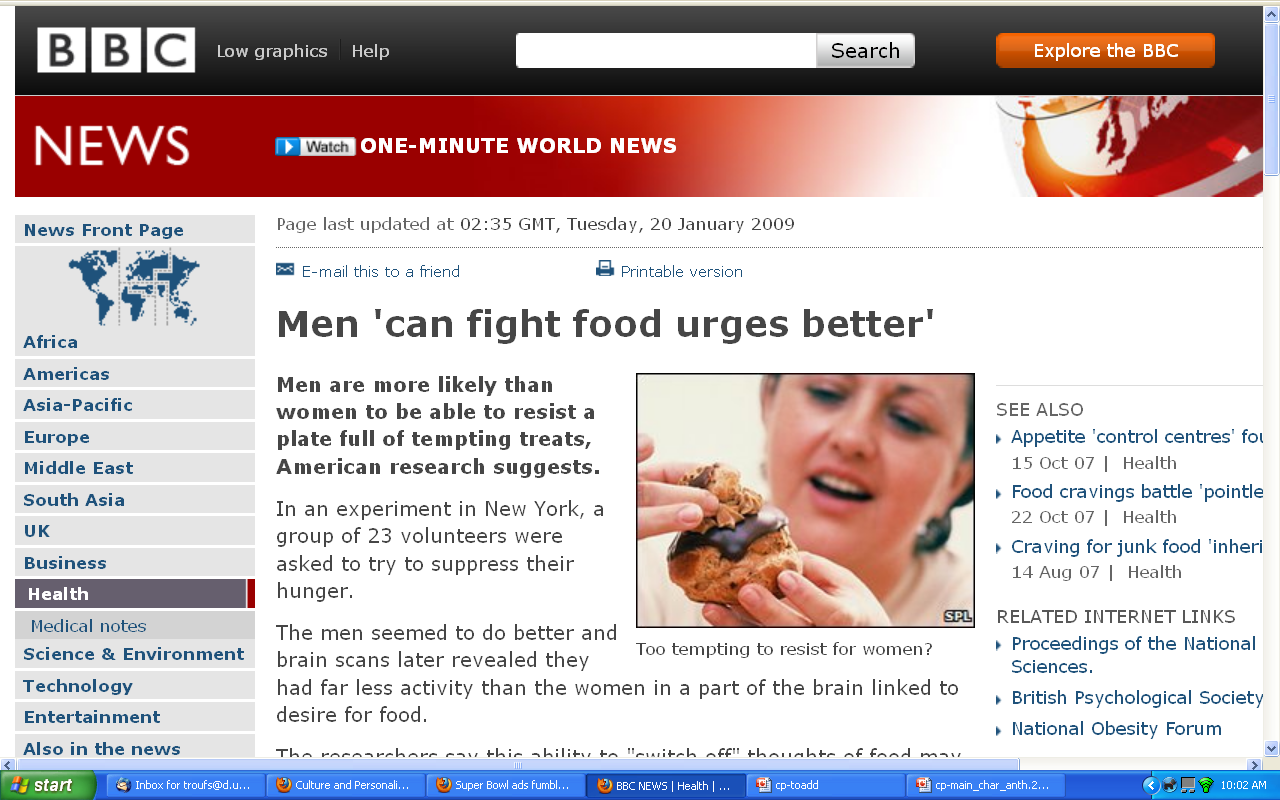 “nature vs. nurture”
http://news.bbc.co.uk/2/hi/health/7837012.stm
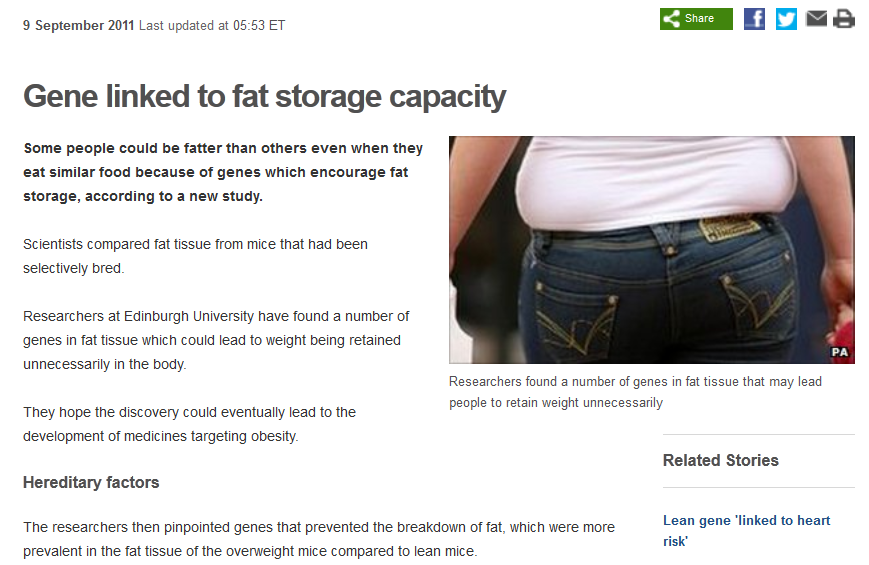 July 19, 2009
“nature vs. nurture”
http://www.bbc.co.uk/news/uk-scotland-edinburgh-east-fife-14852541
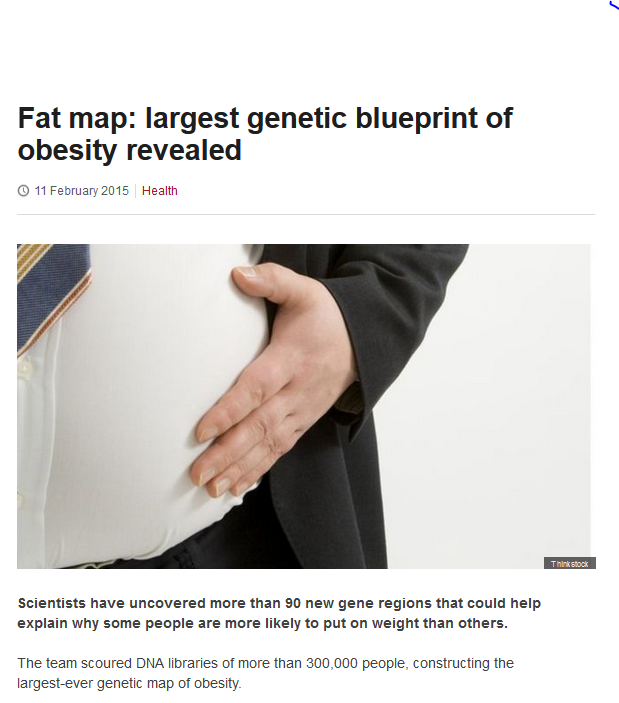 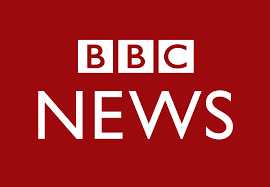 July 19, 2009
“nature vs. nurture”
http://www.bbc.com/news/health-31372156
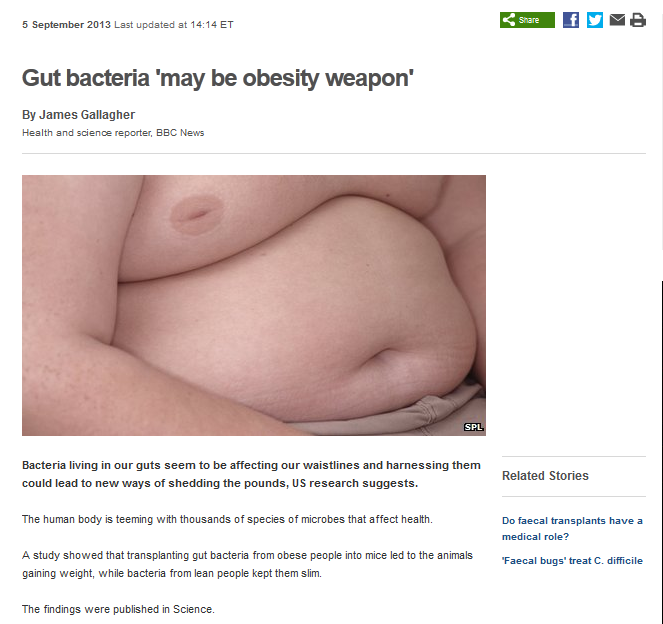 July 19, 2009
“nature vs. nurture”
http://news.bbc.co.uk/2/hi/health/8394991.stm
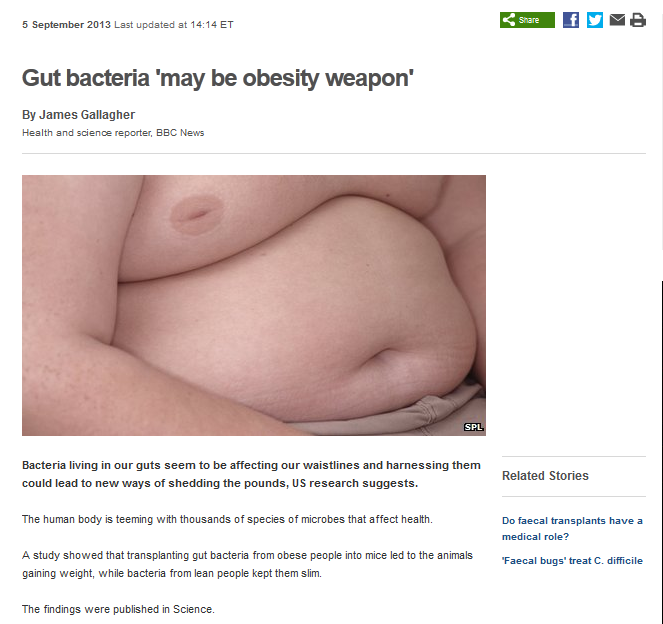 July 19, 2009
“nature vs. nurture”
“probiotics”
microorganisms believed to provide health benefits when consumed
http://news.bbc.co.uk/2/hi/health/8394991.stm
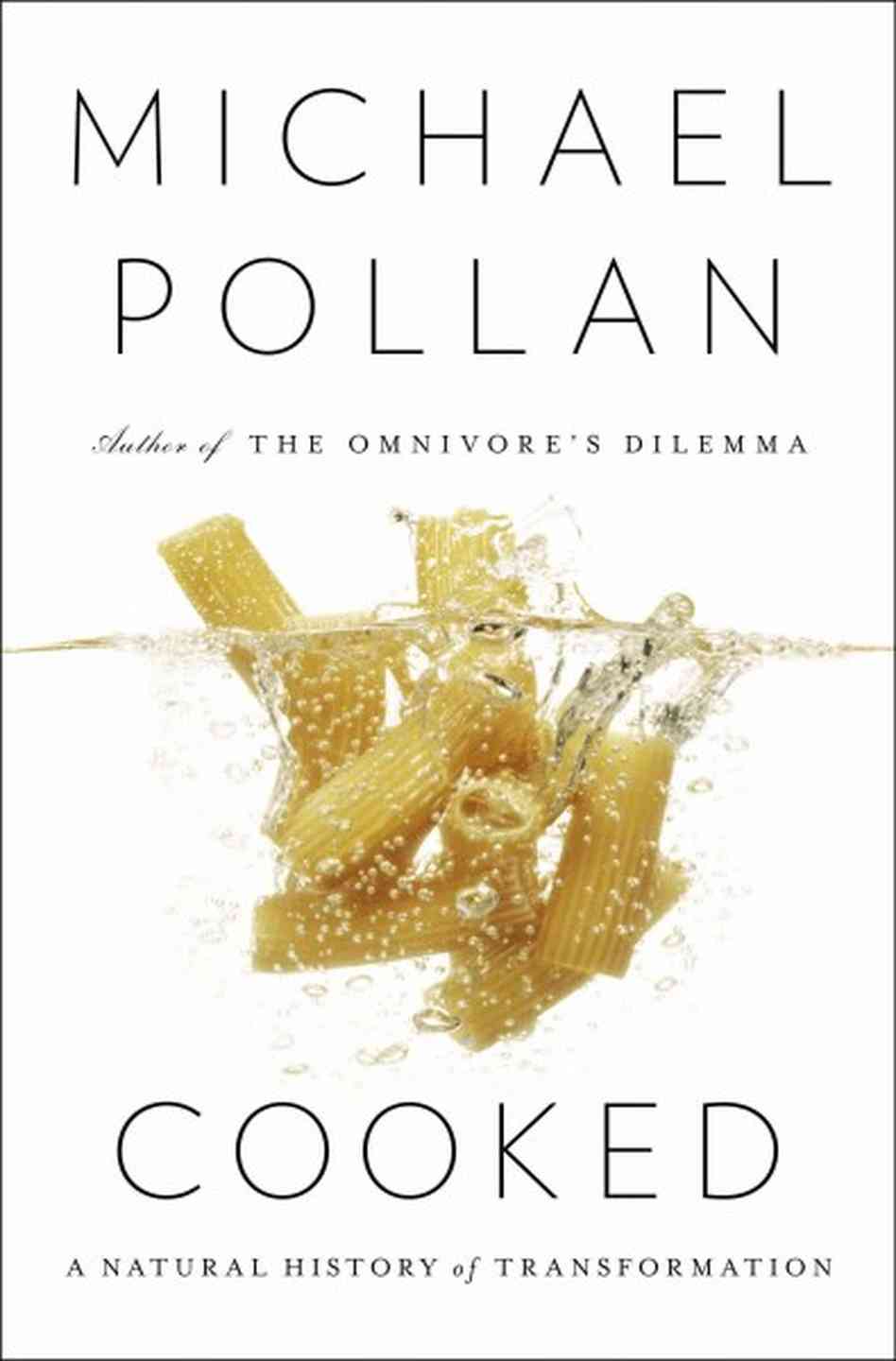 July 19, 2009
“probiotics”
microorganisms believed to provide health benefits when consumed
are featured in Michael Pollan’s Cooked
NY: Penguin, 2014
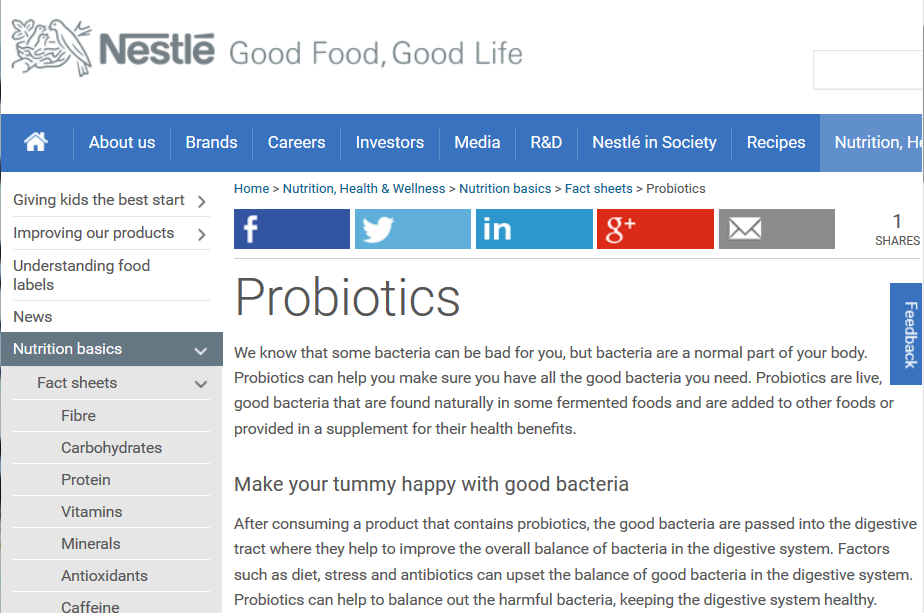 July 19, 2009
“probiotics”
are big these days in the BigFood Industries
http://www.nestle.com/nutrition-health-wellness/nutrition-basics/fact-sheets/probiotics
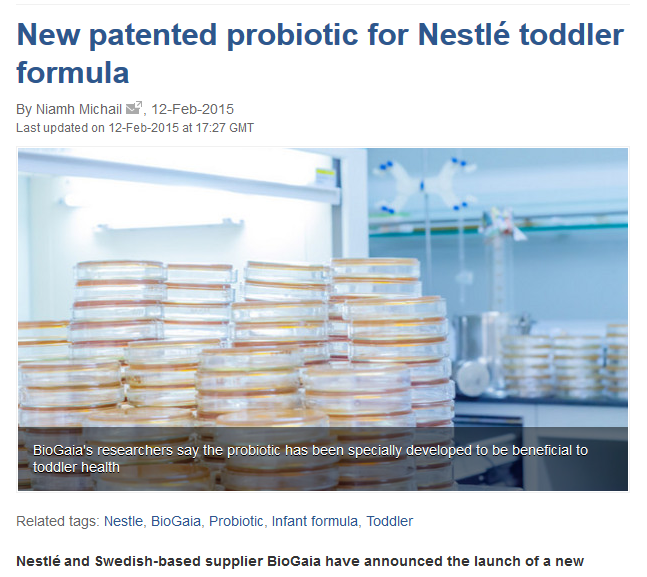 July 19, 2009
“probiotics”
are big these days in the BigFood Industries
http://www.nutraingredients.com/Manufacturers/New-patented-probiotic-for-Nestle-formula
three major perennial debates
Biological Determinism 	vs. Cultural Constructionism 		(“nature” vs. “nurture”)
Ideationism vs. Cultural Materialism 		    (ideas vs. things)
Individual Agency vs. Structuralism	(“free will” vs. “power structures”)
bio-physical attributes like genetics can also influence your food and drink preferences . . .
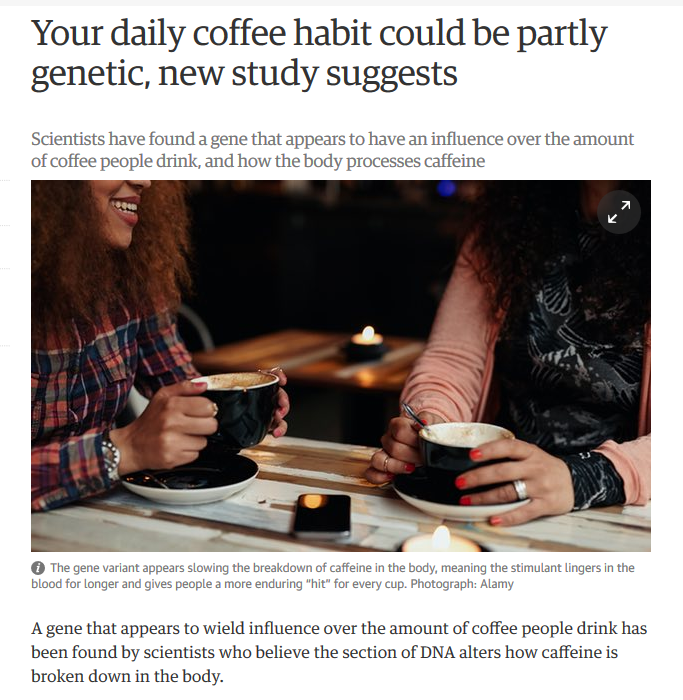 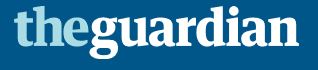 25 August 2016
July 19, 2009
https://www.theguardian.com/science/2016/aug/25/your-daily-coffee-habit-could-be-partly-genetic-new-study-suggests?CMP=Share_iOSApp_Other
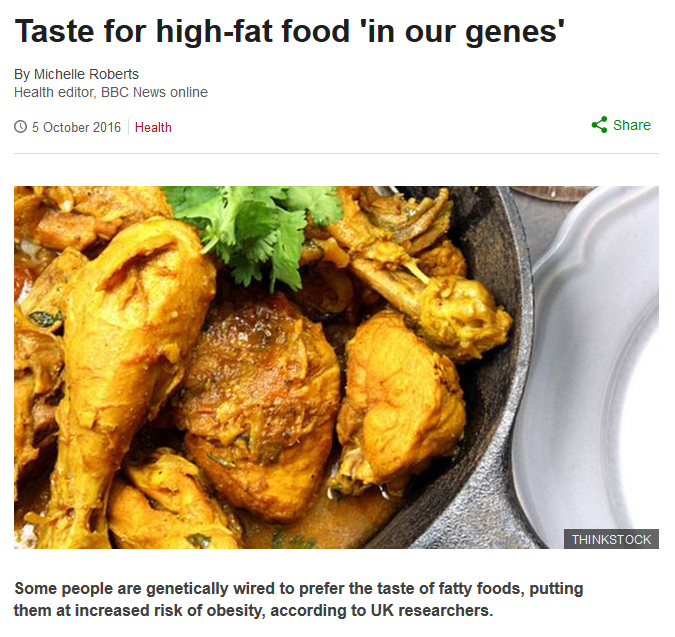 July 19, 2009
http://www.bbc.com/news/health-37549578
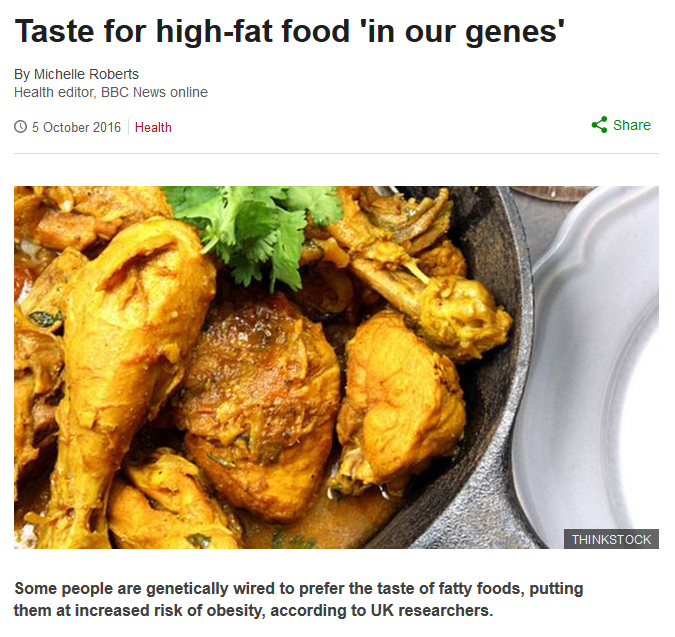 July 19, 2009
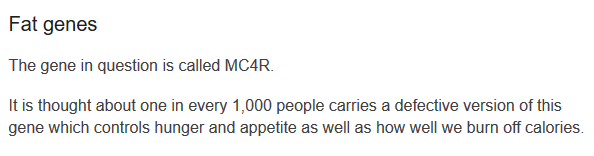 http://www.bbc.com/news/health-37549578
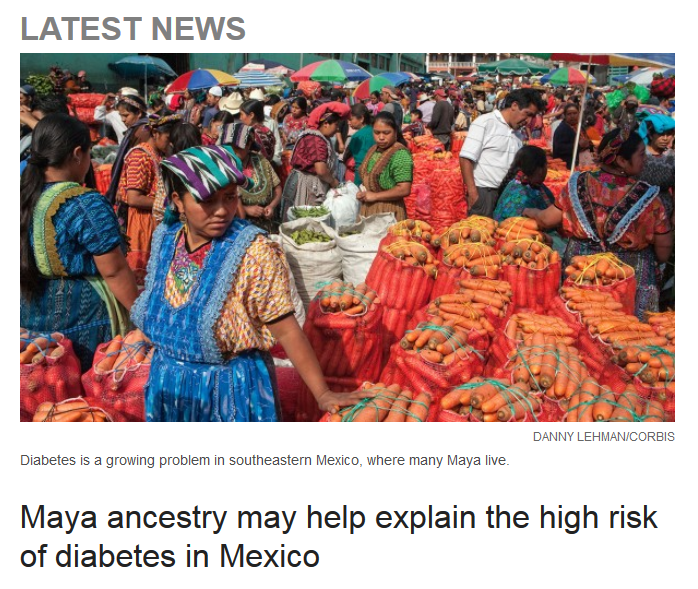 “nature vs. nurture”
http://news.sciencemag.org/health/2015/06/mayan-ancestry-may-help-explain-high-risk-diabetes-mexico
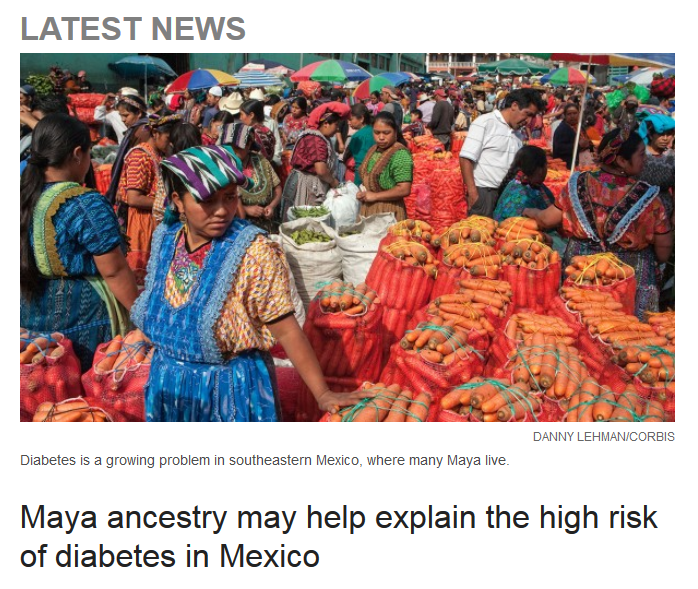 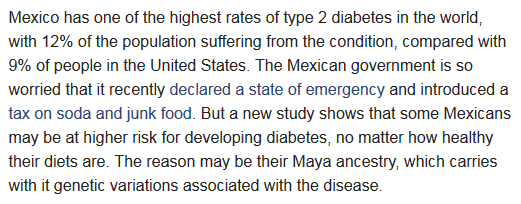 http://news.sciencemag.org/health/2015/06/mayan-ancestry-may-help-explain-high-risk-diabetes-mexico
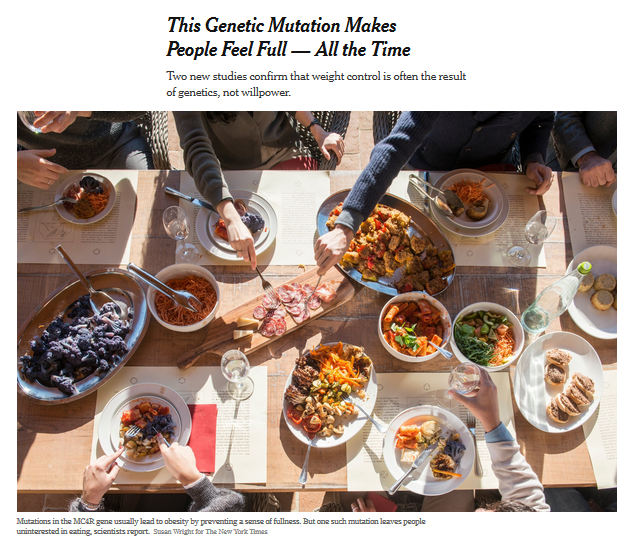 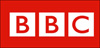 “nature vs. nurture”
July 19, 2009
“nature vs. nurture”
https://www.nytimes.com/2019/04/18/health/genetics-weight-obesity.html
three major perennial debates
Biological Determinism 	vs. Cultural Constructionism 		(“nature” vs. “nurture”)
Ideationism vs. Cultural Materialism 		    (ideas vs. things)
Individual Agency vs. Structuralism	(“free will” vs. “power structures”)
And gene-linked physical traits appear in a wide variety of items . . .
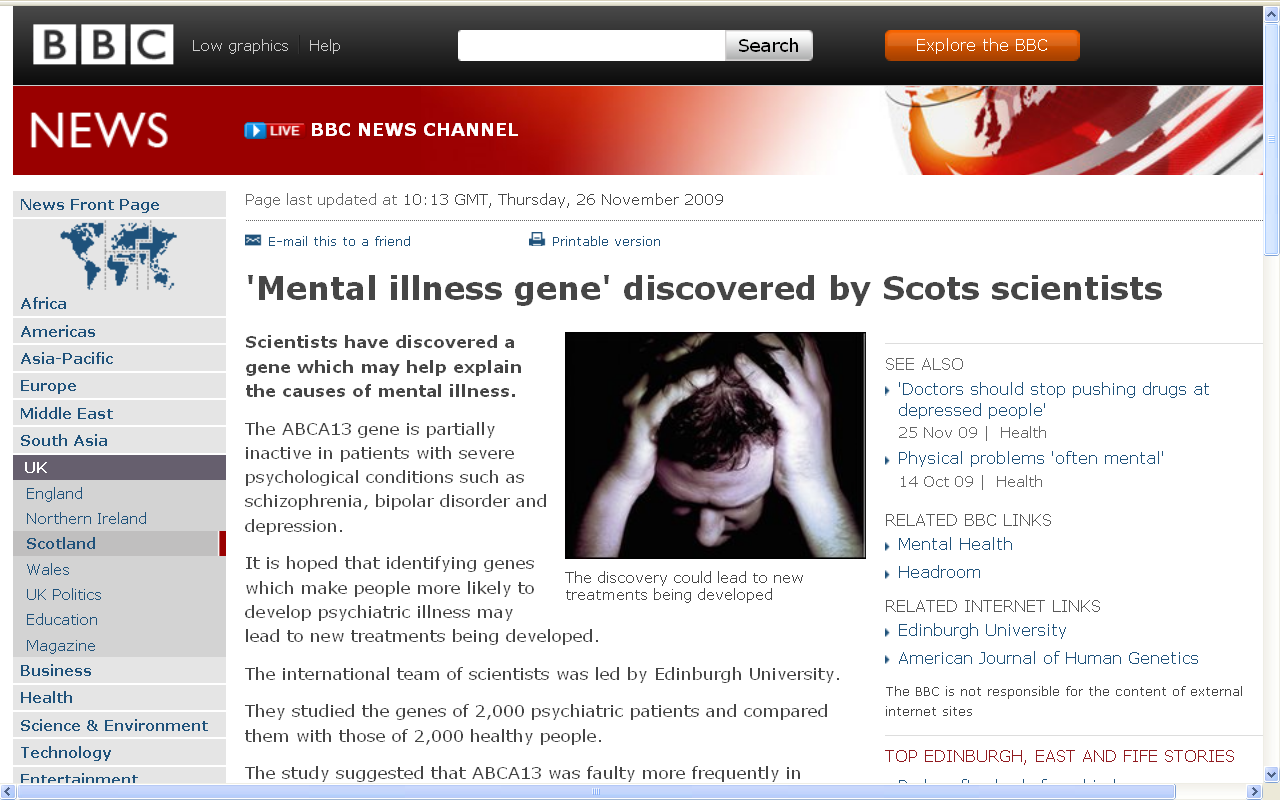 http://news.bbc.co.uk/2/hi/uk_news/scotland/edinburgh_and_east/8380341.stm
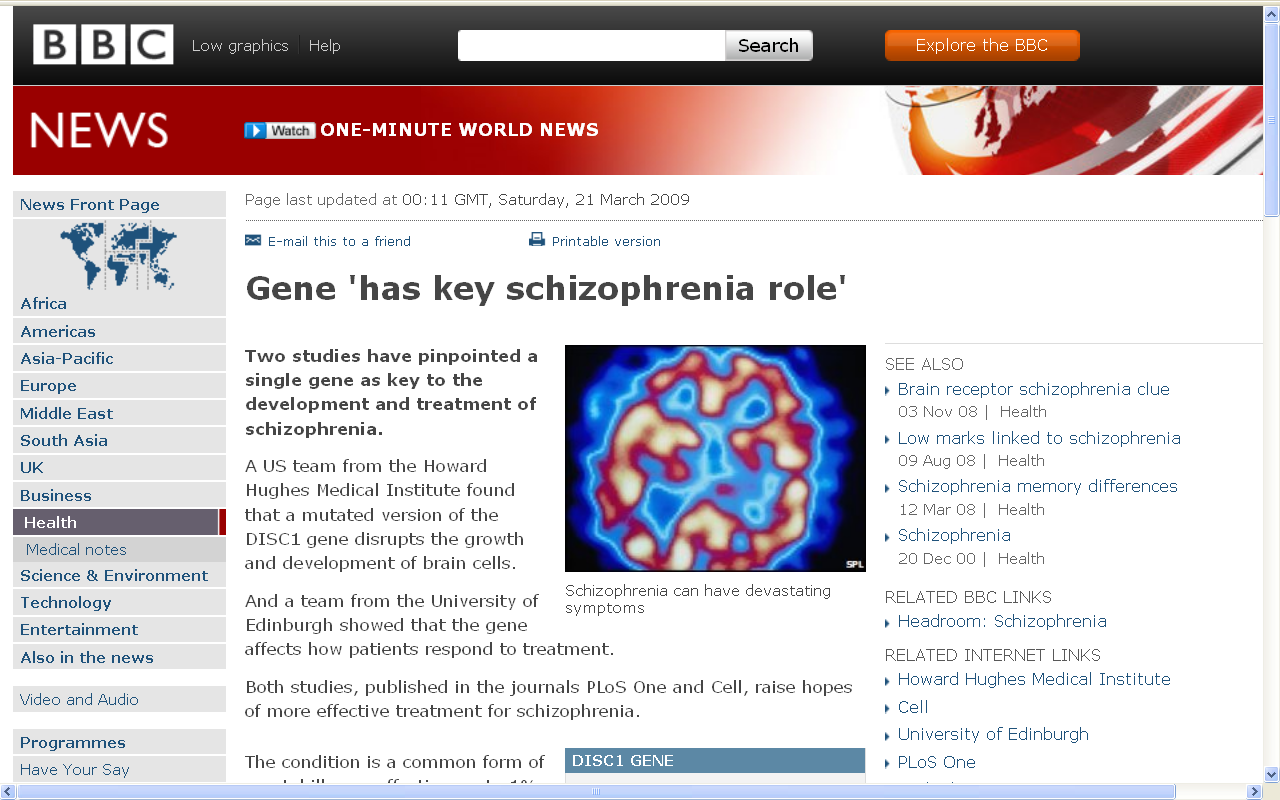 http://news.bbc.co.uk/2/hi/health/7954451.stm
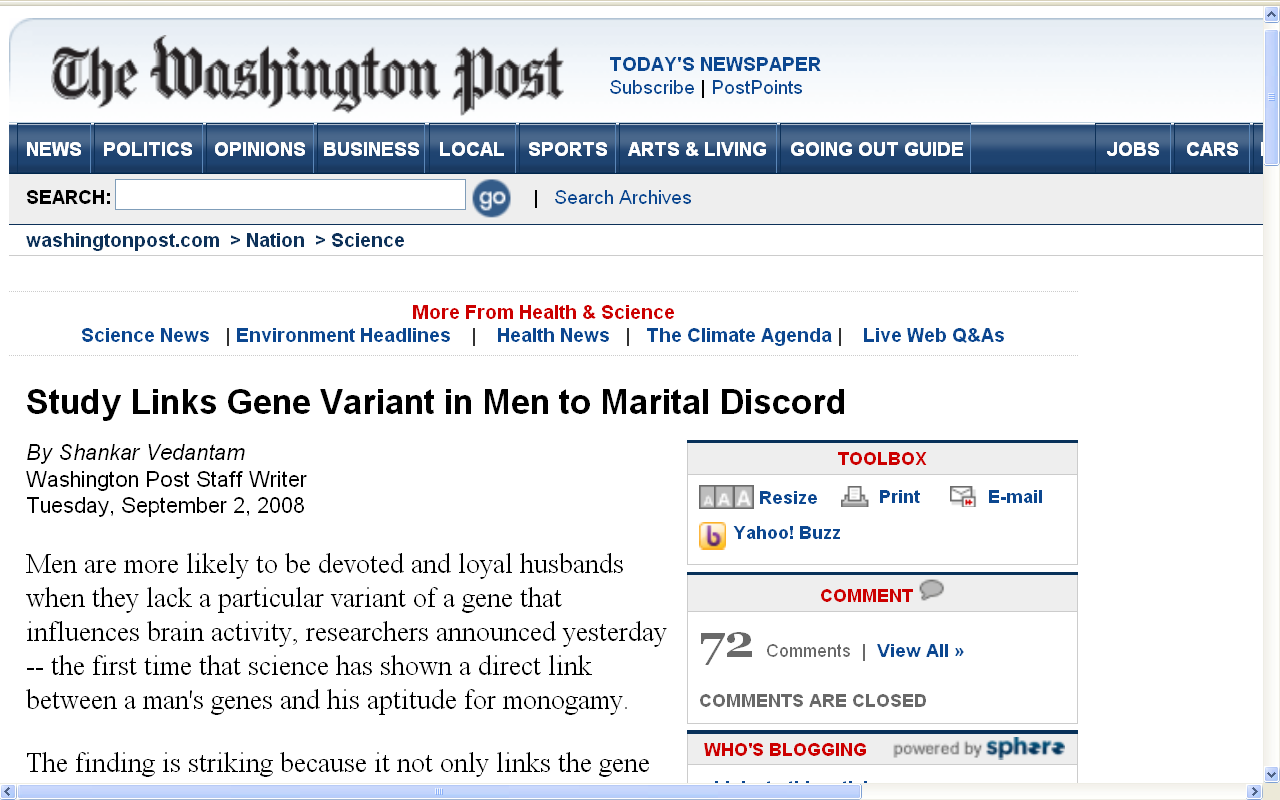 www.washingtonpost.com/wp-dyn/content/article/2008/09/01/AR2008090102087.html
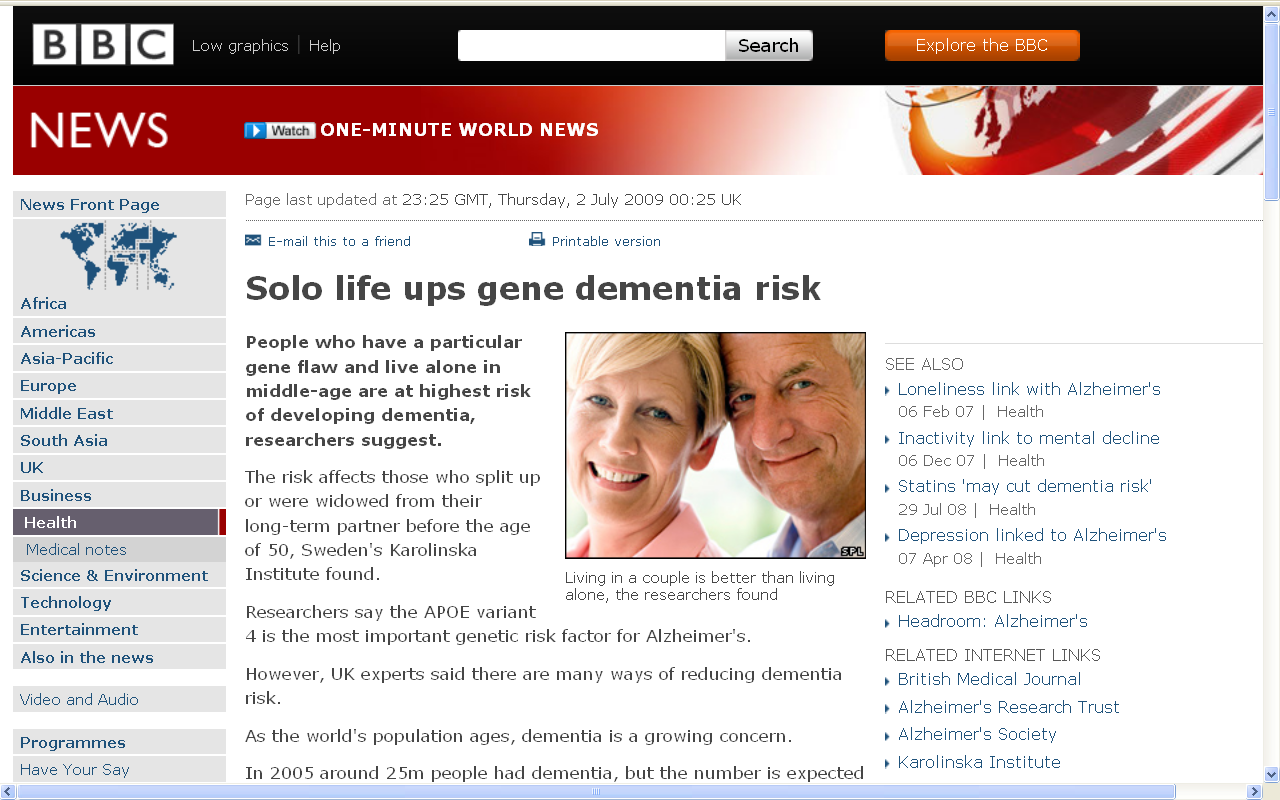 http://news.bbc.co.uk/2/hi/health/8130255.stm
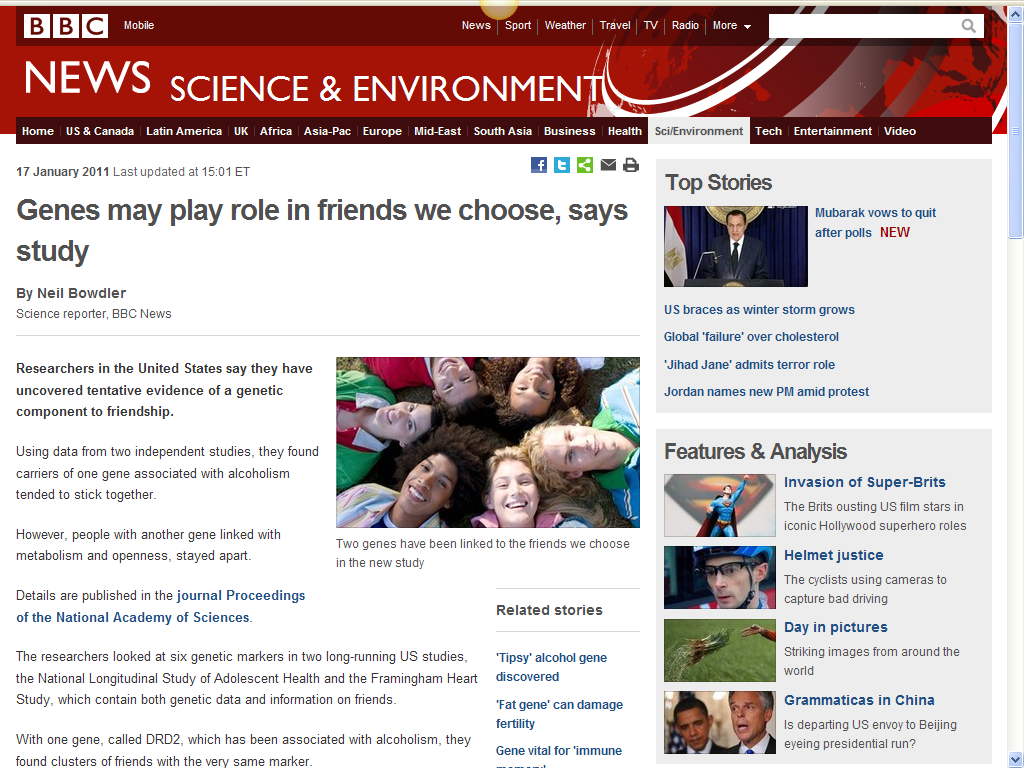 http://www.bbc.co.uk/news/science-environment-12207954
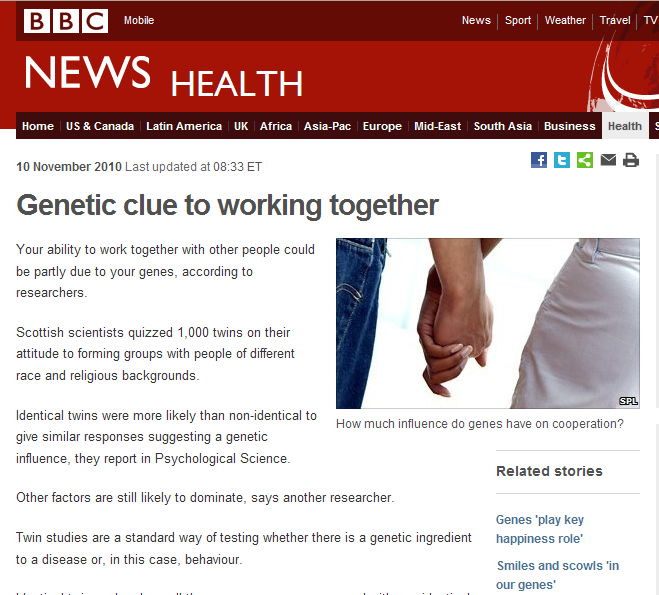 http://www.bbc.co.uk/news/health-11727707
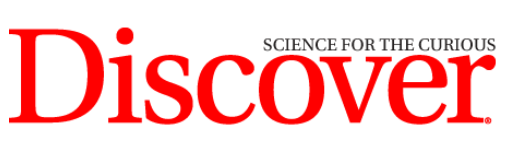 May 2013
July 19, 2009
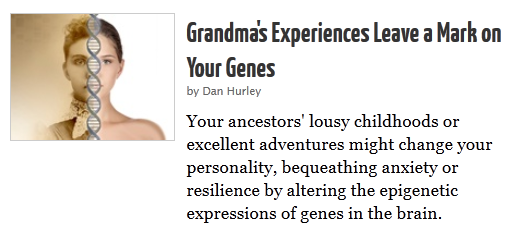 “nature vs. nurture”
three major perennial debates
Biological Determinism 	vs. Cultural Constructionism	(“nature vs. nurture”)	(“inherited vs. learned”)
			(“nativism” vs. “empiricism”)
			(“biology” vs. “culture”)
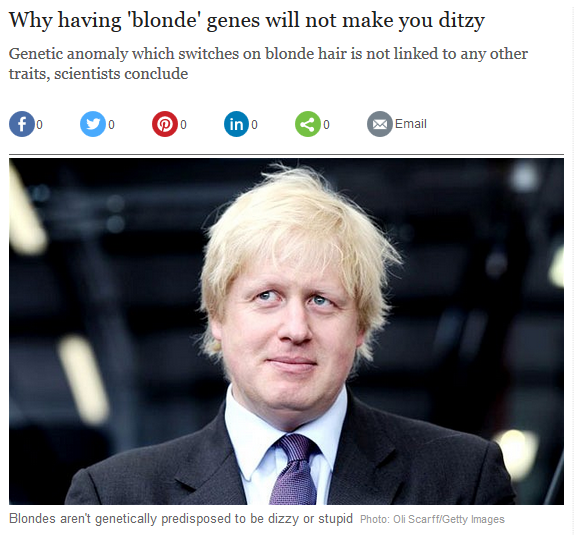 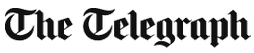 02 Jun 2014
July 19, 2009
“nature vs. nurture”
http://www.telegraph.co.uk/news/science/science-news/10868532/Why-having-blonde-genes-will-not-make-you-ditzy.html
and, of course, the question of how they relate to one another in causing or influencing something is at the root of many of the arguments . . .
the “correct” answer, 
of course, is . . .

(at least to most serious observers) 
that they both contribute.

So the basic question is . . .
the “correct” answer, 
of course, is . . .

(at least to most serious observers) 
that they both contribute.

So the basic question is . . .
the “correct” answer, 
of course, is . . .

(at least to most serious observers) 
that they both contribute.

So the basic question is . . .
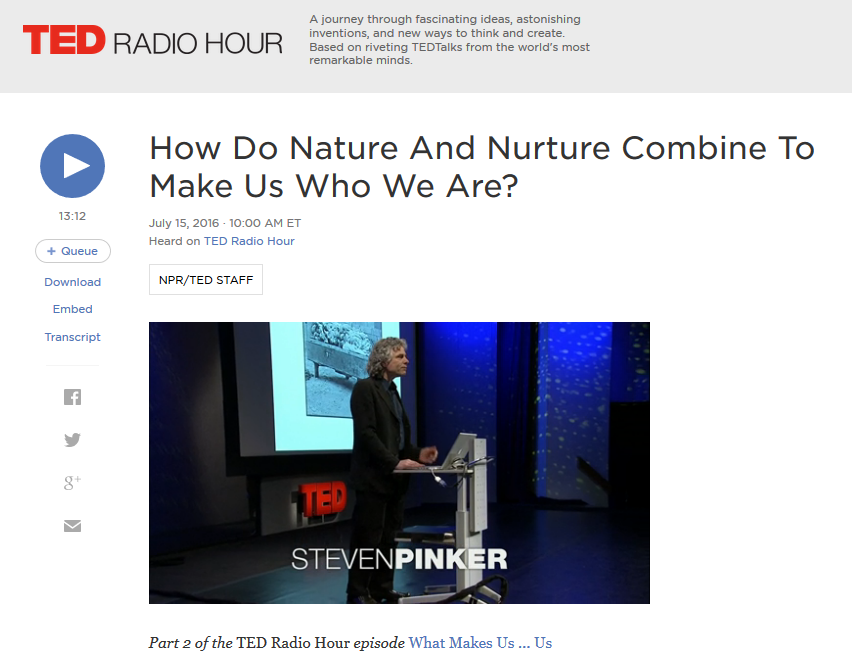 “nature vs. nurture”
July 19, 2009
http://www.npr.org/2016/07/15/485709299/how-do-nature-and-nurture-combine-to-make-us-who-we-are
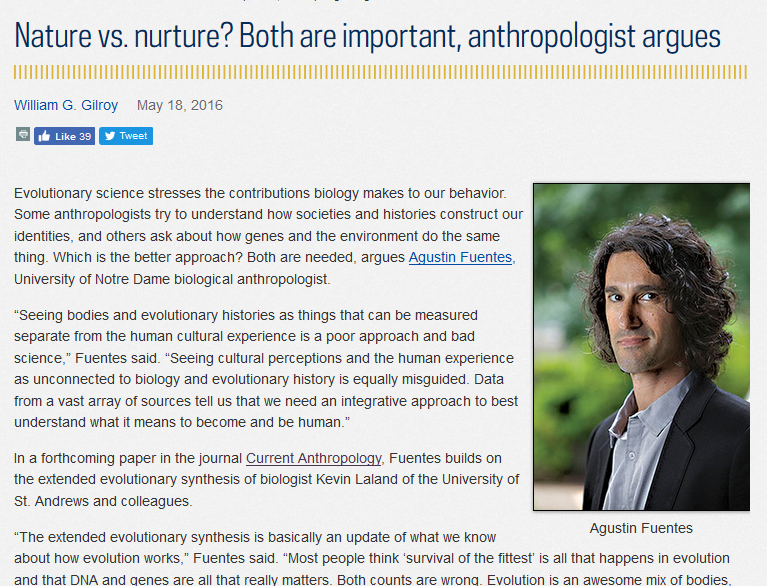 July 19, 2009
https://www.sciencedaily.com/releases/2016/05/160518130006.htm
http://news.nd.edu/news/67163-nature-vs-nuture-both-are-important-anthropologist-argues/
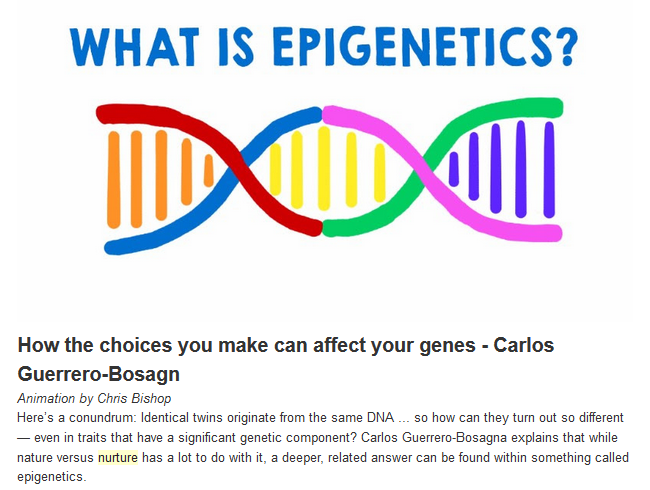 July 19, 2009
Source
the “correct” answer, 
of course, is . . .

(at least to most serious observers) 
that they both contribute.

So it’s . . .
three major perennial debates
Biological Determinism 	 and Cultural Constructionism	(“nature and nurture”)	(“inherited and learned”)
			(“nativism” and “empiricism”)
			(“biology” and  “culture”)
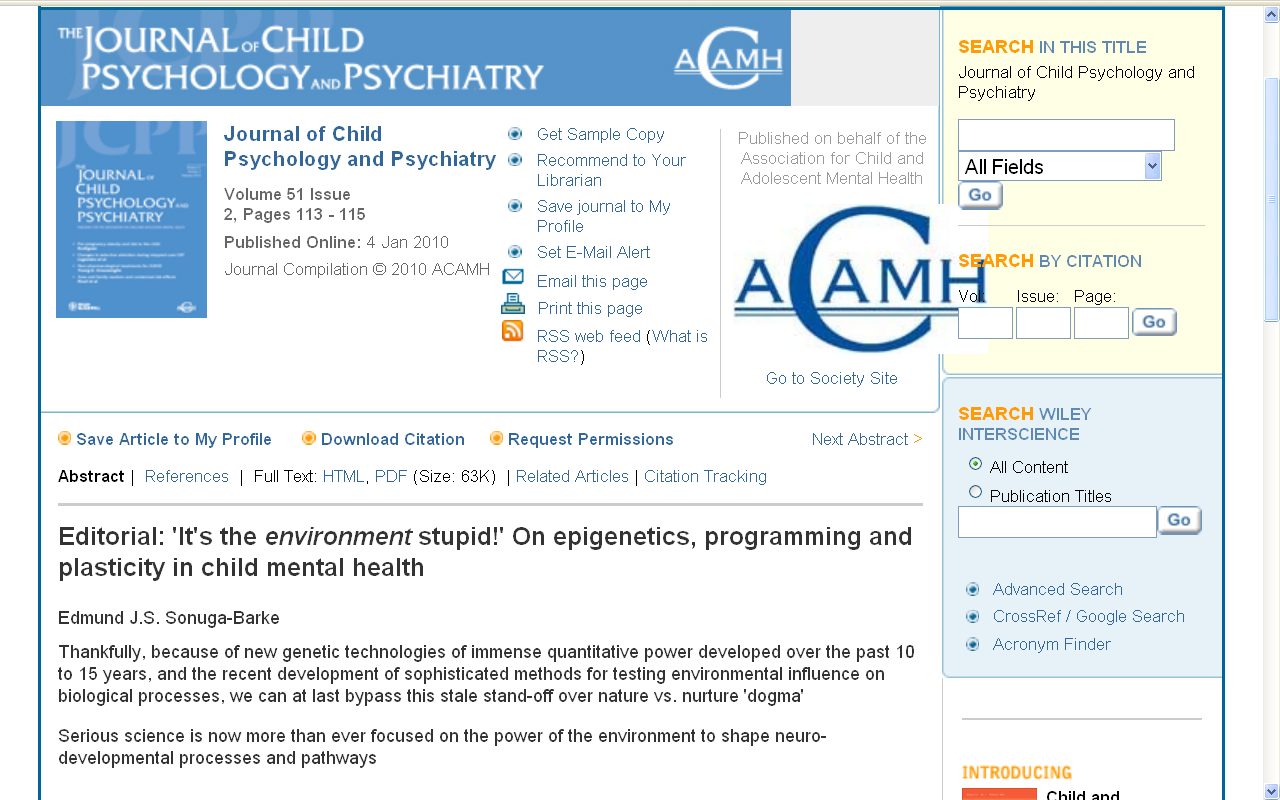 http://www3.interscience.wiley.com/journal/123232350/abstract
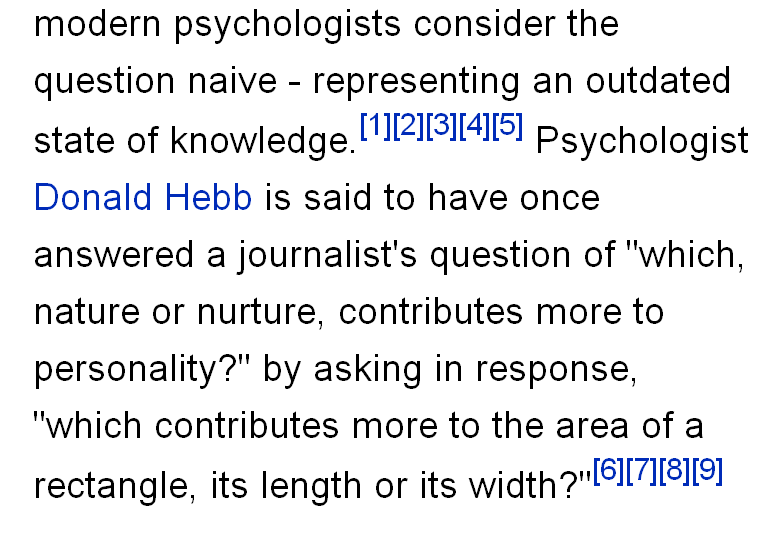 http://en.wikipedia.org/wiki/Nature_versus_nurture
“nature vs. nurture”
July 19, 2009
http://www.d.umn.edu/cla/faculty/troufs/anth4616/cpgender.html#title
July 19, 2009
“nature vs. nurture”
http://www.d.umn.edu/cla/faculty/troufs/anth4616/cpgender.html#title
July 19, 2009
“nature vs. nurture”
http://www.d.umn.edu/cla/faculty/troufs/anth4616/cpgender.html#title
three major perennial debates
Biological Determinism 	vs. Cultural Constructionism 		(“nature” vs. “nurture”)
Ideationism vs. Cultural Materialism 		    (ideas vs. things)
Individual Agency vs. Structuralism	(“free will” vs. “power structures”)
What about Intersexuality . . .?
“nature vs. nurture”
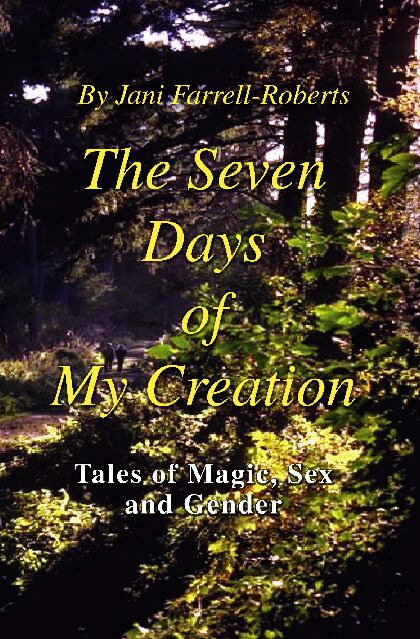 July 19, 2009
http://www.d.umn.edu/cla/faculty/troufs/anth4616/cpgender.html#title
“nature vs. nurture”
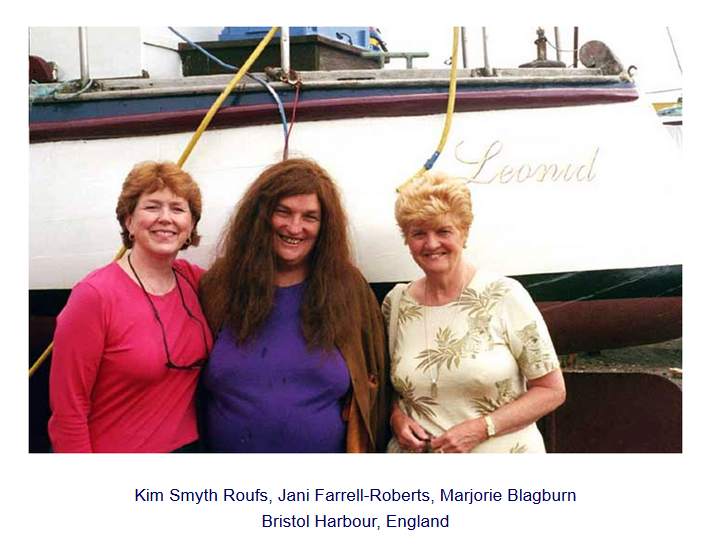 July 19, 2009
http://www.d.umn.edu/cla/faculty/troufs/anth4616/cpgender.html#title
“nature vs. nurture”
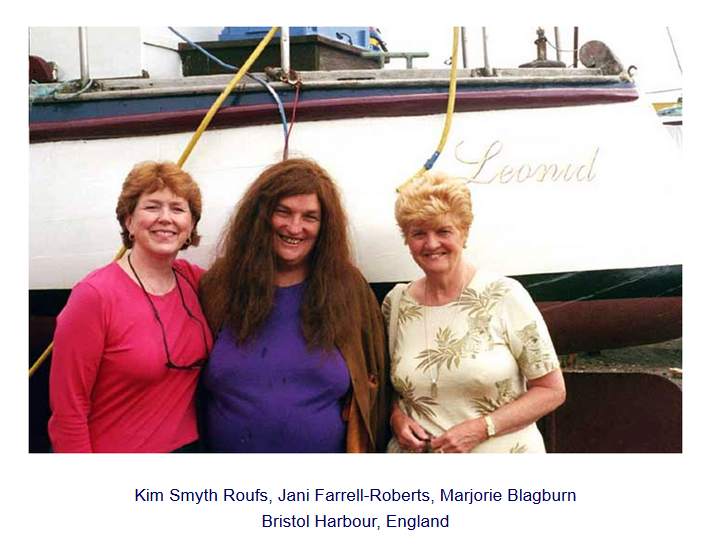 Jani Farrell-Roberts “traveled from priestly rank in the Catholic Church to become a parent, an investigative journalist who has made much praised films for TV, been published in major papers and, to her amazement, even to being accepted by many as a priestess. . . .”
July 19, 2009
http://www.witch.plus.com/7days-synopis.html
http://www.d.umn.edu/cla/faculty/troufs/anth4616/cpgender.html#title
“nature vs. nurture”
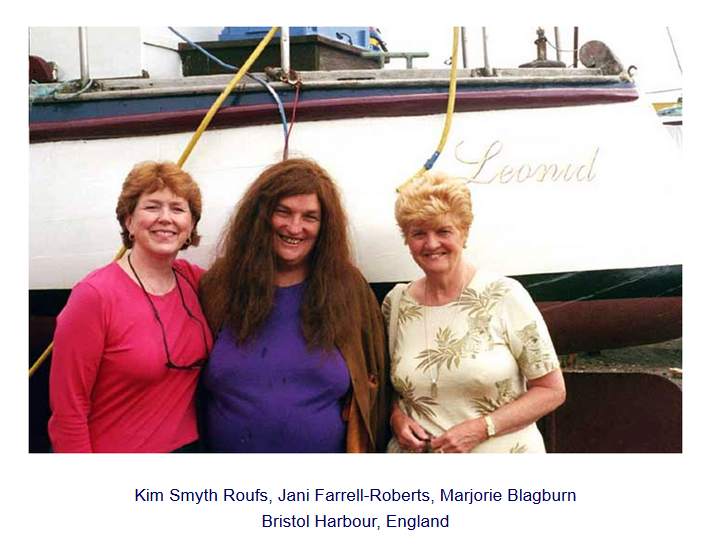 “The story she tells is both honest and intriguing. She tells of joining a strict religious order where women were not to be seen, then of escaping from patriarchy, of her explorations of male sexulity at a time she now sees as when she lived in drag, contrasting this with her later experiences of female sex. She weaves into this acount the wider story of what happened to hermaphrodites and women who were once honoured as priestesses or shamans through a Dark Age that lasted until much more recently than we care to think. It casts a fascinating and absolutely unique light on issues of male and female gender identity as well as of the clash betwen magic and religion, sex and purity. Finally she suggests ways to better balance the male and female aspects we all possess.”
July 19, 2009
http://www.witch.plus.com/7days-synopis.html
http://www.d.umn.edu/cla/faculty/troufs/anth4616/cpgender.html#title
“nature vs. nurture”
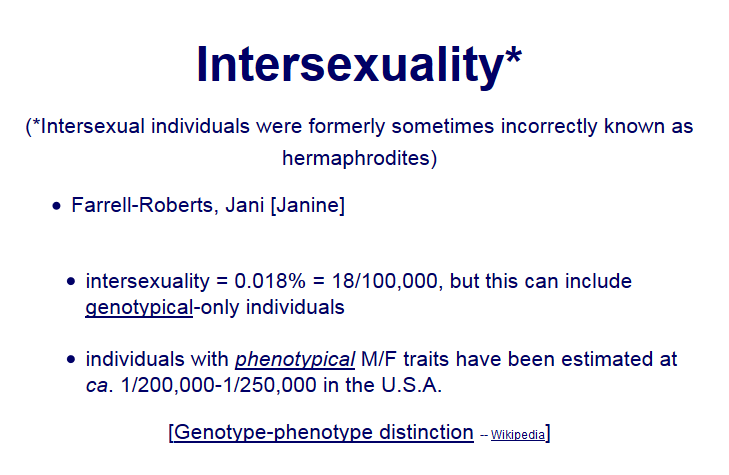 July 19, 2009
http://www.d.umn.edu/cla/faculty/troufs/anth4616/cpgender.html#title
“nature vs. nurture”
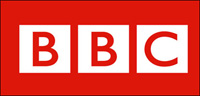 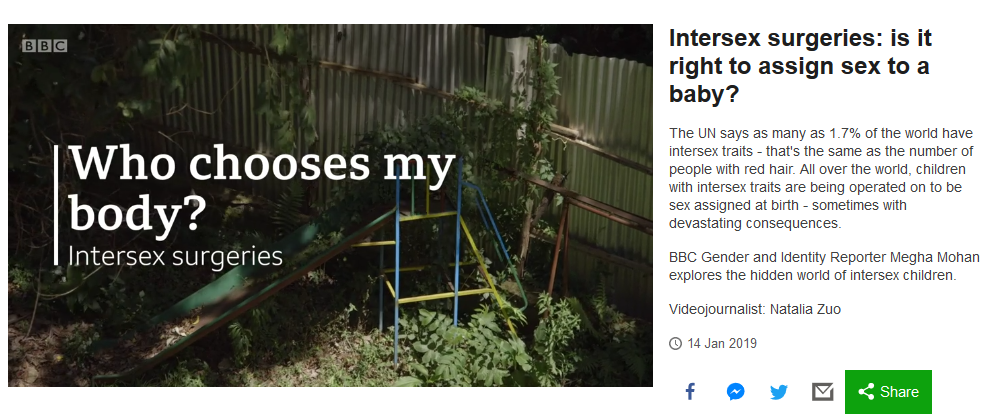 14 January 2019
https://www.bbc.com/news/av/health-46843612/intersex-surgeries-is-it-right-to-assign-sex-to-a-baby
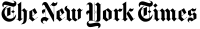 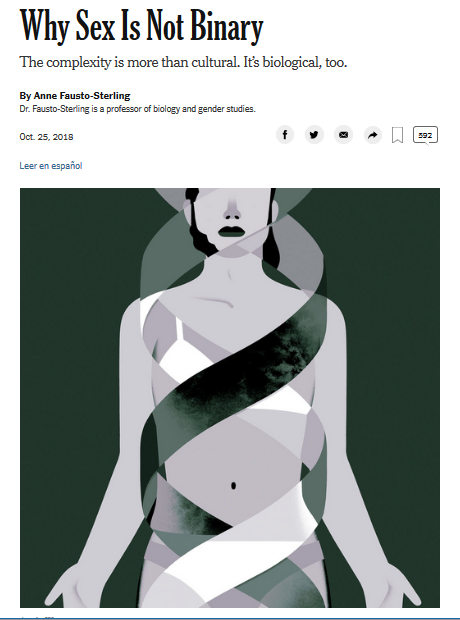 25 October 2018
https://www.nytimes.com/2018/10/25/opinion/sex-biology-binary.html
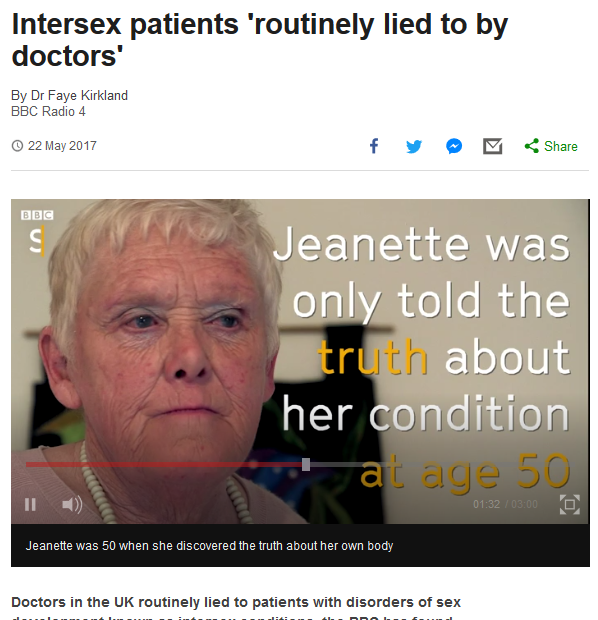 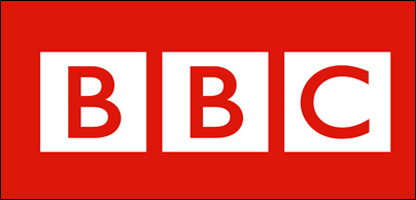 22 May 2017
http://www.bbc.com/news/health-39979186
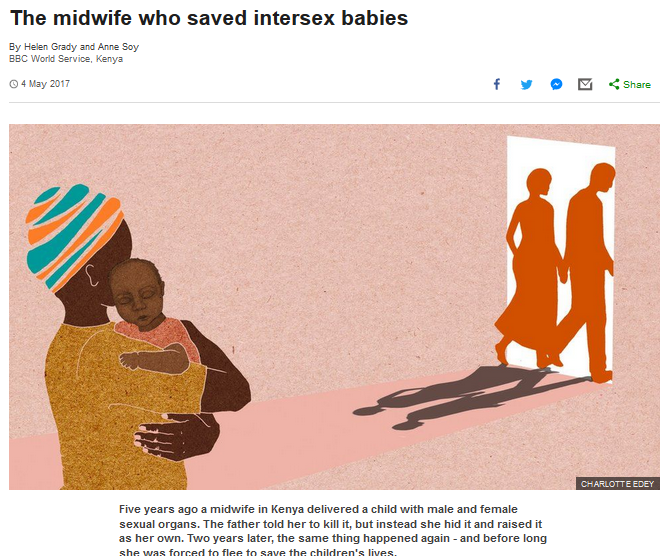 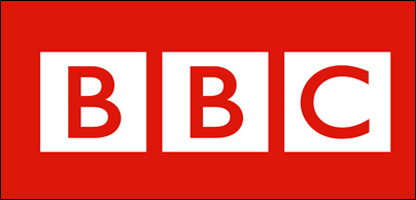 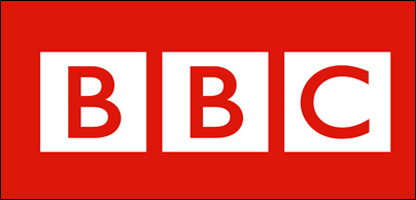 4 May 2017
http://www.bbc.com/news/world-africa-39780214
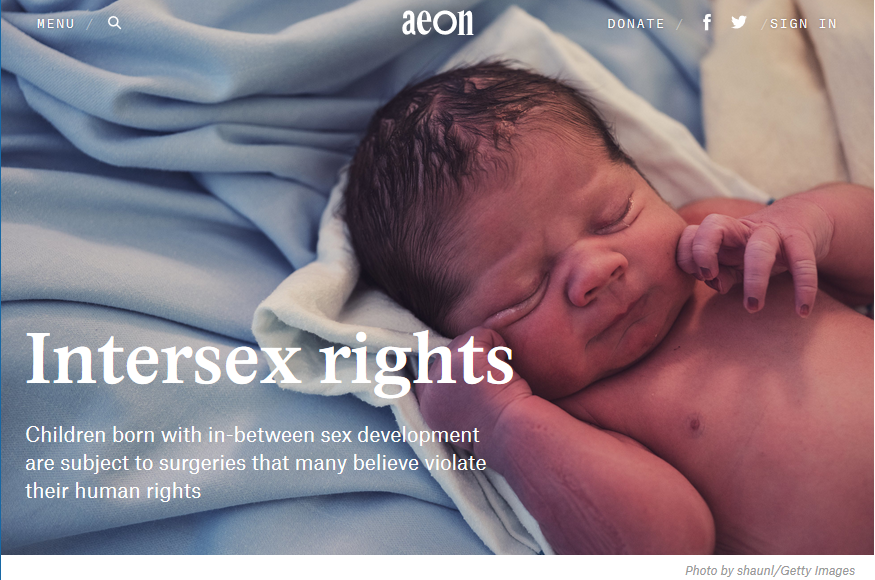 06 April 2017
https://aeon.co/essays/people-born-intersex-have-a-right-to-genital-integrity?utm_source=Aeon+Newsletter&utm_campaign=2641c6cfe7-EMAIL_CAMPAIGN_2017_04_07&utm_medium=email&utm_term=0_411a82e59d-2641c6cfe7-55451365
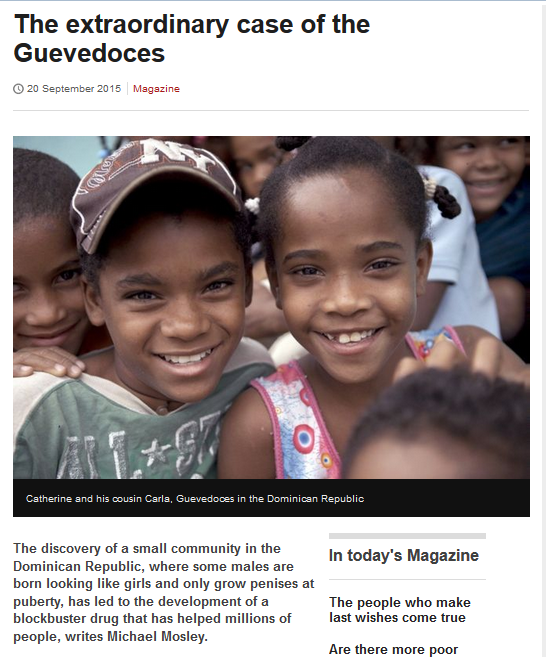 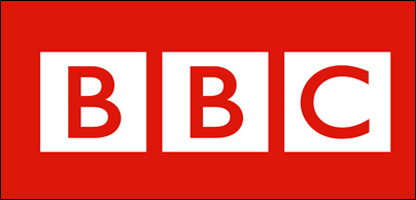 July 19, 2009
http://www.bbc.com/news/magazine-34290981
three major perennial debates
Biological Determinism 	vs. Cultural Constructionism 		(“nature” vs. “nurture”)
Ideationism vs. Cultural Materialism 		    (ideas vs. things)
Individual Agency vs. Structuralism	(“free will” vs. “power structures”)
three major perennial debates
Biological Determinism 	vs. Cultural Constructionism 		(“nature” vs. “nurture”)
Ideationism vs. Cultural Materialism 		    (ideas vs. things)
Individual Agency vs. Structuralism	(“free will” vs. “power structures”)
three major perennial debates
Ideationism vs. Cultural Materialism
(ideas vs. things)
2.
three major perennial debates
Biological Determinism 	vs. Cultural Constructionism
Ideationism vs. Cultural Materialism
Individual Agency vs. Structuralism	(“free will” vs. “power structures”)
Peace
Justice
Security
Freedom
Honor
God’s  will / Allah’s will . . .
Relates to . . .
three major perennial debates
Biological Determinism 	vs. Cultural Constructionism
Ideationism vs. Cultural Materialism
Individual Agency vs. Structuralism	(“free will” vs. “power structures”)
Ideationism vs. Cultural Materialism
e.g., Aztecs must sacrifice and eat humans
in order to please the gods
in order that the gods allow
the sun to rise each day,
so that the world doesn’t end
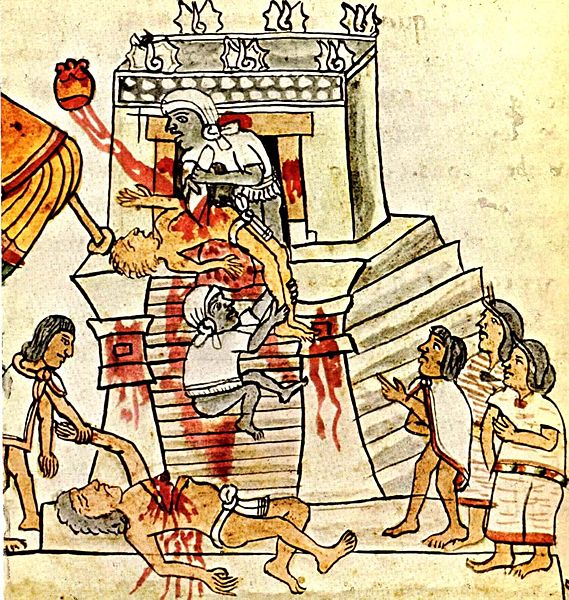 Aztec human sacrifice as shown in the Codex Magliabechiano
http://en.wikipedia.org/wiki/Image:Mendoza_HumanSacrifice.jpg
three major contemporary debates
Ideationism vs. Cultural Materialism
Biological Determinism 	vs. Cultural Constructionism
Ideationism vs. Cultural Materialism
Individual Agency vs. Structuralism	(“free will” vs. “power structures”)
e.g., Aztecs sacrificed and ate humans
in order to control population size
in order to preserve their property,
to terrorize their neighbors
so they will continue to provide
goods and services as tribute,
and because they tasted good
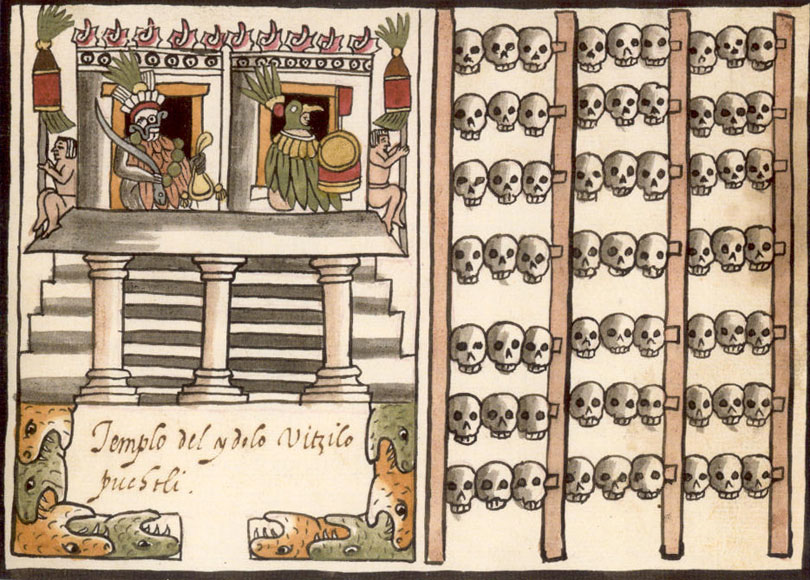 A tzompantli, or skull rack, as shown in the post-Conquest Ramirez Codex.
http://en.wikipedia.org/wiki/Image:Mendoza_HumanSacrifice.jpg
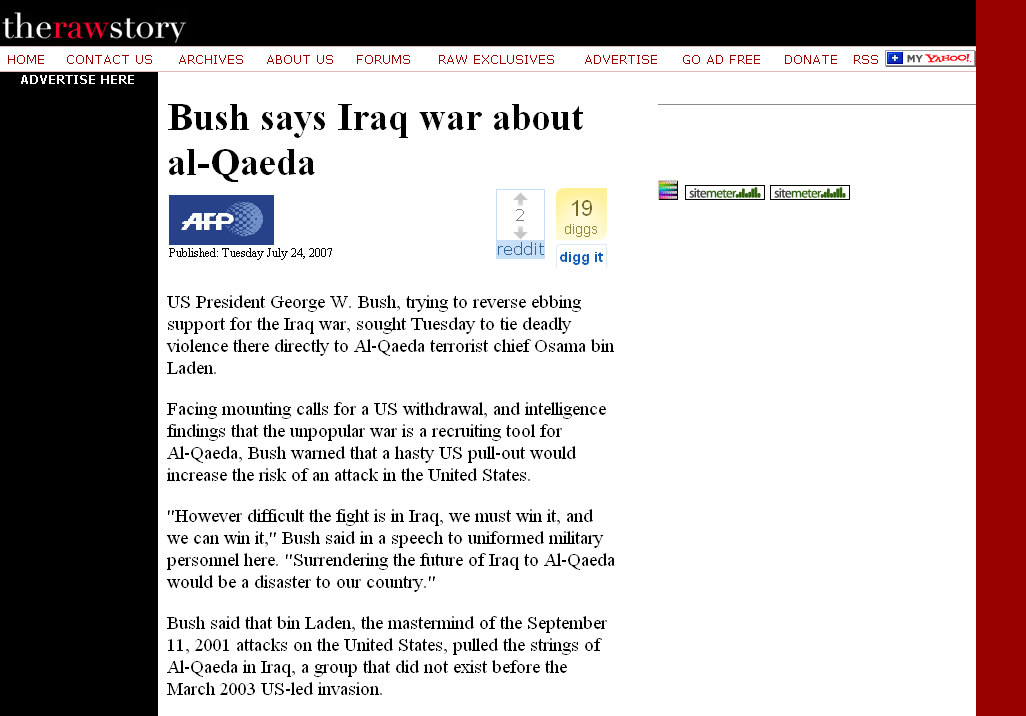 http://rawstory.com/news/afp/Bush_says_Iraq_war_about_al_Qaeda_07242007.html
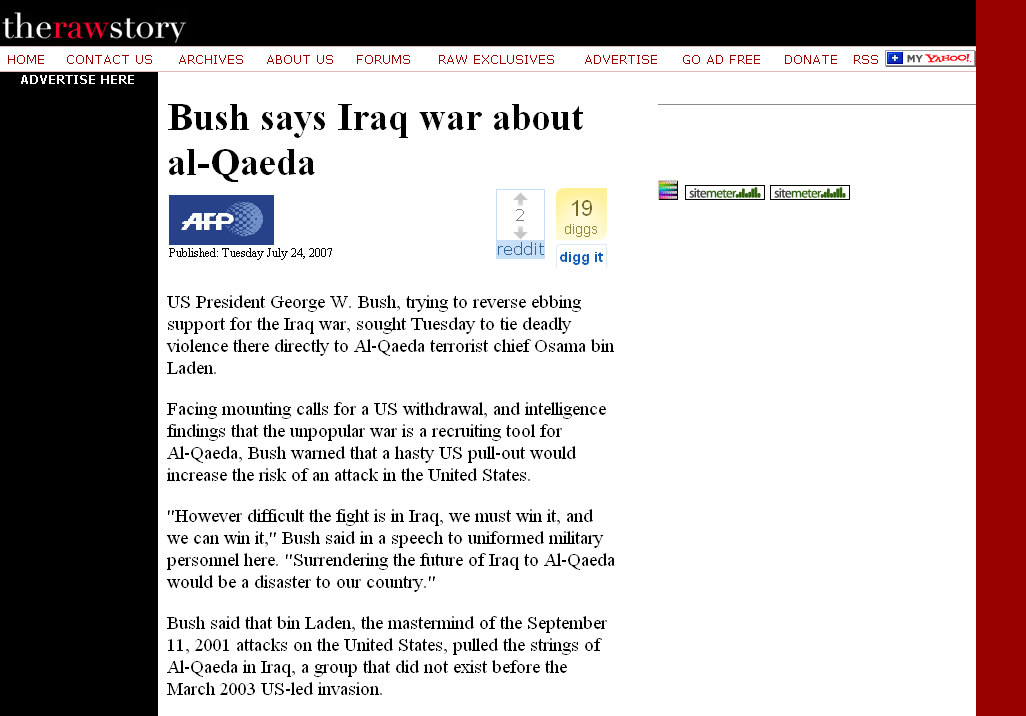 Peace
	Justice
	Security
	Freedom
	Honor
	[God’s will  / Allah’s will . . .]
http://rawstory.com/news/afp/Bush_says_Iraq_war_about_al_Qaeda_07242007.html
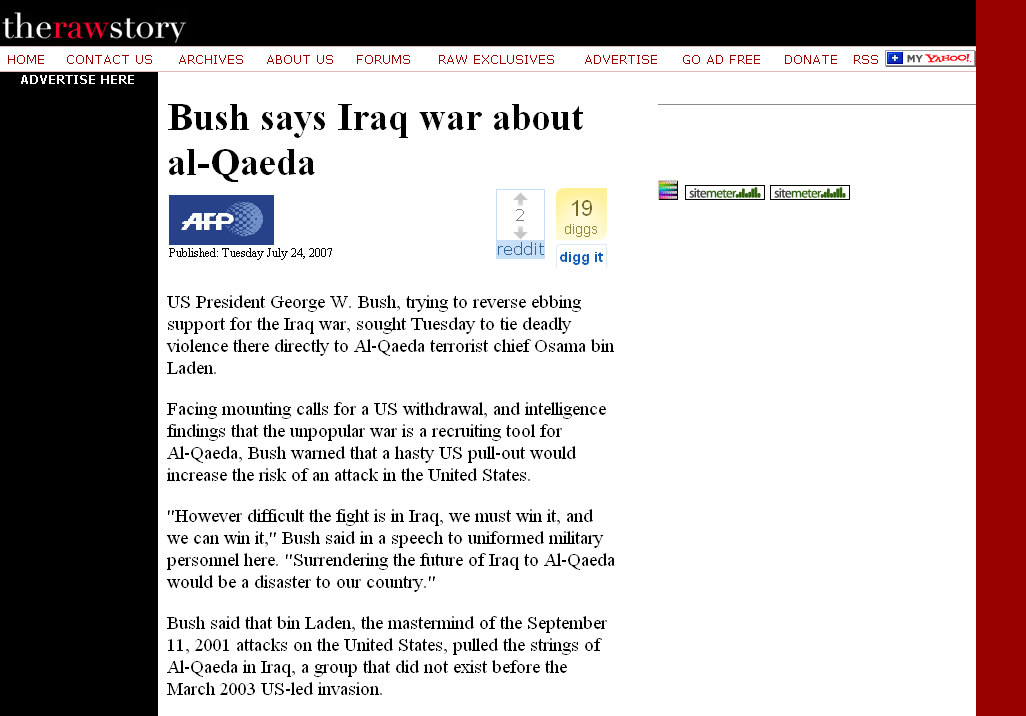 Peace
	Justice
	Security
	Freedom
	Honor
	[God’s will  / Allah’s will . . .]
Ideationism vs. Cultural Materialism
http://rawstory.com/news/afp/Bush_says_Iraq_war_about_al_Qaeda_07242007.html
God’s will / Allah’s will
is often a huge motivating force . . .
In the U.S.A. 2012 presidential election . . .
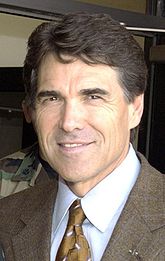 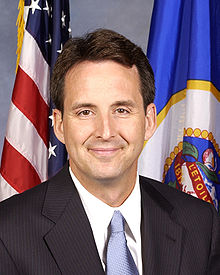 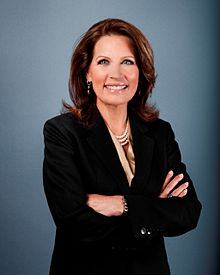 Tim Pawlenty
Minnesota
Rick Perry
Texas
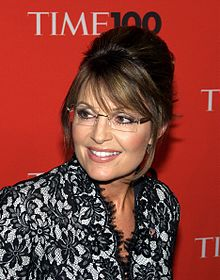 Michele Bachmann
Minnesota
Five candidates were 
called by God 
to run for 
President of the United States
In the 2012 Presidential election
Sarah Palin
Alaska
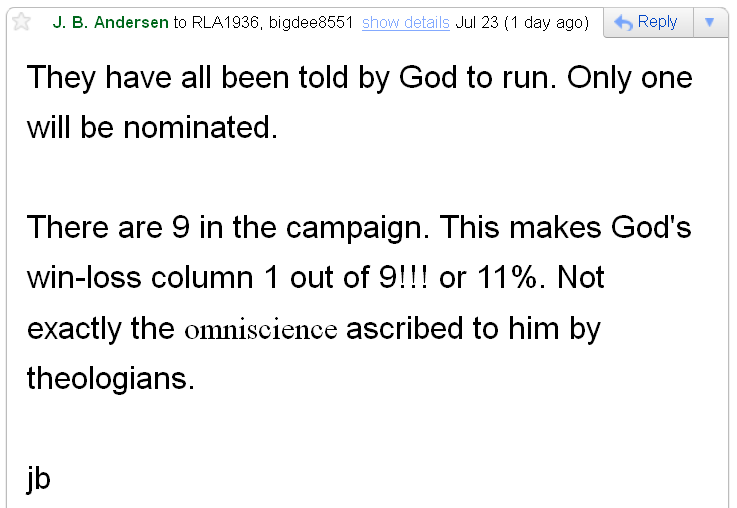 In the U.S.A. 2016 presidential election . . .
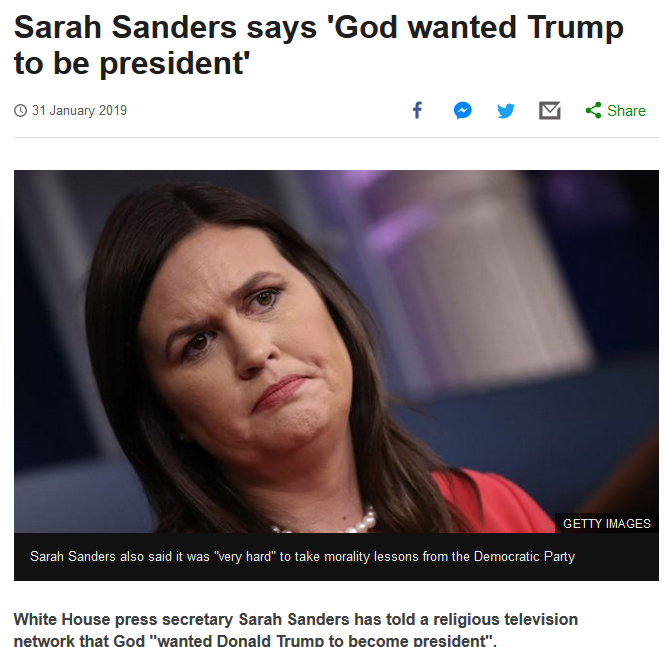 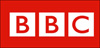 https://www.bbc.com/news/world-us-canada-47066659
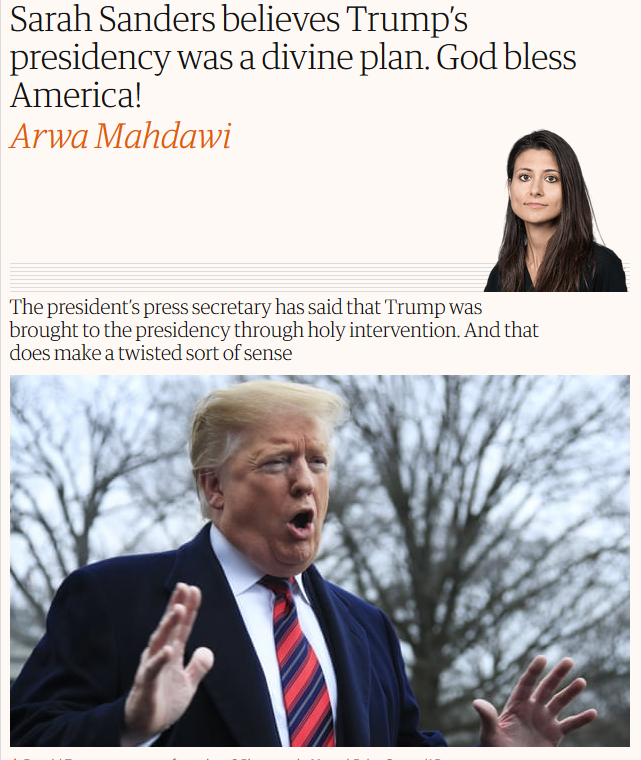 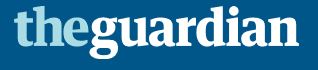 1 February 2019
source
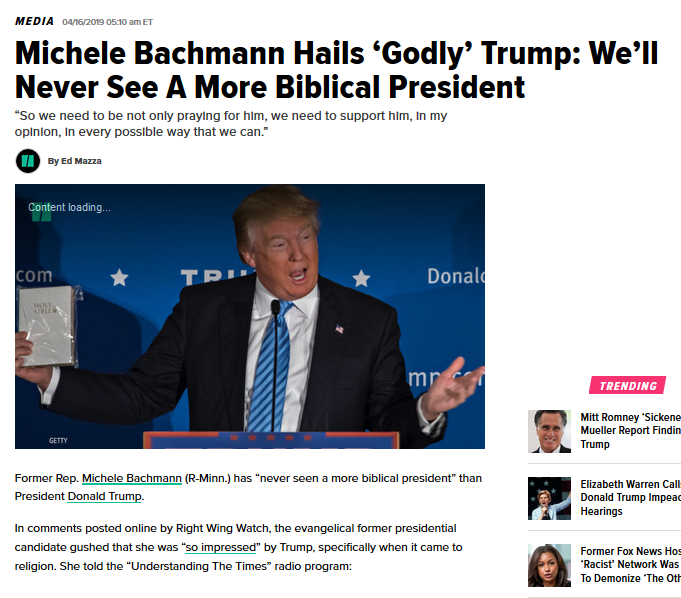 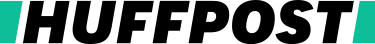 04/16/2019
Source
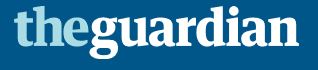 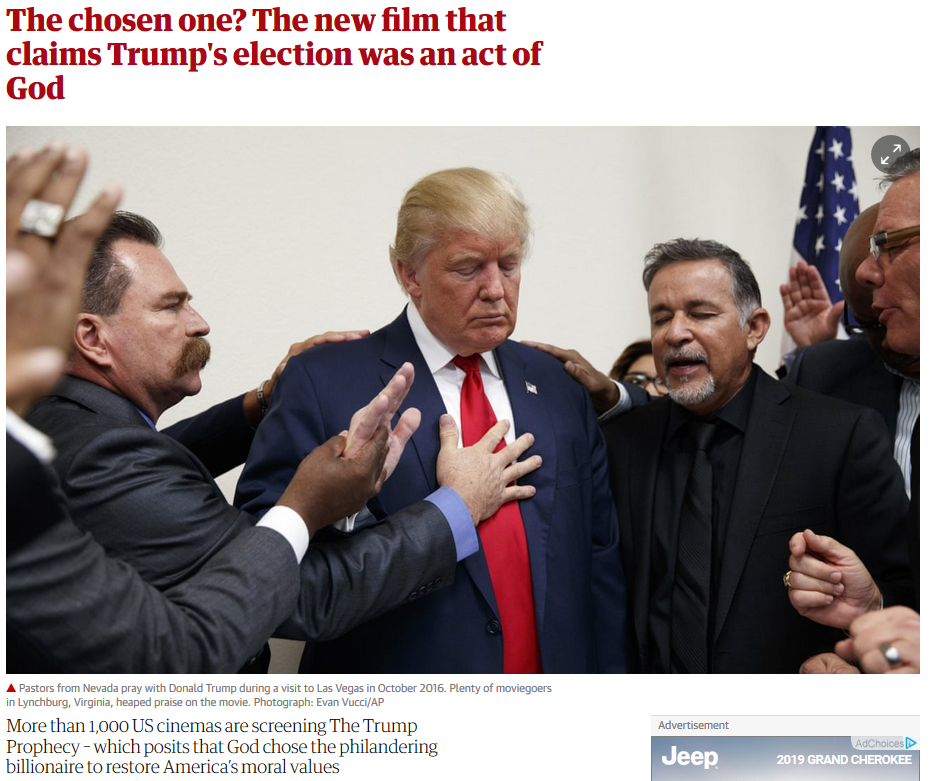 3 October 2018
And part of the divine plan was also for Jesus to take care of COVID . . .
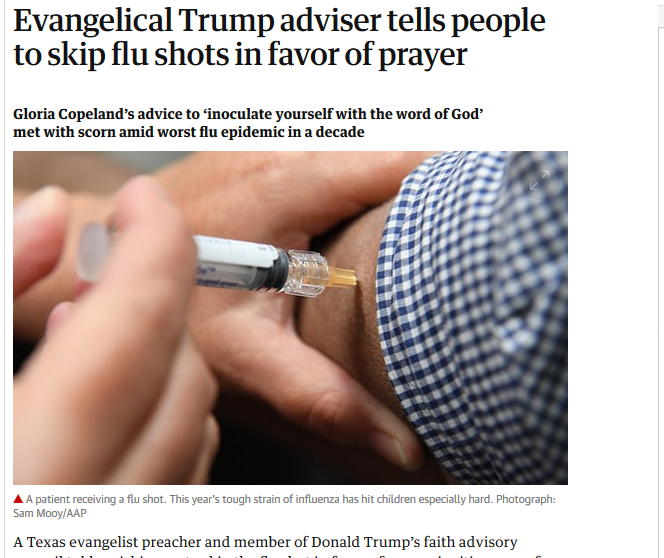 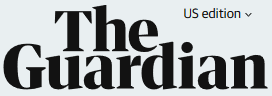 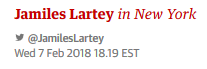 https://www.theguardian.com/society/2018/feb/07/evangelical-flu-shot-pray-donald-trump-gloria-copeland?CMP=Share_iOSApp_Other
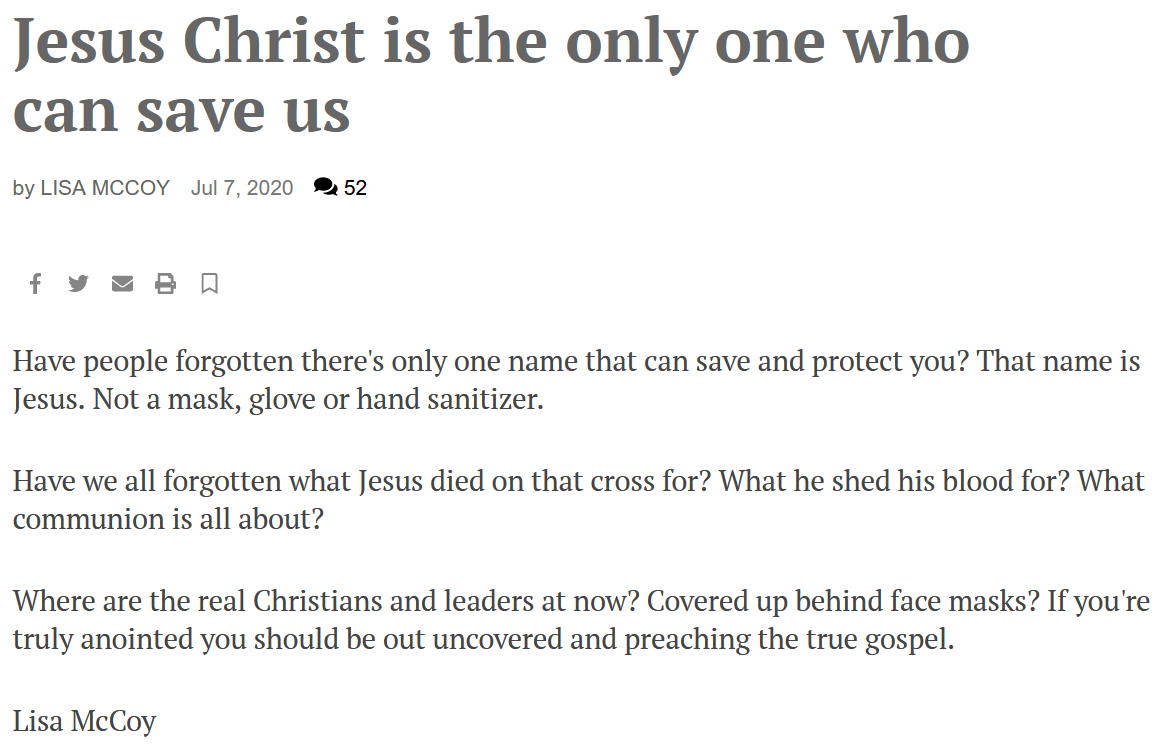 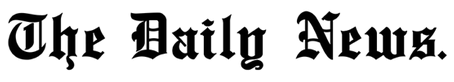 7 Jul 2020
https://www.galvnews.com/opinion/letters_to_editor/article_425c89e8-86fc-5a4c-80a5-a67fd681ea75.html
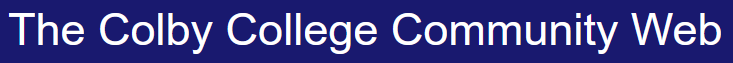 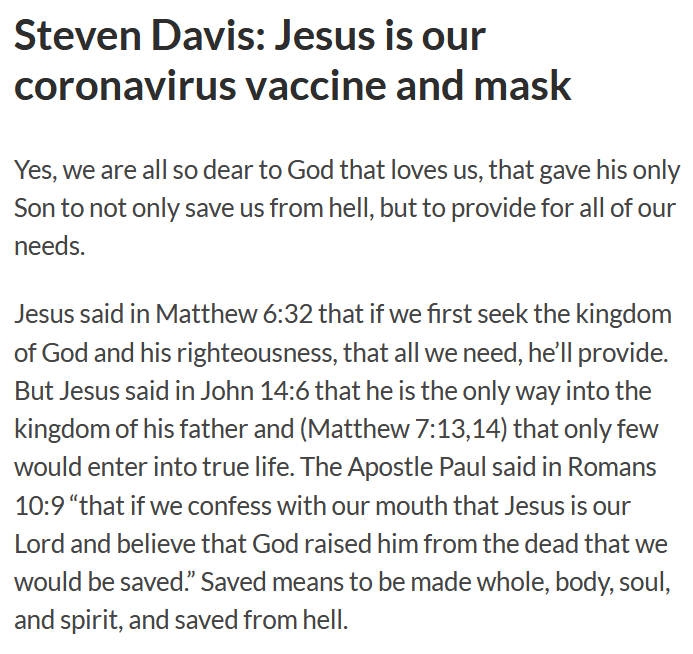 31 August 2020
https://web.colby.edu/coronaguidance/2020/08/31/davis-jesus-is-vaccine-and-mask/
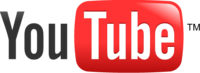 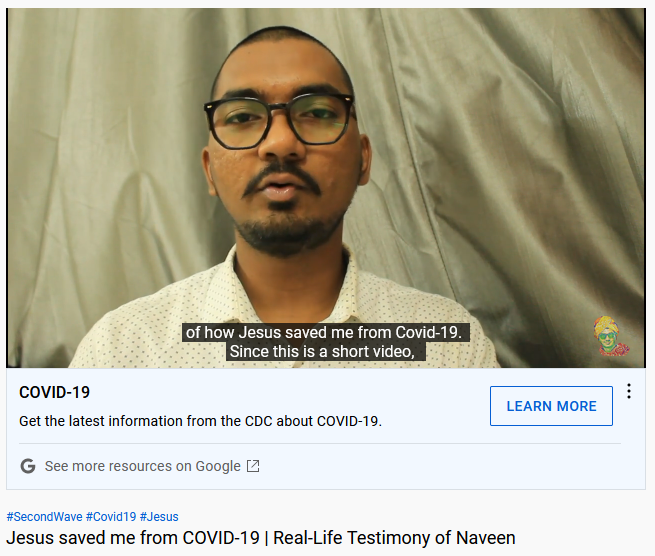 31 July 2021
https://www.youtube.com/watch?v=2Yoo0CLJ25A
In the U.S.A. 2020 presidential election . . .
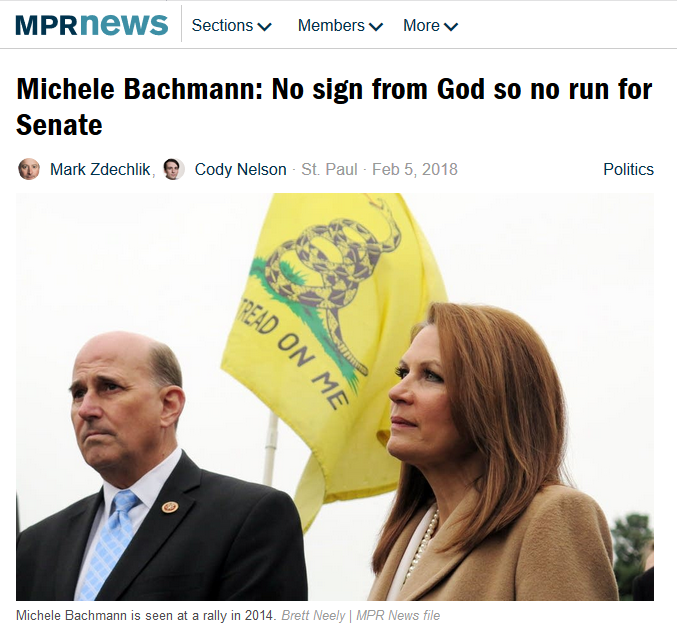 [in Minnesota]
https://www.mprnews.org/story/2018/02/05/michele-bachmann-not-running-for-franken-senate-seat
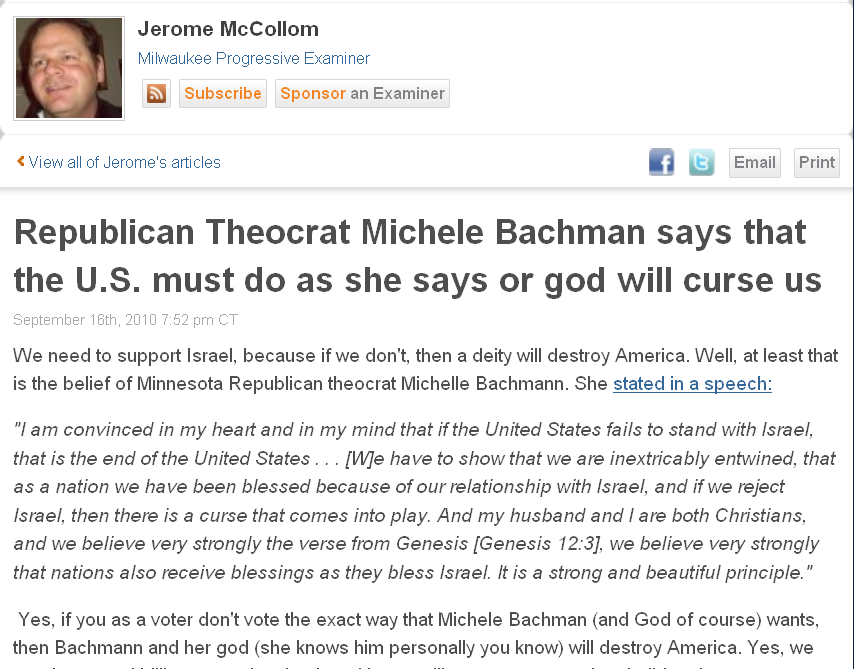 [But god will curse us if we do not listen to her in spite of the fact that she is not a senator.]
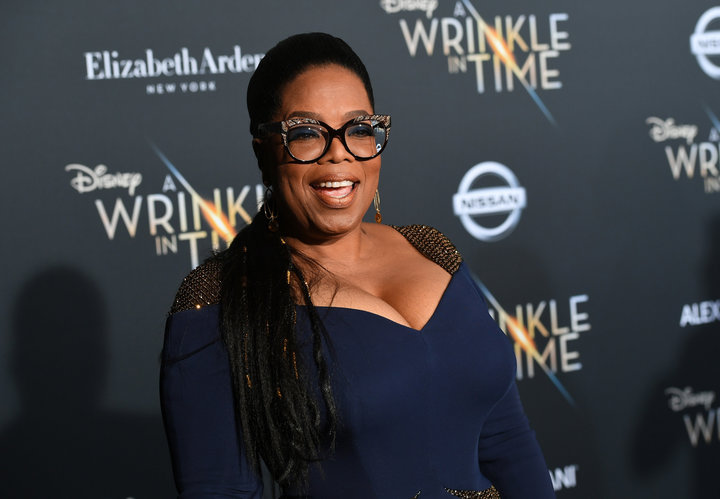 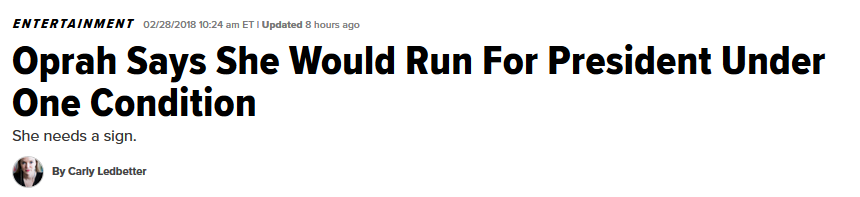 02/28/2018
https://www.huffingtonpost.com/entry/oprah-one-thing-make-her-run-president_us_5a96abd0e4b07dffeb6e6502?ncid=APPLENEWS00001
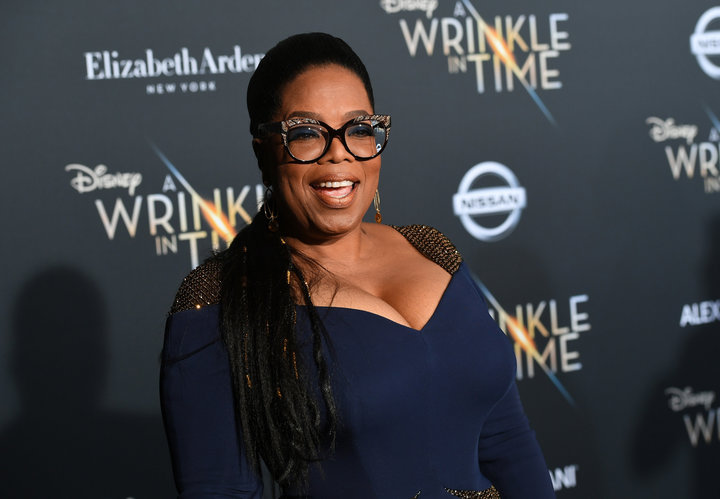 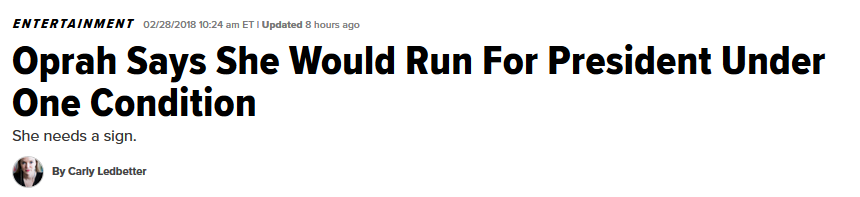 02/28/2018
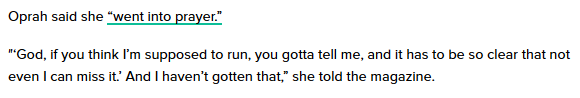 https://www.huffingtonpost.com/entry/oprah-one-thing-make-her-run-president_us_5a96abd0e4b07dffeb6e6502?ncid=APPLENEWS00001
In the U.S.A. 2024 presidential election . . .
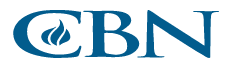 05 April 2023
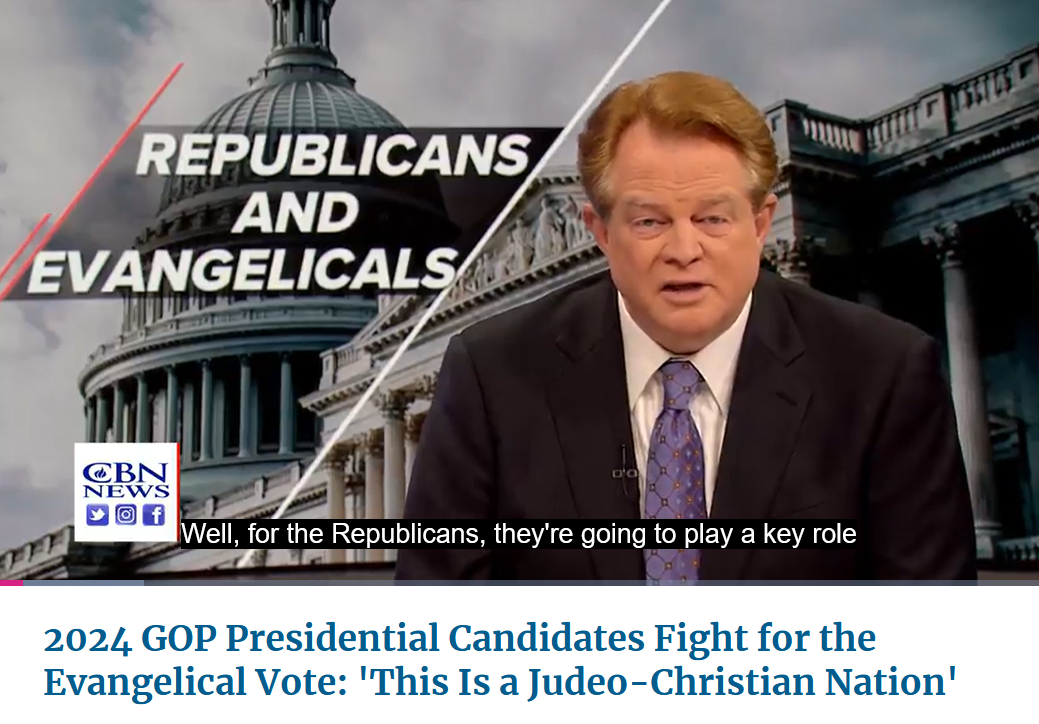 https://www2.cbn.com/news/us/2024-gop-presidential-candidates-fight-evangelical-vote-judeo-christian-nation
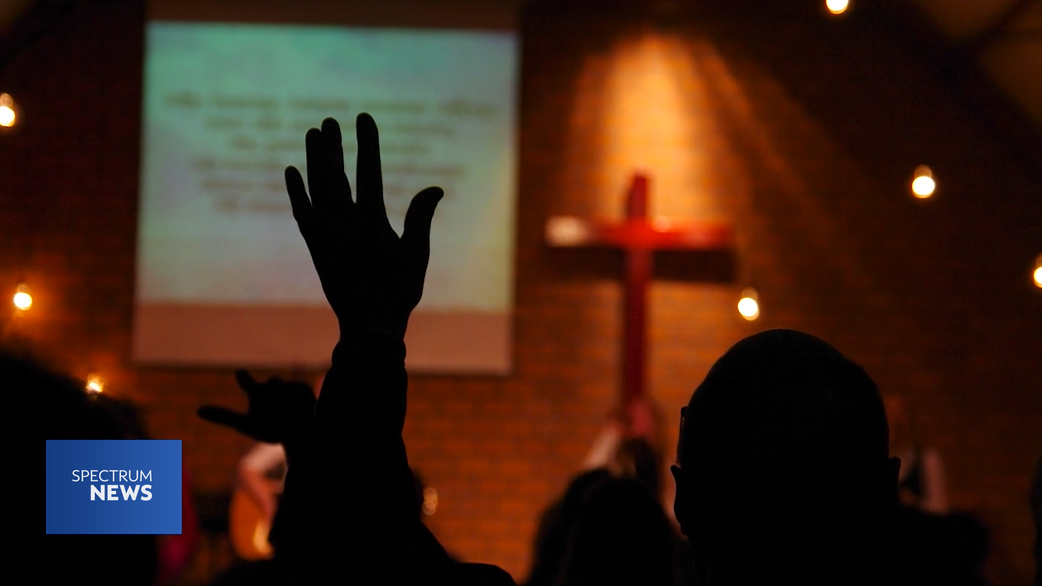 The role religion plays in today’s Republican Party?
1 September 2023
https://ny1.com/nyc/all-boroughs/news/2023/09/01/religion-2024-race-gop-candidates#
We’ll see . . .
According to Sarah Palin
God also declared war (for “our” side) . . .
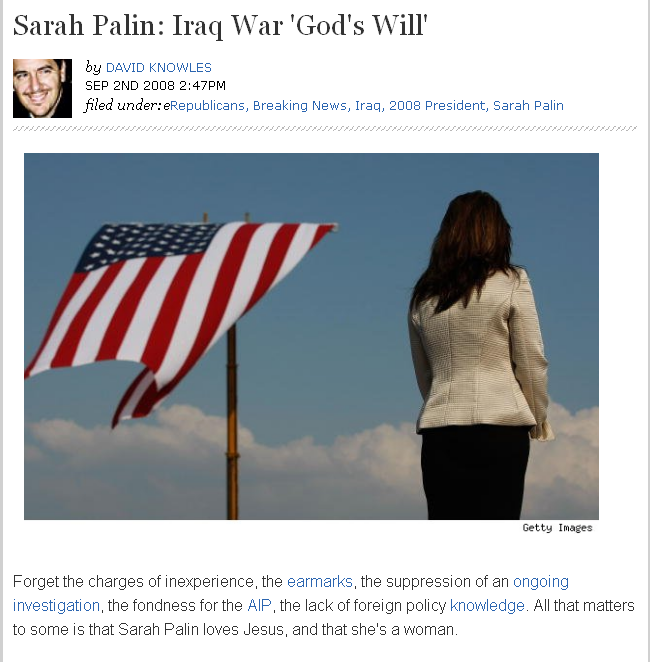 http://news.aol.com/political-machine/2008/09/02/sarah-palin-iraq-war-gods-plan/
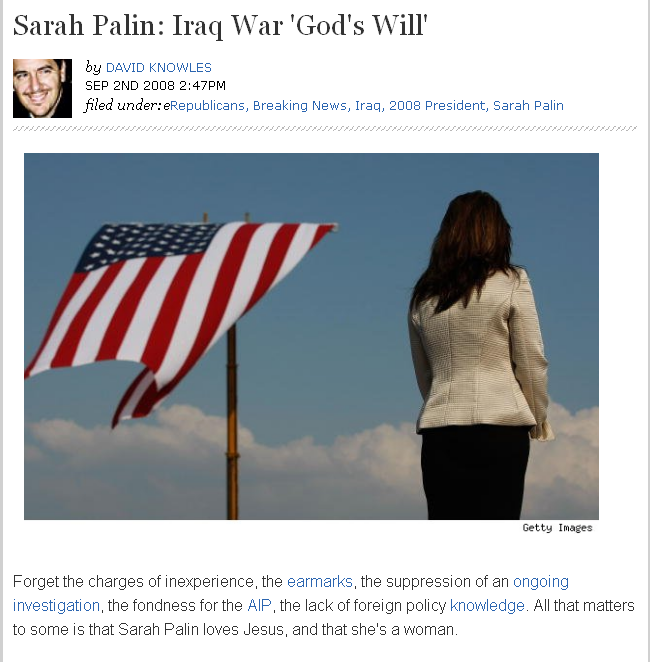 Ideationism vs. Cultural Materialism
http://news.aol.com/political-machine/2008/09/02/sarah-palin-iraq-war-gods-plan/
According to Sarah Palin
God supports gas and oil exploration and exploitation (at least for companies in Sarah Palin’s Alaska) . . .
Sarah Palin on building a new natural gas pipeline 
in Alaska . . .
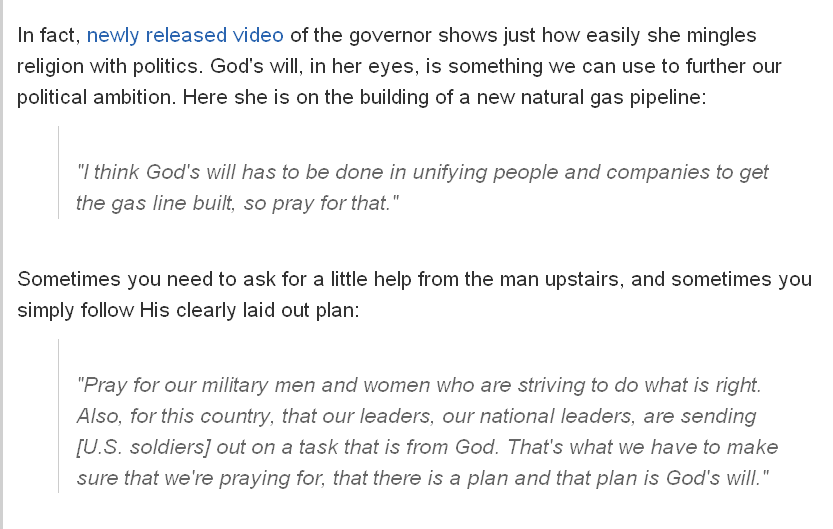 http://news.aol.com/political-machine/2008/09/02/sarah-palin-iraq-war-gods-plan/
Sarah Palin on building a new natural gas pipeline 
in Alaska . . .
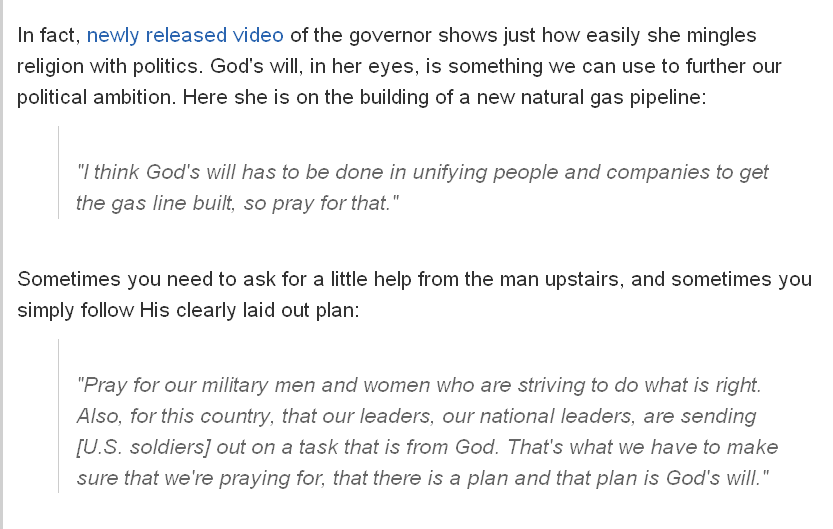 Ideationism vs. Cultural Materialism
http://news.aol.com/political-machine/2008/09/02/sarah-palin-iraq-war-gods-plan/
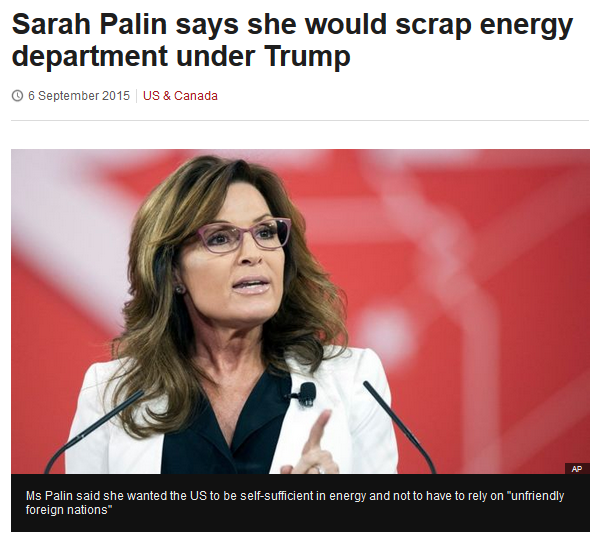 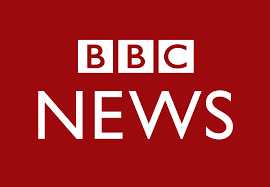 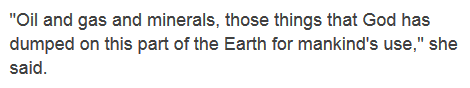 http://www.bbc.com/news/world-us-canada-34168737
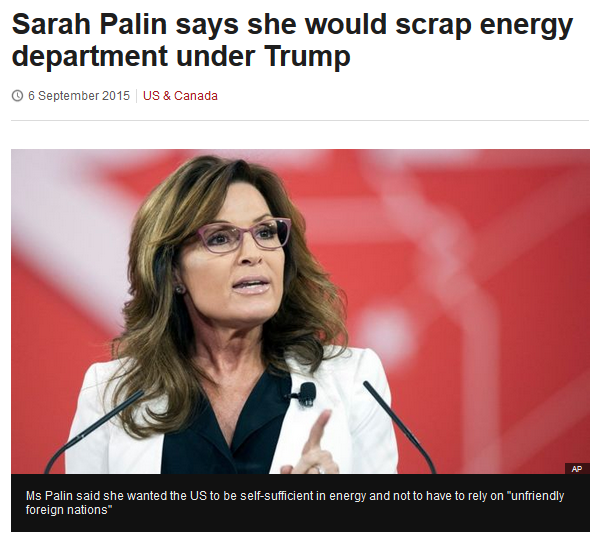 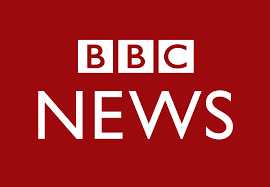 Ideationism vs. Cultural Materialism
http://www.bbc.com/news/world-us-canada-34168737
Ideationism has been around “forever.”

take my Church, for e.g., The Holy Roman Catholic Church.

they [said they] “fought“ the Crusades ideationally (at least at first) . . .
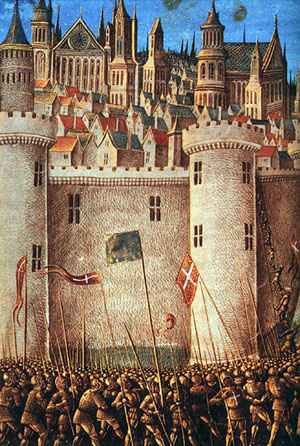 The Siege of Antioch, from a medieval miniature painting, during the First Crusade.
http://en.wikipedia.org/wiki/Crusade
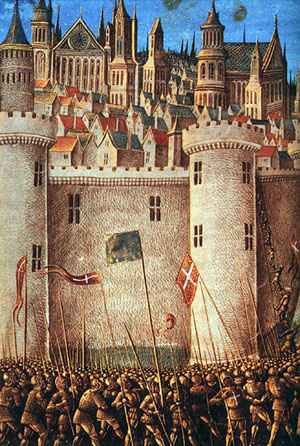 Ideationism vs. Cultural Materialism
The Siege of Antioch, from a medieval miniature painting, during the First Crusade (1097-1098).
http://en.wikipedia.org/wiki/Crusade
BUT . . .
(at least to most serious observers)
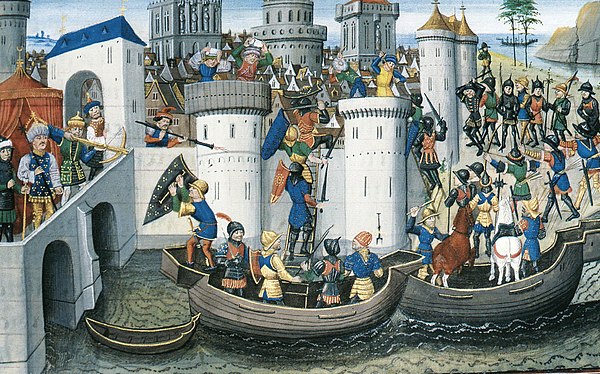 The so-called the “Fourth Crusade” attacked, captured, and pillaged the Byzantine city of Constantinople.  
It basically had nothing to do with an ideational “Crusade”
The Siege of Constantinople, 1204.
https://en.wikipedia.org/wiki/Fourth_Crusade
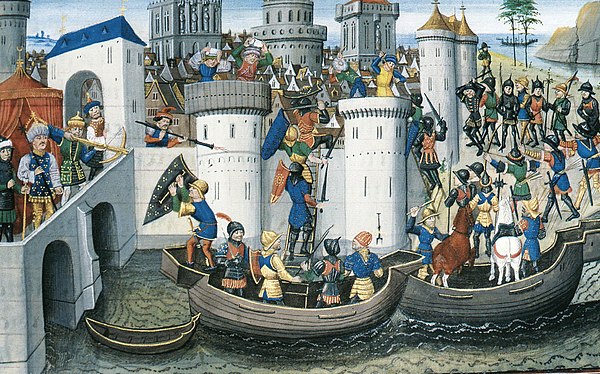 The so-called the “Fourth Crusade” attacked, captured, and pillaged the Byzantine city of Constantinople.  
It basically had nothing to do with an ideational “Crusade”.
The Siege of Constantinople, 1204.
https://en.wikipedia.org/wiki/Fourth_Crusade
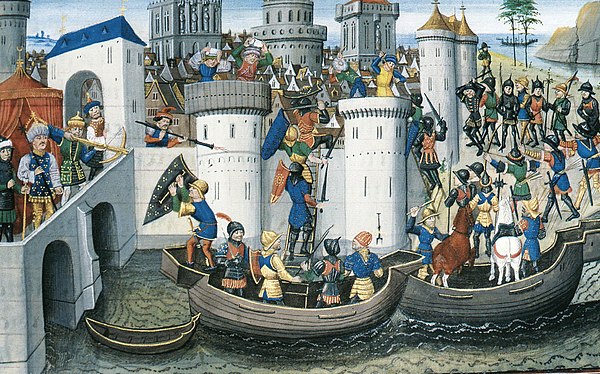 The Siege of Constantinople, 1204.
https://en.wikipedia.org/wiki/Fourth_Crusade
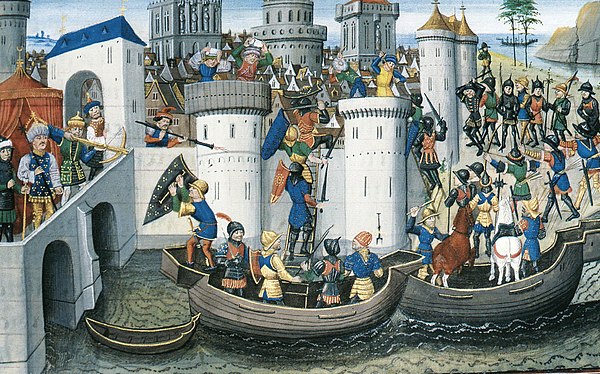 The so-called the “Fourth Crusade” attacked, captured, and pillaged the Byzantine city of Constantinople.  
It basically had nothing to do with a “Crusade”.
The Siege of Constantinople, 1204.
https://en.wikipedia.org/wiki/Fourth_Crusade
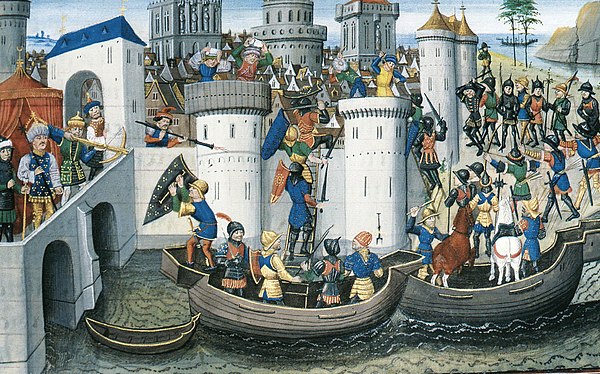 Ideationism vs. Cultural Materialism
It was pure . . .
The Siege of Constantinople, 1204.
https://en.wikipedia.org/wiki/Fourth_Crusade
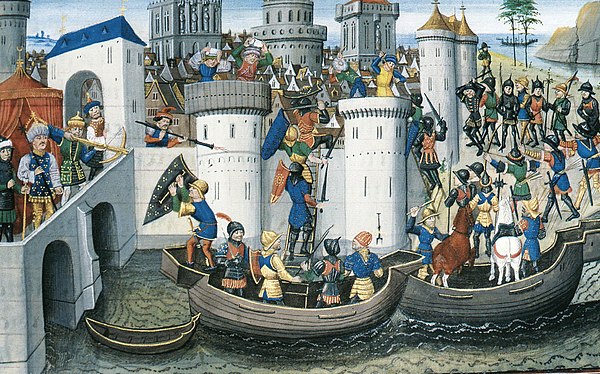 The Siege of Constantinople, 1204.
“The (so-called) Fourth Crusade”.
https://en.wikipedia.org/wiki/Fourth_Crusade
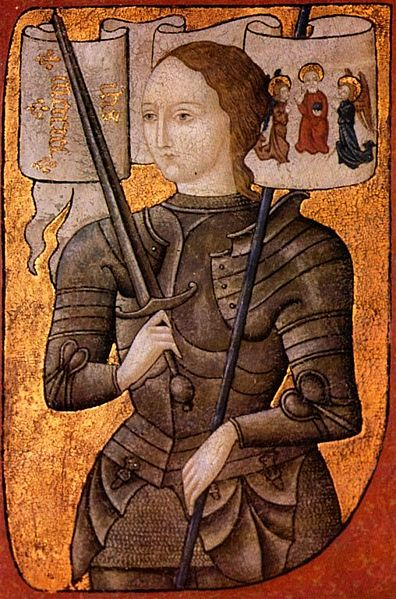 Saint Joan of ArcBurned at the stake by an ecclesiastical court for leading the French Armey by divine guidance
During the Hundred Years’ War (1337 to 1453)
http://en.wikipedia.org/wiki/Joan_of_arc
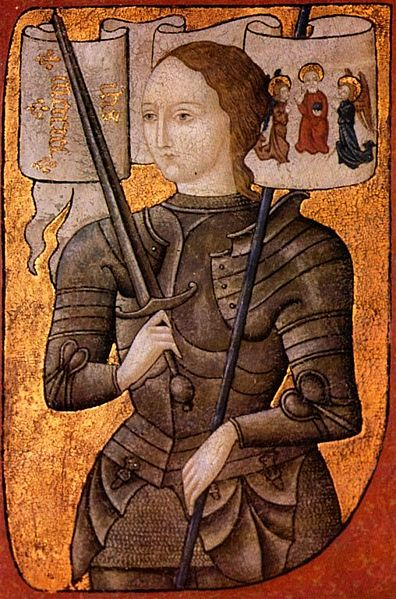 Ideationism vs. Cultural Materialism
Saint Joan of ArcBurned at the stake by an ecclesiastical court for leading the French Armey by divine guidance
During the Hundred Years’ War (1337 to 1453)
http://en.wikipedia.org/wiki/Joan_of_arc
and Ideationism will probably be around “forever” . . .
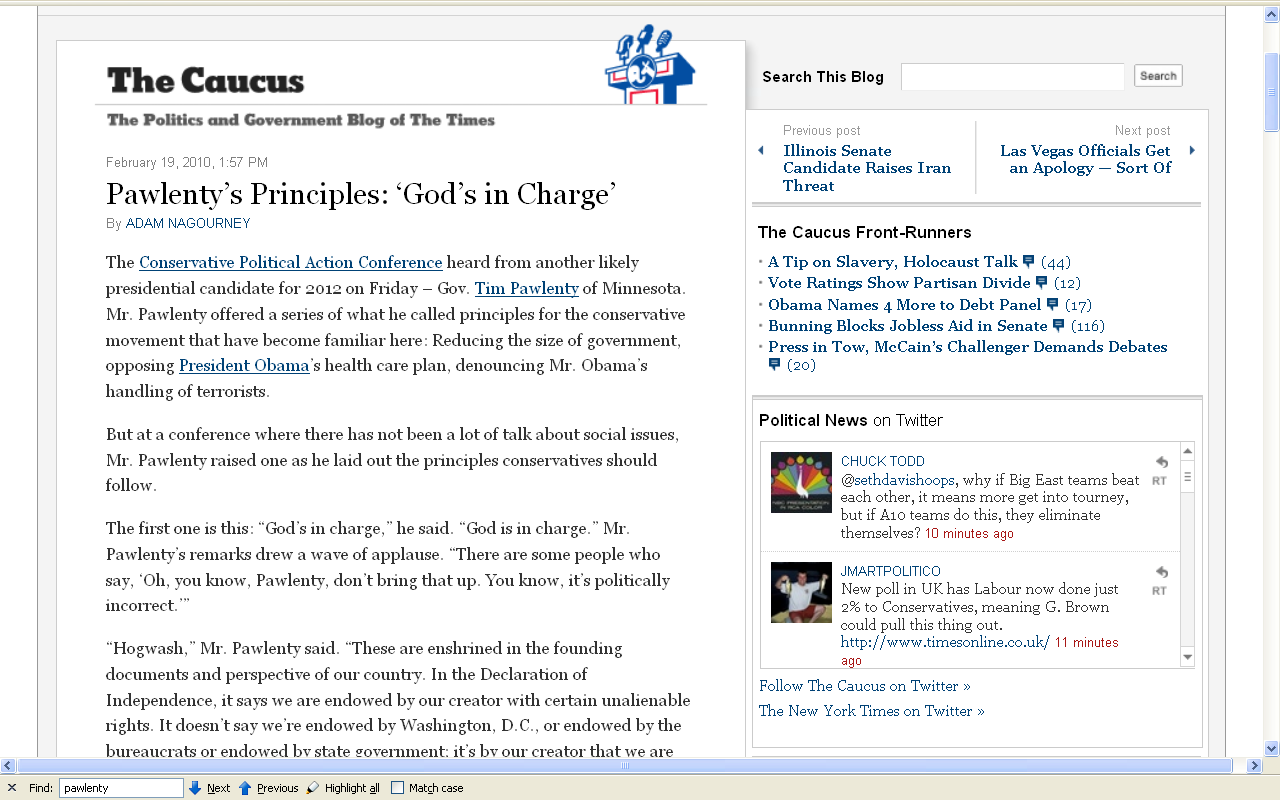 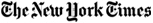 19 February 2010
[Former Governor of Minnesota]
Ideationism vs. Cultural Materialism
http://thecaucus.blogs.nytimes.com/2010/02/19/pawlentys-principles-gods-in-charge/
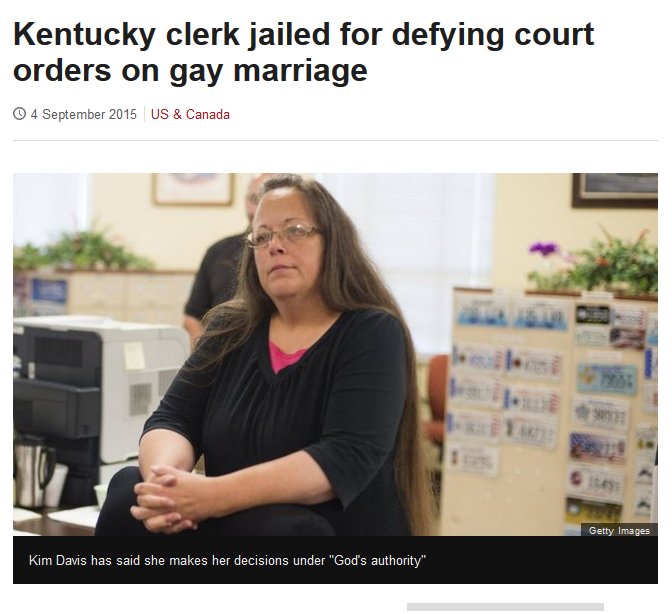 Faith Based
Kim Davis
http://www.bbc.com/news/world-us-canada-34145941
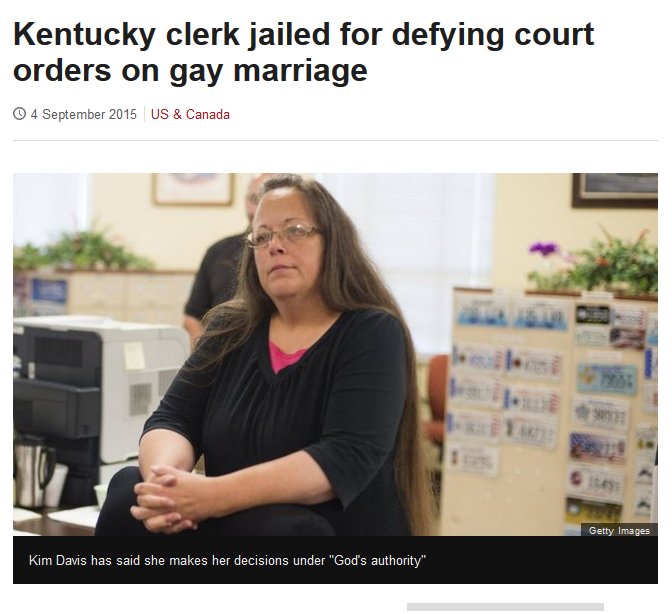 to preserve the sanctity of marriage . . .
Faith Based
Kim Davis
http://www.bbc.com/news/world-us-canada-34145941
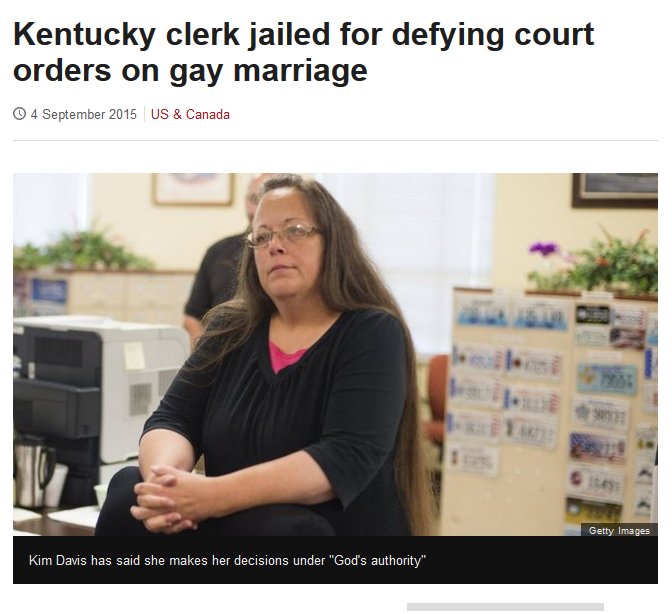 Faith Based
Kim Davis
http://www.bbc.com/news/world-us-canada-34145941
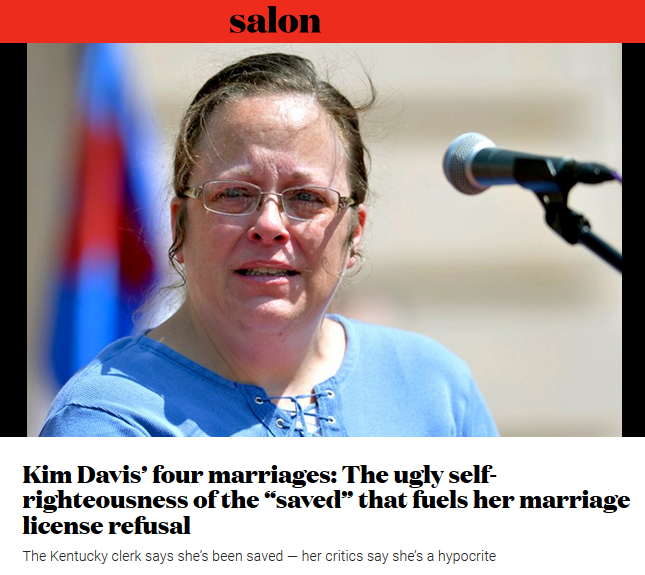 02 September 2015
Faith Based
https://www.salon.com/2015/09/02/kim_davis_four_marriages_the_ugly_self_righteousness_of_the_saved_that_fuels_her_marriage_license_refusal/
But others say “no.”

They say the real reasons lay in materialism (not ideas) . . .
three major perennial debates
Biological Determinism 	vs. Cultural Constructionism
Ideationism vs. Cultural Materialism
Individual Agency vs. Structuralism	(“free will” vs. “power structures”)
three major perennial debates
Biological Determinism 	vs. Cultural Constructionism
Ideationism vs. Cultural Materialism
Individual Agency vs. Structuralism	(“free will” vs. “power structures”)
for e.g., . . .
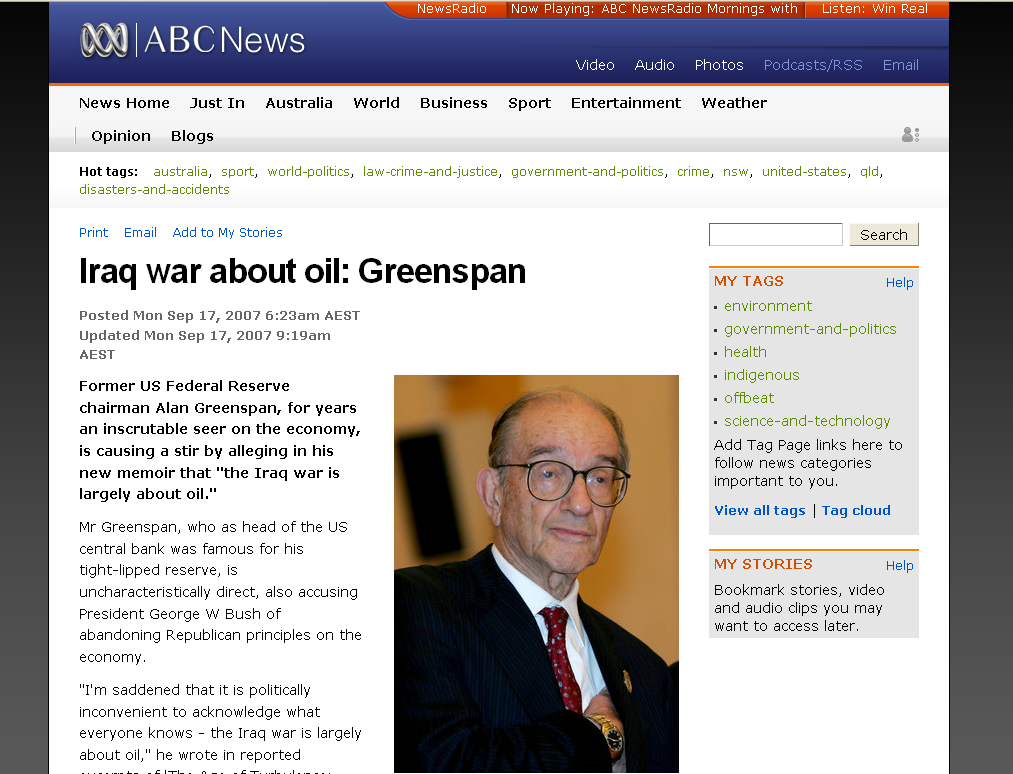 www.abc.net.au/news/stories/2007/09/17/2034283.htm
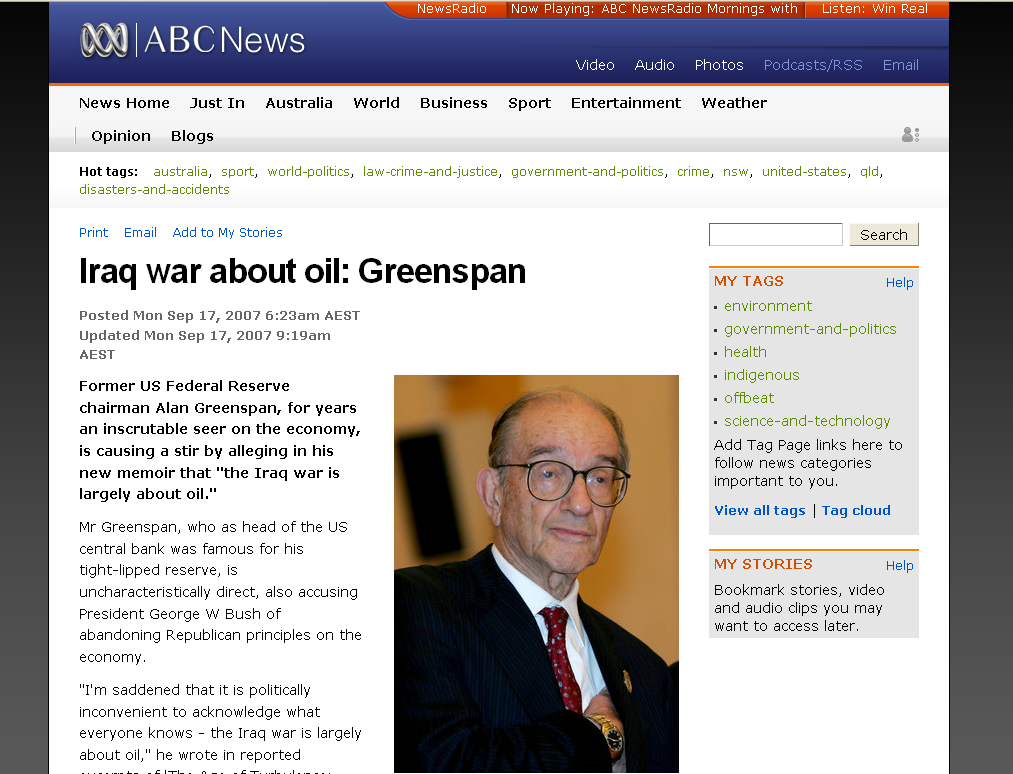 Ideationism vs. Cultural Materialism
www.abc.net.au/news/stories/2007/09/17/2034283.htm
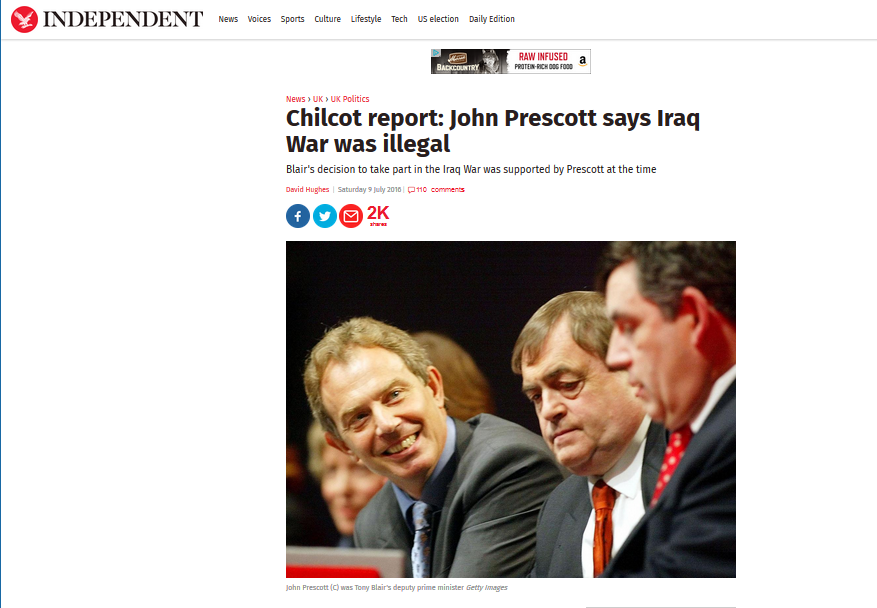 http://www.independent.co.uk/news/uk/politics/chilcot-report-john-prescott-says-tony-blair-led-uk-into-illegal-war-in-iraq-a7129106.html
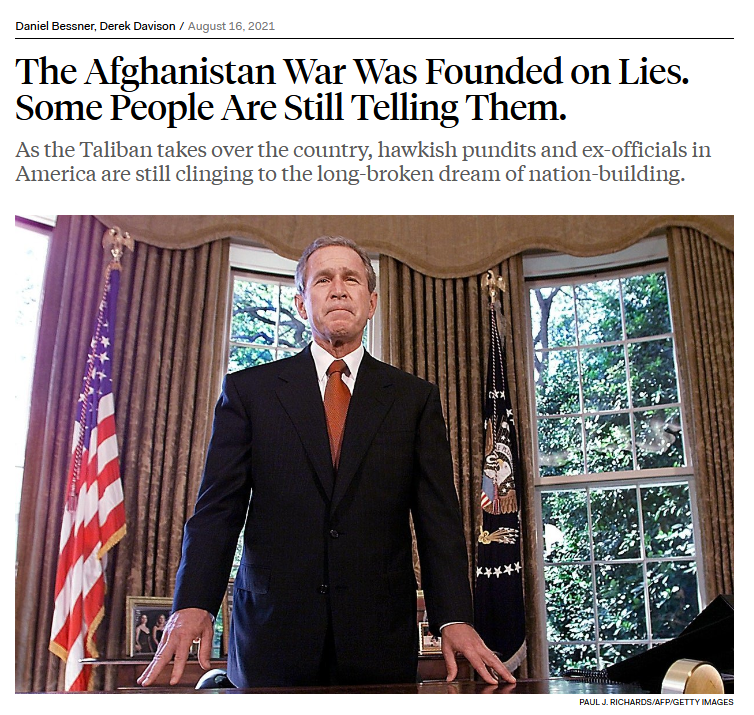 Where does the Afghan war fit in?
Ideationism vs. Cultural Materialism
President George W. Bush in the Oval Office in September 2001
https://newrepublic.com/article/163291/afghanistan-war-founded-lies-people-still-telling-them
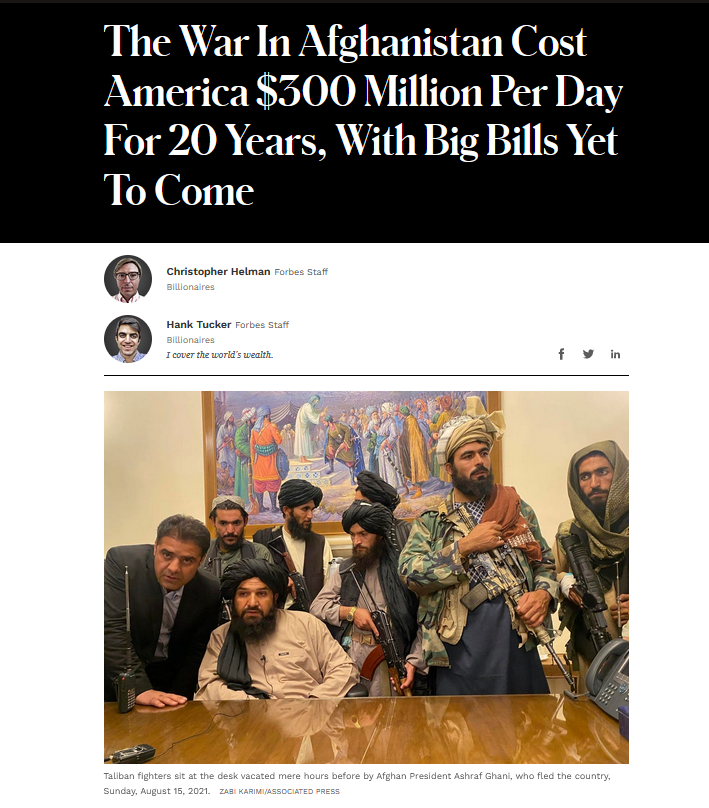 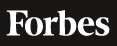 16 August 2021
https://www.forbes.com/sites/hanktucker/2021/08/16/the-war-in-afghanistan-cost-america-300-million-per-day-for-20-years-with-big-bills-yet-to-come/?sh=21b6c50e7f8d
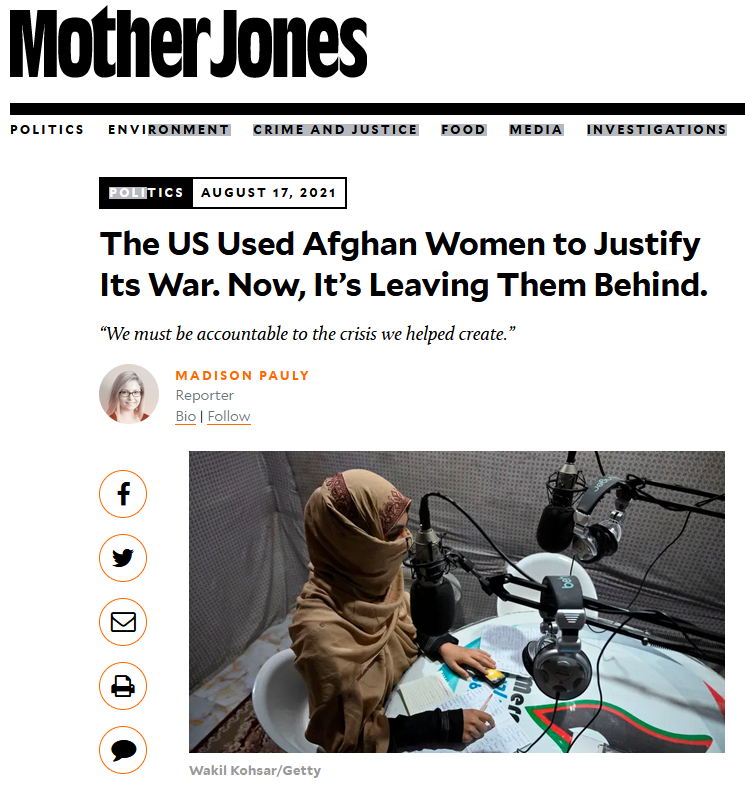 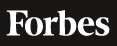 16 August 2021
https://www.motherjones.com/politics/2021/08/the-us-used-afghan-women-to-justify-its-war-now-its-leaving-them-behind/
https://www.motherjones.com/politics/2021/08/the-us-used-afghan-women-to-justify-its-war-now-its-leaving-them-behind/
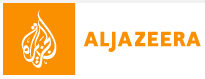 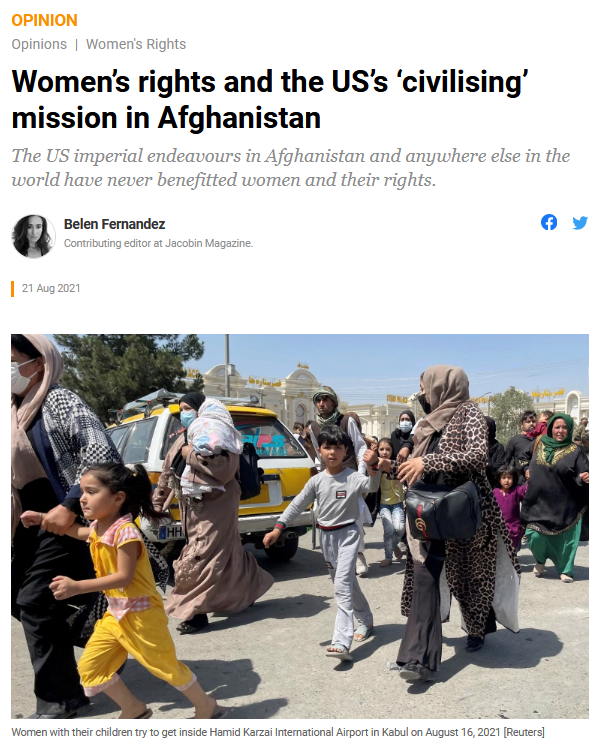 https://www.aljazeera.com/opinions/2021/8/21/white-women-washing-the-uss-civilising-mission-in-afghanistan
?
Where does Putin’s war fit in?
Ideationism vs. Cultural Materialism
President George W. Bush in the Oval Office in September 2001
https://newrepublic.com/article/163291/afghanistan-war-founded-lies-people-still-telling-them
?
Where does the Israel-Hamas war fit in?
Ideationism vs. Cultural Materialism
President George W. Bush in the Oval Office in September 2001
https://newrepublic.com/article/163291/afghanistan-war-founded-lies-people-still-telling-them
?
Where would a potential 2024 expansion of the Israel-Hamas war fit in?
Ideationism vs. Cultural Materialism
President George W. Bush in the Oval Office in September 2001
https://newrepublic.com/article/163291/afghanistan-war-founded-lies-people-still-telling-them
Well, what do you think? . . .
Where do our most recent wars fit in?
Ideationism vs. Cultural Materialism
“The Two Cultlures”
of C.P. Snow
In 1959 C.P. Snow pointed out a fundamental problem in these in continuing perennial debates, in a landmark lecture now known as 
The Rede Lecture of 1959 . . .
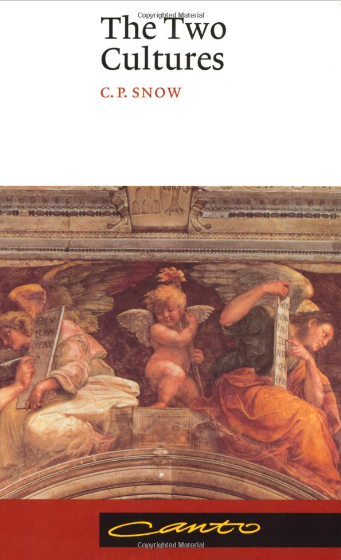 Rede Lecture of 1959
I think the best short discussion of this is in Marion Nestle’s Food Politics
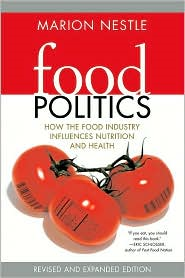 University of California Press
2007
three major perennial debates
Biological Determinism 	vs. Cultural Constructionism
Ideationism vs. Cultural Materialism
Individual Agency vs. Structuralism	(“free will” vs. “power structures”)
these debates are related in part to
“THE ‘TWO-CULTURE’ PROBLEM”
— C.P. Snow
Marion Nestle
Food Politics, Revsed Ed.
Ch. 10 “Science versus Supplements: ‘A Gulf of Mutual Incomprehension’”

“THE ‘TWO-CULTURE’ PROBLEM”
“belief-based” attitudes
vs.
 “science-based” attitudes
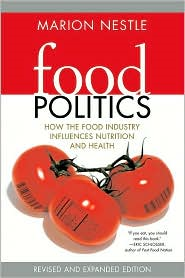 Marion Nestle
Food Politics, Revsed Ed.
Ch. 10 “Science versus Supplements: ‘A Gulf of Mutual Incomprehension’”

“THE ‘TWO-CULTURE’ PROBLEM”
“belief-based” attitudes
vs.
 “science-based” attitudes
University of California Press
2007
Marion Nestle
Food Politics, Revised Ed.
Ch. 10 “Science versus Supplements: ‘A Gulf of Mutual Incomprehension’”

“THE ‘TWO-CULTURE’ PROBLEM”
“belief-based” attitudes
vs.
 “science-based” attitudes
Marion Nestle, Food Politics, Rev. Ed., 2007,  pp. 230-233
This idea is based on C.P. Snow’s Classic Lecture . . .
C.P. Snow
“Two Cultures and the Scientific Revolution: The Rede Lecture.”
London, Cambridge University Press
1959
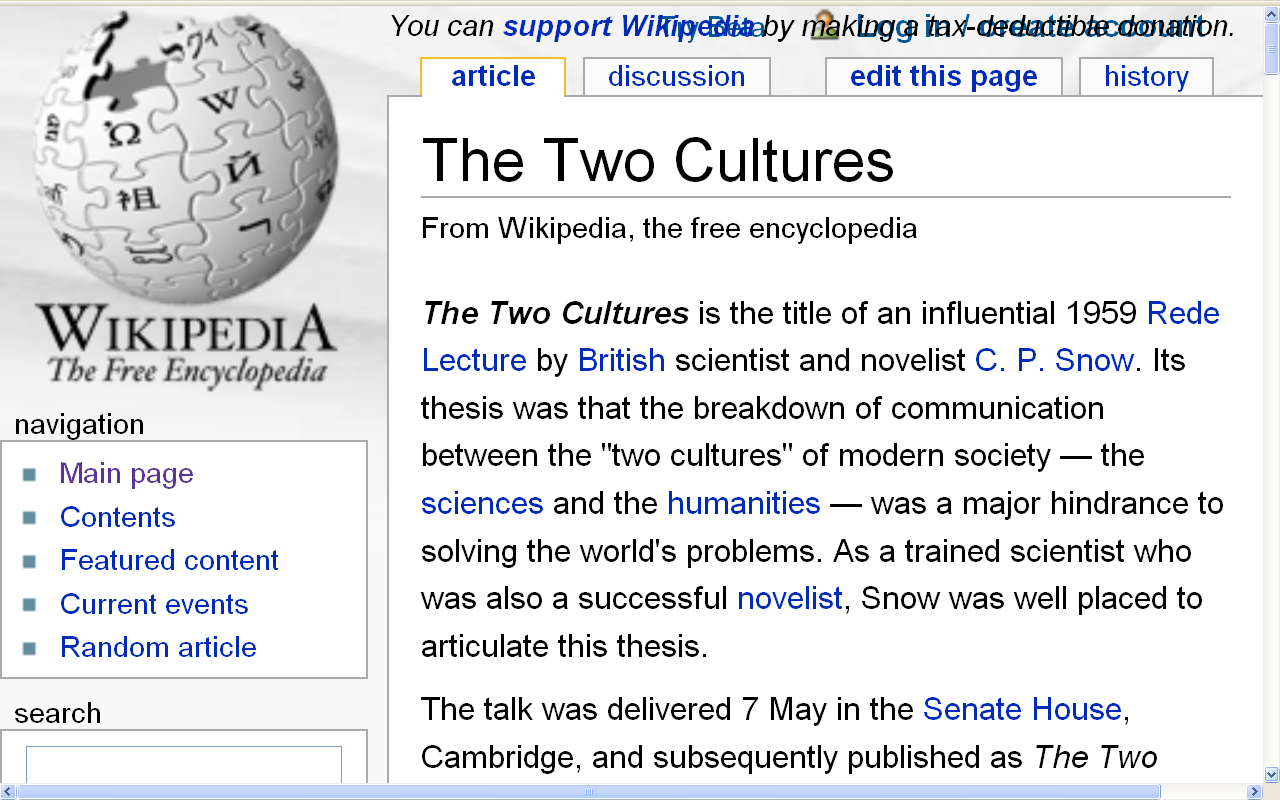 http://en.wikipedia.org/wiki/The_Two_Cultures
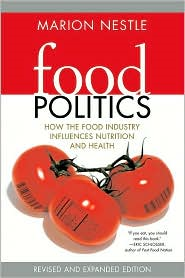 Take, for e.g., a question raised by Nestle in Food Politics . . .
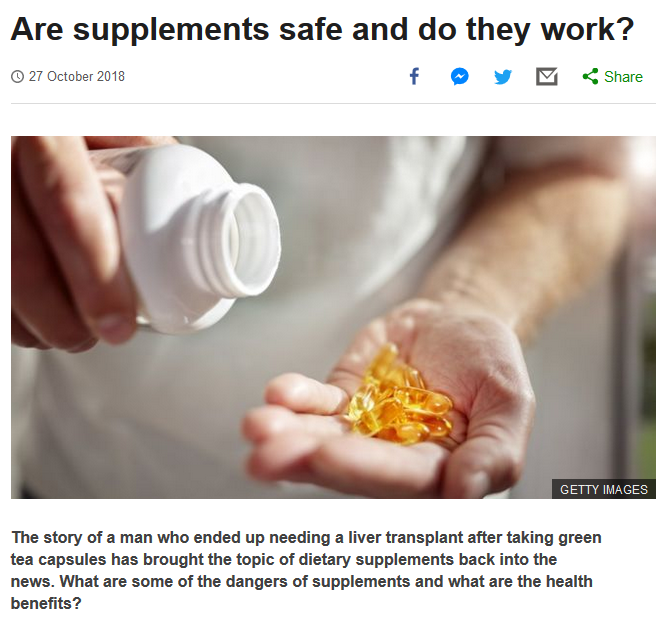 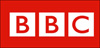 https://www.bbc.com/news/health-45992725
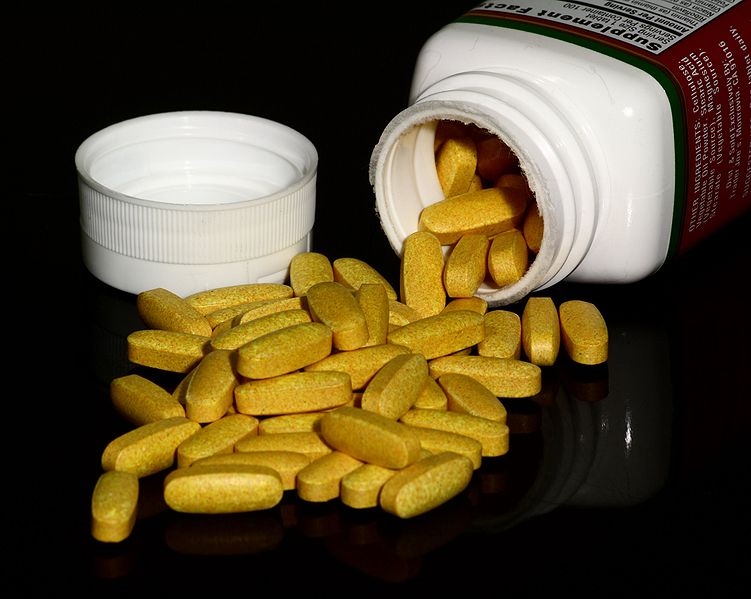 Are dietary supplements needed?
http://en.wikipedia.org/wiki/Multivitamin
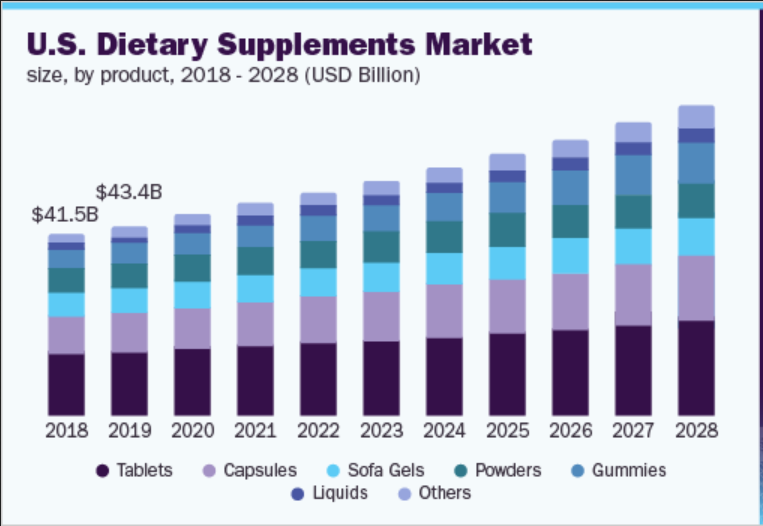 https://www.grandviewresearch.com/industry-analysis/dietary-supplements-market
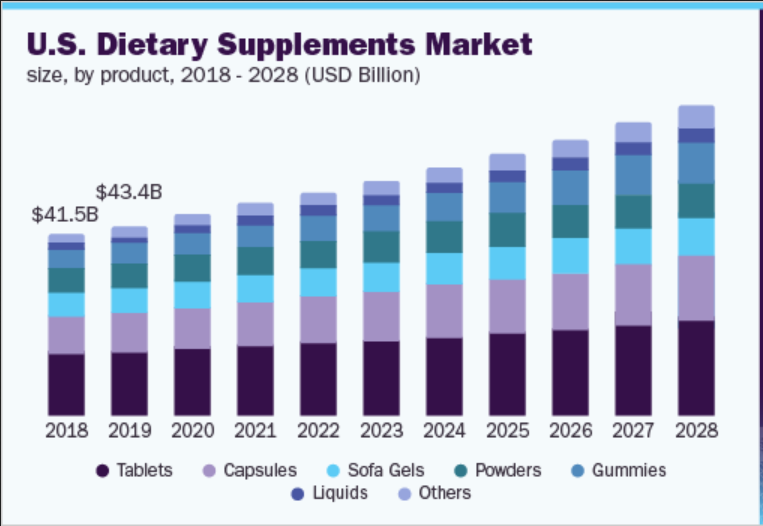 ca. $56,700,000,000
https://www.grandviewresearch.com/industry-analysis/dietary-supplements-market
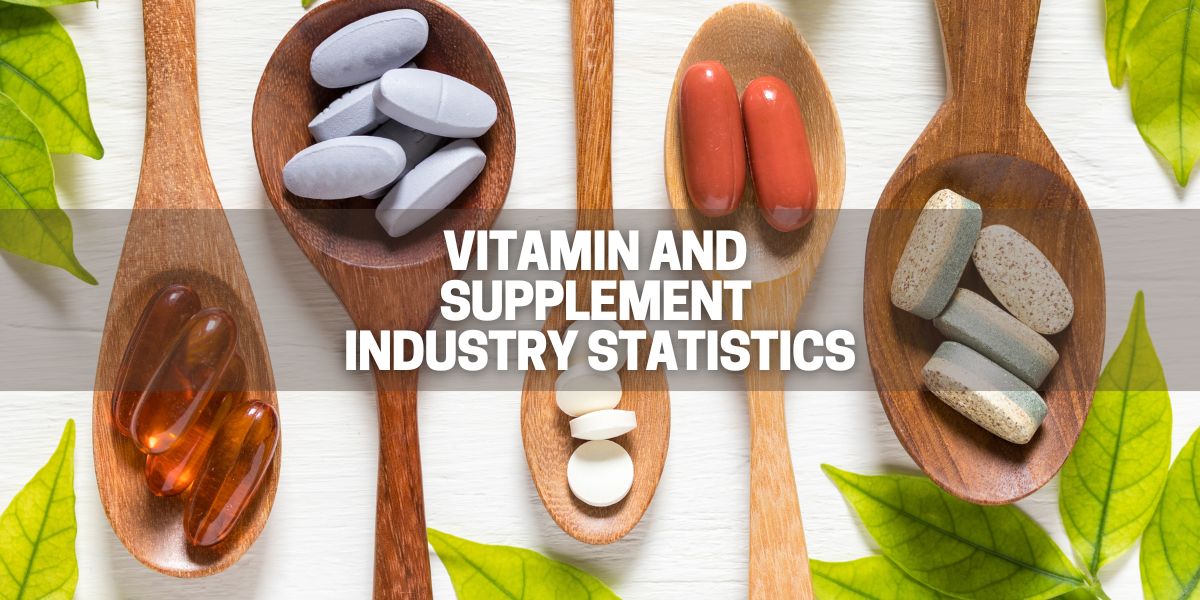 9 February 2023
Global Supplement market was $151.9 Billion in 2021.
U.S.A. Markets for dietary supplements could grow to $56.7 Billion by 2024.
https://www.greatgreenwall.org/supplements/vitamin-and-supplement-industry-statistics/
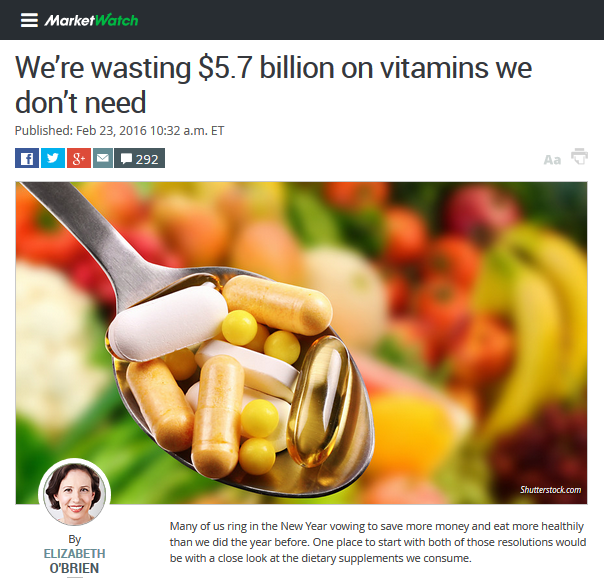 +
http://www.marketwatch.com/story/most-us-adults-dont-need-dietary-supplements-2016-01-08
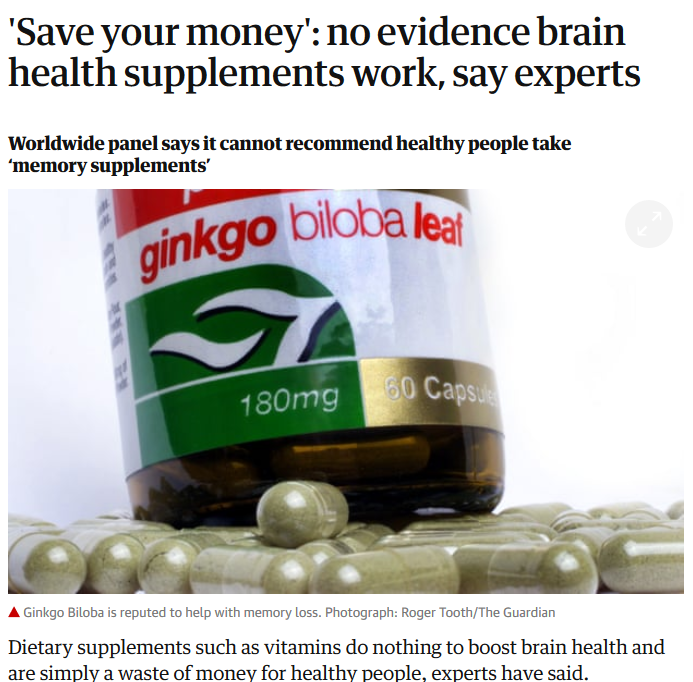 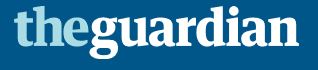 29 June 2019
https://www.theguardian.com/science/2019/jun/29/save-your-money-no-evidence-brain-health-supplements-work-say-experts
Are dietary supplements needed?
A comparison of . . .
“belief-based” attitudes
vs.
 “science-based” attitudes
(based on the criteria of)
Safety

Need

Efficacy
after Marion Nestle, Food Politics, Rev. Ed., 2007,  pp. 232
Are dietary supplements needed?
A comparison of . . .
“belief-based” attitudes
vs.
 “science-based” attitudes
(based on the criteria of)
Safety

Need

Efficacy
after Marion Nestle, Food Politics, Rev. Ed., 2007,  pp. 232
Are dietary supplements needed?
“science-based” attitudes

Safety

Excessive doses of many nutrients are demonstrably toxic

High levels of single nutrients interfere with the functions of other nutrients

The safety of many herbal products is untested and, therefore, unknown

Herbal supplements vary in composition, potency, and quality
after Marion Nestle, Food Politics, Rev. Ed., 2007,  pp. 232
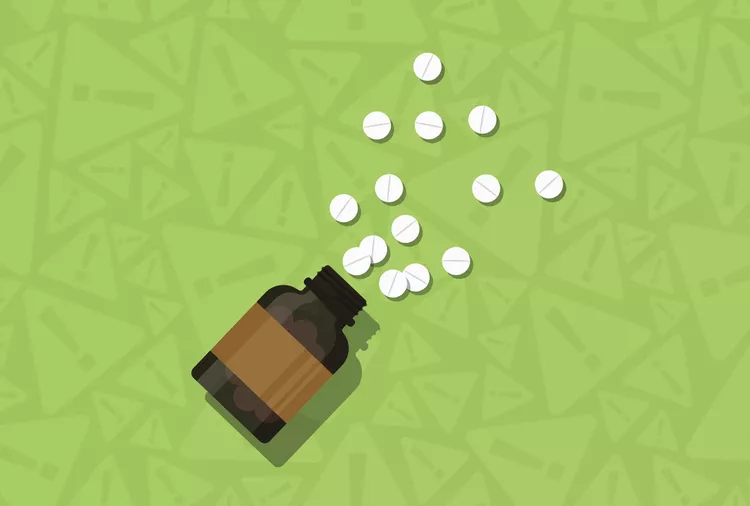 These 7 Supplements Can Be Toxic If You Take Too Much
When it comes to certain nutrients, more isn’t better.
By 
Barbie Cervoni, M.S., RD, CDN, CDE 
  
Barbie Cervoni, M.S., RD, CDN, CDE 
EatingWell's Editorial Guidelines 
Updated on October 24, 2023
Reviewed by Dietitian 
Emily Lachtrupp, M.S., RD
EatingWell
24 October 2023
https://www.eatingwell.com/article/8053927/these-supplements-can-be-toxic-if-you-take-too-much/
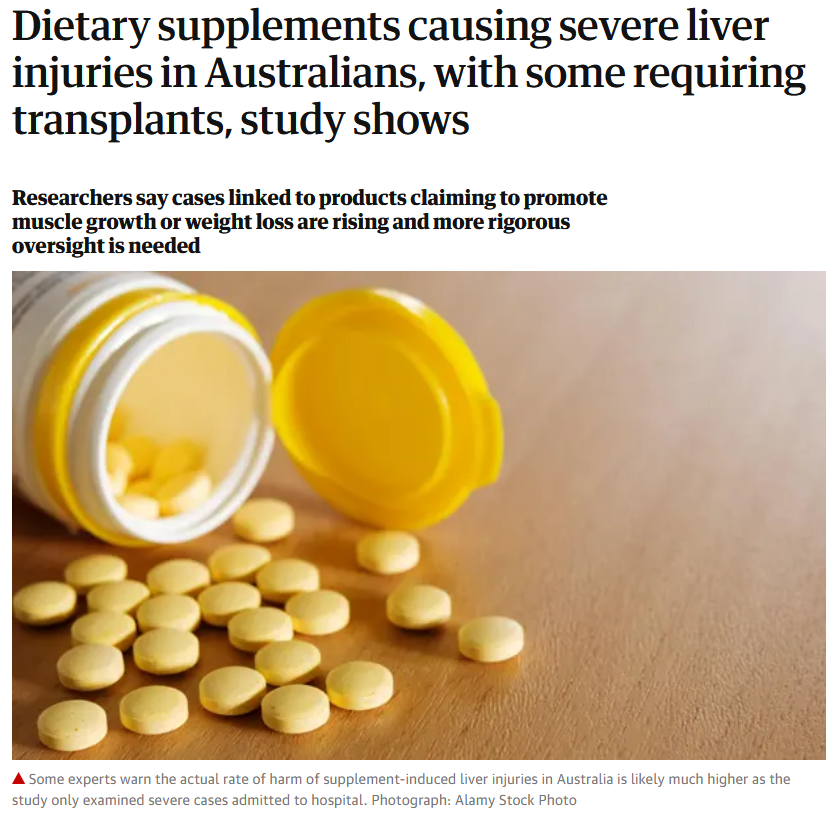 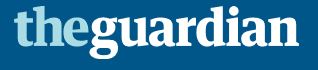 25 July 2021
https://www.theguardian.com/australia-news/2021/jul/26/dietary-supplements-causing-severe-liver-injuries-in-australians-with-some-requiring-transplants-study-shows?CMP=Share_iOSApp_Other
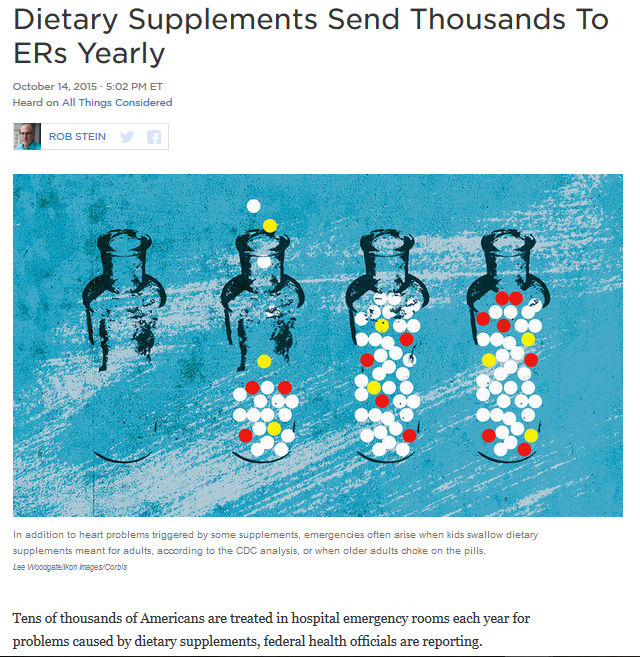 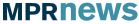 http://www.marketwatch.com/story/most-us-adults-dont-need-dietary-supplements-2016-01-08
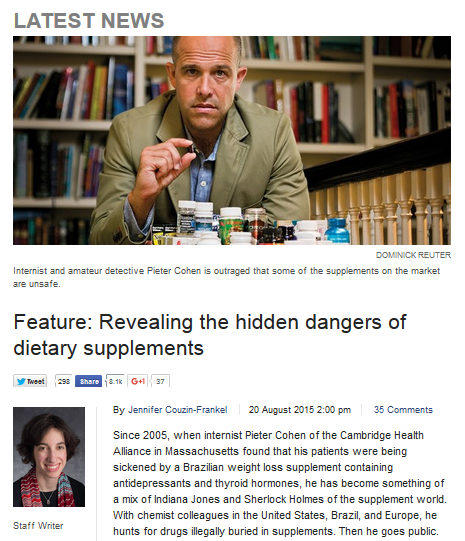 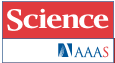 http://news.sciencemag.org/health/2015/08/feature-revealing-hidden-dangers-dietary-supplements
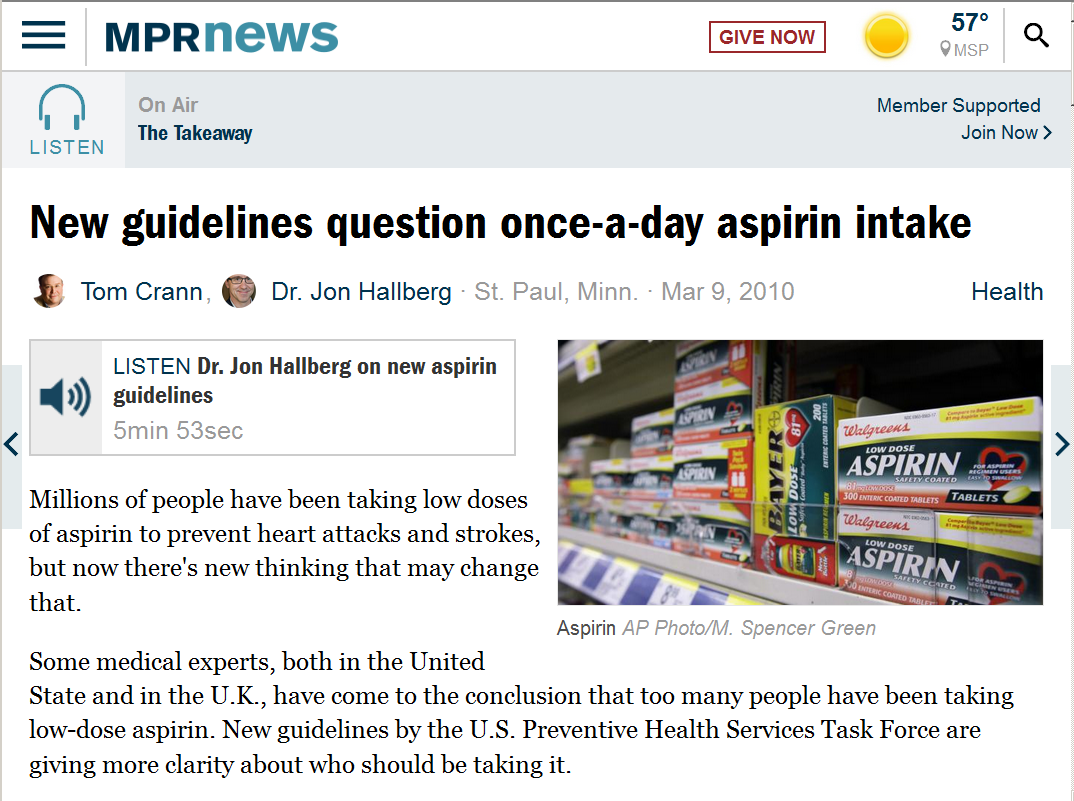 http://www.mprnews.org/story/2010/03/09/new-aspirin-guidelines
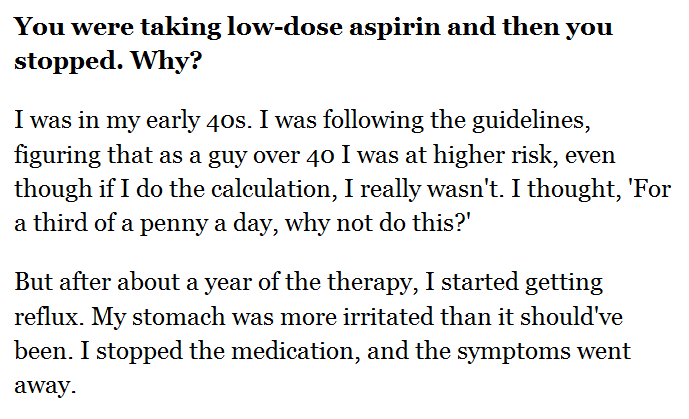 http://www.mprnews.org/story/2010/03/09/new-aspirin-guidelines
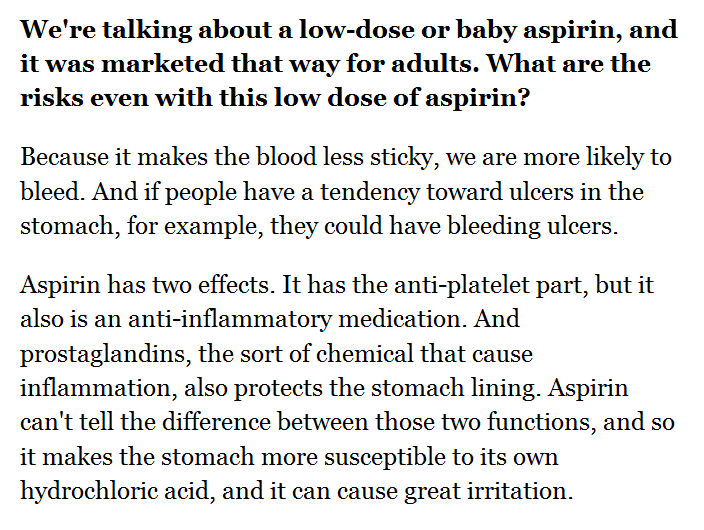 http://www.mprnews.org/story/2010/03/09/new-aspirin-guidelines
Are dietary supplements needed?
“belief-based” attitudes

Safety

Supplements are safe within a broad range of intake; safety problems are rare

Herbal products have been used for thousands of years

Supplements cause less harm than many prescription drugs
after Marion Nestle, Food Politics, Rev. Ed., 2007,  pp. 232
Are dietary supplements needed?
A comparison of . . .
“belief-based” attitudes
vs.
 “science-based” attitudes
(based on the criteria of)
Safety

Need

Efficacy
after Marion Nestle, Food Politics, Rev. Ed., 2007,  pp. 232
Are dietary supplements needed?
“science-based” attitudes

Need

Food is sufficient to meet nutritional needs

Foods provide nutrients and other valuable substances not present in supplements

People who take supplements are better educated and wealthier 
they are healthier whether or not they take supplements
after Marion Nestle, Food Politics, Rev. Ed., 2007,  pp. 232
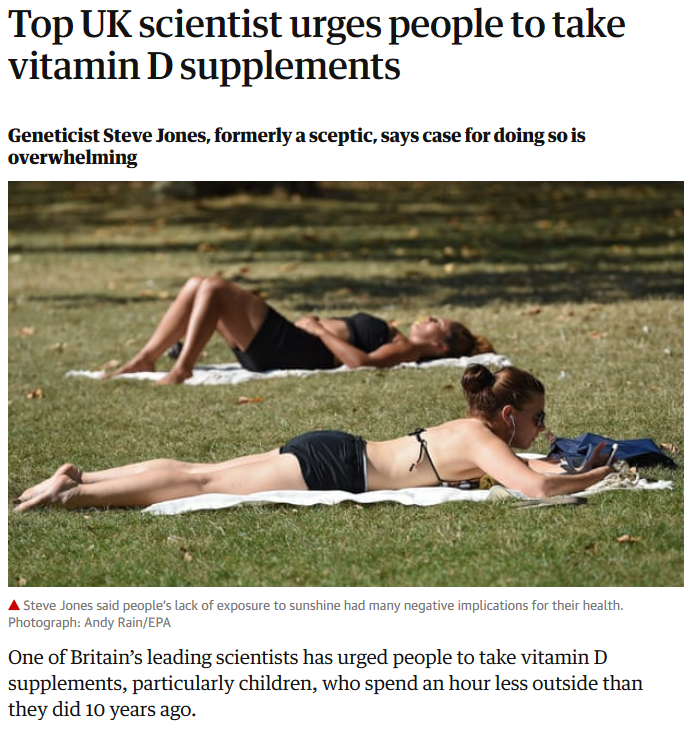 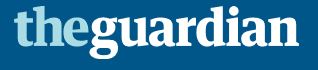 29 June 2019
https://www.theguardian.com/society/2019/may/26/top-uk-scientist-urges-people-to-take-vitamin-d-supplements?CMP=Share_iOSApp_Other
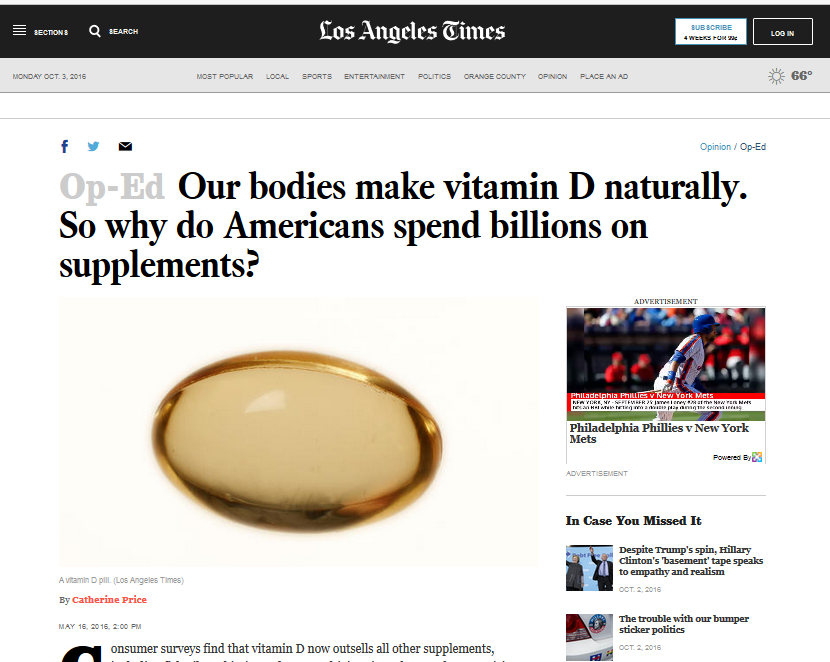 http://www.latimes.com/opinion/op-ed/la-oe-price-vitamin-d-20160516-snap-story.html
Are dietary supplements needed?
“belief-based” attitudes

Need

Diets do not always follow dietary recommendations

Foods grown on depleted soils lack essential nutrients

Pollution  and stressful living conditions increase nutrient requirements

Cooking destroys essential nutrients
after Marion Nestle, Food Politics, Rev. Ed., 2007,  pp. 232
Are dietary supplements needed?
A comparison of . . .
“belief-based” attitudes
vs.
 “science-based” attitudes


Re Need – “The Answer” . . .

(NOTE: This is an opinion not a recommendation. Consult a licensed medical practitioner for recommendations.)
after Marion Nestle, Food Politics, Rev. Ed., 2007,  pp. 232
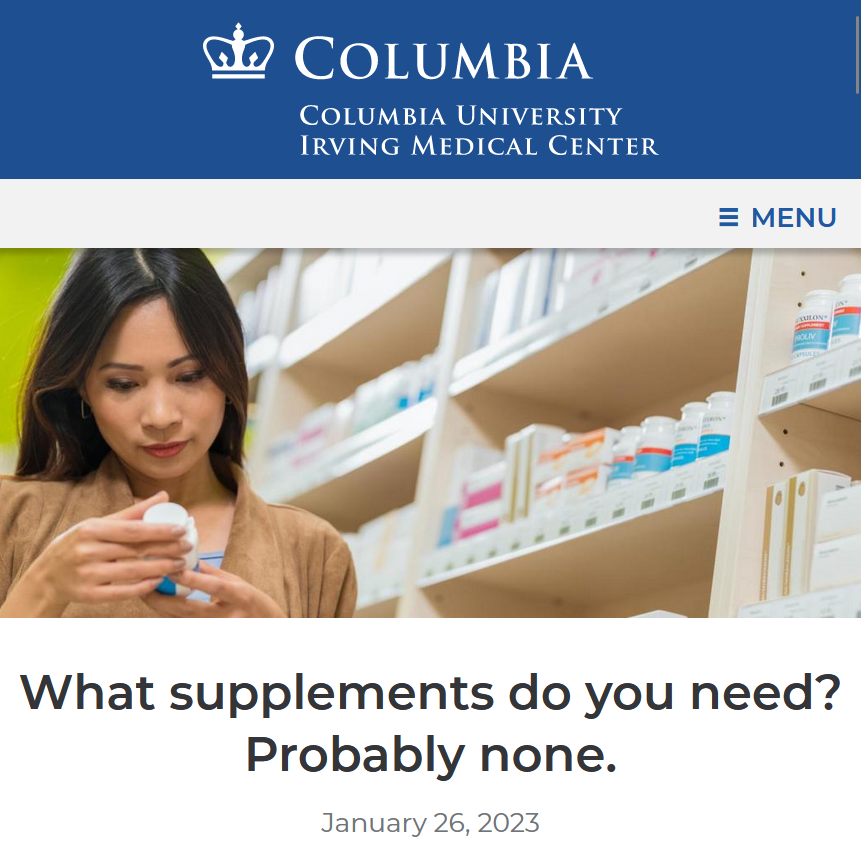 https://www.cuimc.columbia.edu/news/what-supplements-do-you-need-probably-none
Are dietary supplements needed?
A comparison of . . .
“belief-based” attitudes
vs.
 “science-based” attitudes
(based on the criteria of)
Safety

Need

Efficacy
after Marion Nestle, Food Politics, Rev. Ed., 2007,  pp. 232
Are dietary supplements needed?
“science-based” attitudes

Efficacy

Research demonstrates health benefits of diets and foods, not of single nutrients

Higher-than-recommended doses of few single nutrients improve health

Health claims for many supplements often address issues (such as “stress”) that are difficult to evaluate scientifically

The health benefits of most supplements are unproven

Many “benefits” of supplements can be explained as placebo or other self-healing effects
after Marion Nestle, Food Politics, Rev. Ed., 2007,  pp. 232
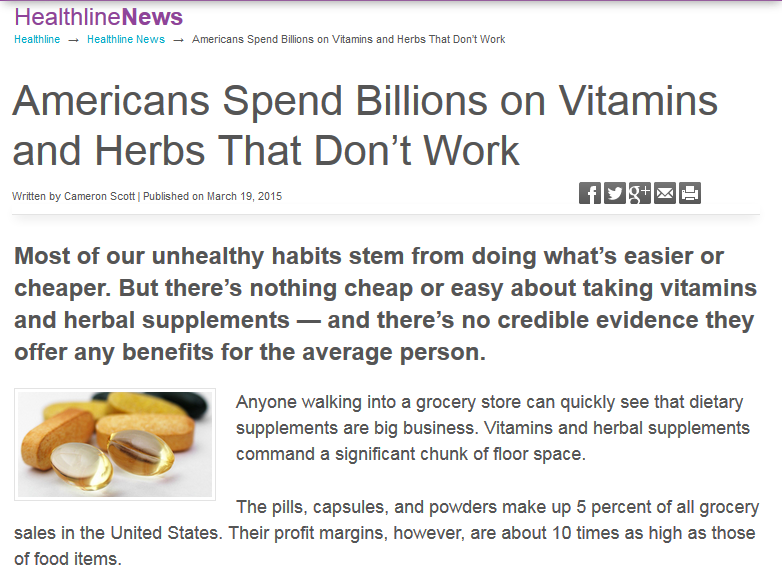 http://www.healthline.com/health-news/americans-spend-billions-on-vitamins-and-herbs-that-dont-work-031915
Are dietary supplements needed?
“belief-based” attitudes

Efficacy

People who take supplements are healthier

People feel better when they take supplements

Studies demonstrate the health benefits of supplements

Benefits are sometimes greater at amounts higher than can be obtained from food
after Marion Nestle, Food Politics, Rev. Ed., 2007,  pp. 232
DIETARY SUPPLEMENTS
“science-
based”
“faith-
     based”
Safe	No/		Yes
	Unknown

Need	No		 	Yes

Efficacy	No/		Yes
	Unknown

Take	No		 	Yes
after Marion Nestle, Food Politics, Rev. Ed., 2007,  pp. 232
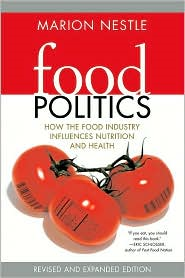 In the end, Nestle essentially concludes that food supplements are basically a modern-day version of . . .
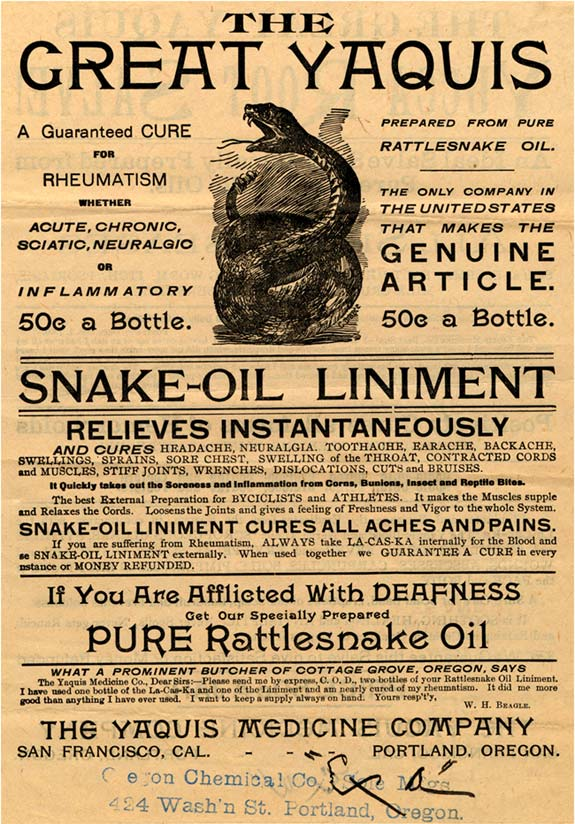 02varvara.wordpress.com
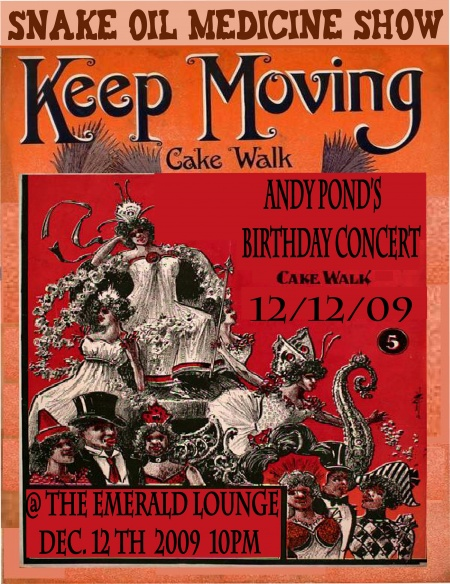 http://georgespond.wordpress.com/
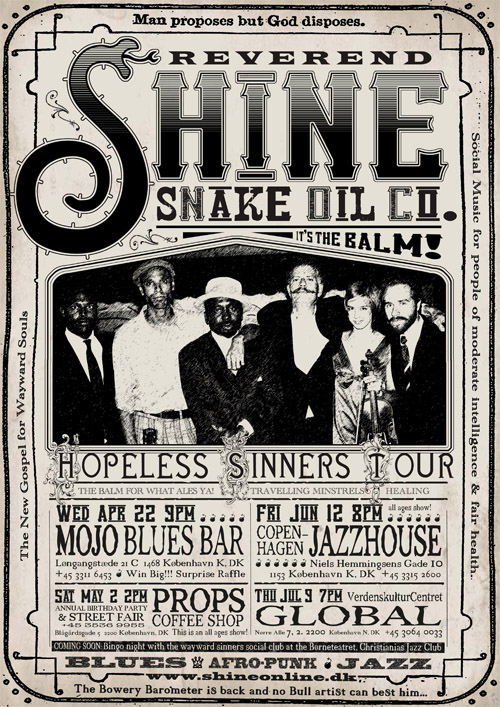 http://www.reverbnation.com/data_public/artist/userfiles/97034/shine04.09.jpg
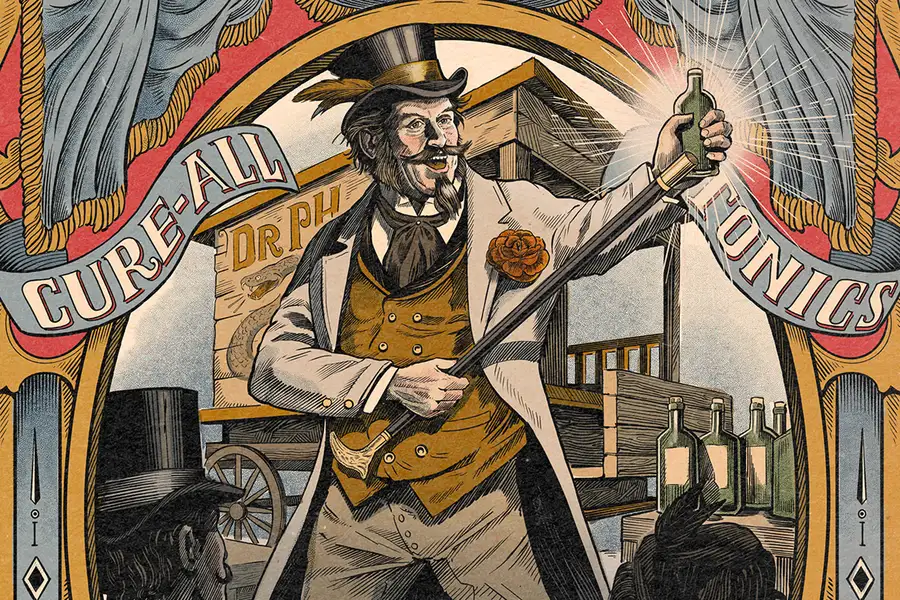 NewScientist
31 July 2023
https://www.newscientist.com/article/mg25934500-200-which-dietary-supplements-actually-work-and-which-should-you-take/
Which dietary supplements actually work and which should you take?
(if any)
DIETARY SUPPLEMENTS
in the end, some people accomplish the same thing without food supplements

they either eat a healthy, balanced meal, or . . .
DIETARY SUPPLEMENTS
in the end, some people accomplish the same thing without food supplements

they either eat a healthy, balanced meal, or . . .
DIETARY SUPPLEMENTS
in the end, some people accomplish the same thing without food supplements

they either eat a healthy, balanced meal, or . . .
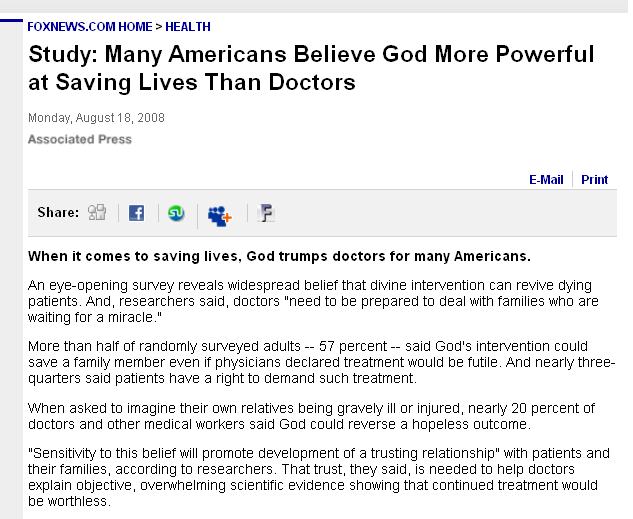 www.foxnews.com/story/0,2933,405765,00.html
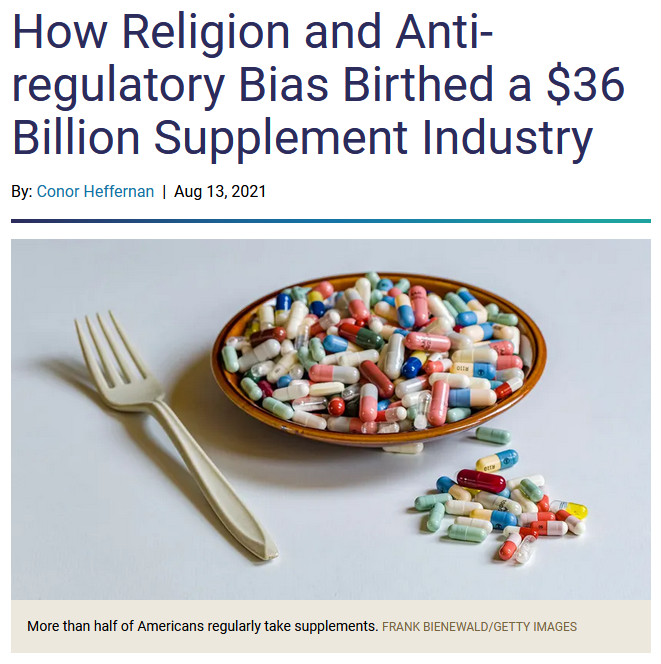 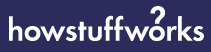 https://health.howstuffworks.com/wellness/food-nutrition/vitamin-supplements/supplement-industry-news.htm
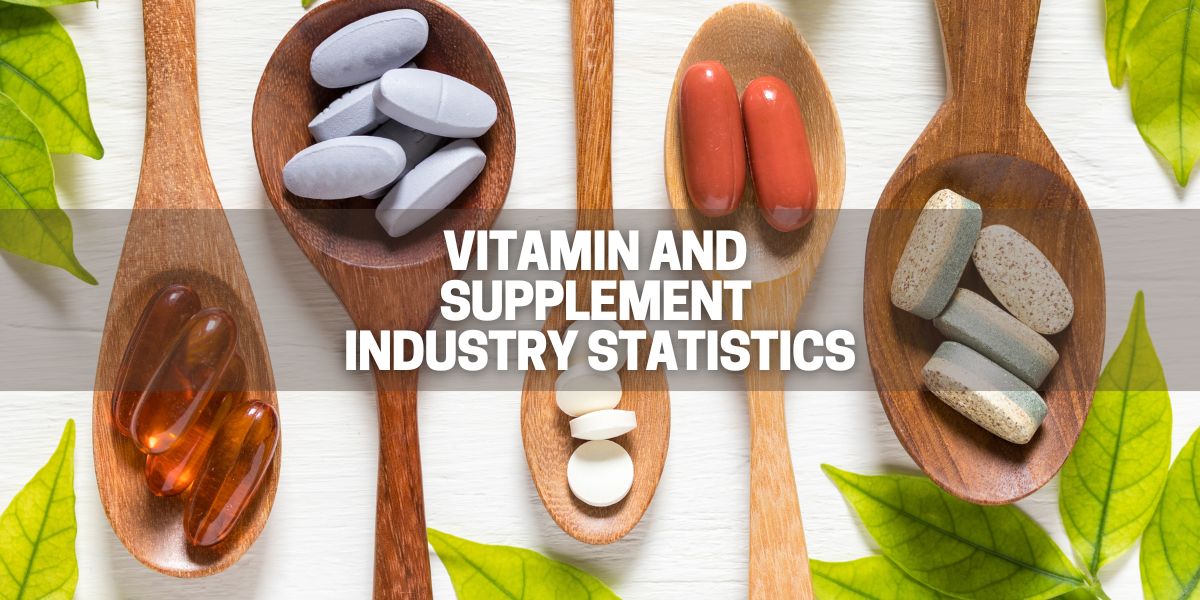 REM:
9 February 2023
Global Supplement market was $151.9 Billion in 2021.
U.S.A. Markets for dietary supplements could grow to $56.7 Billion by 2024.
https://www.greatgreenwall.org/supplements/vitamin-and-supplement-industry-statistics/
DIETARY SUPPLEMENTS
Question:

What percentage of Americans
regularly take 
dietary supplements?
after Marion Nestle, Food Politics, Rev. Ed., 2007,  pp. 232
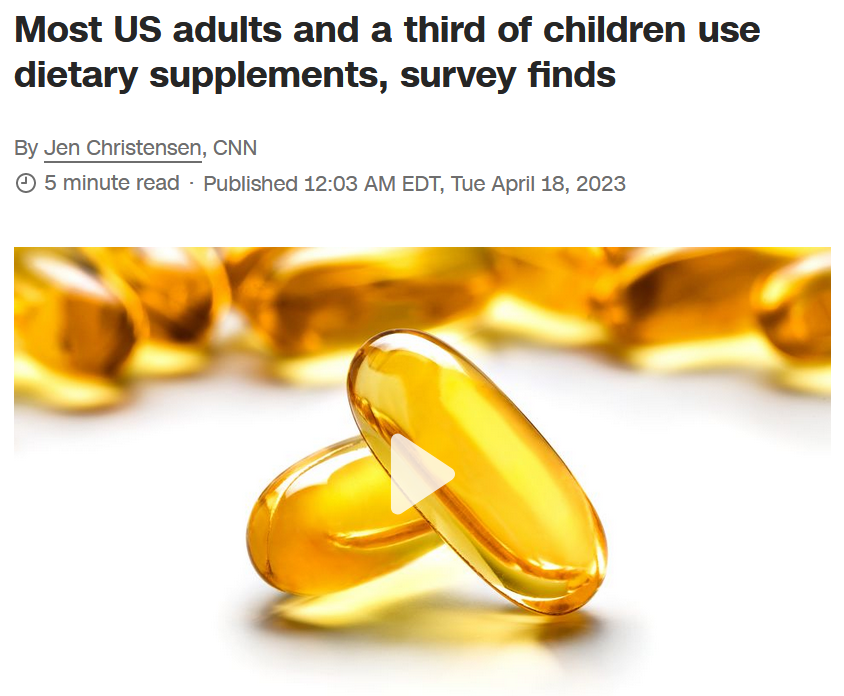 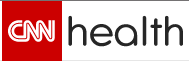 18 April 2023
https://www.cnn.com/2023/04/18/health/supplement-use-wellness/index.html
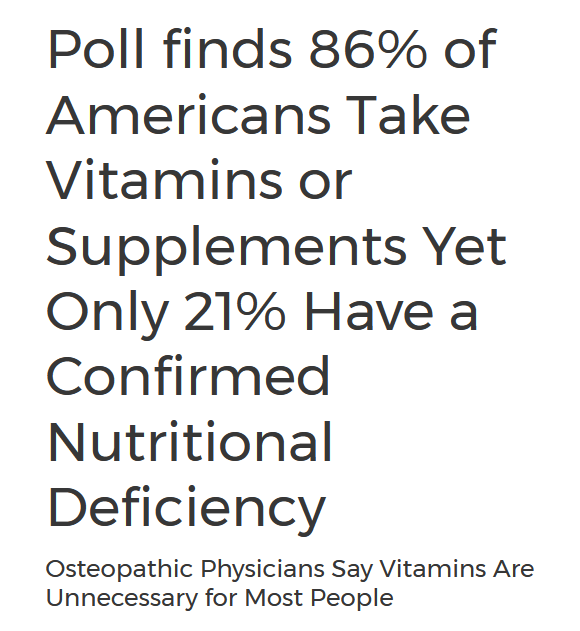 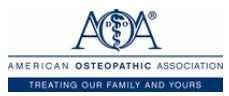 16 Jan 2019
https://www.prnewswire.com/news-releases/poll-finds-86-of-americans-take-vitamins-or-supplements-yet-only-21-have-a-confirmed-nutritional-deficiency-300779470.html
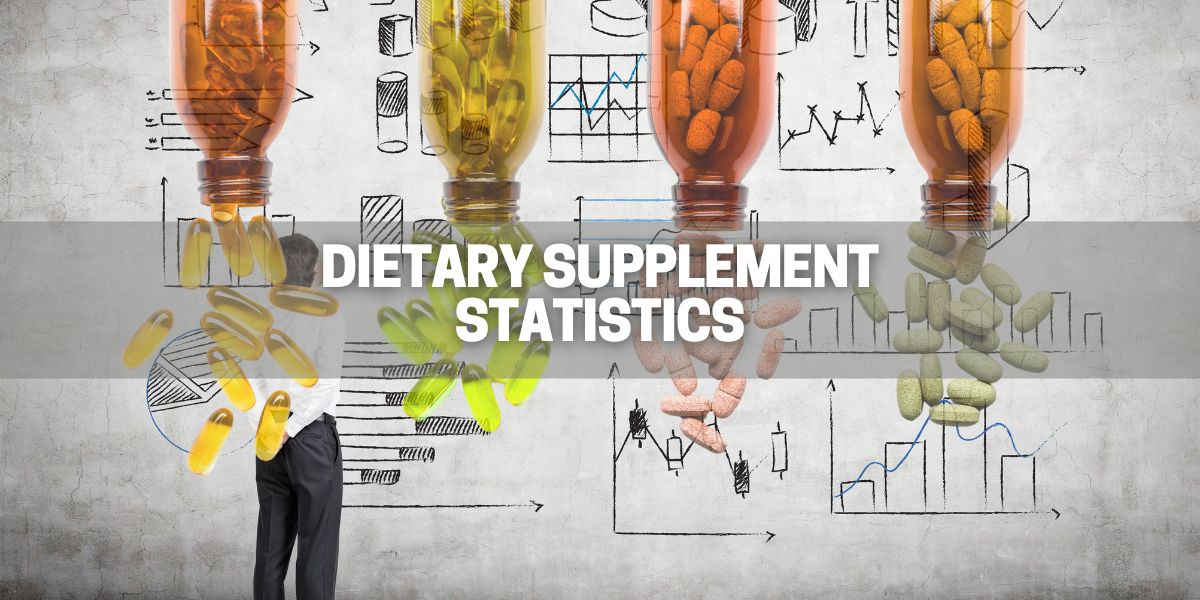 U.SA. 2023
4 February 2023
68% of existing supplement consumers think that their supplements don’t do anything.
https://www.greatgreenwall.org/supplements/vitamin-and-supplement-industry-statistics/
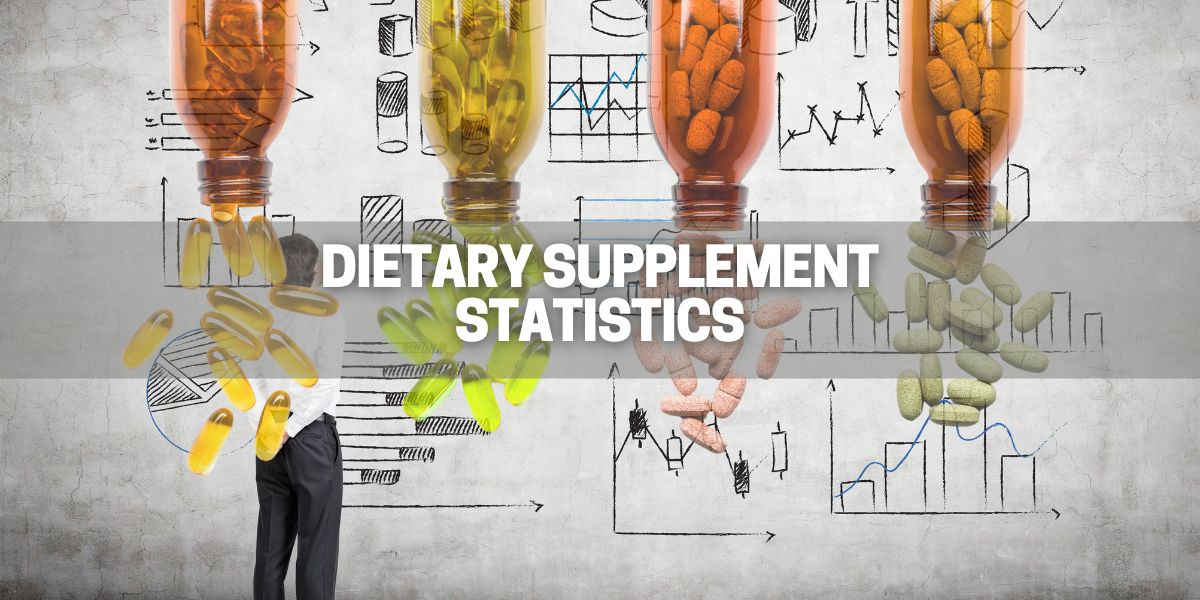 U.SA. 2023
4 February 2023
Only 23% of people take a supplement because of advice from a doctor or other health care provider
https://www.greatgreenwall.org/supplements/vitamin-and-supplement-industry-statistics/
DIETARY SUPPLEMENTS
And the really good question is:

Why do the science-based “people” take them?
after Marion Nestle, Food Politics, Rev. Ed., 2007,  pp. 232
DIETARY SUPPLEMENTS
“science-
based”
“faith-
     based”
Safe	No/		Yes
	Unknown

Need	No		 	Yes

Efficacy	No/		Yes
	Unknown

Take	No		 	Yes
Yes
after Marion Nestle, Food Politics, Rev. Ed., 2007,  pp. 232
How does “The Two Cultures” problem relate to other things?
Like eating insects, for example.
How does “The Two Cultures” problem relate to other things?
Like eating insects, for example.
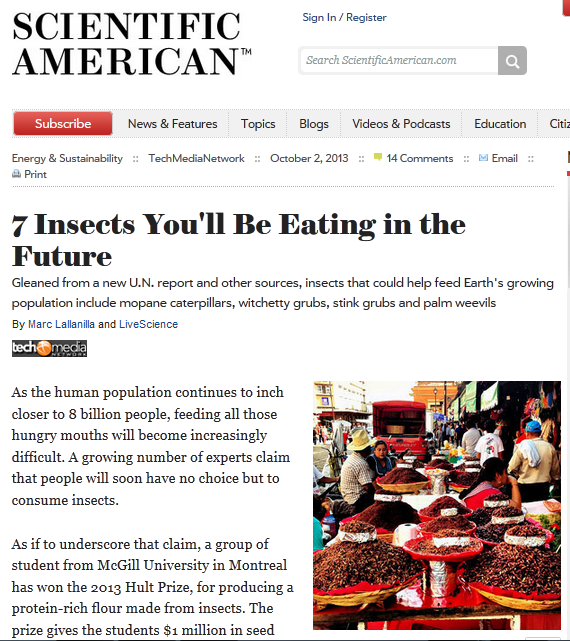 http://www.scientificamerican.com/article.cfm?id=7-insects-youll-be-eating-in-the-future
Eating Insects
“science-
based”
“faith-
     based”
Safe	    Yes 		Yes                                                     Unknown

Nutritious	 Yes!	 	Yes

Will help	 Yes 		Yes
With World	Hunger
Should eat          Yes 	      Maybe

Will Eat	No		 	 No
BUT  FOR NOW . . .
No
does 
“science based” vs. “belief based” decision making make any differencein the “real” world?
yes, and especially if the adherents  are members of things like Senate committees?
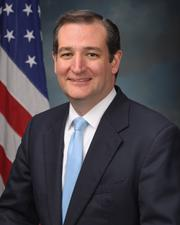 Ted Cruz, for e.g., is the ranking minority member of the U.S. Senate Committee on Commerce, Science, and Transportation
30 December 2023
https://www.senate.gov/general/committee_assignments/assignments.htm
after Marion Nestle, Food Politics, Rev. Ed., 2007,  pp. 232
And about other things?
Like eating insects, for example.
Global Warming
“science-
based”
“faith-
     based”
Real	    Yes 		No                                                  
Mostly nowcaused by	 Yes		No
humans

Action needed	 Yes 		No
now
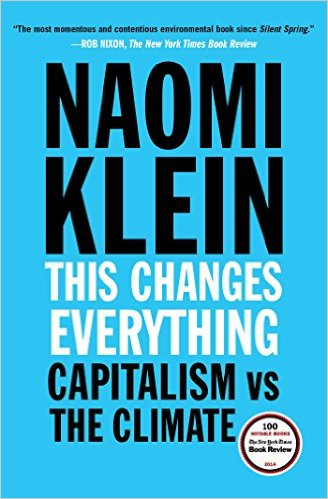 an excellent 
review of the
problem
NY: Simon & Schuster, 2015.
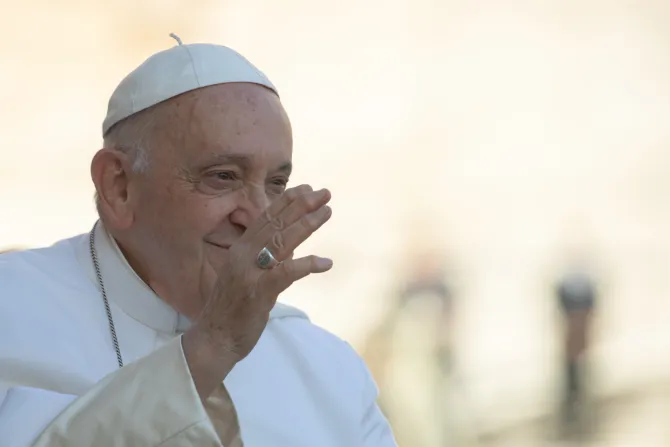 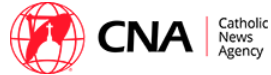 Pope Francis issues new call for dramatic climate change measures
4 October 2023
Science Based
https://www.catholicnewsagency.com/news/255563/in-new-exhortation-pope-warns-of-climate-change-our-responses-have-not-been-adequate
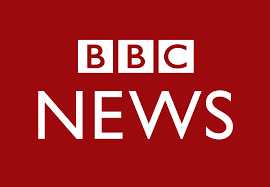 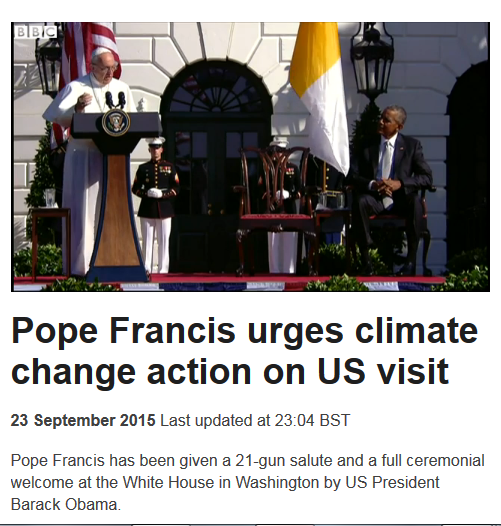 Science Based
http://www.bbc.com/news/world-us-canada-34341009
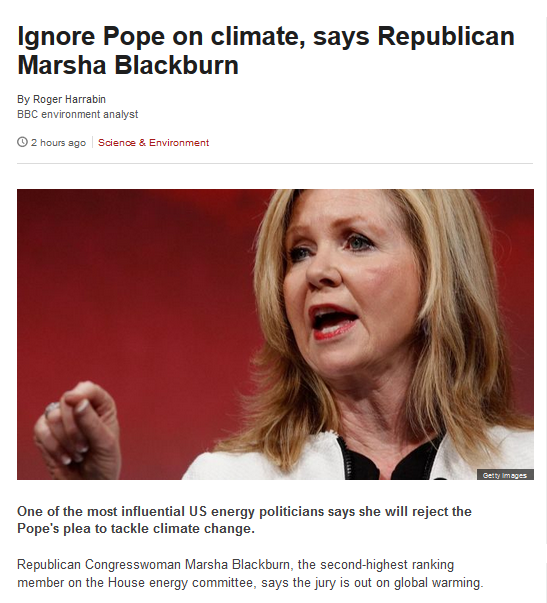 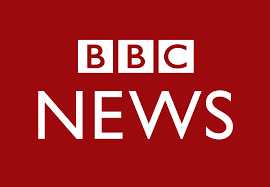 Faith Based
http://www.bbc.com/news/science-environment-34342808
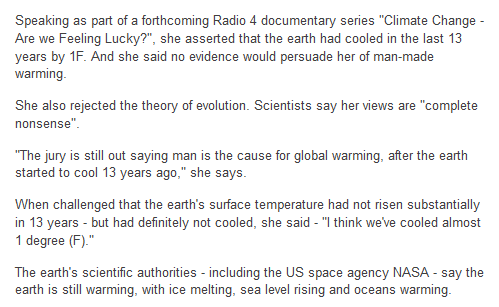 Faith Based
http://www.bbc.com/news/science-environment-34342808
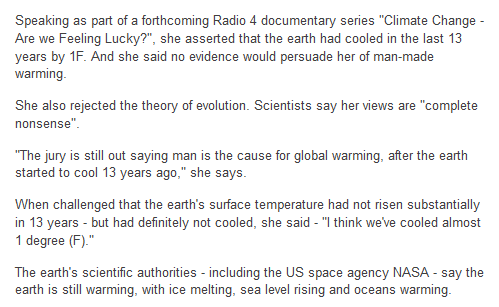 Faith Based
http://www.bbc.com/news/science-environment-34342808
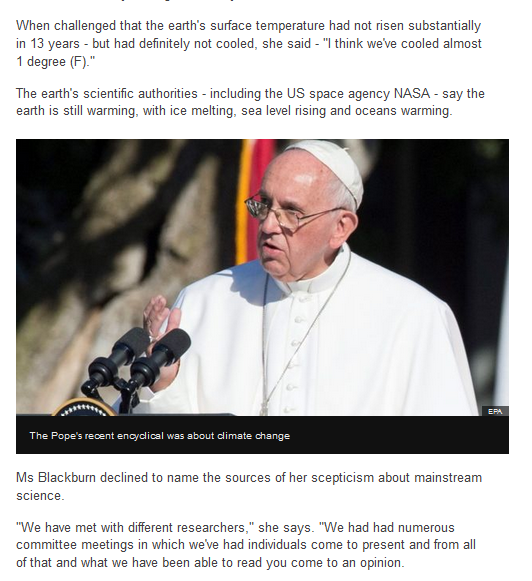 Science Based
http://www.bbc.com/news/science-environment-34342808
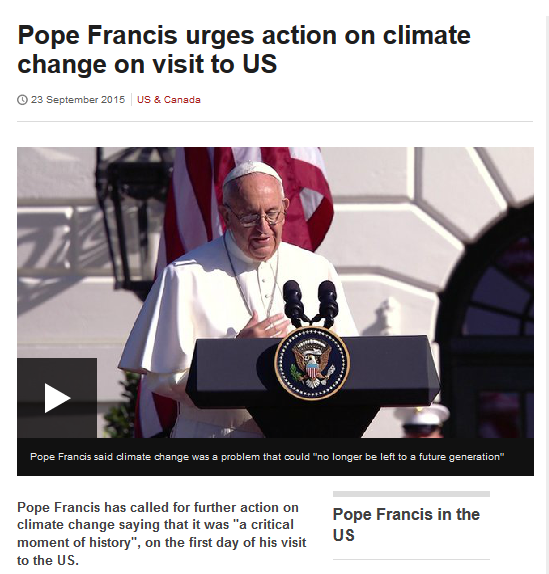 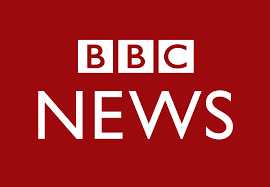 Science Based
http://www.bbc.com/news/world-us-canada-34337942
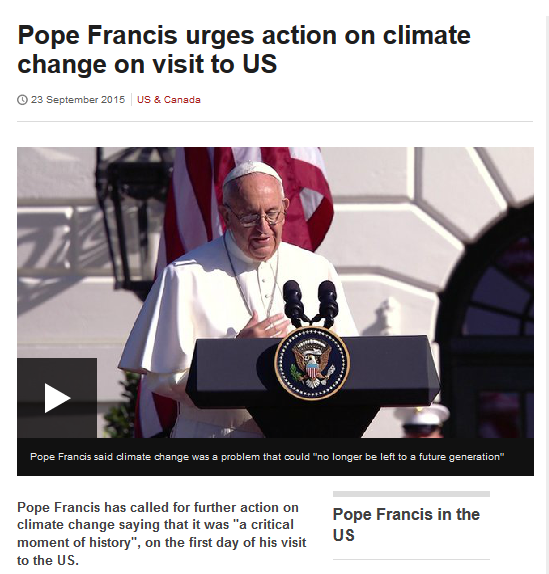 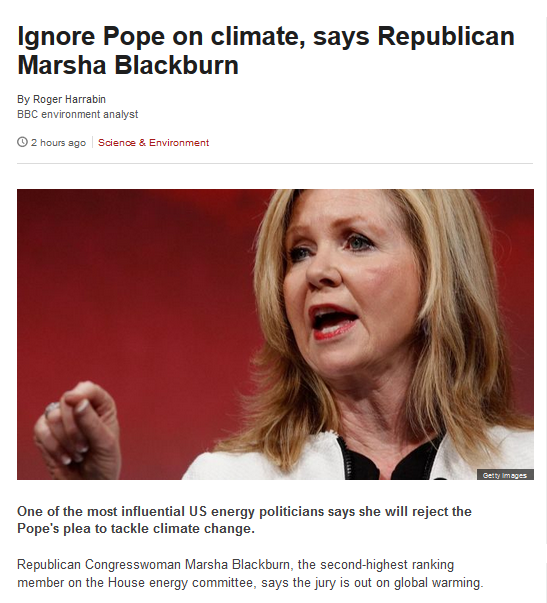 Faith Based
Science Based
http://www.bbc.com/news/world-us-canada-34337942
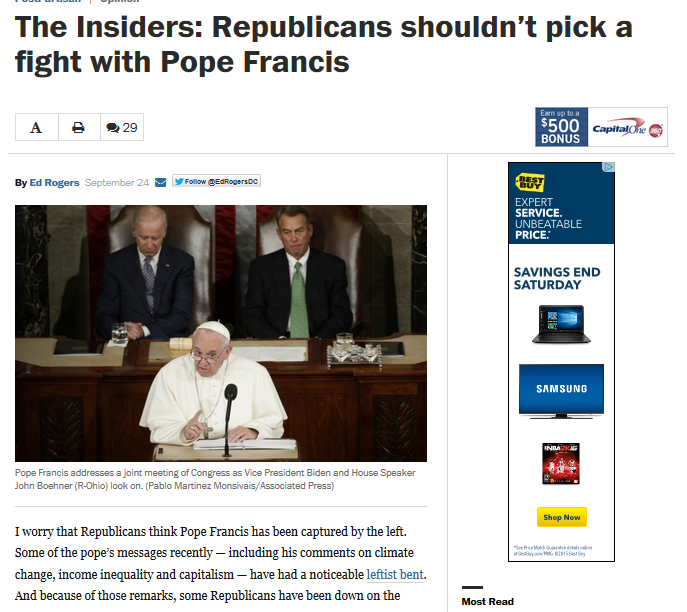 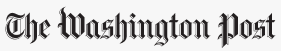 Science Based
source
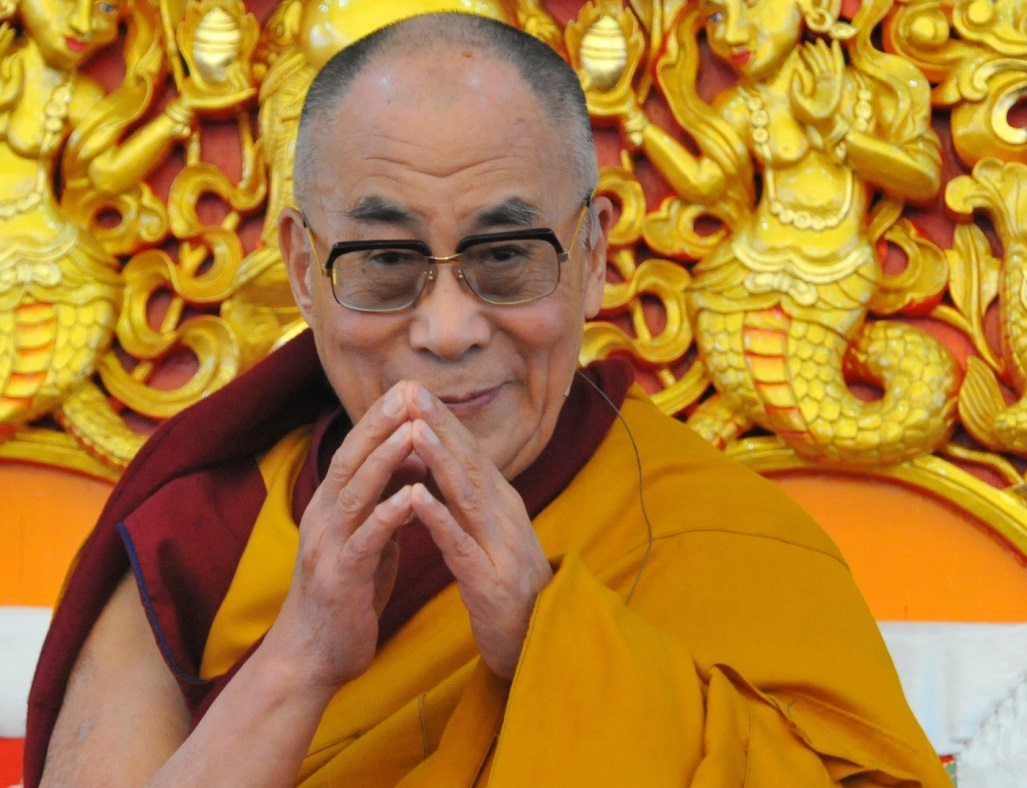 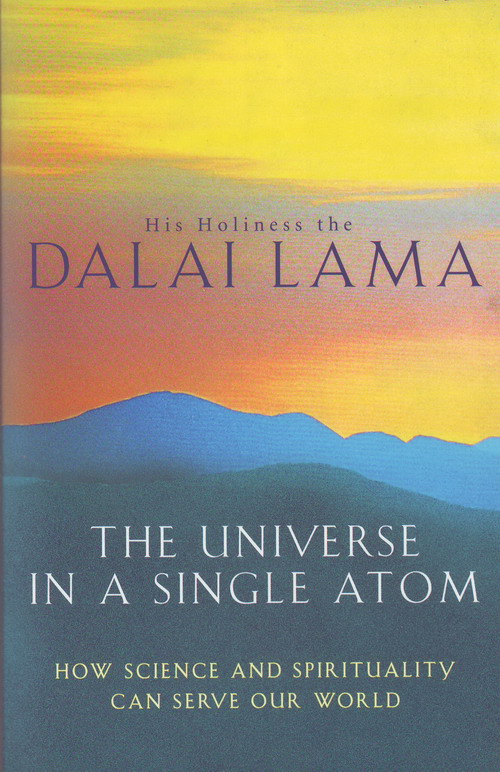 Tenzin Gyatso
The 14th Dalai Lama
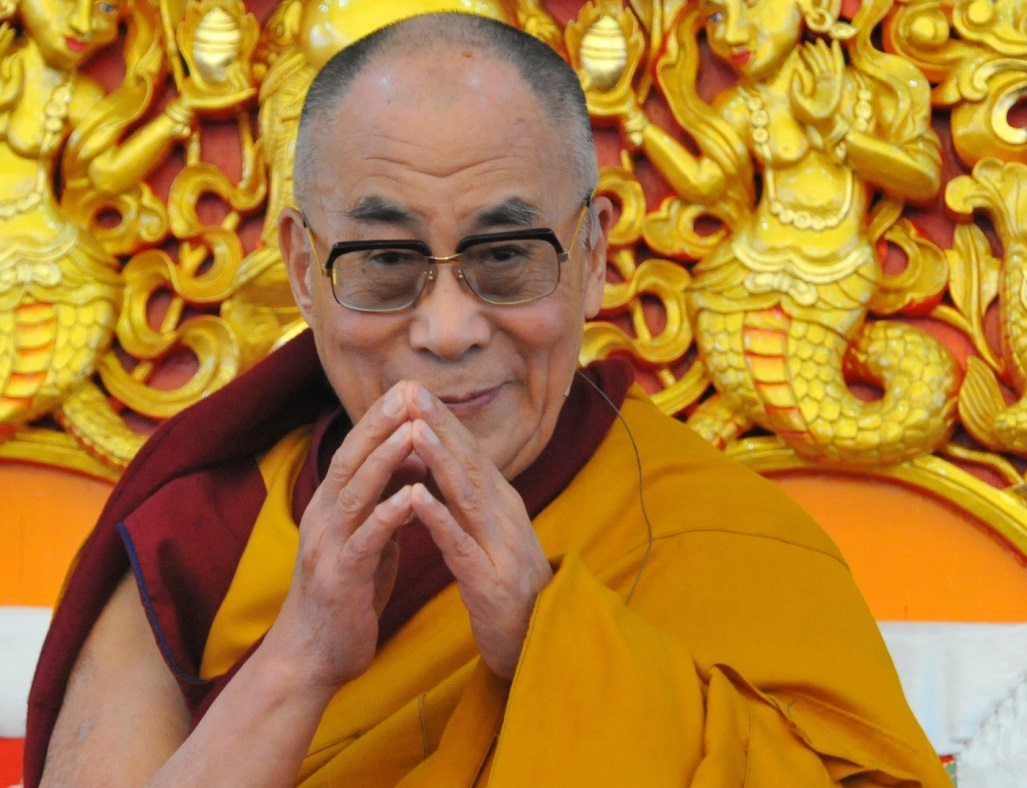 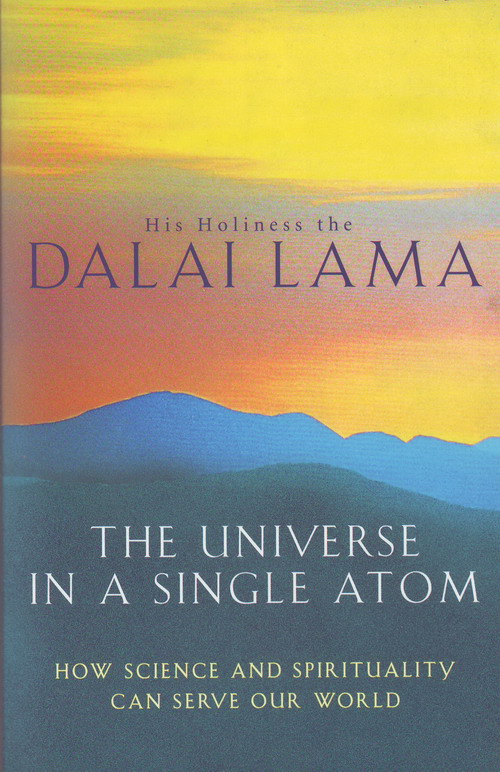 Tenzin Gyatso
The 14th Dalai Lama
Science Based
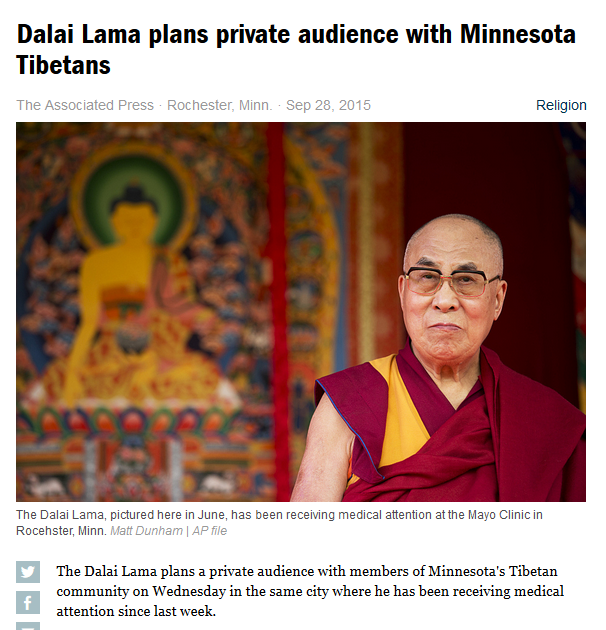 Tenzin Gyatso
The 14th Dalai Lama
http://www.mprnews.org/story/2015/09/28/dalai-lama
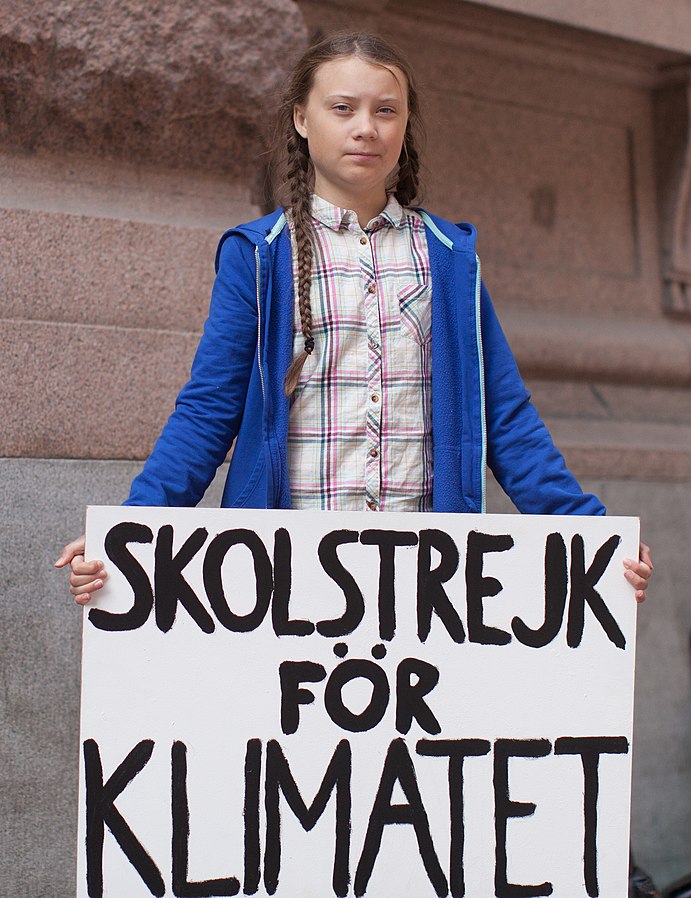 Science Based
Greta Thunberg
Swedish environmental activist
https://en.wikipedia.org/wiki/Greta_Thunberg
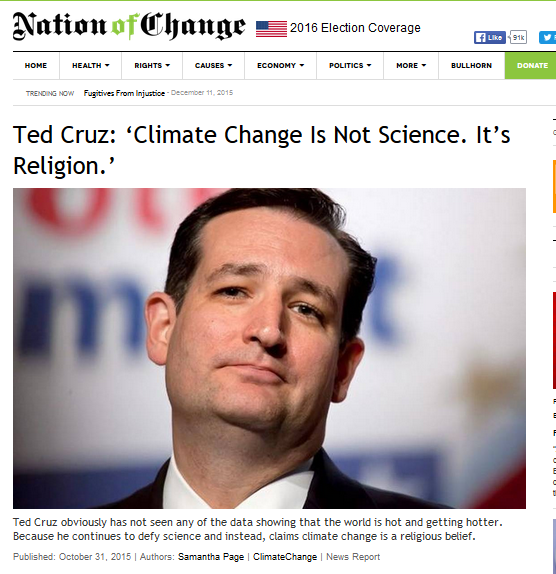 Rafael Edward Cruz
American politician
“Belief” Based
http://www.nationofchange.org/2015/10/31/ted-cruz-climate-change-is-not-science-its-religion/
And people will die, be put in harms way, and lose considerable property and money because of it . . .
And our security 
will be threatened . . .
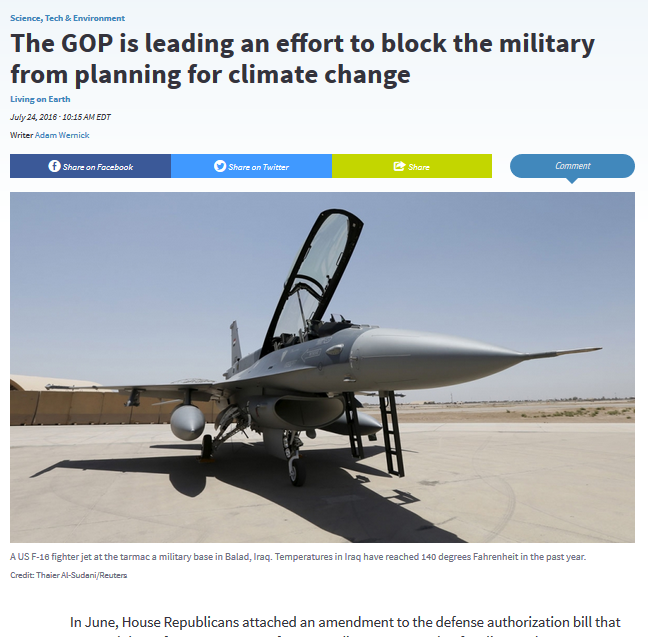 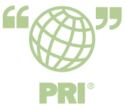 24 July 2016
http://www.pri.org/stories/2016-07-24/gop-leading-effort-block-military-planning-climate-change
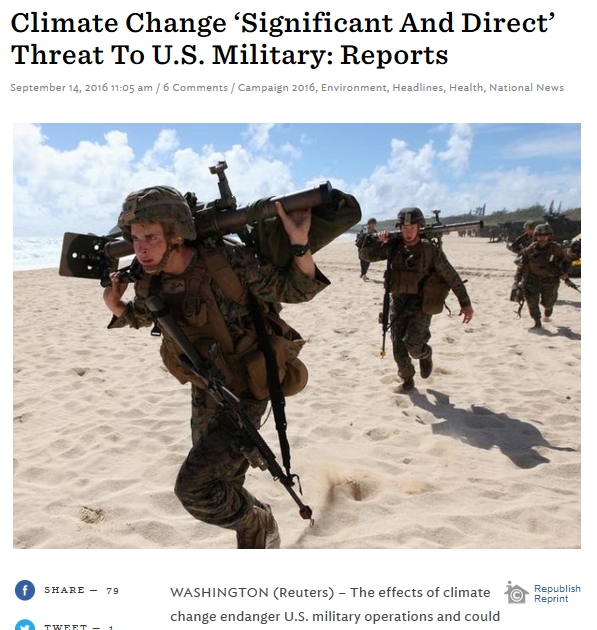 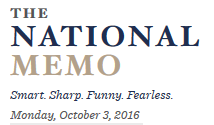 3 October 2016
http://www.nationalmemo.com/climate-change-significant-direct-threat-u-s-military-reports/
And people will die, be put in harms way, and lose considerable property and money because of it . . .
And our health and security 
will be threatened . . .
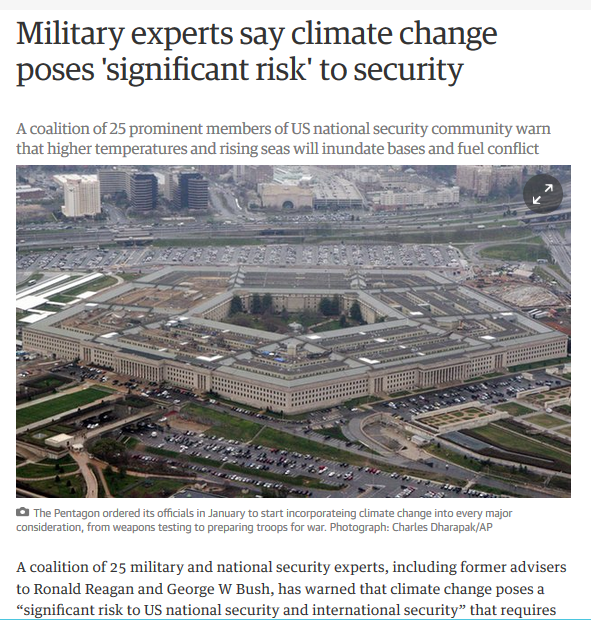 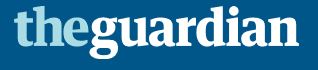 14 September 2016
https://www.theguardian.com/environment/2016/sep/14/military-experts-climate-change-significant-security-risk
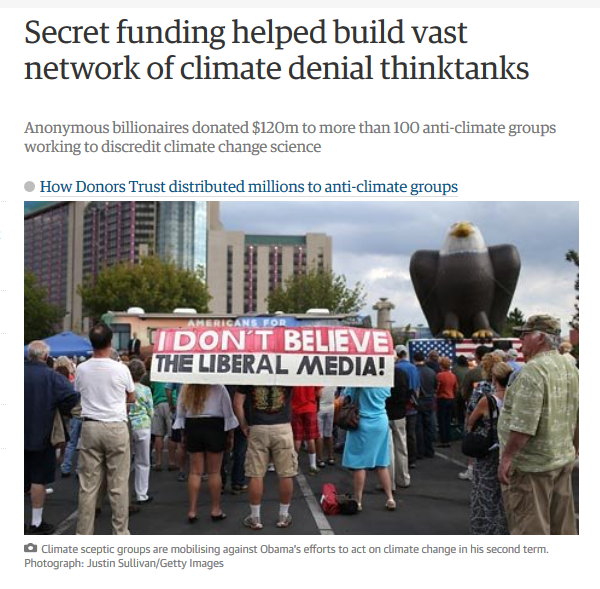 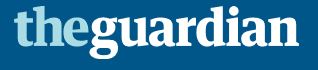 14 February 2013
https://www.theguardian.com/environment/2013/feb/14/funding-climate-change-denial-thinktanks-network
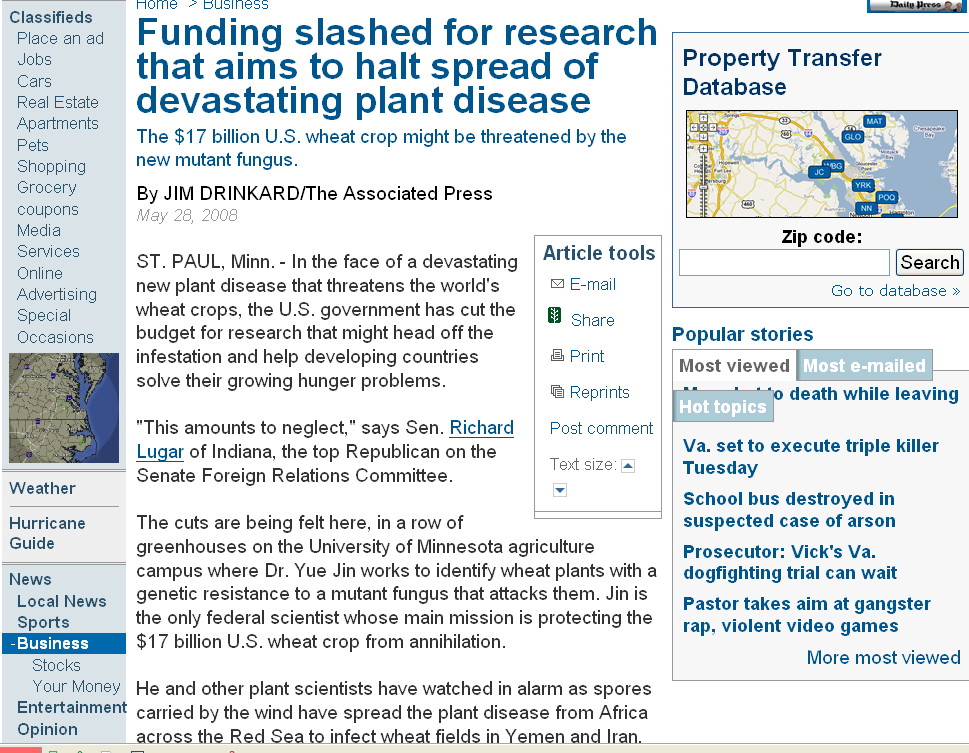 www.dailypress.com/business/dp-biz_endangered_wheat_0528may28,0,3094328.story
and there are lots of other issues at stake . . .

for example . . .
Death Penalty
“science-
based”
“faith-
     based”
FailedPolicy	   Yes		No

Confidence
In the System	   No	 	No

Support	 No	 	Yes
according to Nestle, and others, 
this is a really important work,
so make note of it . . .
C.P. Snow
“Two Cultures and the Scientific Revolution: The Rede Lecture”
London, Cambridge University Press
1959
and if you’re interested 
in these kinds of questions 
also have a look at . . .
“THE ‘TWO-CULTURE’ PROBLEM”
in a nutshell
“belief-based” attitudes
vs.
 “science-based” attitudes
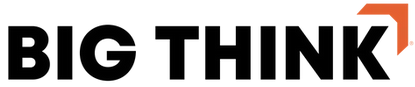 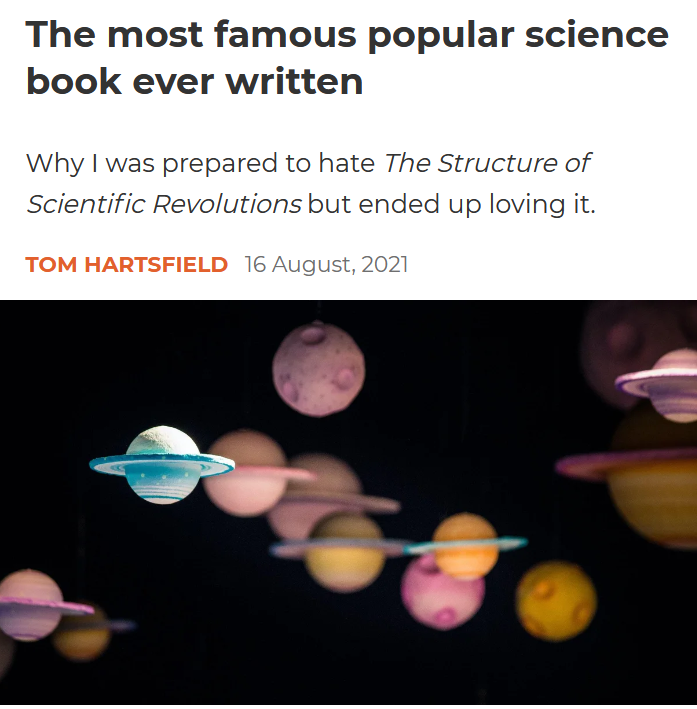 16 August 2021
https://bigthink.com/surprising-science/most-famous-popular-science-book
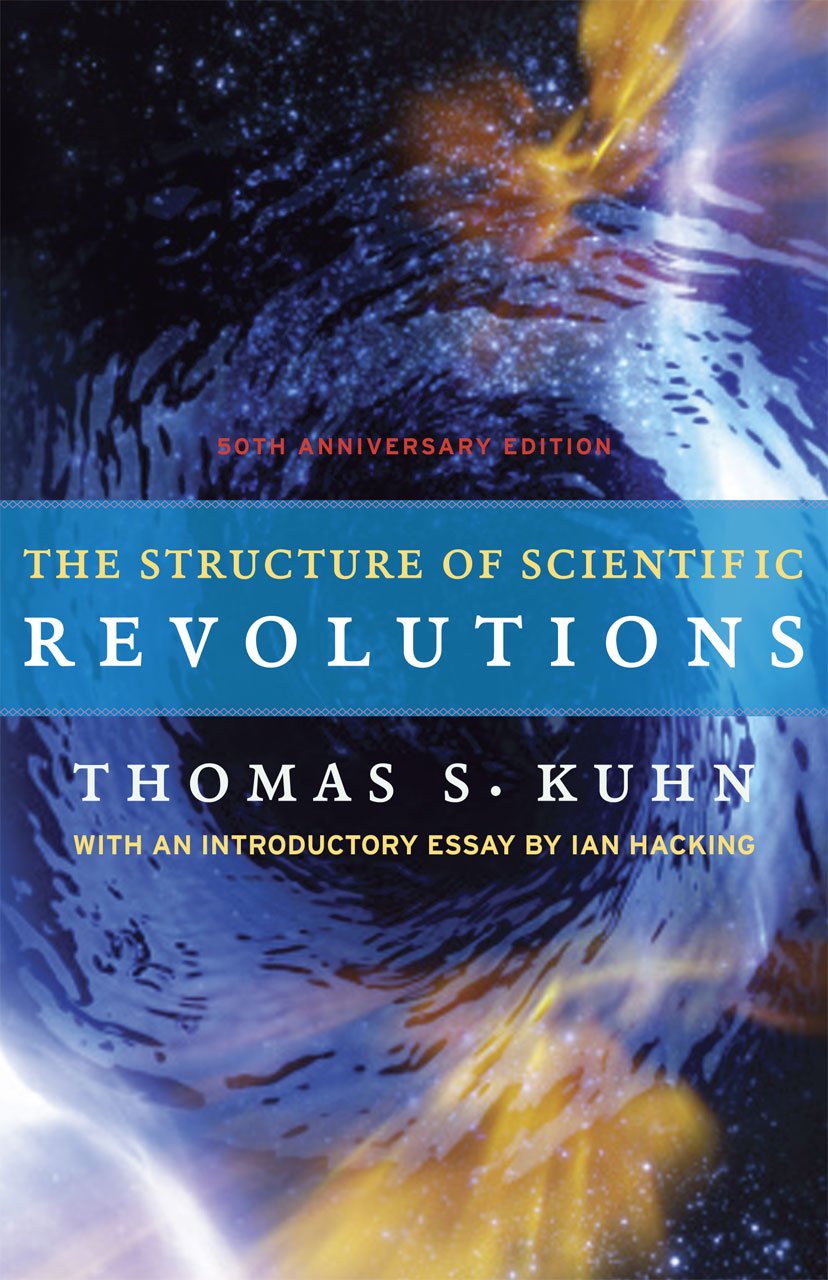 50th Anniversary Edition 
(Fourth Edition) 
(2012)
Science Based
https://www.amazon.com/Thomas-Kuhn-Scientific-Revolutions-Anniversary/dp/B019EWPINS/ref=sr_1_4?dchild=1&keywords=the+structure+of+scientific+revolutions&qid=1629944122&sr=8-4
three major perennial debates
Biological Determinism 	vs. Cultural Constructionism
Ideationism vs. Cultural Materialism
Individual Agency vs. Structuralism	(“free will” vs. “power structures”)
this debate is related in part to
“THE ‘TWO-CULTURE’ PROBLEM”
— C.P. Snow
in anthropology in general, the guru of Cultural Materialism was . . .
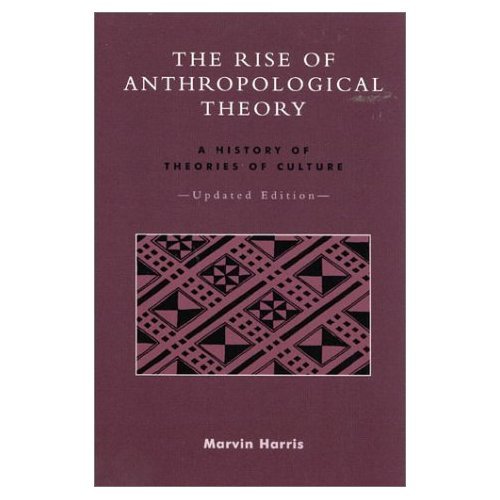 Cultural Materialism

Marvin Harris.

The Rise of Anthropological Theory: 
A History of Theories of Culture,
Updated Edition. 


Lanham, MD: Altamira Press, 2000.
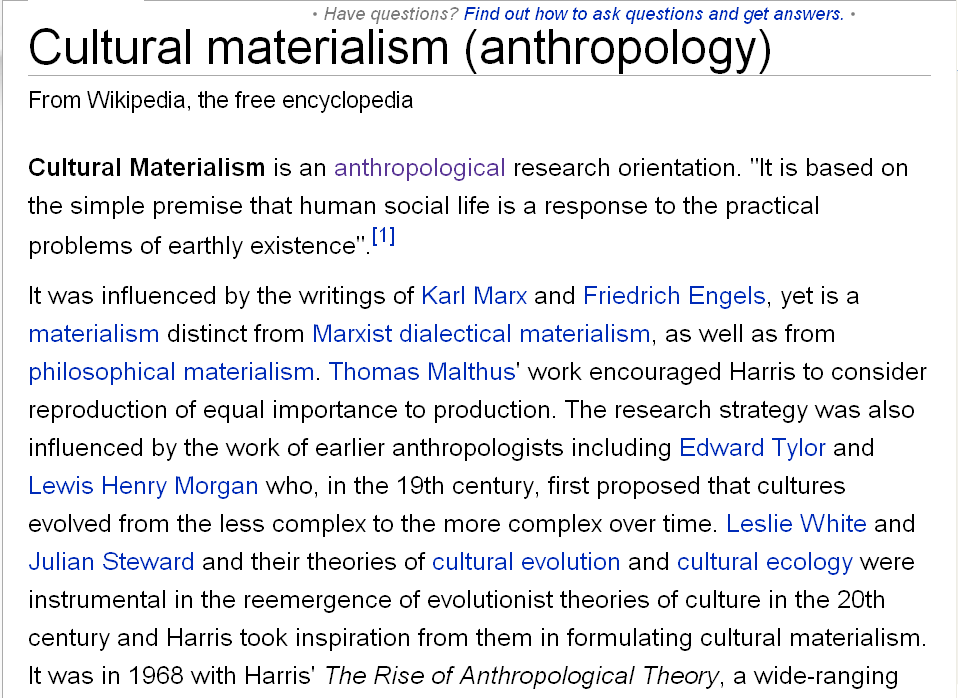 http://en.wikipedia.org/wiki/Cultural_materialism_%28anthropology%29
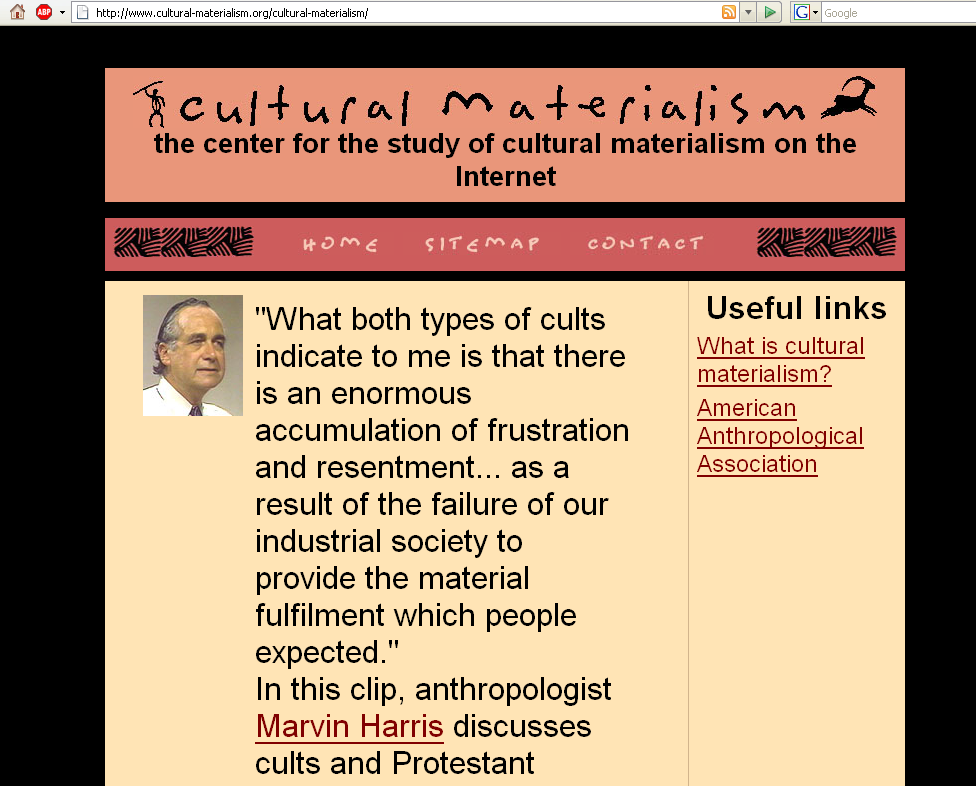 www.cultural-materialism.org/cultural-materialism/
three major perennial debates
Biological Determinism 	vs. Cultural Constructionism 		(“nature” vs. “nurture”)
Ideationism vs. Cultural Materialism 		    (ideas vs. things)
Individual Agency vs. Structuralism	    (“free will” vs. “power structures”)
. . . back to our 
three major perennial debates . . .
three major perennial debates
Biological Determinism 	vs. Cultural Constructionism 		(“nature” vs. “nurture”)
Ideationism vs. Cultural Materialism 		    (ideas vs. things)
Individual Agency vs. Structuralism	    (“free will” vs. “power structures”)
three major perennial debates
Biological Determinism 	vs. Cultural Constructionism 		(“nature” vs. “nurture”)
Ideationism vs. Cultural Materialism 		    (ideas vs. things)
Individual Agency vs. Structuralism	(“free will” vs. “power structures”)
. . . and finally . . .
three major perennial debates
Biological Determinism 	vs. Cultural Constructionism 		(“nature” vs. “nurture”)
Ideationism vs. Cultural Materialism 		    (ideas vs. things)
Individual Agency vs. Structuralism	(“free will” vs. “power structures”)
three major perennial debates
Biological Determinism 	vs. Cultural Constructionism 		(“nature” vs. “nurture”)
Ideationism vs. Cultural Materialism 		    (ideas vs. things)
Individual Agency vs. Structuralism	(“free will” vs. “power structures”)
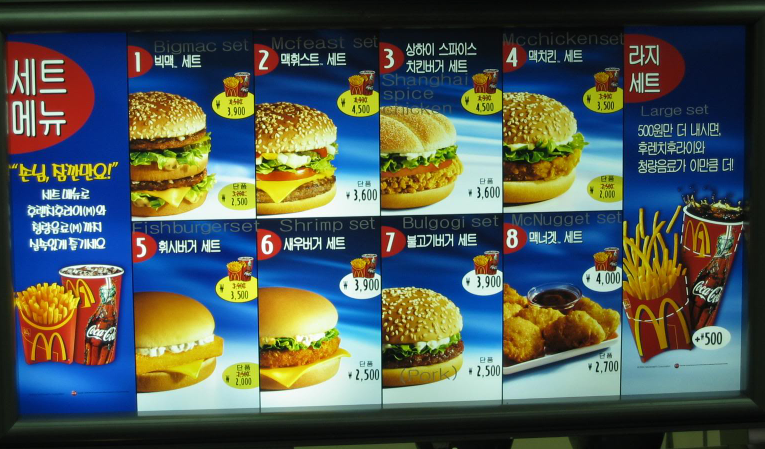 “free will”?
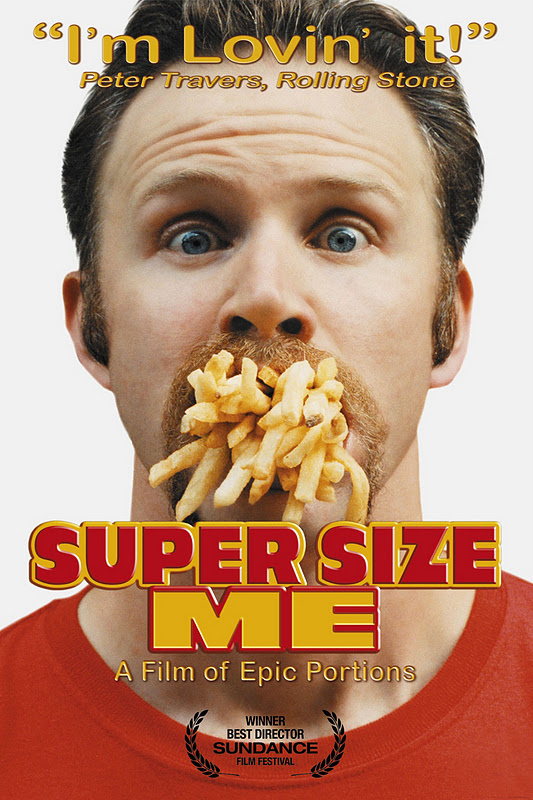 July 19, 2009
“free will”?
three major perennial debates
Biological Determinism 	vs. Cultural Constructionism 		(“nature” vs. “nurture”)
Ideationism vs. Cultural Materialism 		    (ideas vs. things)
Individual Agency vs. Structuralism	(“free will” vs. “power structures”)
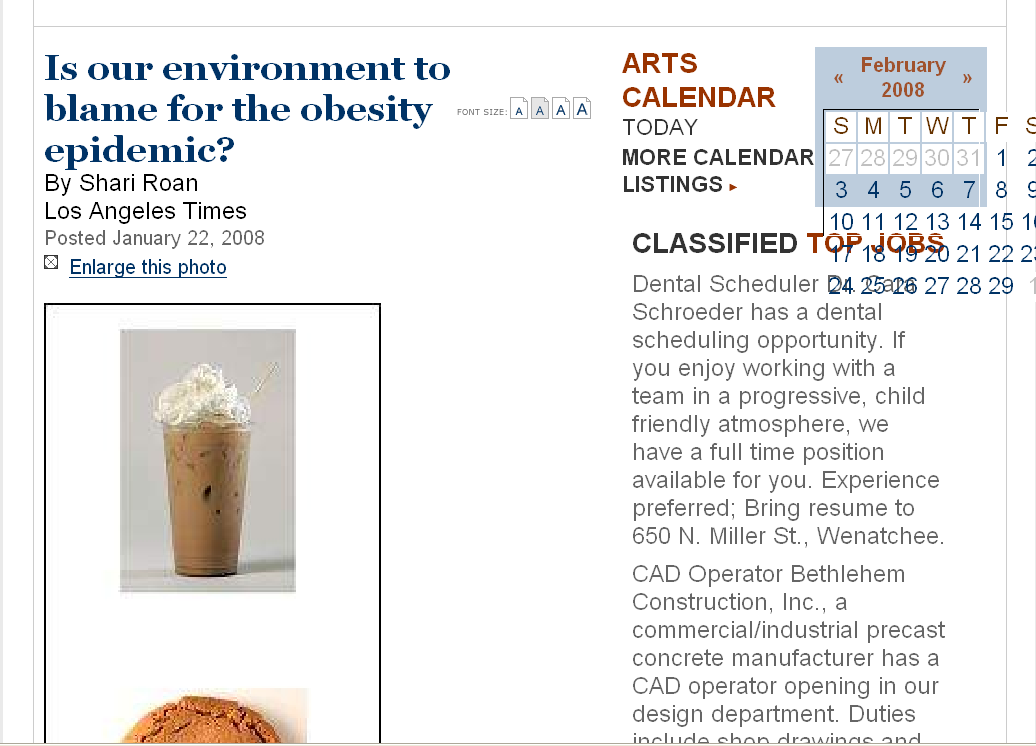 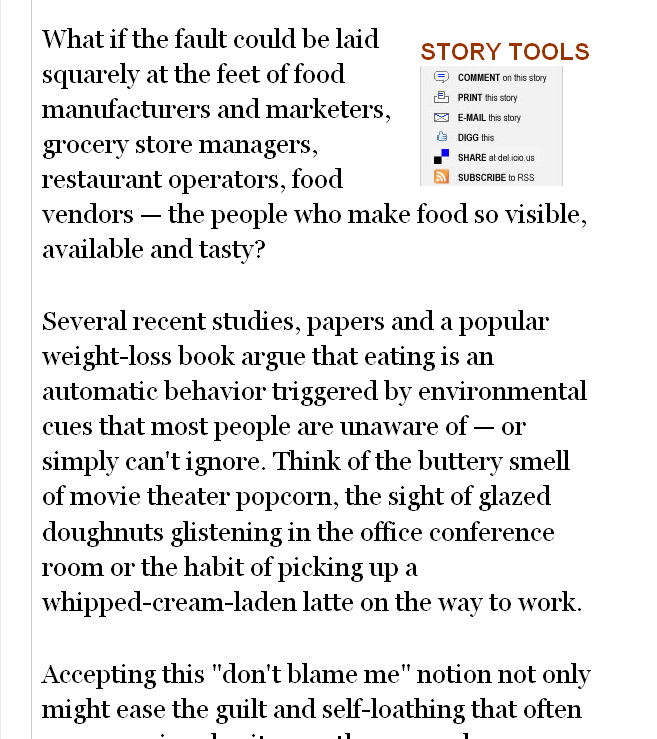 www.wenatcheeworld.com/apps/pbcs.dll/article?AID=/20080122/FOOD/373497927/1030/rss1030
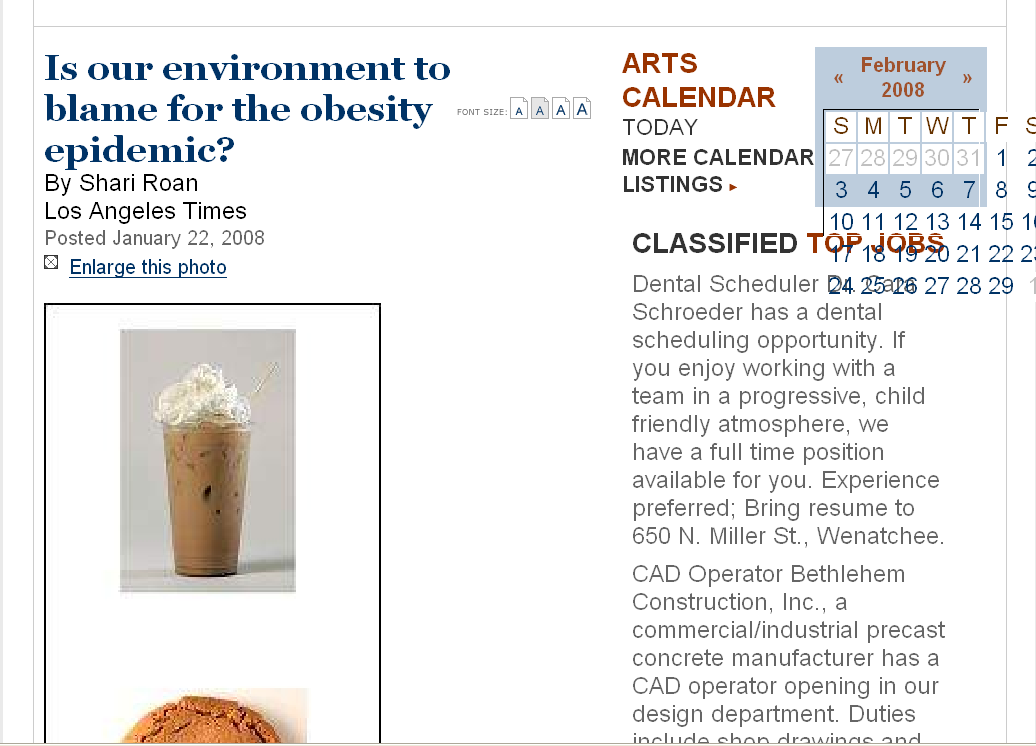 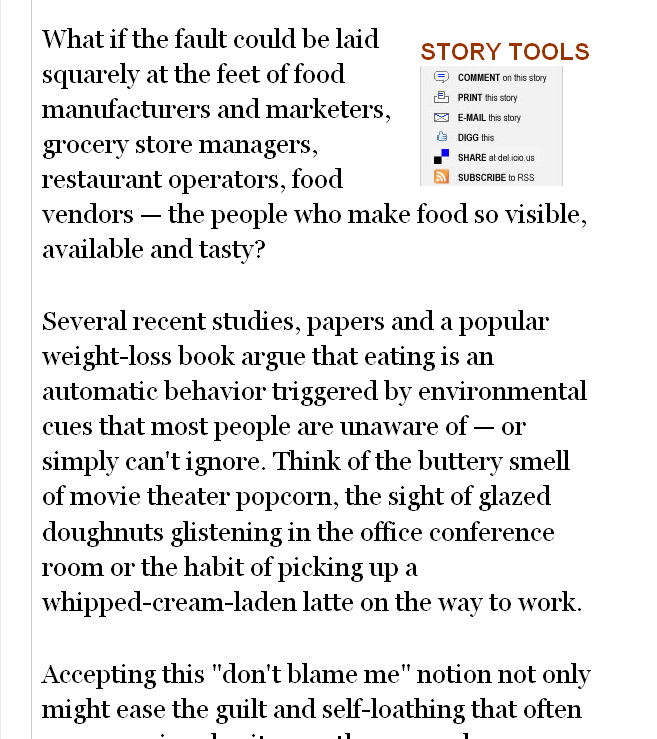 www.wenatcheeworld.com/apps/pbcs.dll/article?AID=/20080122/FOOD/373497927/1030/rss1030
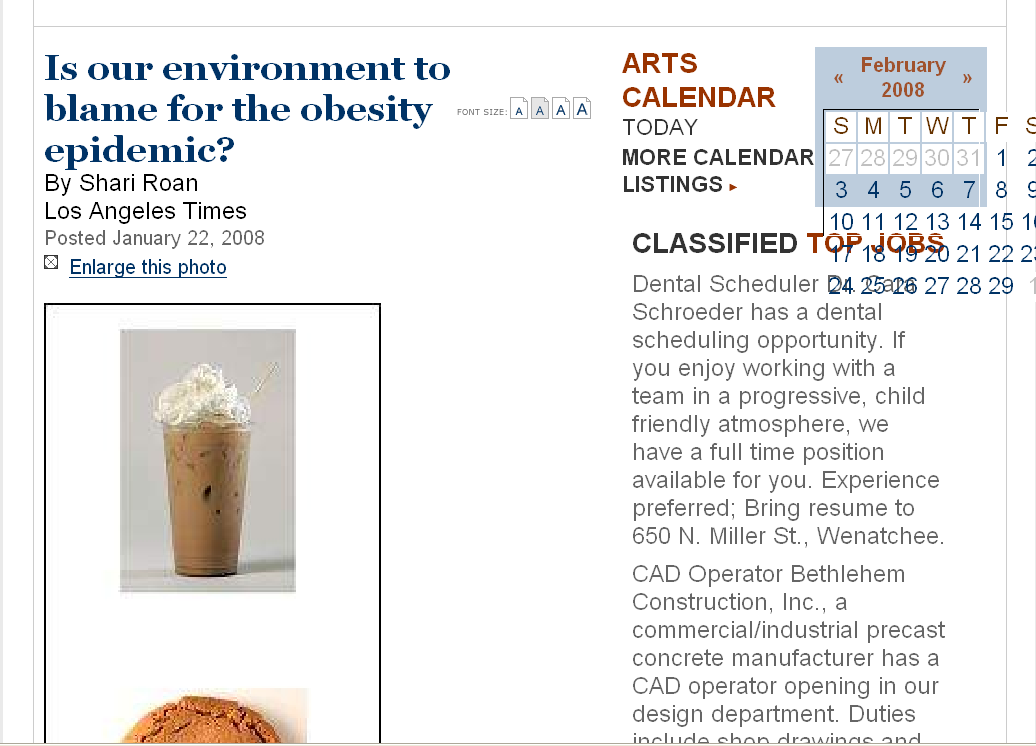 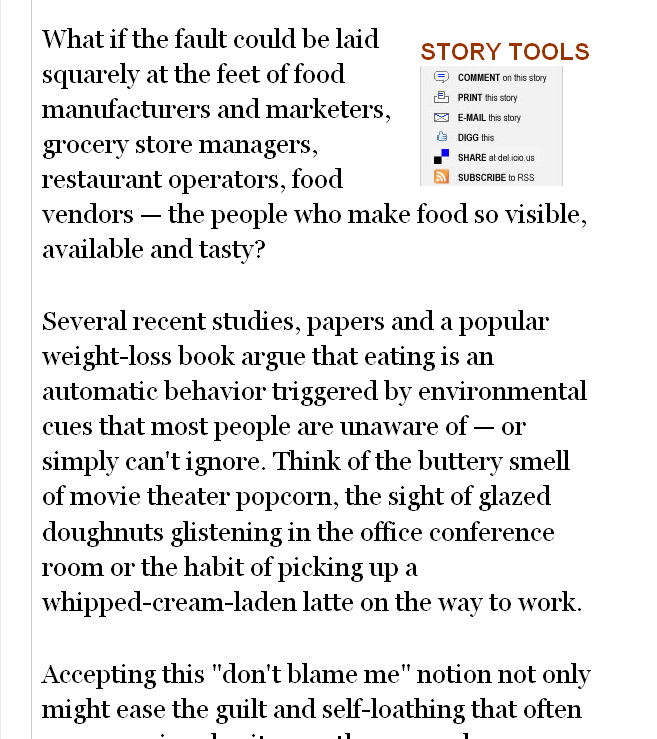 (“free will” vs. “power structures”)
www.wenatcheeworld.com/apps/pbcs.dll/article?AID=/20080122/FOOD/373497927/1030/rss1030
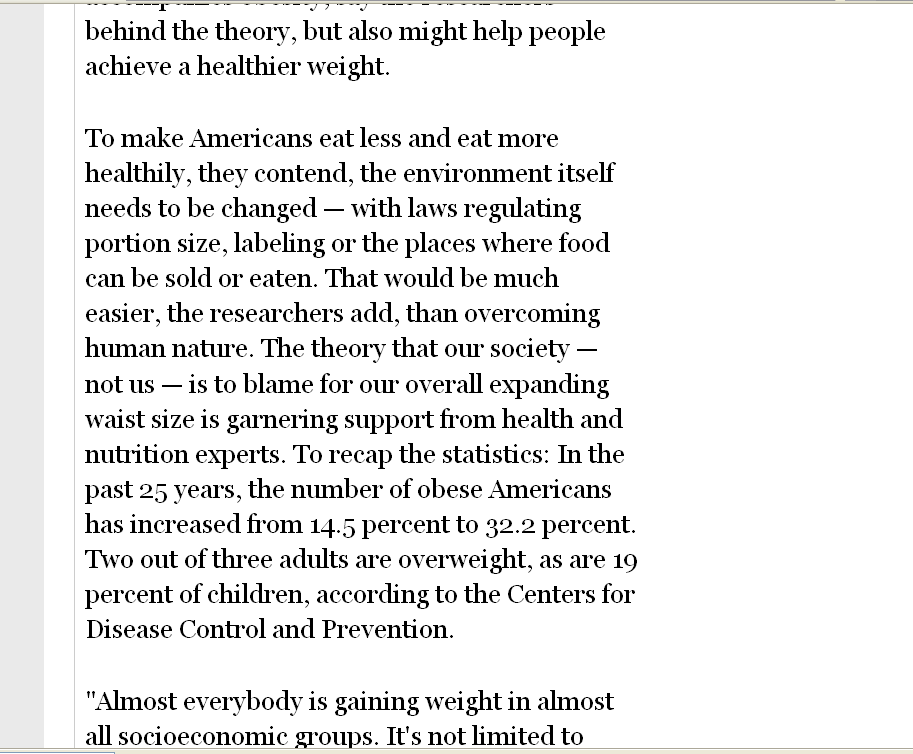 www.wenatcheeworld.com/apps/pbcs.dll/article?AID=/20080122/FOOD/373497927/1030/rss1030
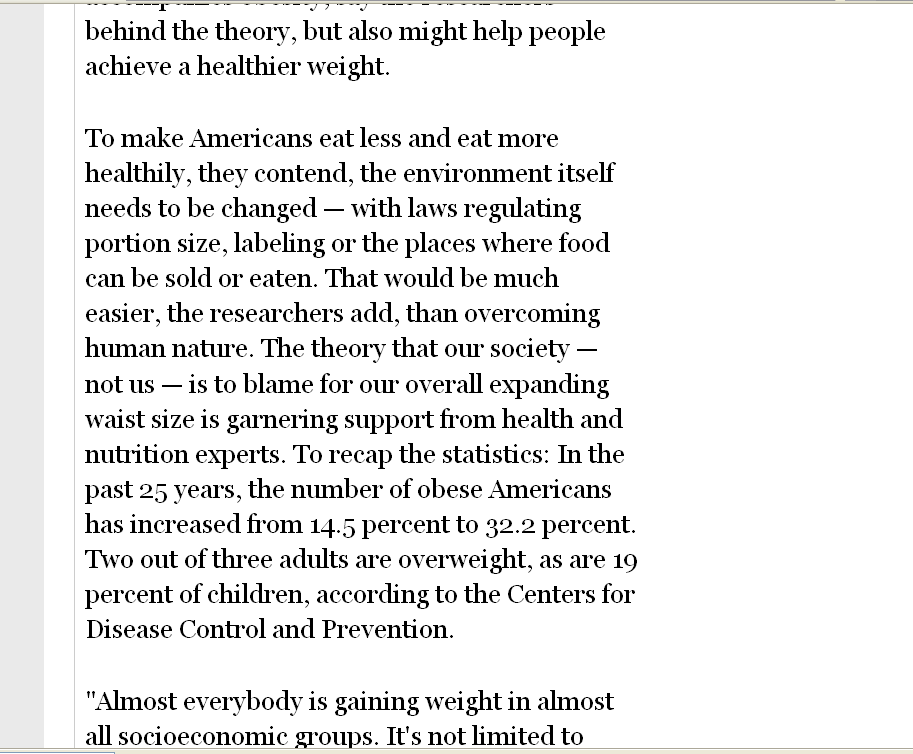 (“free will” vs. “power structures”)
www.wenatcheeworld.com/apps/pbcs.dll/article?AID=/20080122/FOOD/373497927/1030/rss1030
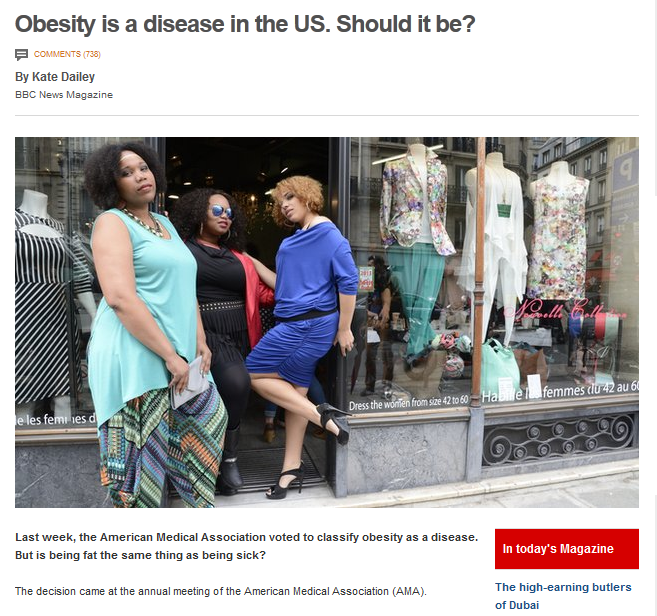 July 19, 2009
http://news.bbc.co.uk/2/hi/health/8394991.stm
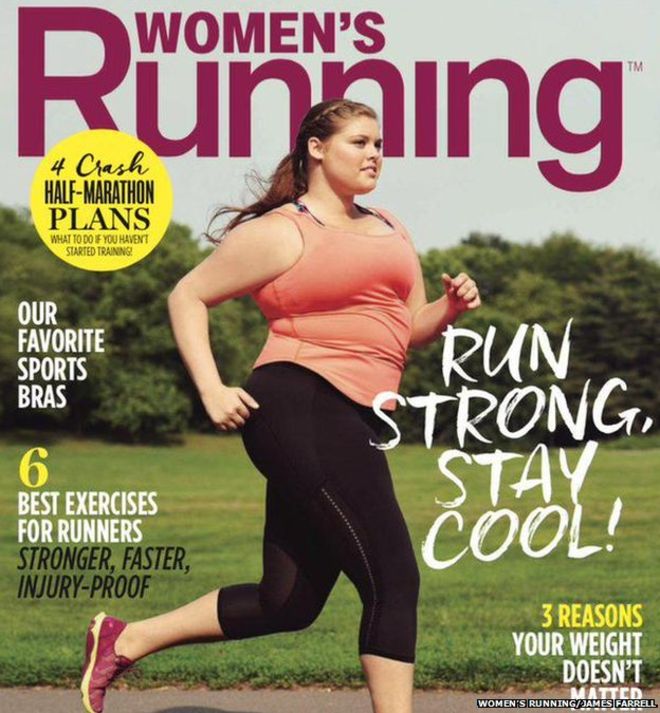 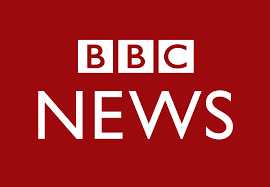 July 19, 2009
August 2015
http://www.bbc.com/news/blogs-trending-33646878
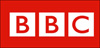 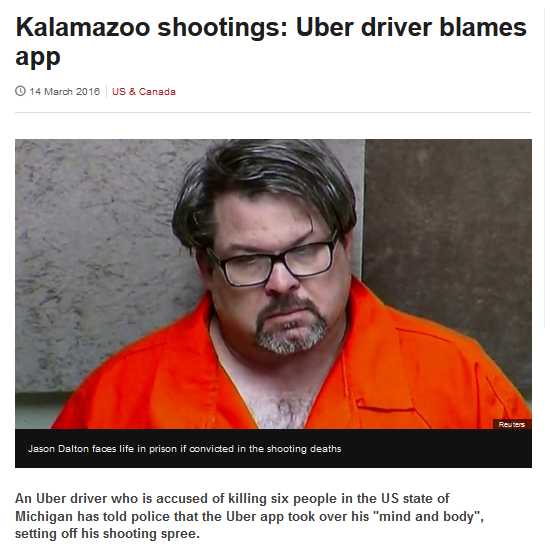 http://www.bbc.com/news/world-us-canada-35808627?ocid=global_bbccom_email_15032016_top+news+stories
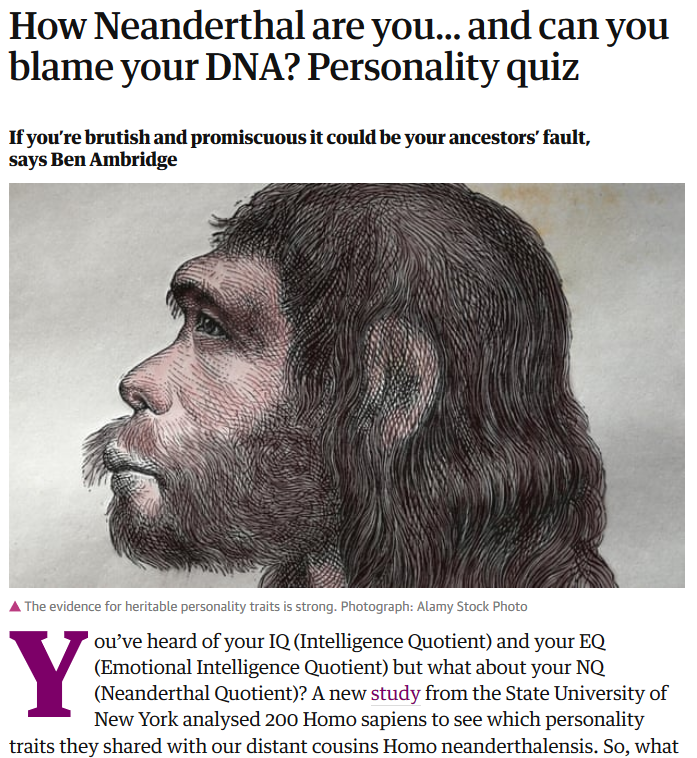 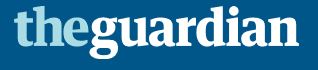 3 December  2017
https://www.theguardian.com/lifeandstyle/2017/dec/03/how-neanderthal-are-you-and-can-you-blame-your-dna-personality-quiz?CMP=Share_iOSApp_Other
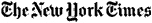 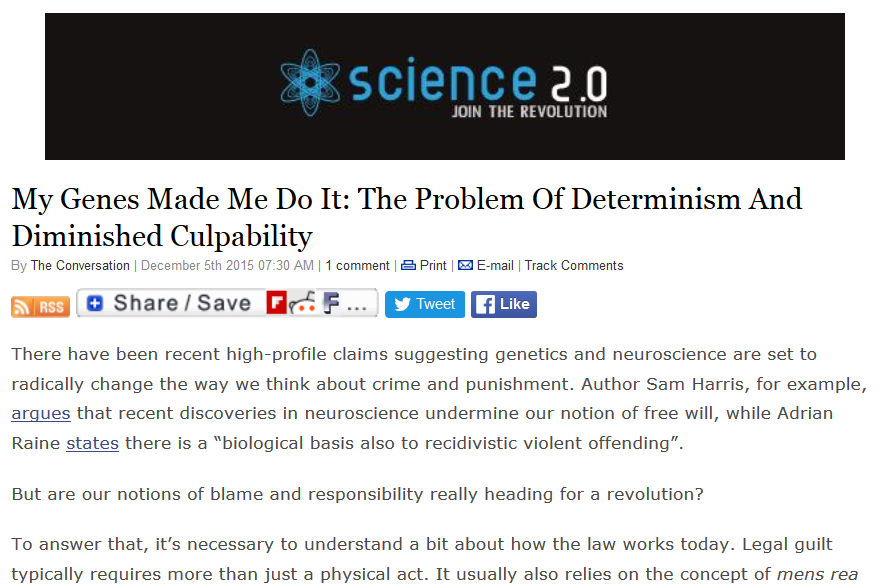 http://www.science20.com/the_conversation/my_genes_made_me_do_it_the_problem_of_determinism_and_diminished_culpability-161174
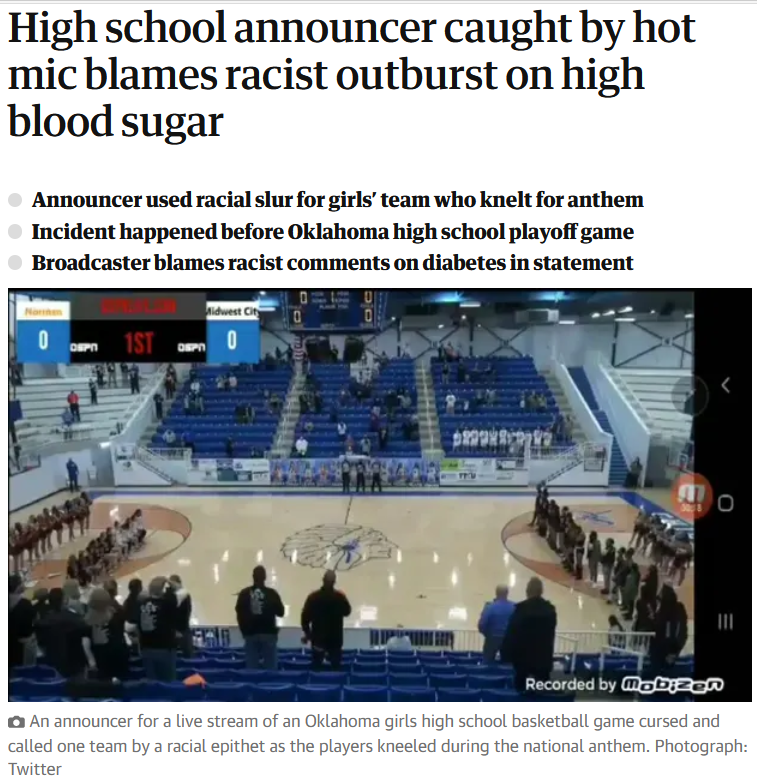 https://www.theguardian.com/sport/2021/mar/12/oklahoma-high-school-basketball-racial-slur?CMP=Share_iOSApp_Other
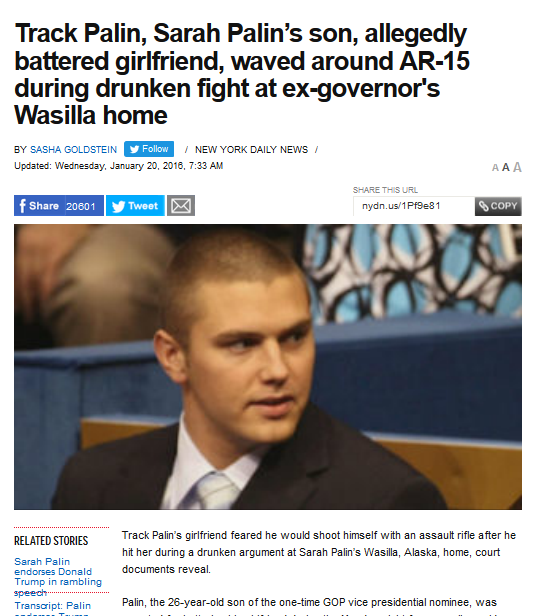 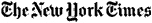 http://www.nydailynews.com/news/politics/track-palin-sarah-palin-adult-son-arrested-alaska-article-1.2502319
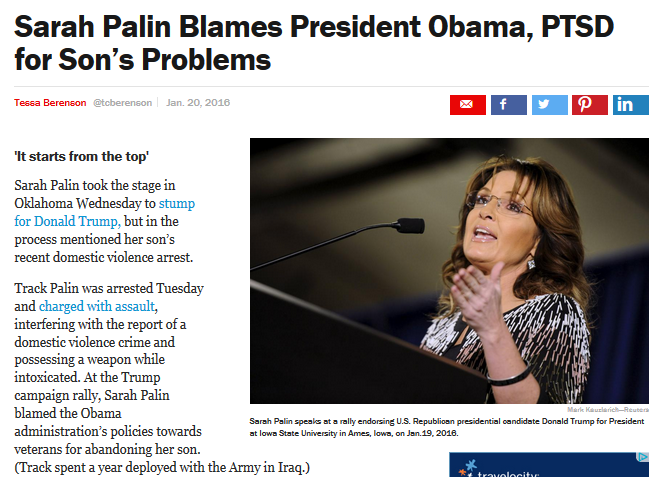 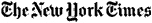 sSource
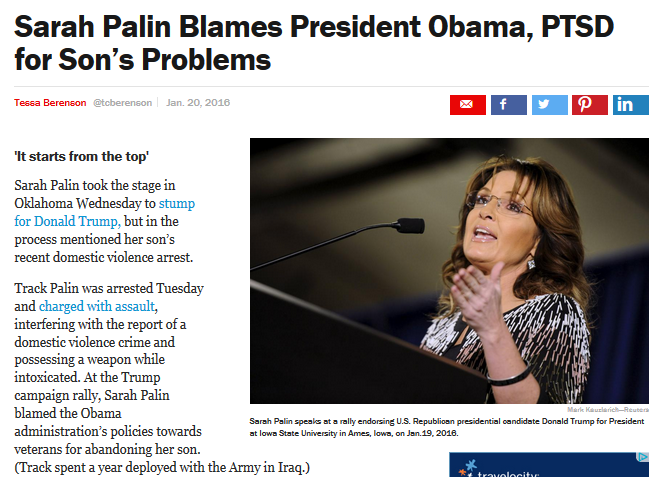 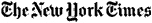 “nature”
“power structures”
sSource
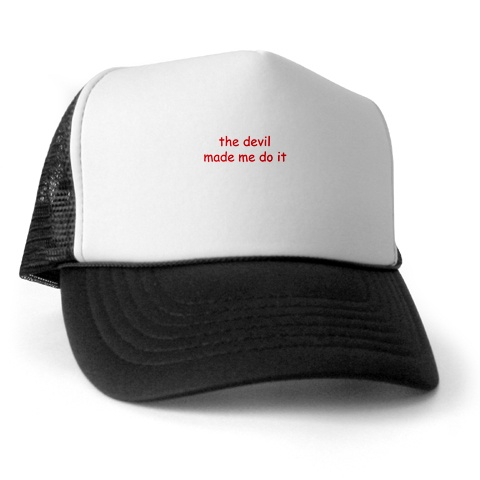 www.cafepress.com/metalstar.71120928
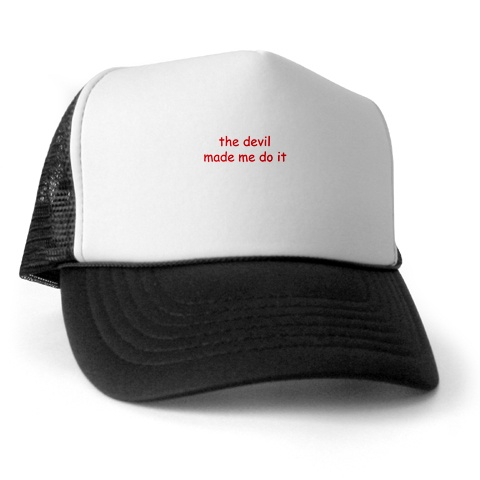 (“free will” vs. “power structures”)
www.cafepress.com/metalstar.71120928
and, speaking of the devil, 
Christians have been trying 
to get rid of the devil since . . .
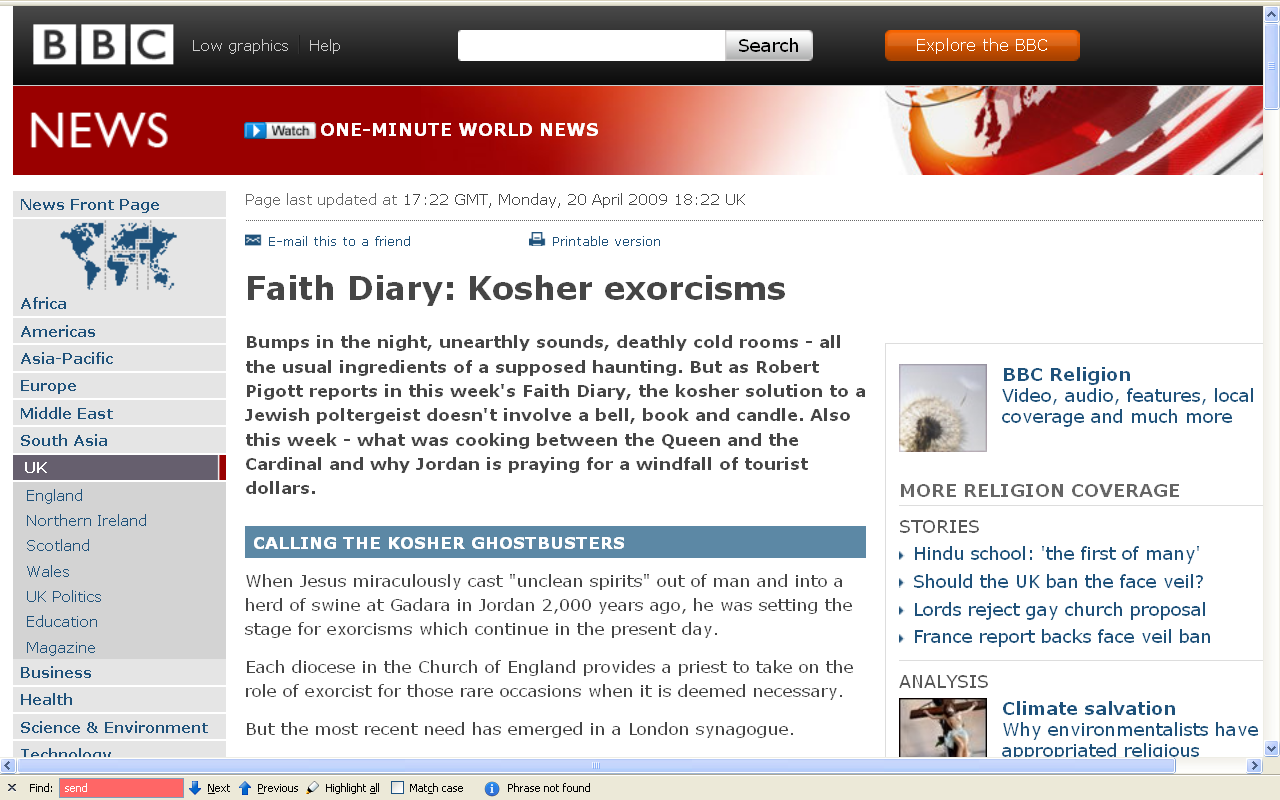 Christ chased “unclean spirits” out of a man and into a herd of swine 2,000 years ago . . .
http://news.bbc.co.uk/2/hi/uk_news/7999000.stm
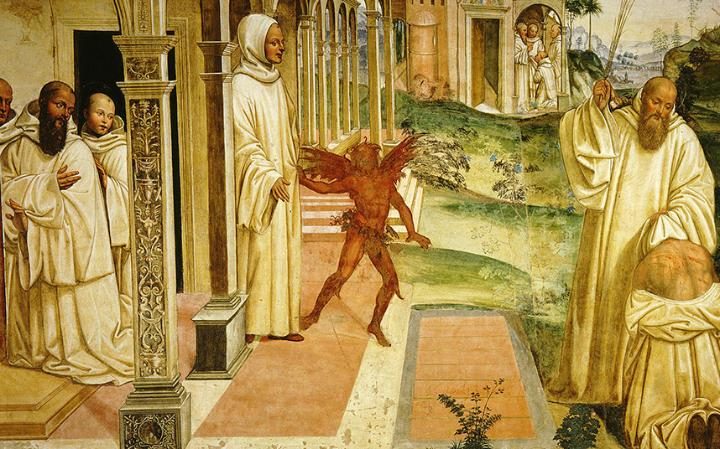 St Benedict of Nursia exorcises the devil from man possessed in a fresco by Giovanni-Antonio Bazzi Credit: Rex
ca. 480-ca. 543
http://www.telegraph.co.uk/news/2016/09/26/leading-us-exorcists-explain-huge-increase-in-demand-for-the-rit/
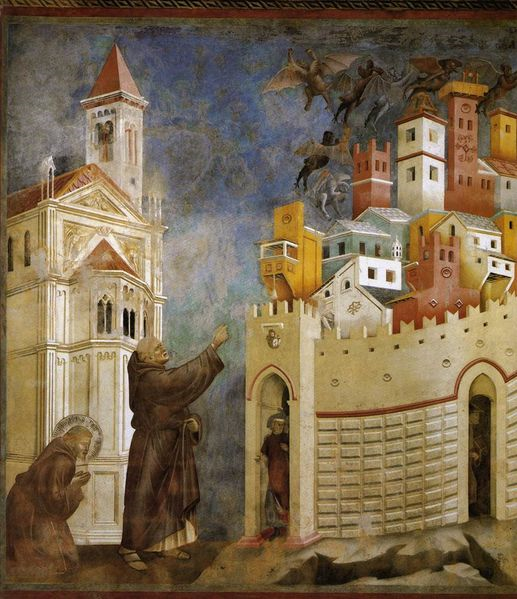 Saint Francis (1181/1182 –1226) exorcised demons in ArezzoGiotto
http://en.wikipedia.org/wiki/Exorcism
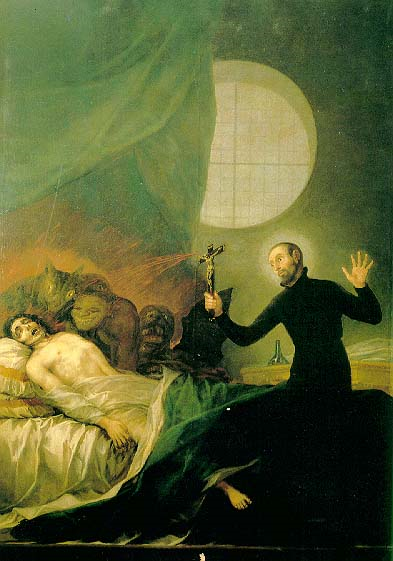 Saint Francis Borgia (1510 –1572) performing an exorcism
Francisco Goya
http://en.wikipedia.org/wiki/Exorcism
in more modern times possession by the devil, and interest in exorcism, was rekindled by the film . . .
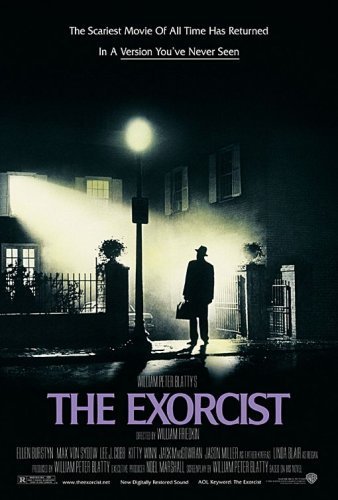 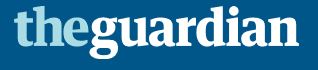 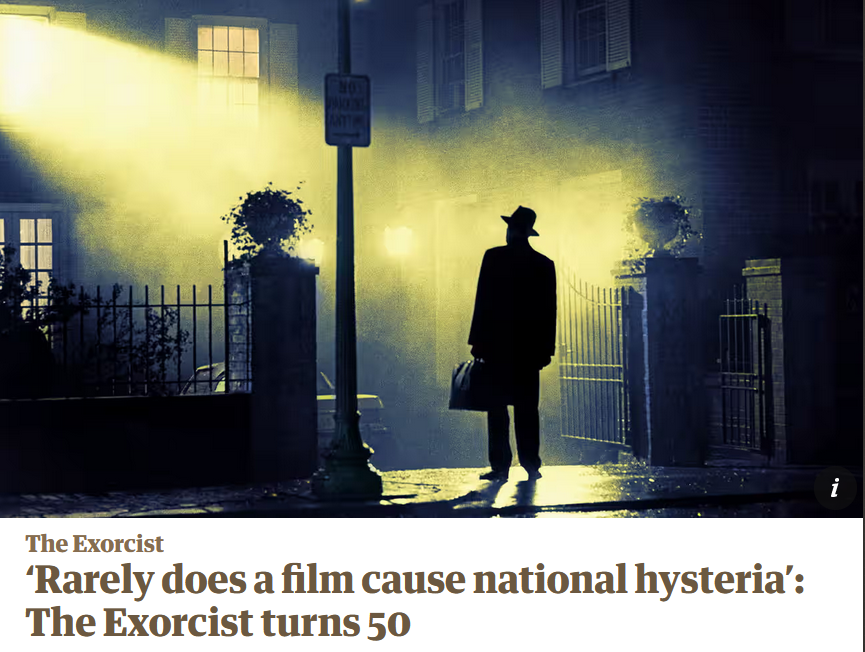 26 December 2023
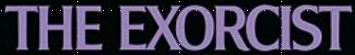 https://www.theguardian.com/film/2023/dec/26/rarely-does-a-film-cause-national-hysteria-the-exorcist-turns-50
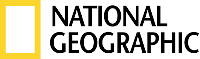 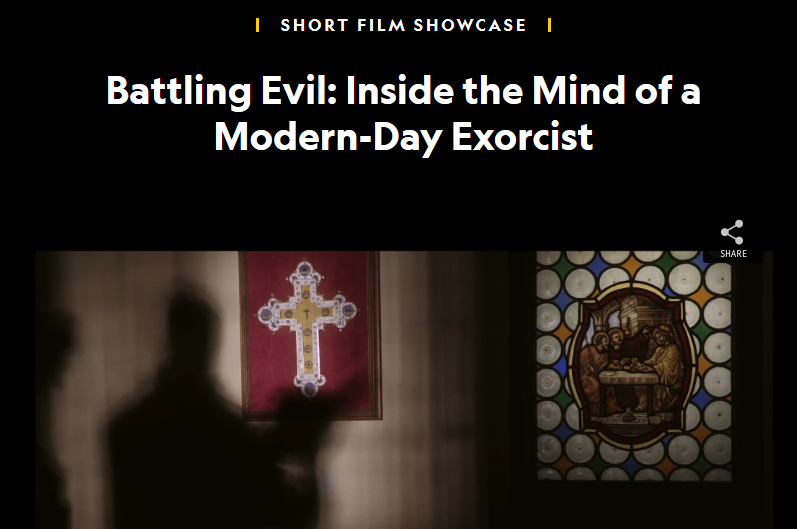 26 January 2018
https://www.nationalgeographic.com/video/shorts/1146962499790/
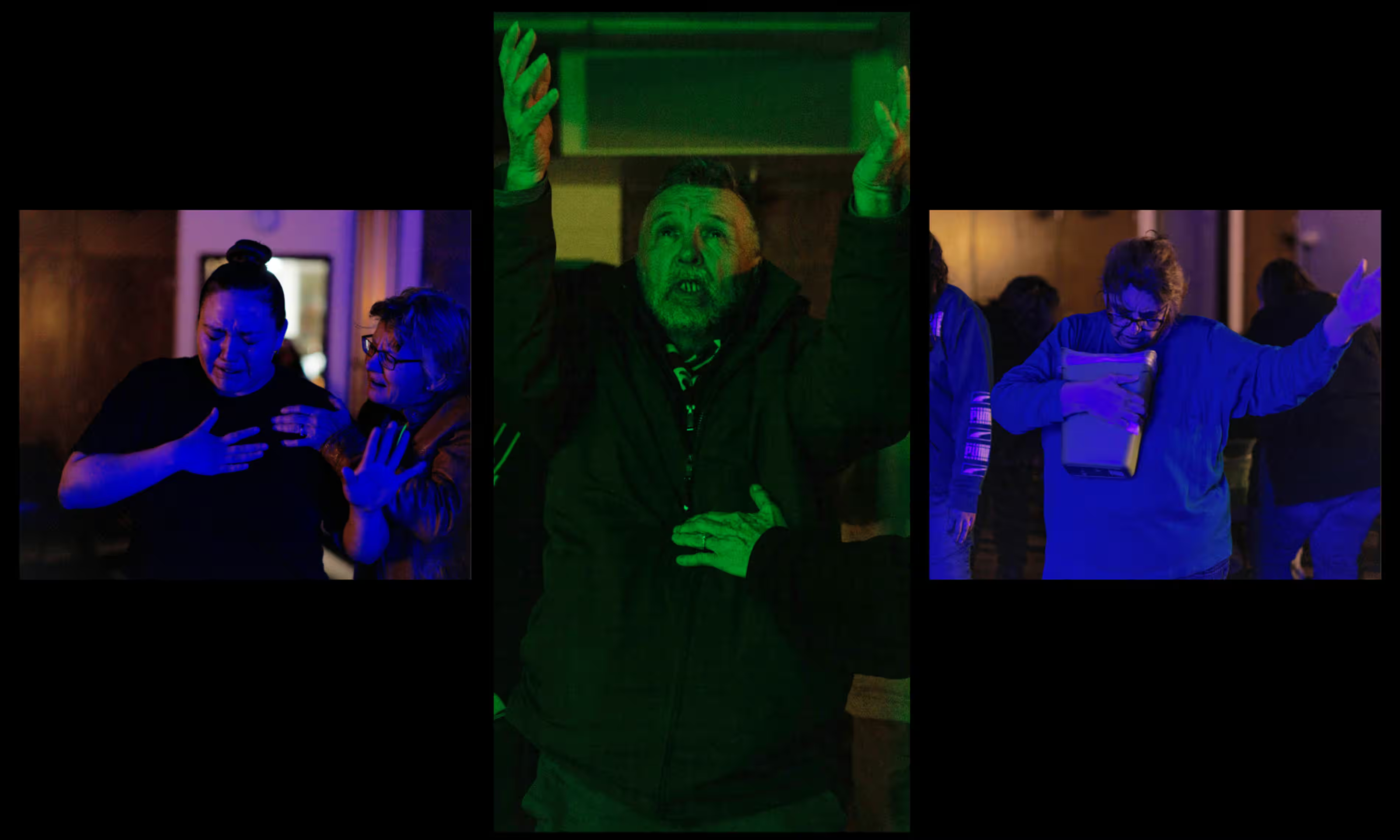 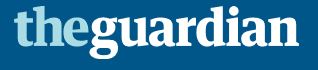 Demons be gone: 
meeting America’s new exorcists
21 April 2023
https://www.theguardian.com/world/2023/apr/20/spiritual-warfare-deliverance-demons-exorcism
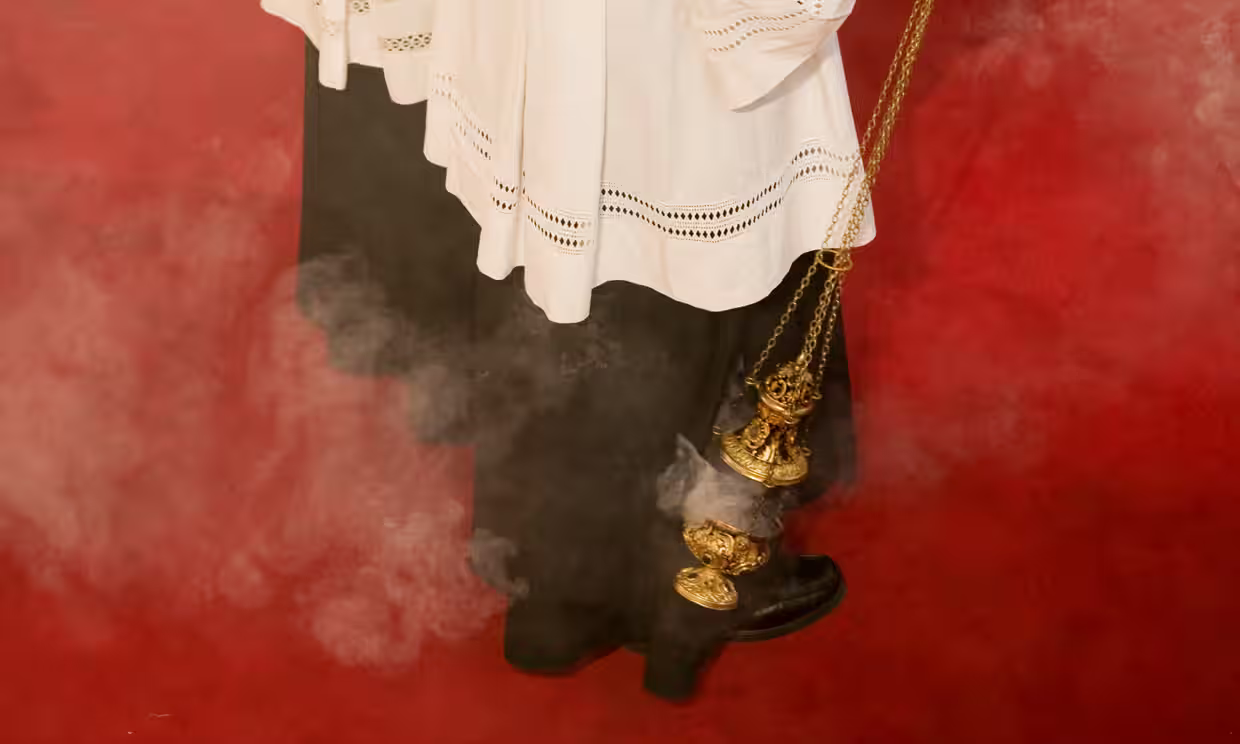 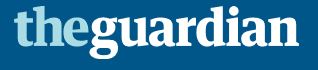 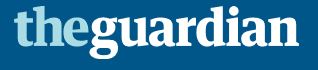 Exorcism can have a role to play 
in therapy
20 November 2022
https://www.theguardian.com/society/2022/nov/20/exorcism-can-have-a-role-to-play-in-therapy
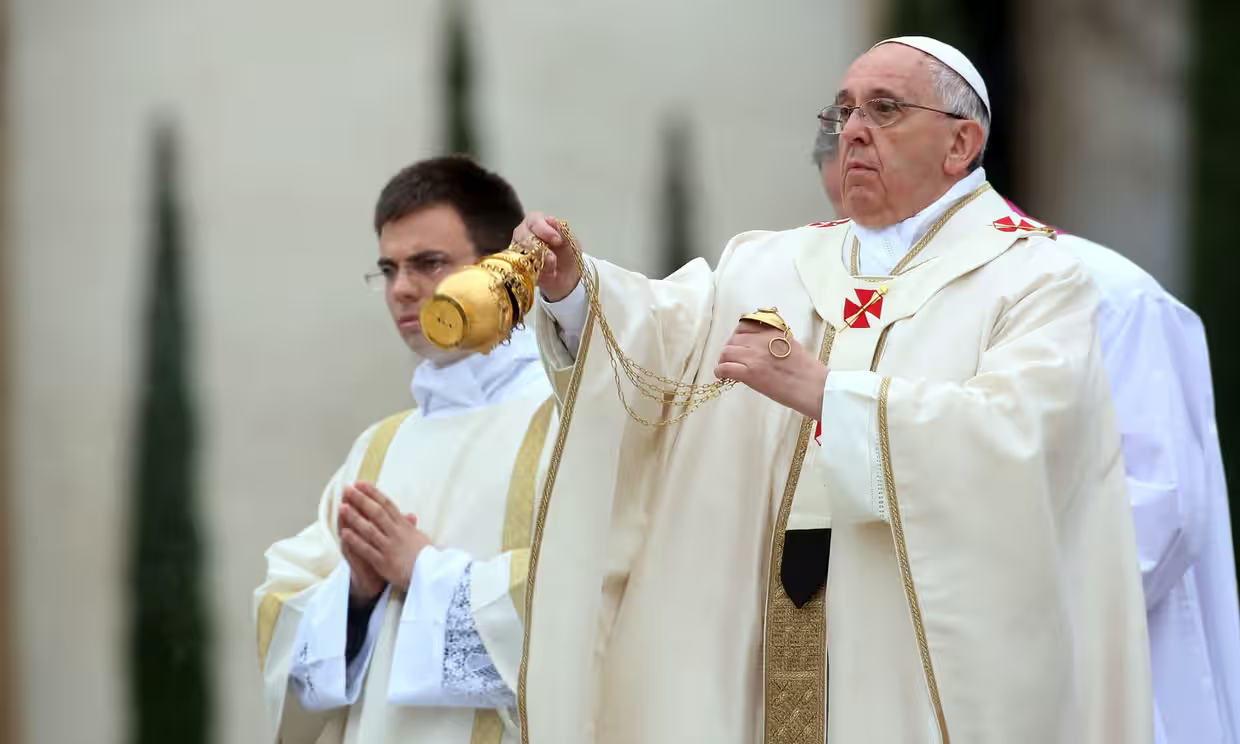 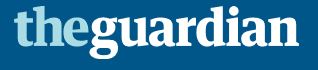 9 July 2014
Pope Francis and the psychology of exorcism and possession
https://i.guim.co.uk/img/static/sys-images/Guardian/Pix/pictures/2014/7/8/1404839913778/9af22656-1ea2-456a-8af7-03b69a266a1a-2060x1236.jpeg?width=620&dpr=2&s=none
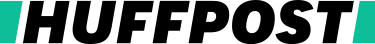 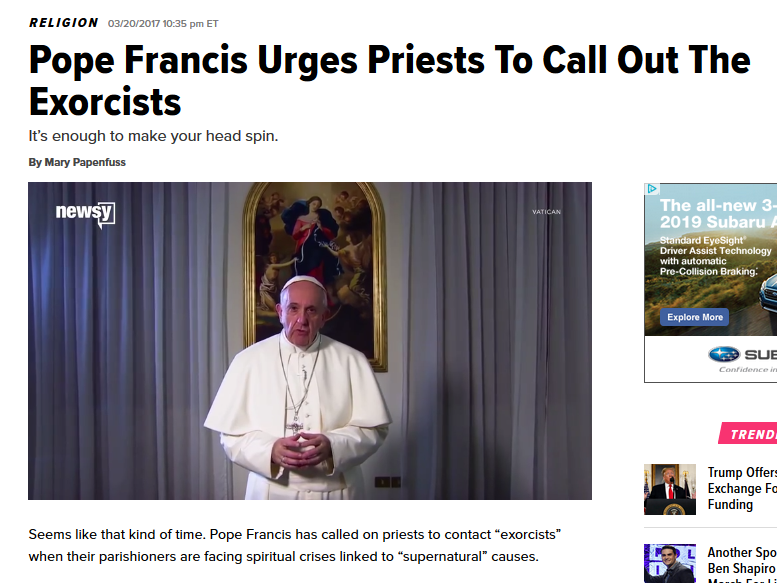 20 March 2017
https://www.huffingtonpost.com/entry/pope-francis-priests-exorcism_us_58d0674de4b0be71dcf76a81?ncid=APPLENEWS00001&ec_carp=7124969481248896585
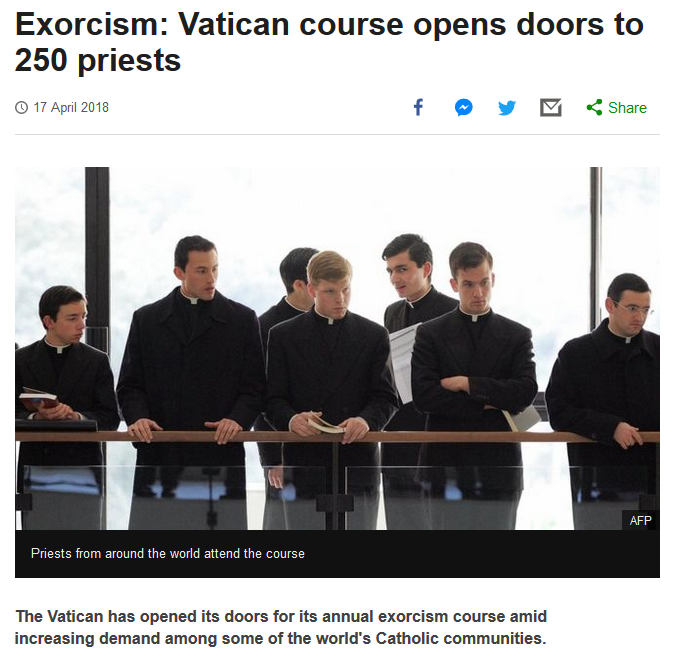 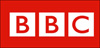 17 August 2018
https://www.bbc.com/news/world-europe-43697573
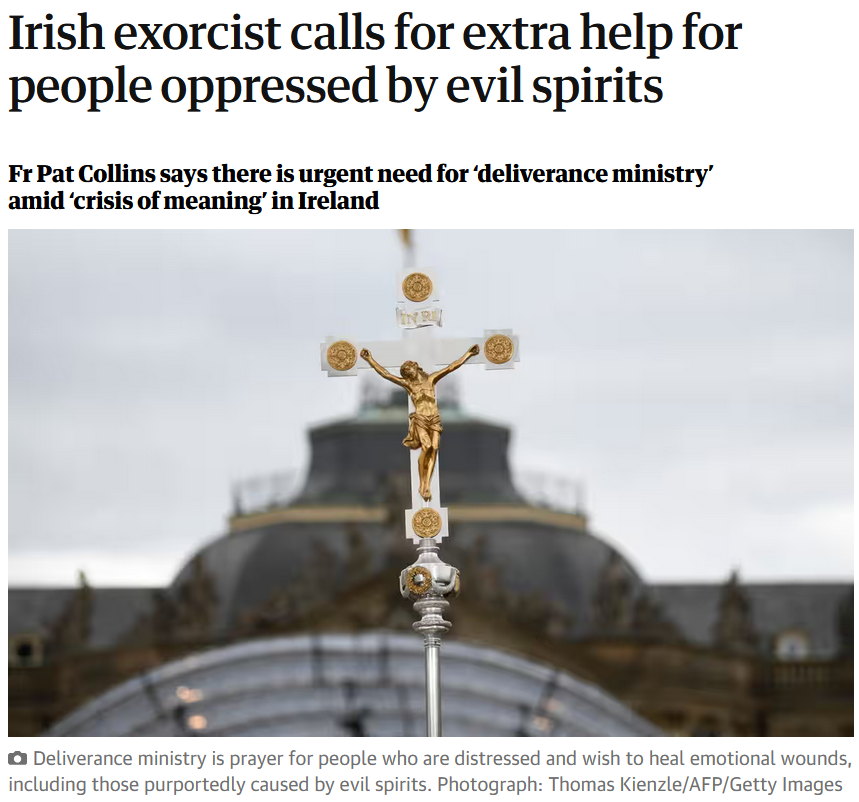 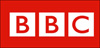 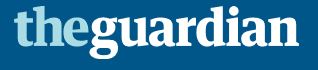 17 August 2018
9 June 2022
https://www.theguardian.com/world/2022/jun/09/irish-exorcist-extra-help-people-oppressed-by-evil-spirits
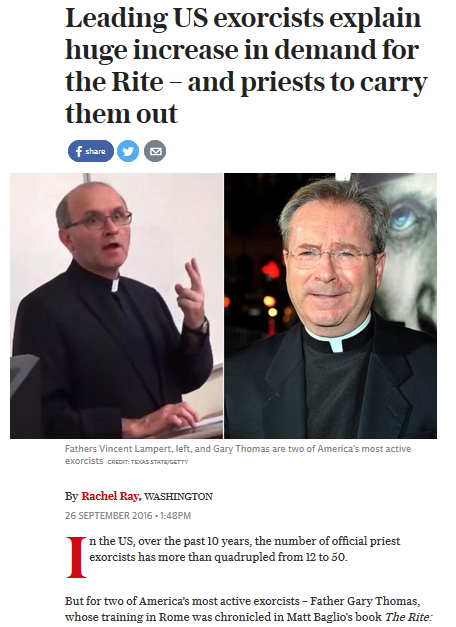 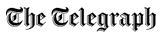 26 September 2016
http://www.telegraph.co.uk/news/2016/09/26/leading-us-exorcists-explain-huge-increase-in-demand-for-the-rit/
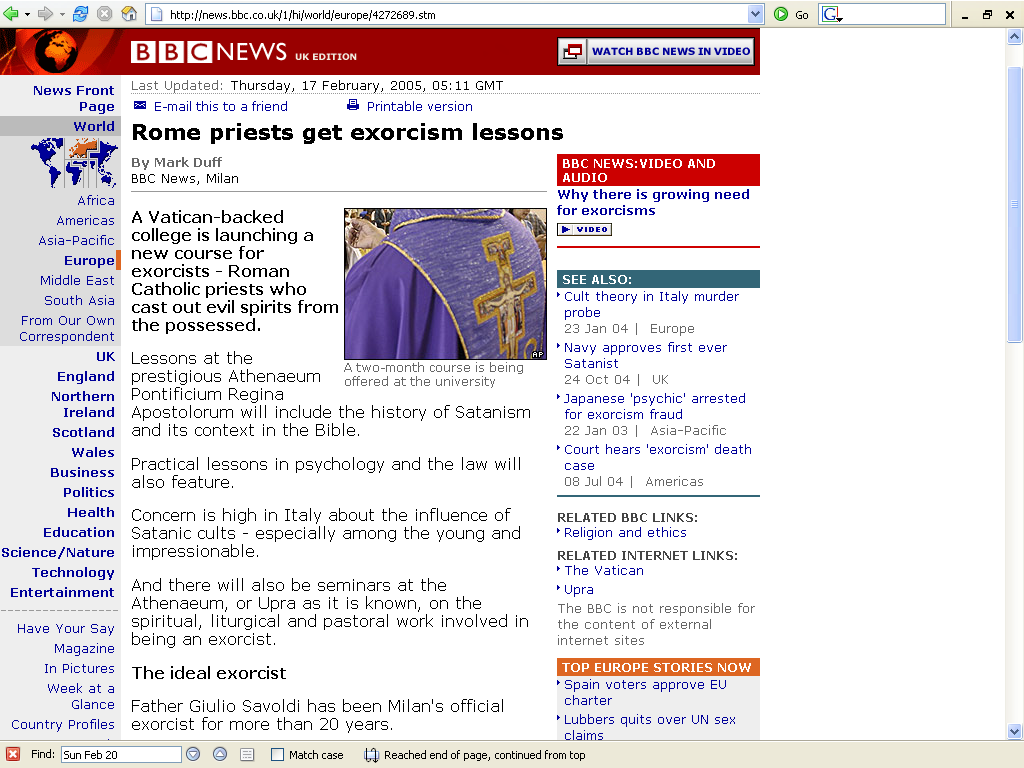 In 2005 His Holiness Pope John Paul II increased efforts to train Roman Catholic priests in exorcism . . .
http://news.bbc.co.uk/1/hi/world/europe/4272689.stm
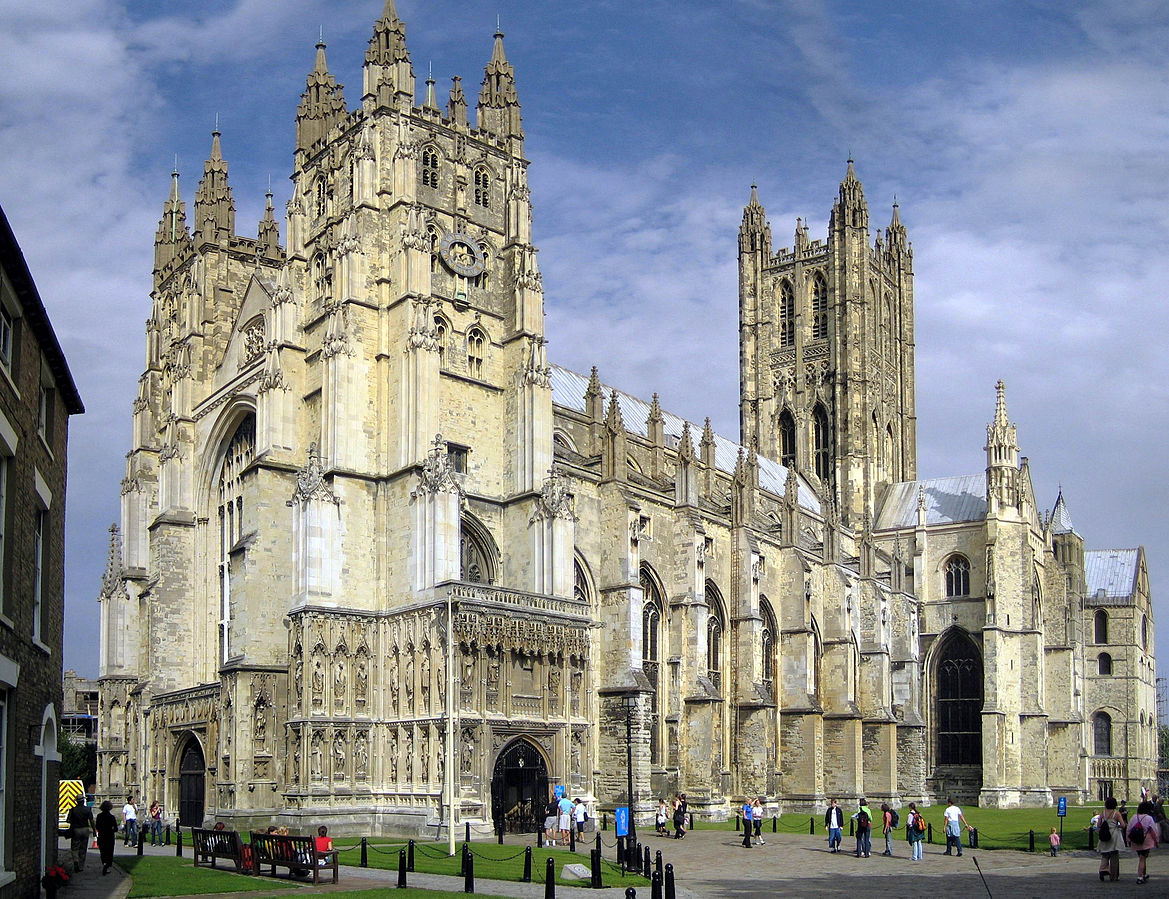 each diocese in the Church of England provides a priest to exorcise demons . . .
Canterbury Cathedral
https://en.wikipedia.org/wiki/Canterbury_Cathedral
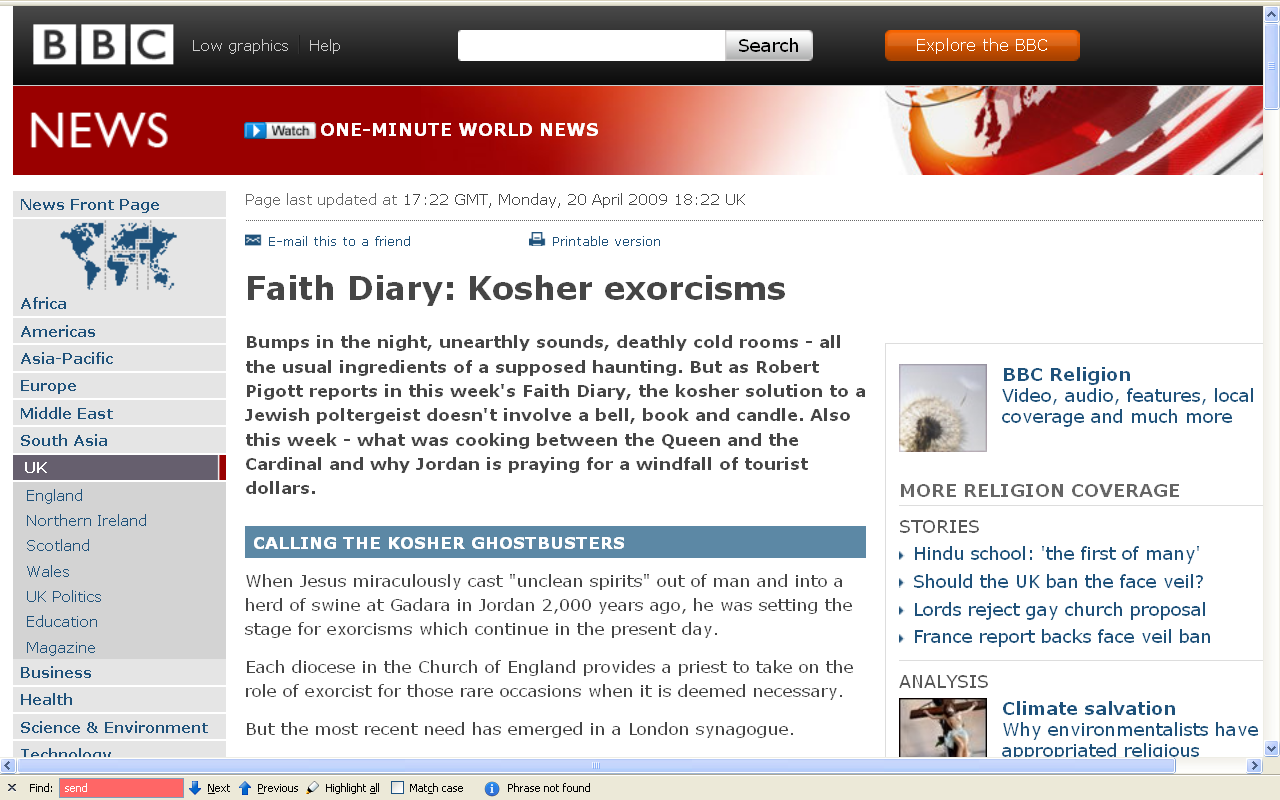 http://news.bbc.co.uk/2/hi/uk_news/7999000.stm
and Pat Robertson (RIP 8 June 2023) – founder of the Christian Broadcasting Network 
warned . . .
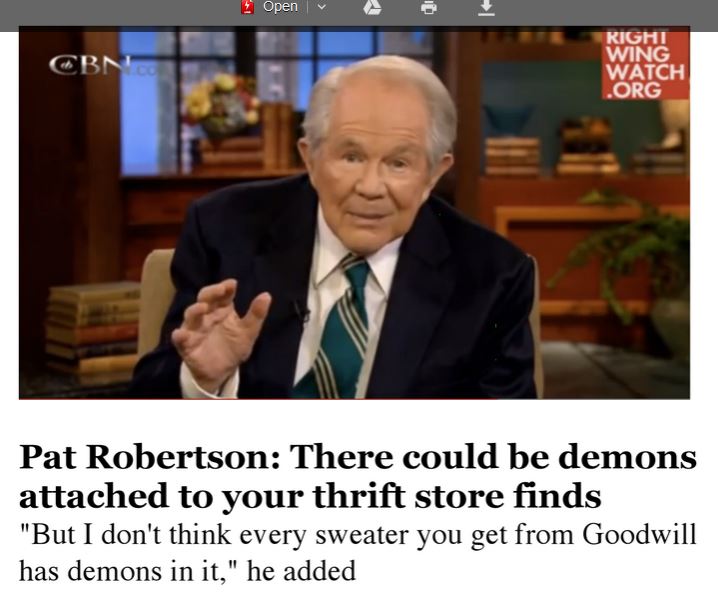 RIP 8 June 2023
http://www.salon.com/2013/02/26/pat_robertson_there_could_be_demons_attached_to_your_thrift_store_finds/
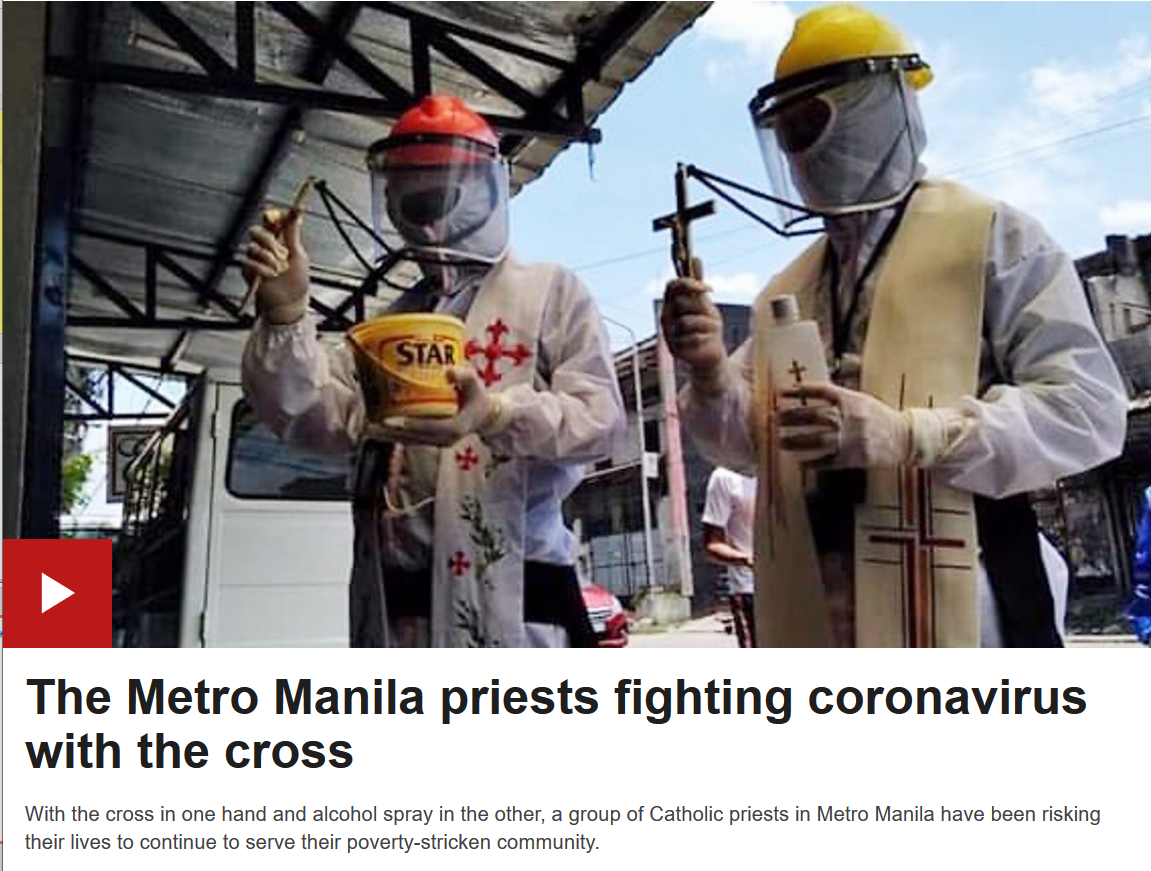 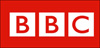 25 May 2020
priests exorcising the coronavirus
Pope Francis “performs first exorcism”
https://www.bbc.com/news/av/world-asia-52779677/the-metro-manila-priests-fighting-coronavirus-with-the-cross
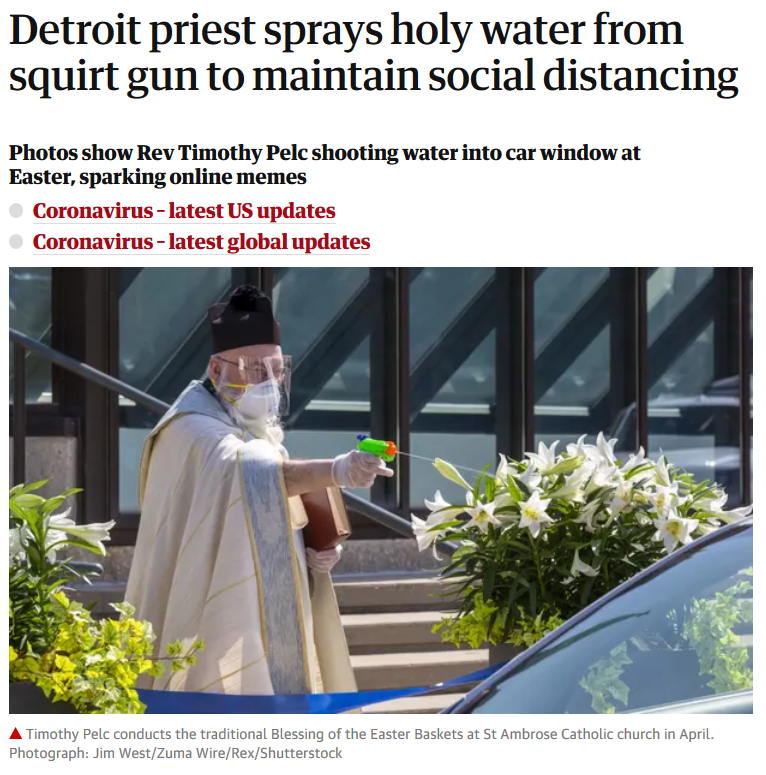 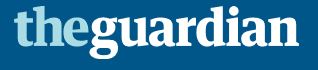 17 May 2020
Pope Francis “performs first exorcism”
https://www.theguardian.com/world/2020/may/17/priest-holy-water-squirt-gun-detroit?CMP=Share_iOSApp_Other
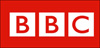 24 December 2019
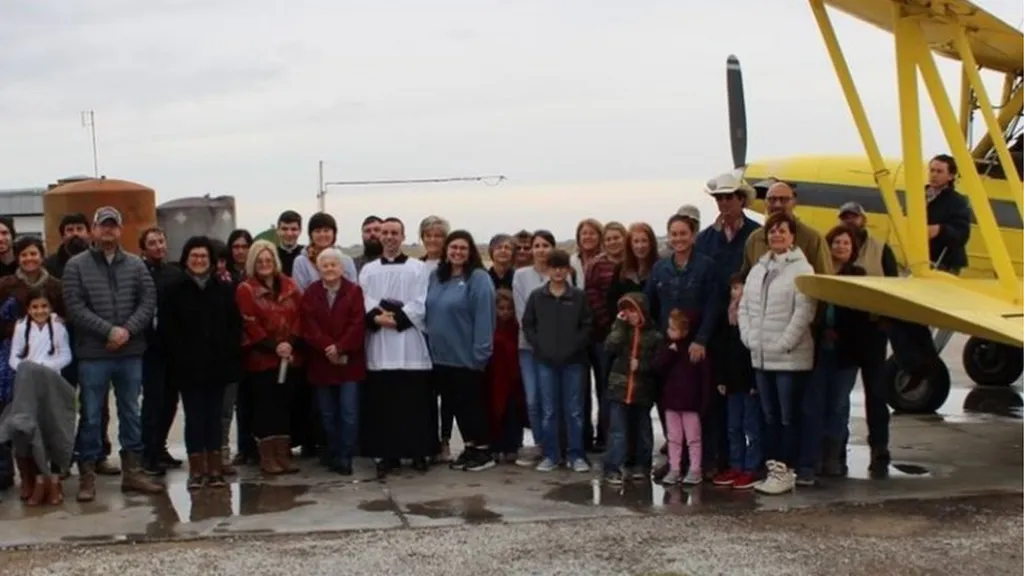 Earlier, a crop-dusting plane in US sprinkled 100 gallons of holy water
Pope Francis “performs first exorcism”
Rev. Matthew Barzare and St. Anne Church parishioners,
 Cow Island, Louisiana
https://www.bbc.com/news/world-us-canada-50870610
During the pandemic people questiones if one should wear a face mask in public to slow the spread 
of COVID-19?
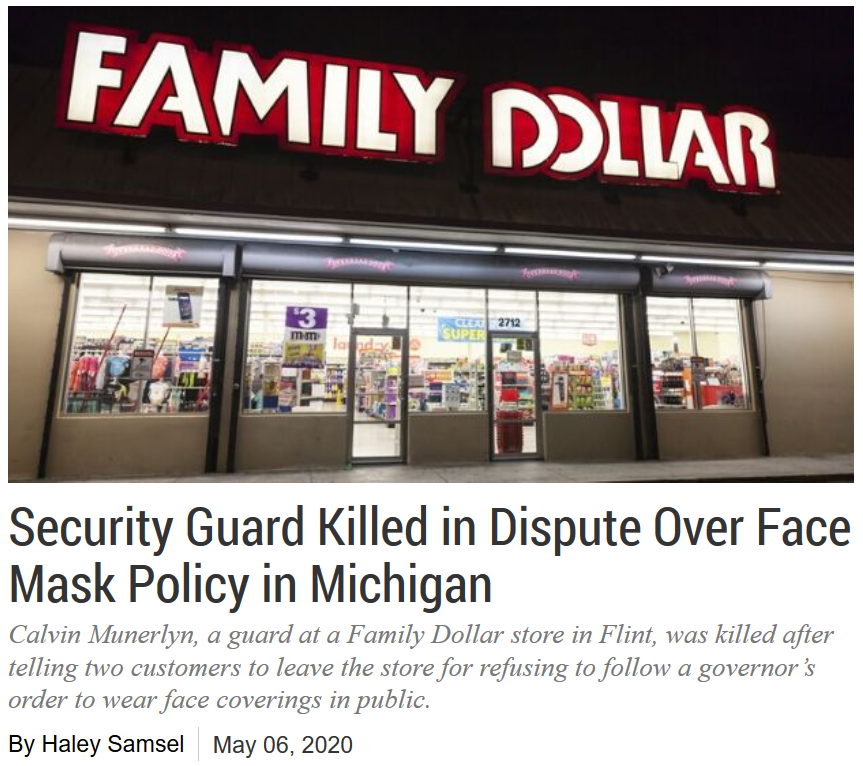 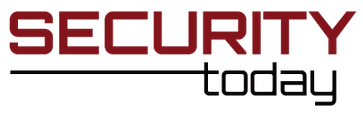 some have been killed in the argument
https://securitytoday.com/articles/2020/05/06/security-guard-killed-in-dispute-over-face-mask-policy-in-michigan.aspx
WEAR FACE MASK?
“science-
based”
“faith-
     based”
Safe	Yes		Yes/No


Need	Yes		Yes/No

Efficacy	Yes/		Yes/No
	Unknown

Wear	Yes	 	Yes/No
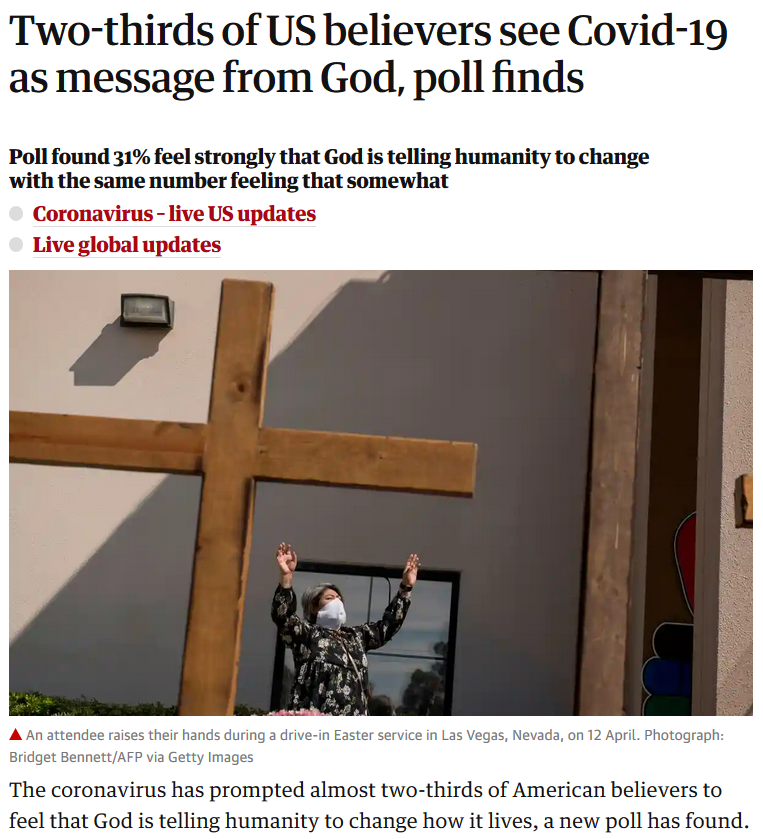 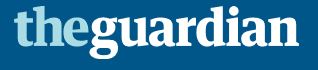 15 May 2020
Pope Francis “performs first exorcism”
https://www.theguardian.com/world/2020/may/15/us-coronavirus-message-god-poll-results?CMP=Share_iOSApp_Other
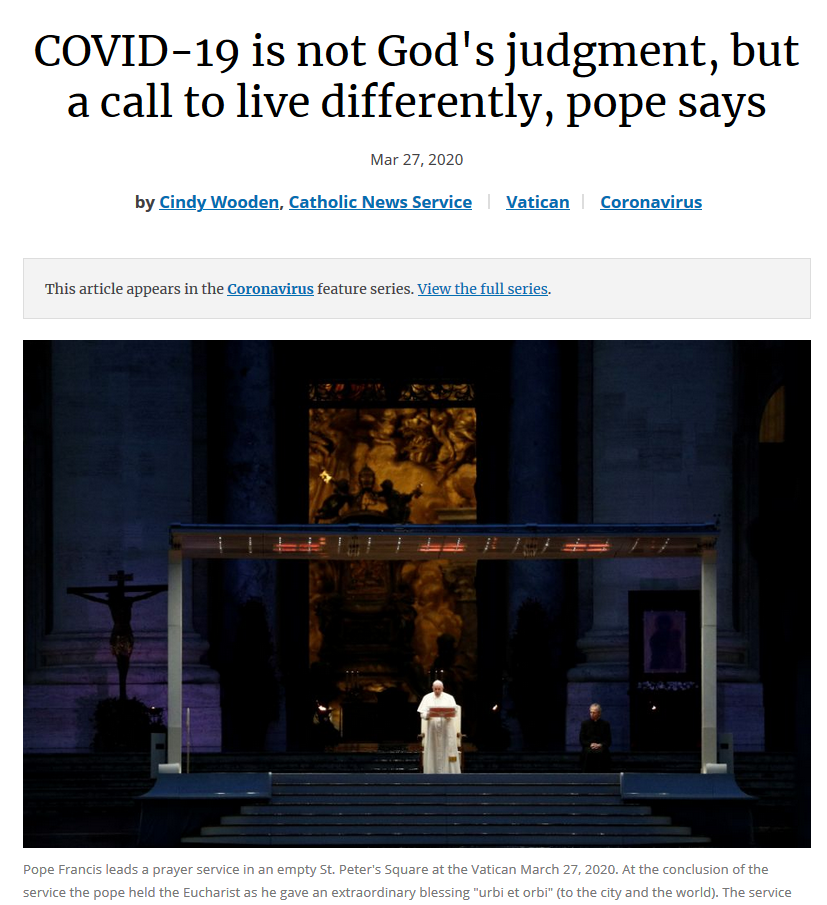 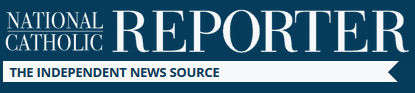 Pope Francis “performs first exorcism”
https://www.ncronline.org/news/vatican/covid-19-not-gods-judgment-call-live-differently-pope-says
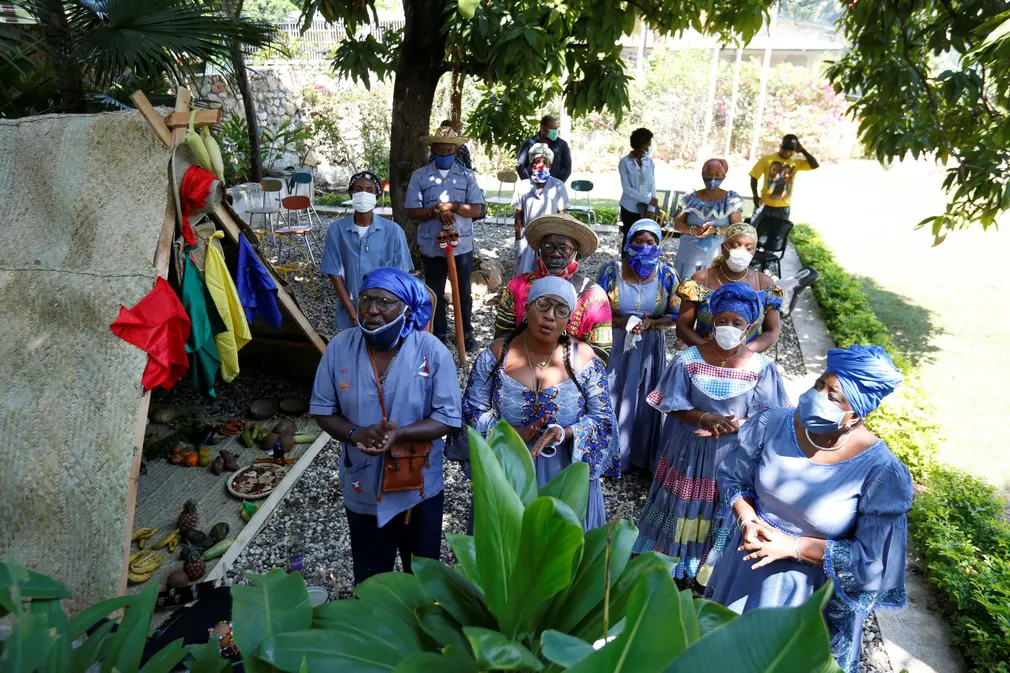 Pope Francis “performs first exorcism”
In Port-au-Prince, Haiti
Voodoo priests wear face masks to protect against the coronavirus
Photograph: Jeanty Junior Augustin/Reuters
https://www.theguardian.com/news/gallery/2020/may/11/voodoo-priests-and-cautious-commuters-mondays-best-photos?CMP=Share_iOSApp_Other
Advice from Baptist Church in South Florida
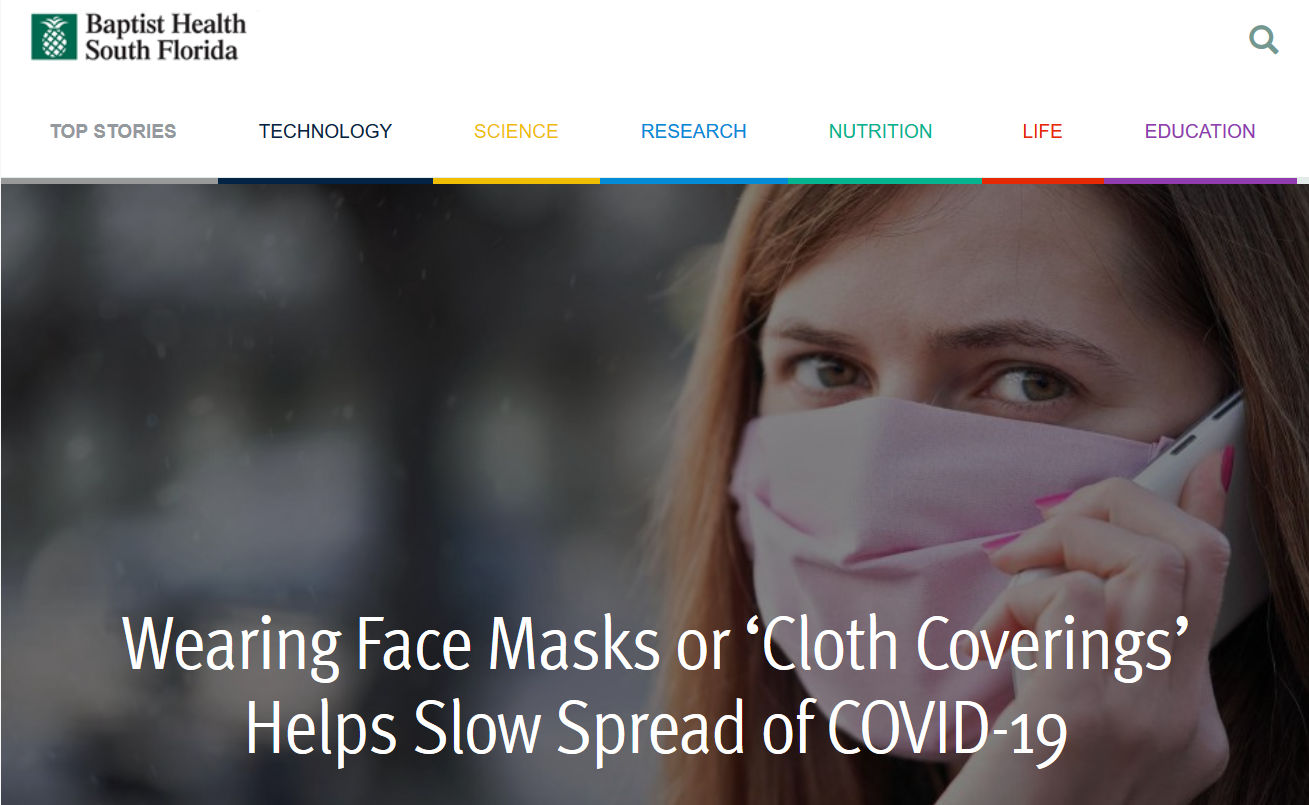 19 June 2020
Pope Francis “performs first exorcism”
https://baptisthealth.net/baptist-health-news/cdc-urges-wearing-of-cloth-face-coverings-to-slow-spread-of-covid-19/?cat=education
And Pope Francis . . .
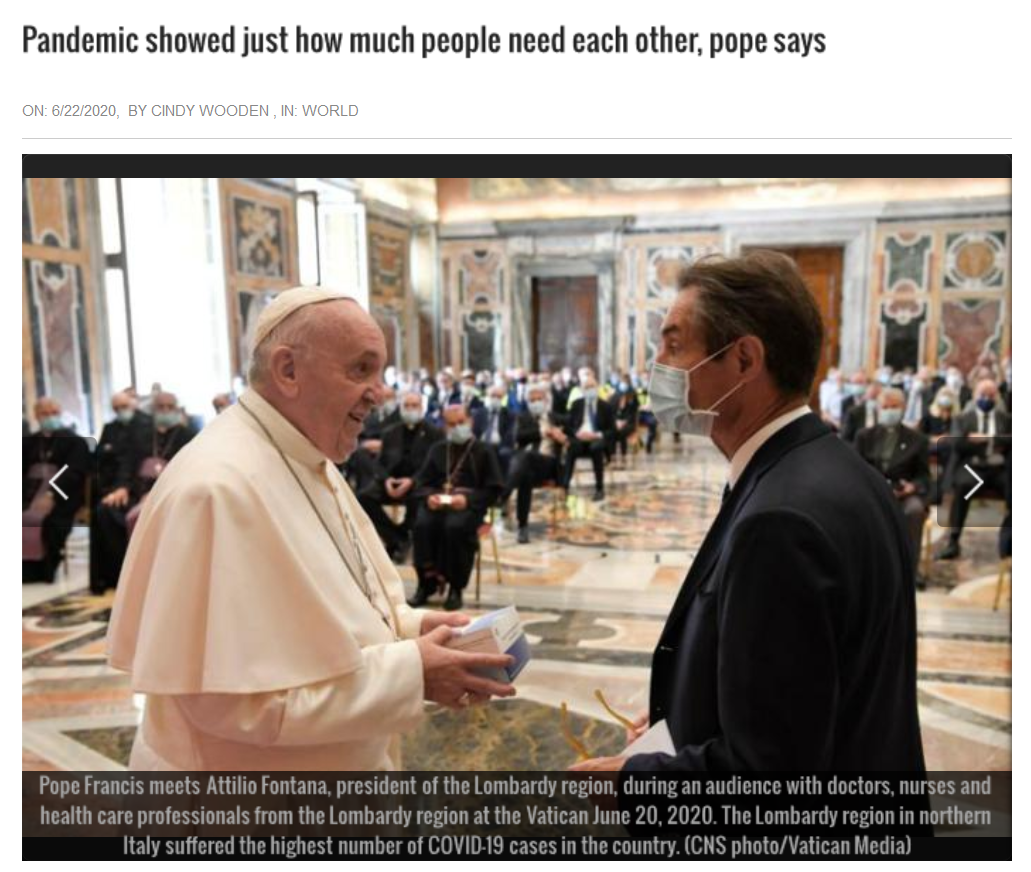 Pope Francis “performs first exorcism”
https://www.thebostonpilot.com/article.asp?ID=187901
And Pope Francis . . .
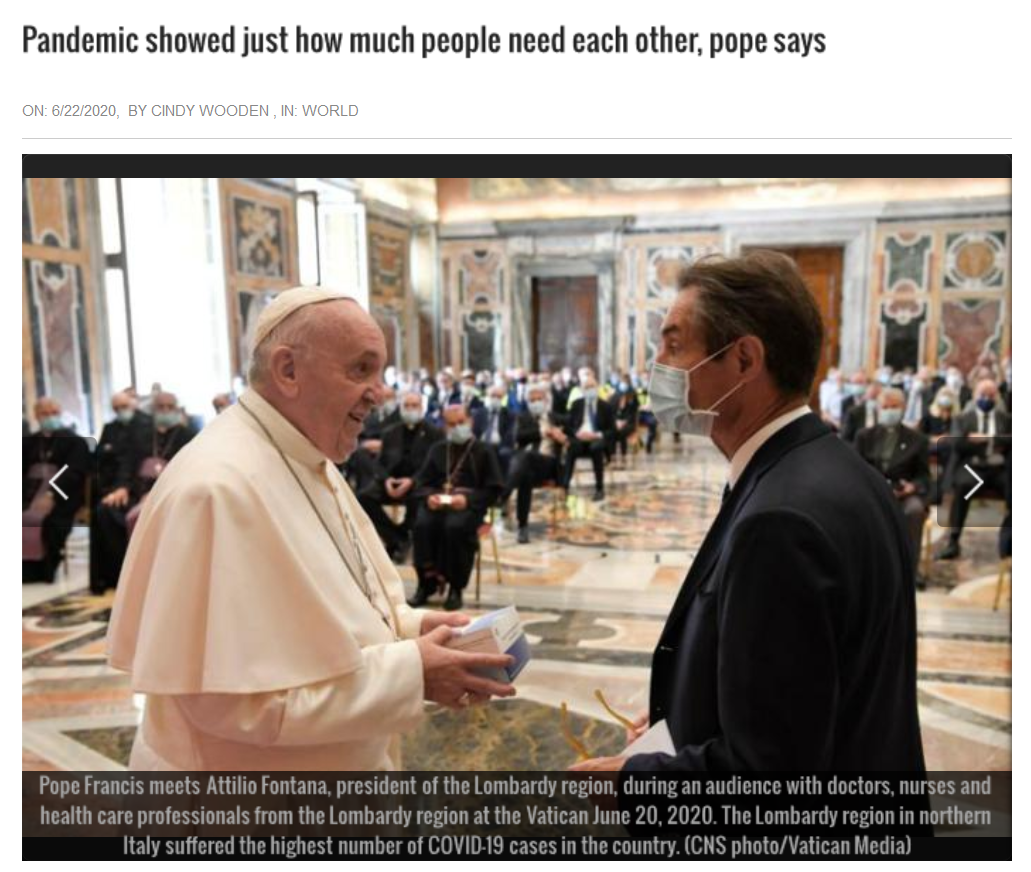 Pope Francis “performs first exorcism”
https://www.thebostonpilot.com/article.asp?ID=187901
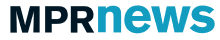 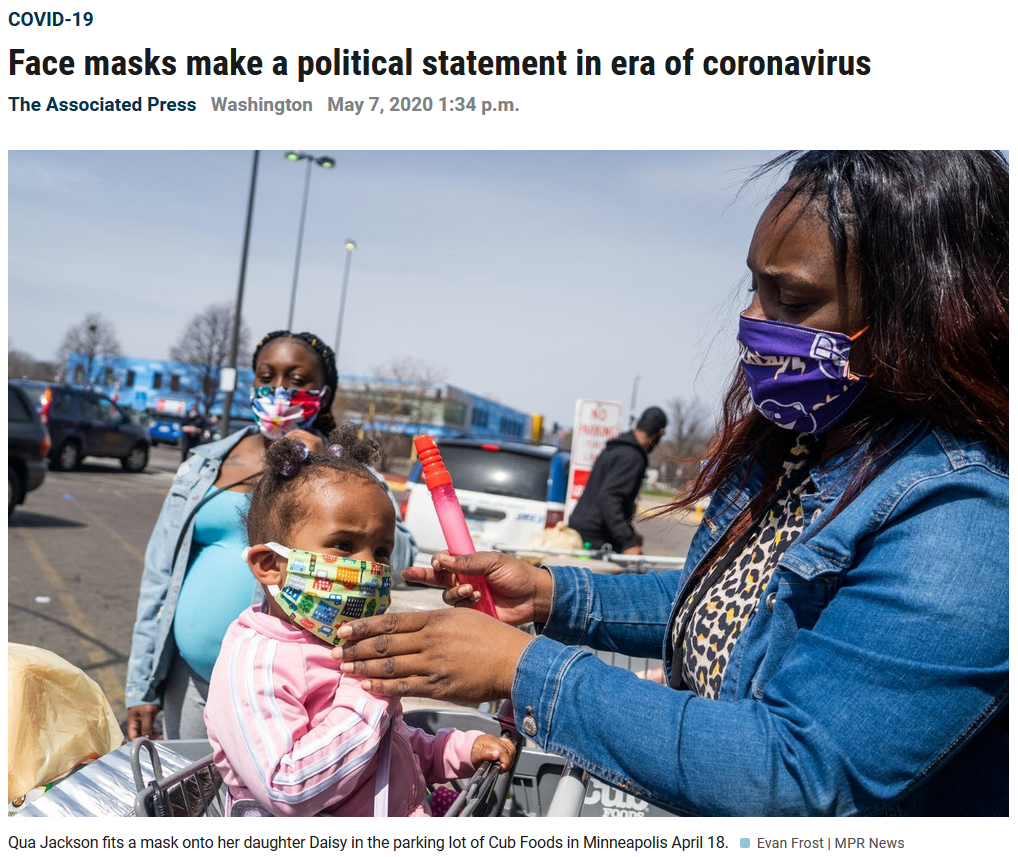 Pope Francis “performs first exorcism”
https://www.theguardian.com/world/2020/may/15/us-coronavirus-message-god-poll-results?CMP=Share_iOSApp_Other
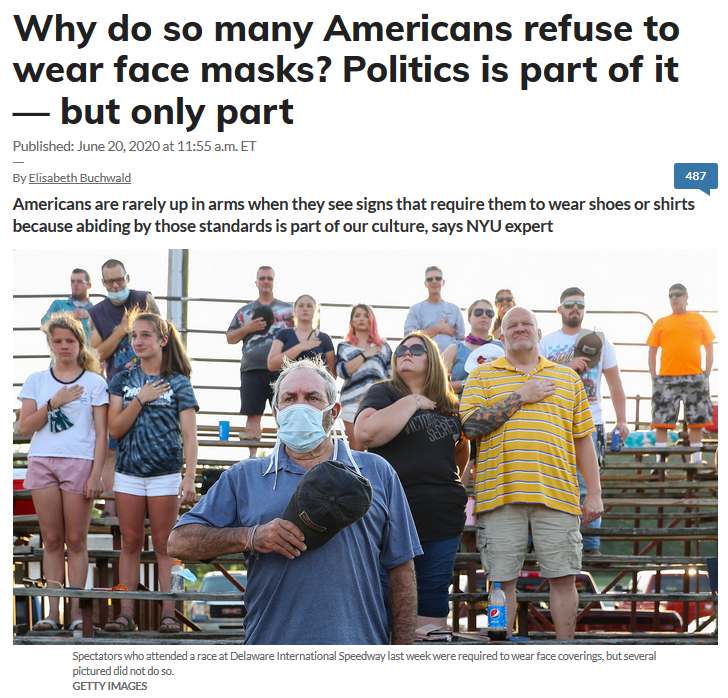 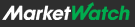 20 June 2020
Pope Francis “performs first exorcism”
https://www.marketwatch.com/story/why-do-so-many-americans-refuse-to-wear-face-masks-it-may-have-nothing-to-do-with-politics-2020-06-16
What about babies and little children?

(and should they be vaccinated?)
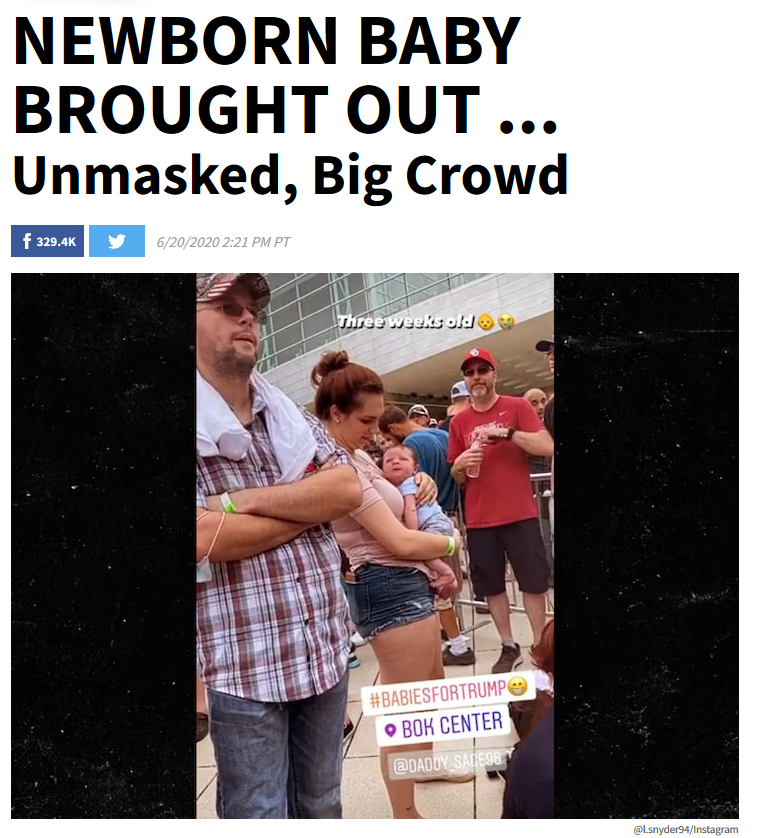 20 June 2020
Pope Francis “performs first exorcism”
https://www.tmz.com/2020/06/20/woman-brings-newborn-three-week-old-baby-trump-tulsa-rally-covid/
Another general question that has always been around, but that has became acute during COVID times is . . .
What to do 
with the bodies?
Should dead bodies be dissolved and flushed down the drain? 
(one of the most ecological ways of dealing with the problem of what to do with them)
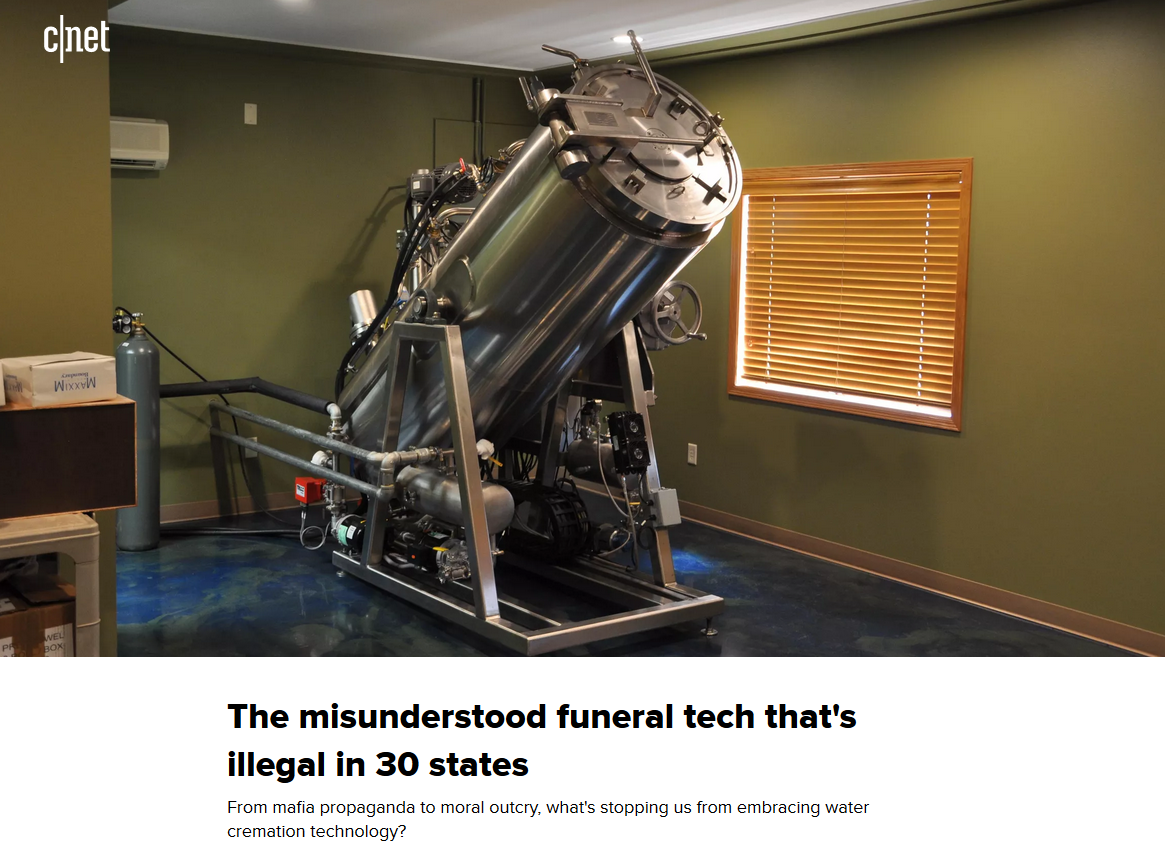 water cremation technology
https://www.cnet.com/features/the-misunderstood-funeral-tech-thats-illegal-in-30-states/
Or . . .?
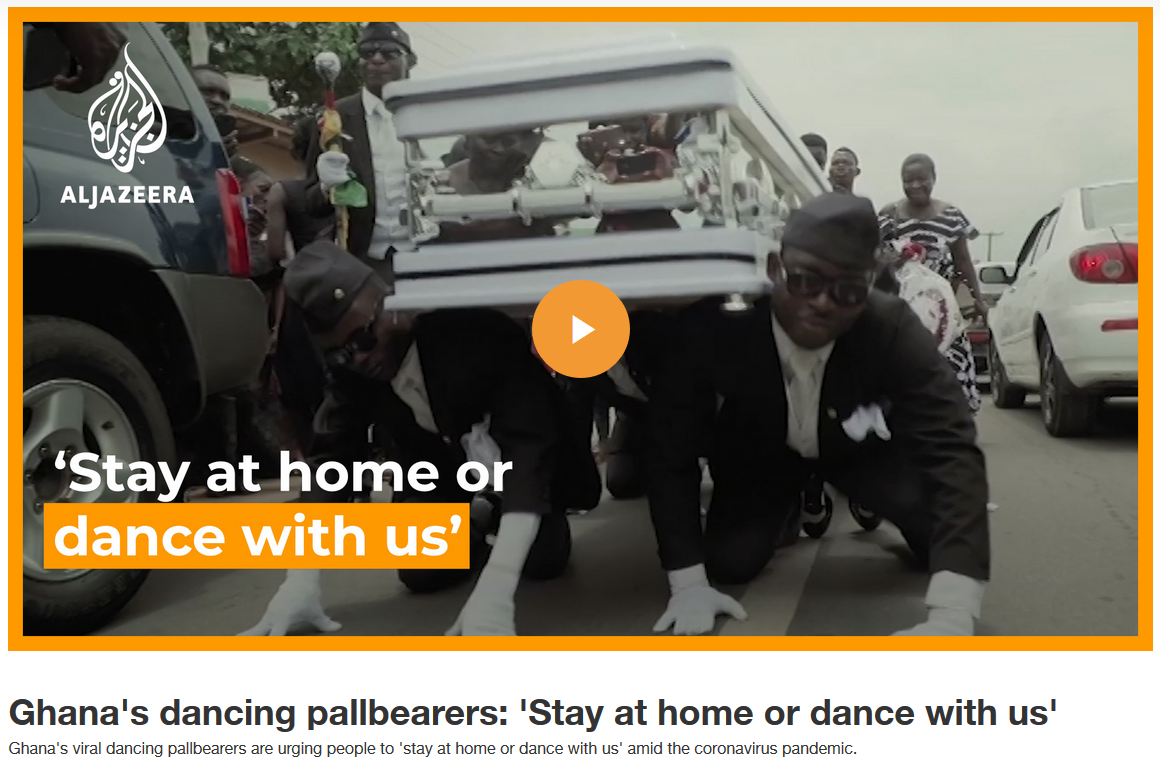 https://www.aljazeera.com/programmes/newsfeed/2020/05/ghana-dancing-pallbearers-stay-home-dance-200519100012123.html
And, in general, speaking of the Devil . . .
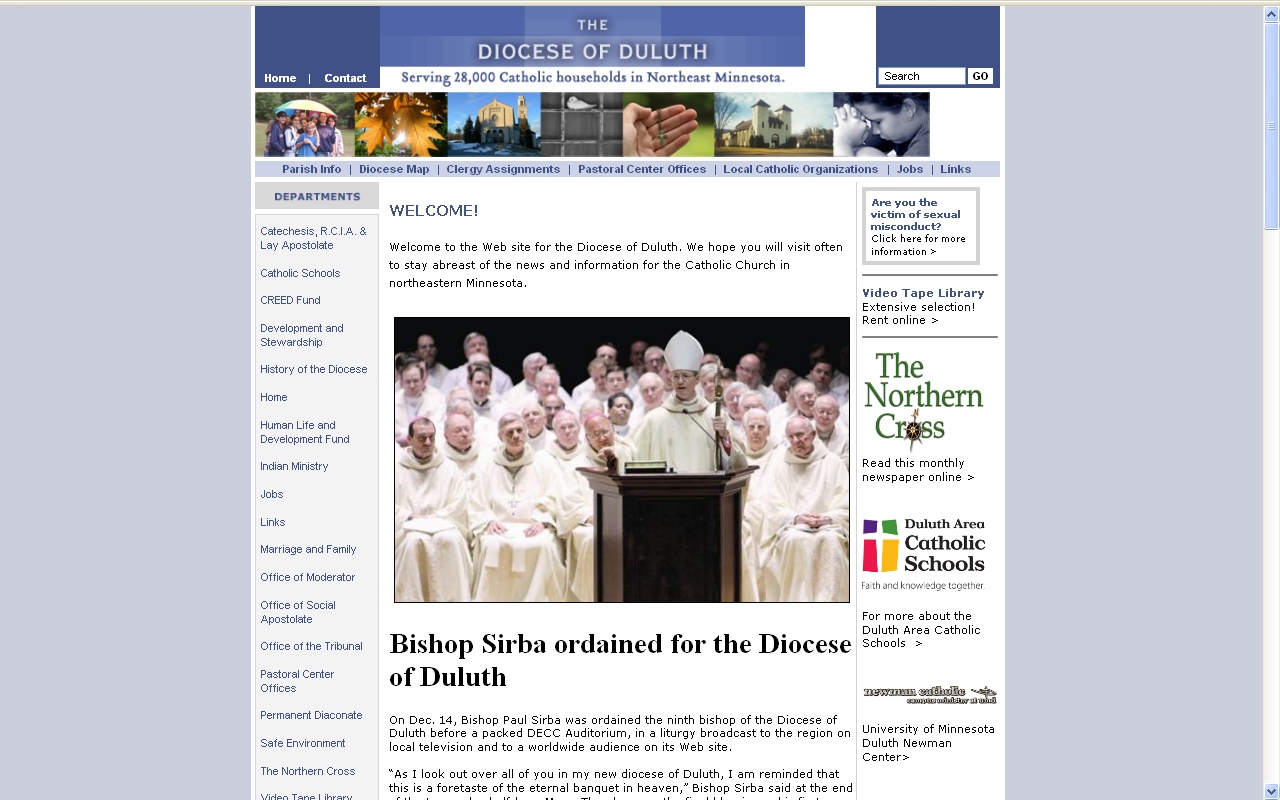 even the Diocese of Duluth 
has an exorcist . . .

although he’s not listed on the Diocesan web page . . .
http://www.dioceseduluth.org/index.php
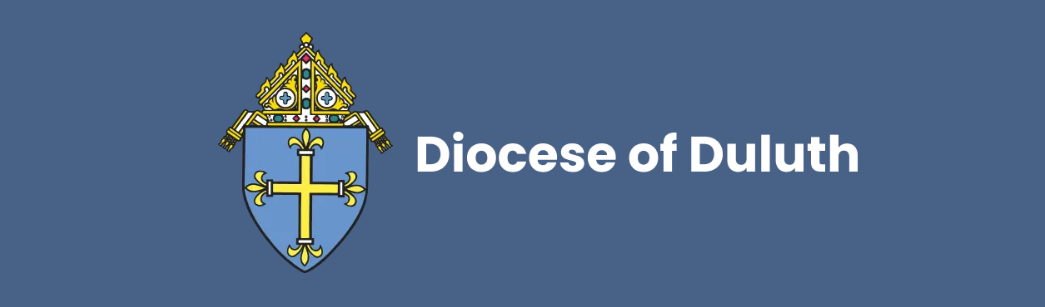 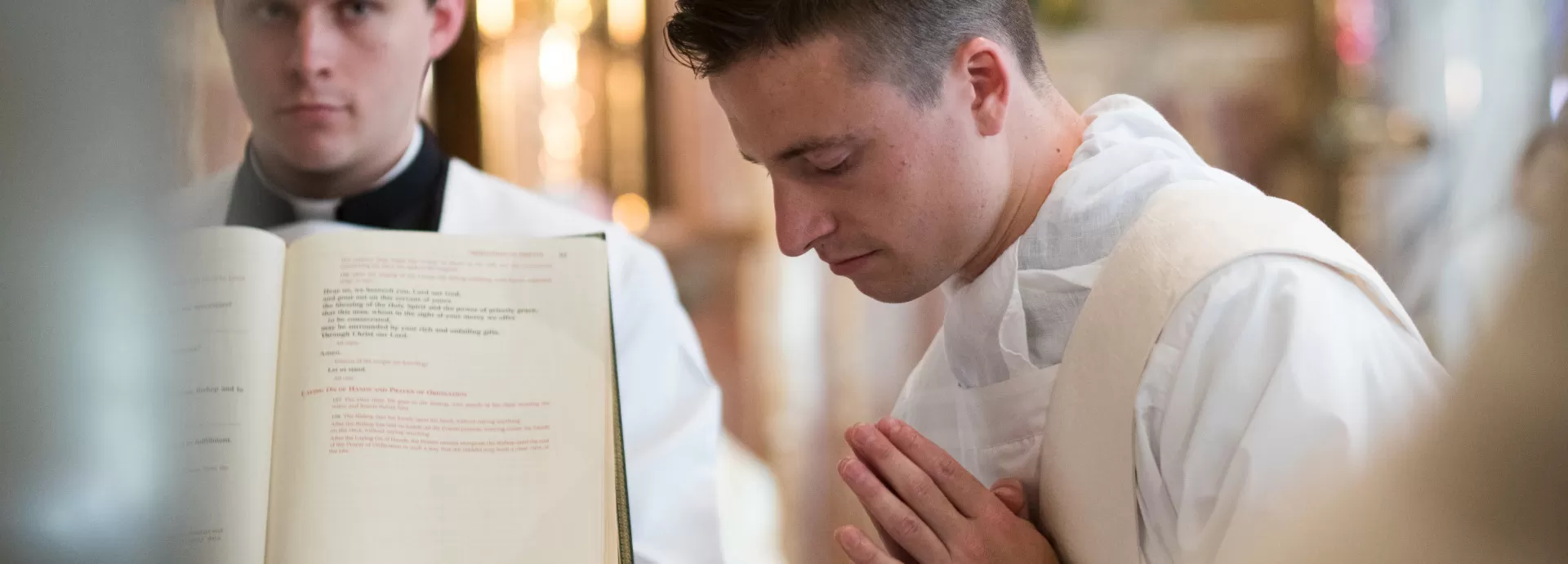 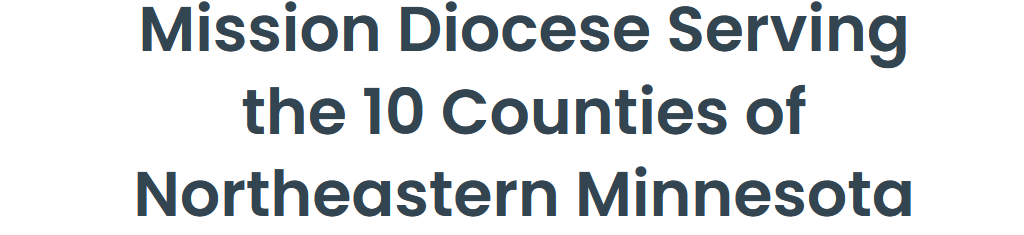 http://www.dioceseduluth.org/index.php
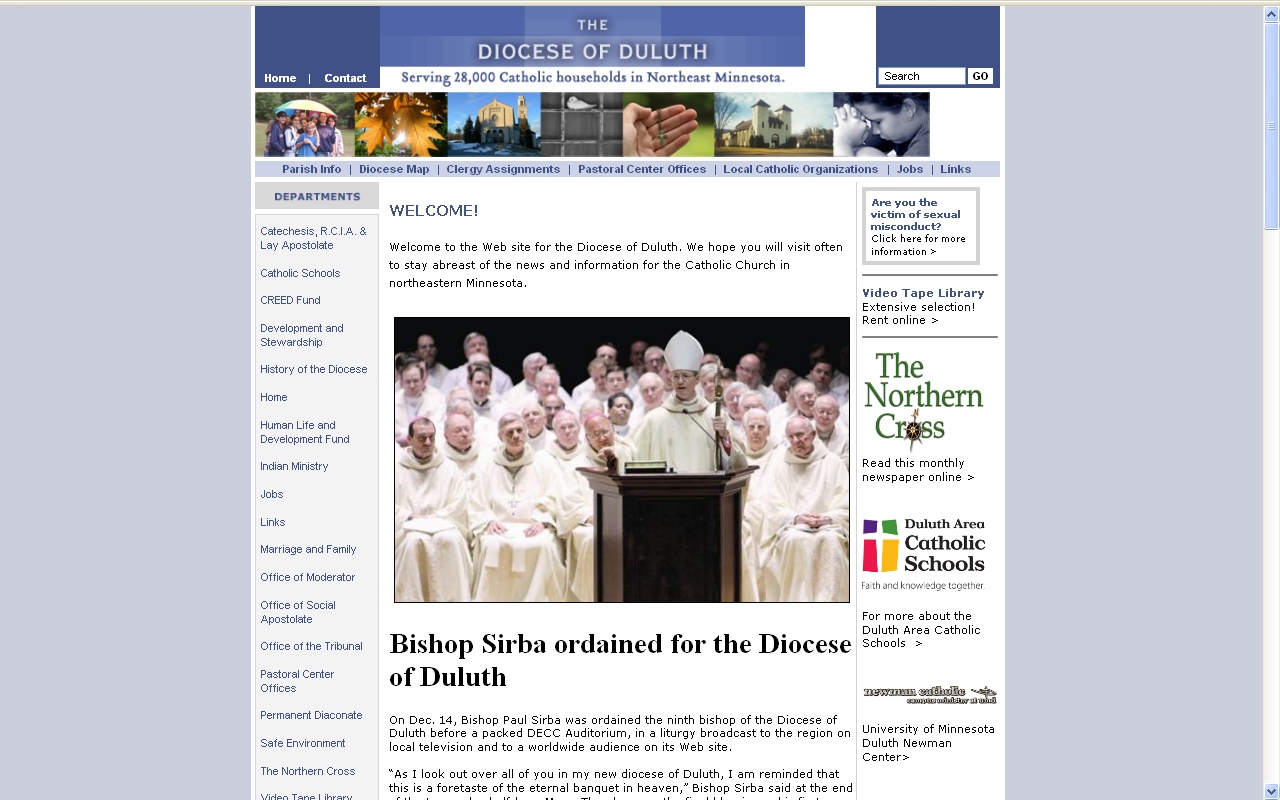 the exorcist for the Diocese of Duluth was in attendance at the ordination of  Bishop Sirba . . .
http://www.dioceseduluth.org/index.php
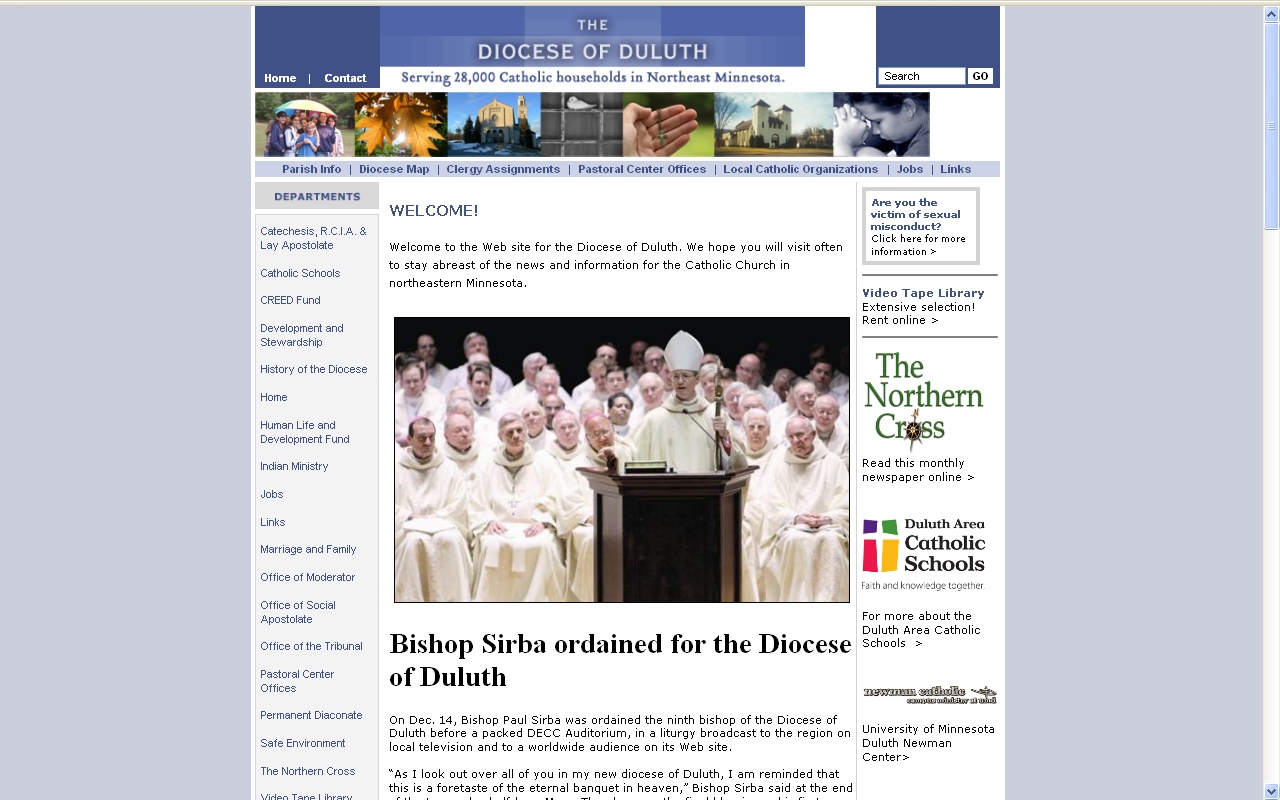 Bishop Sirba in turn went on to co-officiate at the installation of the religious order of nuns (sisters) founded by my cousin Claire . . .
http://www.dioceseduluth.org/index.php
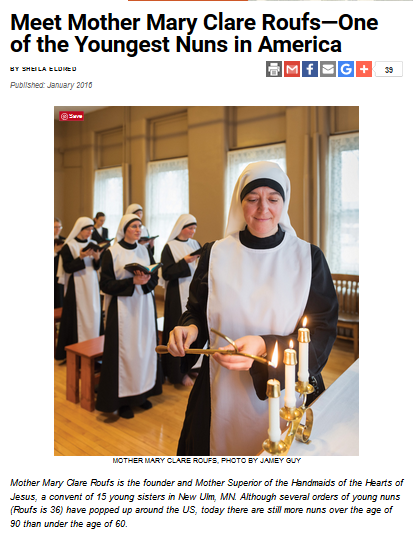 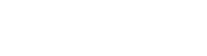 http://www.minnesotamonthly.com/Lifestyle/People-Profiles/Meet-Mother-Mary-Clare-RoufsOne-of-the-Youngest-Nuns-in-America/
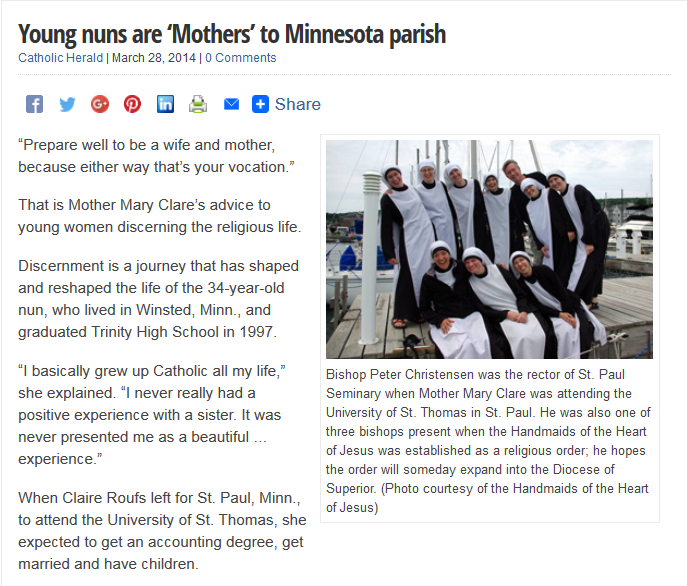 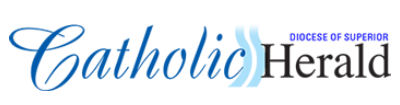 http://www.dioceseduluth.org/index.php
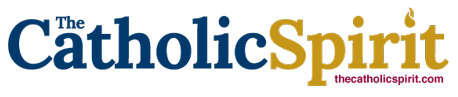 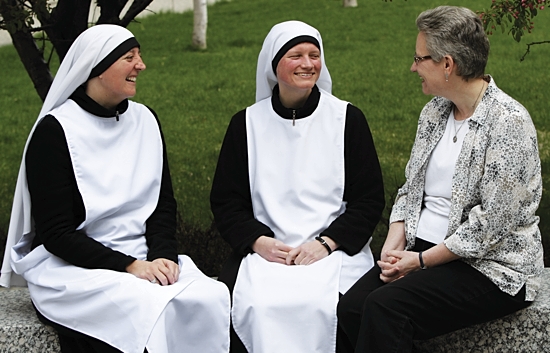 For my cousin Mother Claire (left) and me and the rest of the Roufs clan -- and for all other Roman Catholics -- belief in the existence of the devil is not an option, it is part of Roman Catholic Doctrine
06 May  2015
http://thecatholicspirit.com/featured/motherhood-in-the-sisterhood/
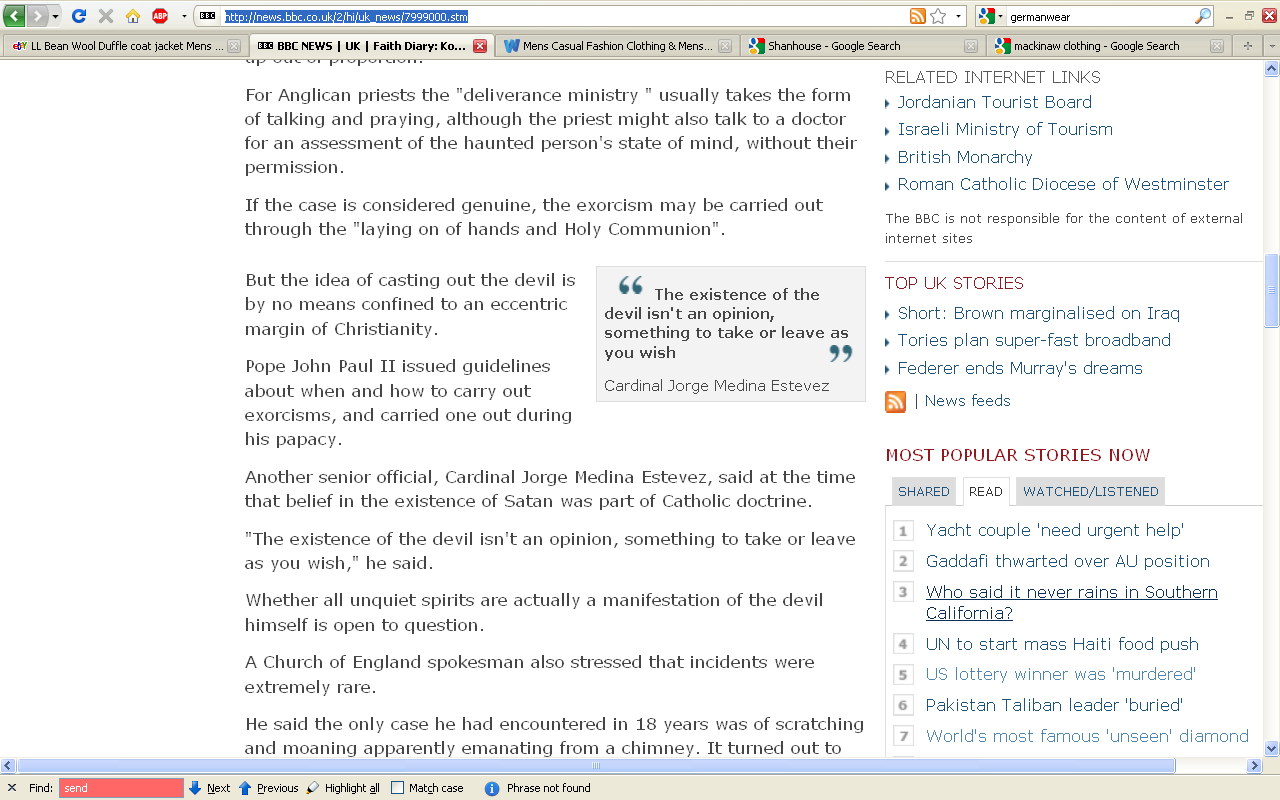 it’s Official Roman Catholic doctrine  . . .
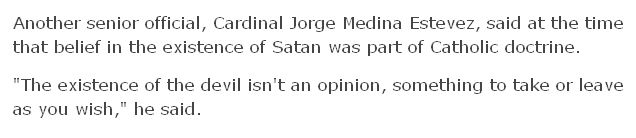 http://news.bbc.co.uk/2/hi/uk_news/7999000.stm
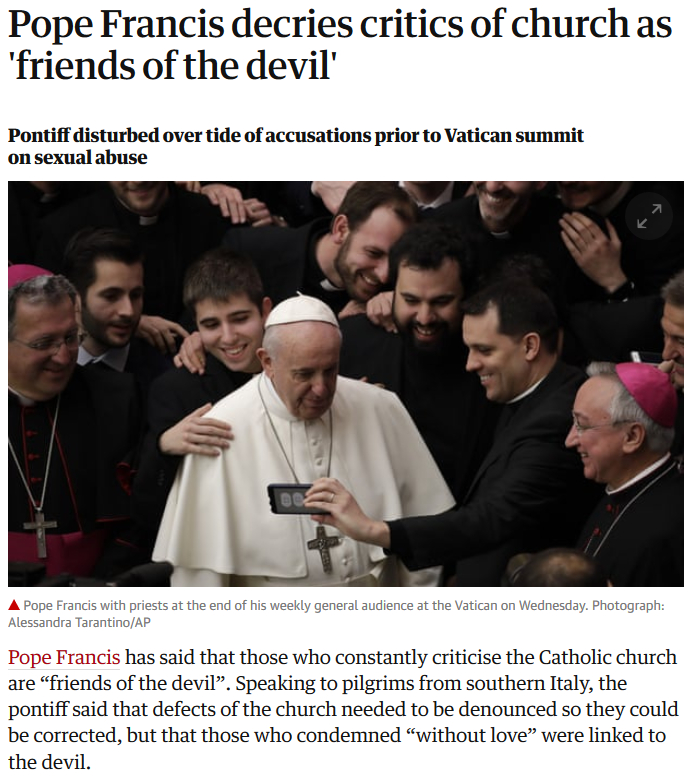 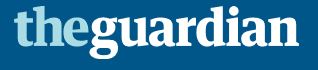 20 February 2019
https://www.theguardian.com/world/2019/feb/20/pope-francis-decries-critics-of-church-as-friends-of-the-devil?CMP=Share_iOSApp_Other
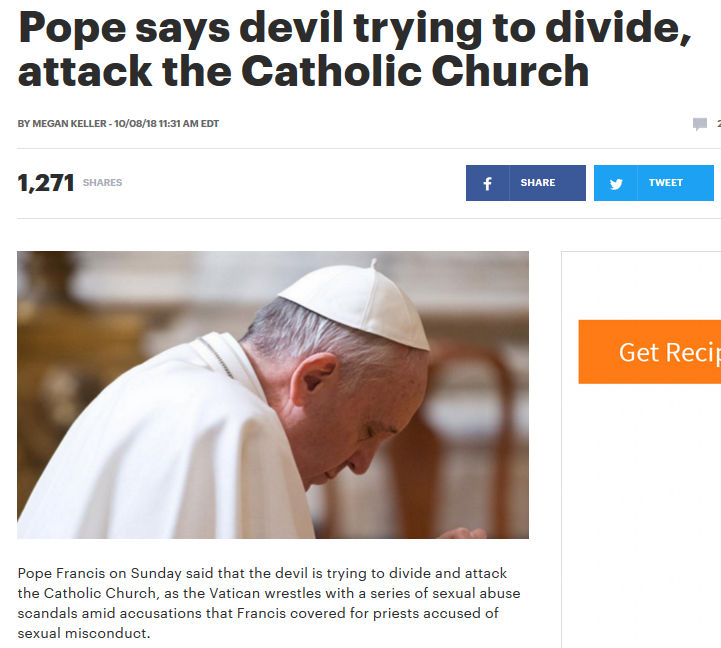 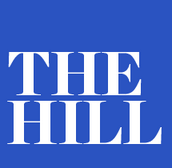 08 October 2018
https://thehill.com/blogs/blog-briefing-room/news/410401-pope-says-devil-trying-to-divide-attack-the-catholic-church
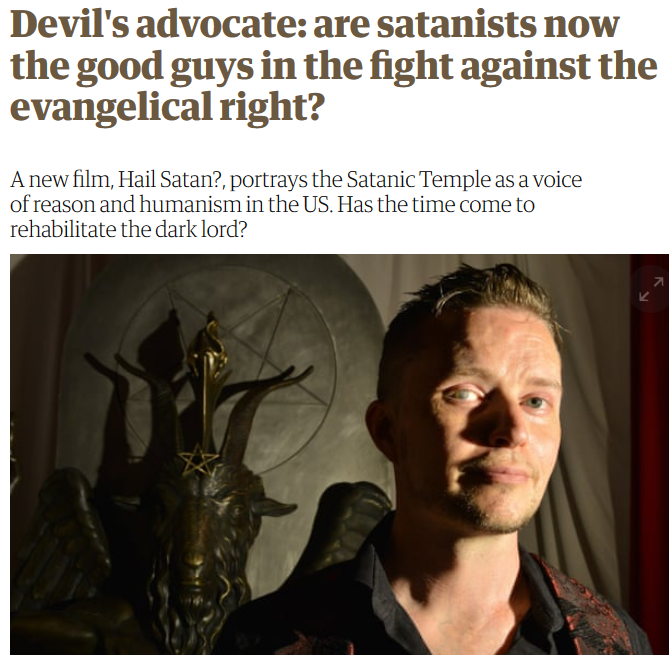 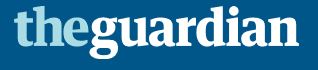 15 August 2019
06 May  2015
https://www.theguardian.com/film/2019/aug/15/hail-satan-are-satanists-now-the-good-guys-in-the-fight-against-the-evangelical-right?CMP=Share_iOSApp_Other
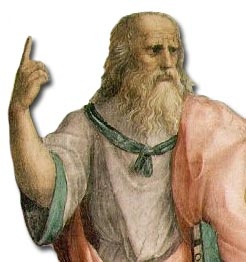 So . . . the debates continue . . .
Plato
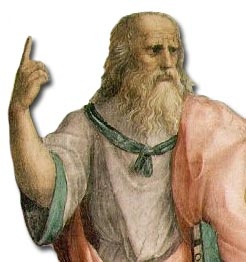 the debates continue . . .
they’re . . .  well . . .
they’re “perennial”
Plato
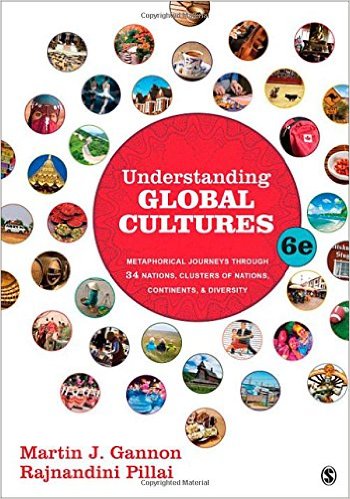 Three Major
Perennial
Debates
© 2010-2024 Timothy G. Roufs, University of Minnesota Duluth